Die Lebensmittel
Продукты
Там, где нет стрелок,
на другой слайд  переходить пробелом
Хмеленок Николай Павлович,
г. Городня Черниговской области
Start
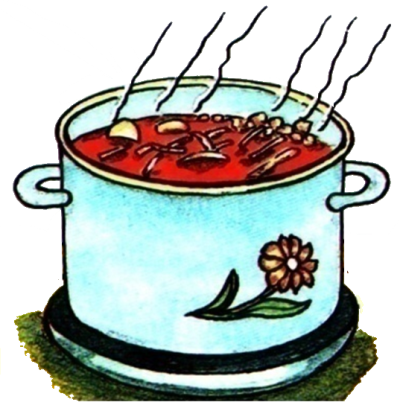 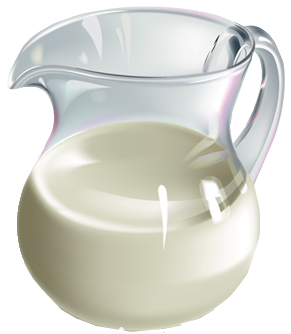 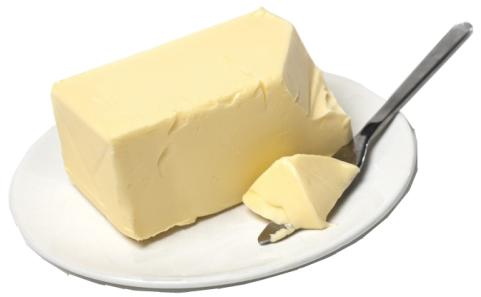 die Milch
die Butter
die Suppe
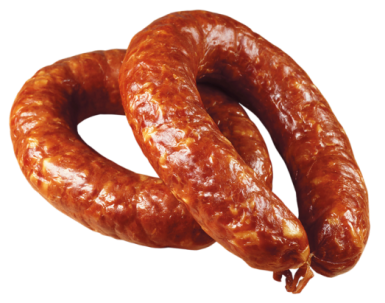 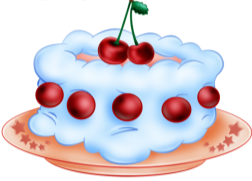 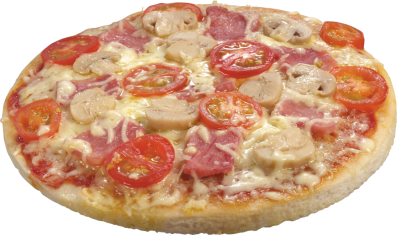 die Torte
die Pizza
die Wurst
Start
die Torte
die Pizza
die Wurst
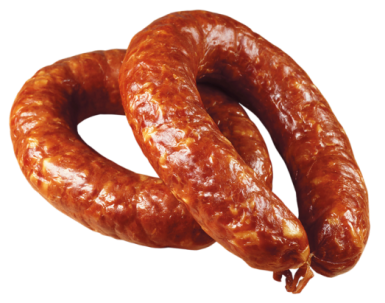 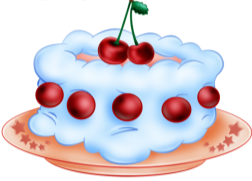 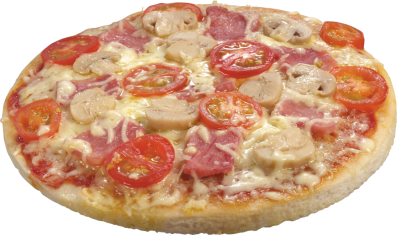 die Milch
die Butter
die Suppe
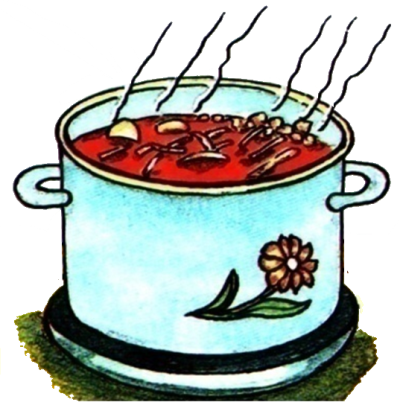 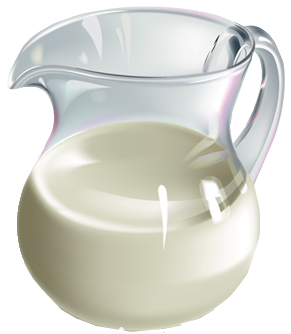 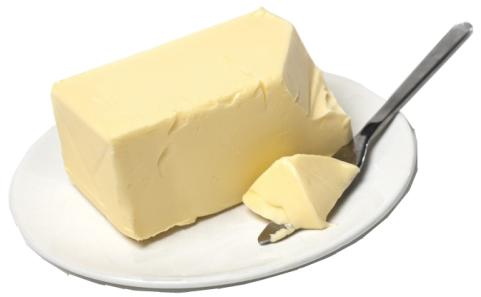 Start
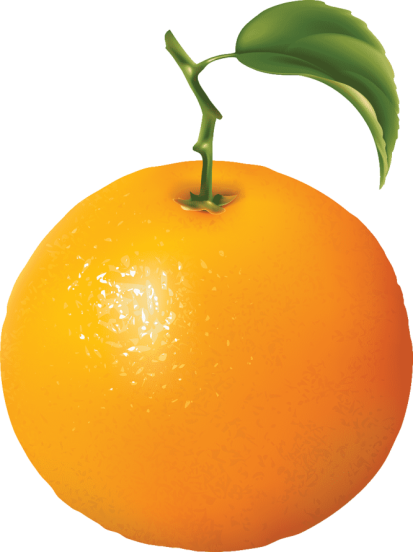 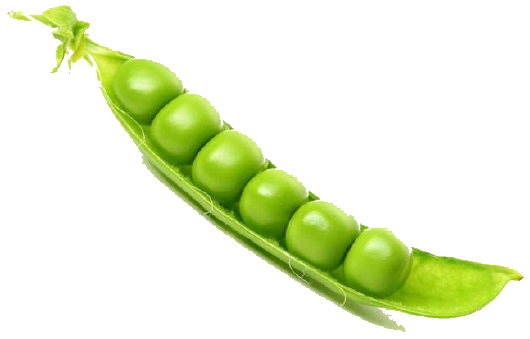 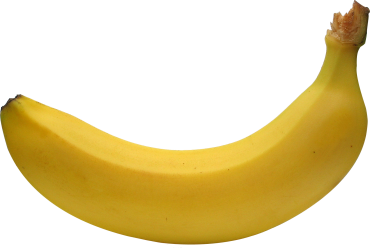 die Apfelsine
die Erbse
die Banane
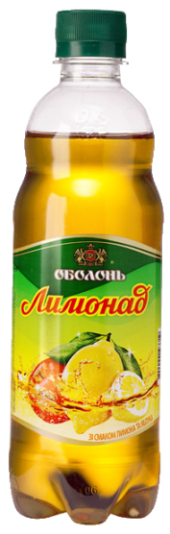 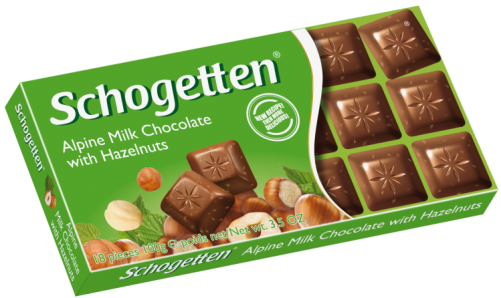 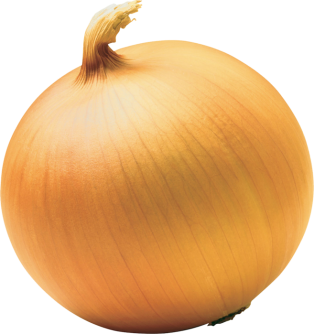 die Limo-nade
die Schoko-lade
die Zwiebel
Start
die Limo-nade
die Schoko-lade
die Zwiebel
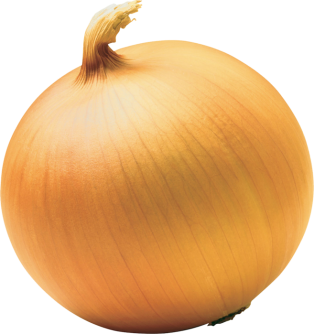 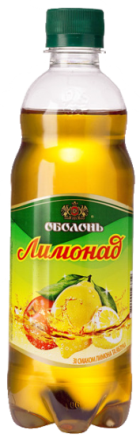 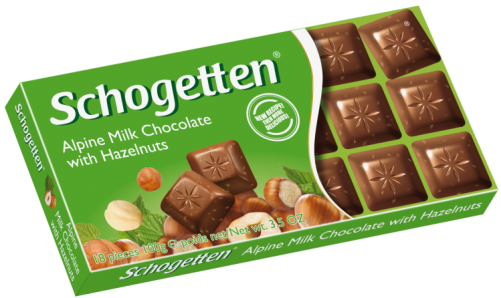 die Erbse
die Apfelsine
die Banane
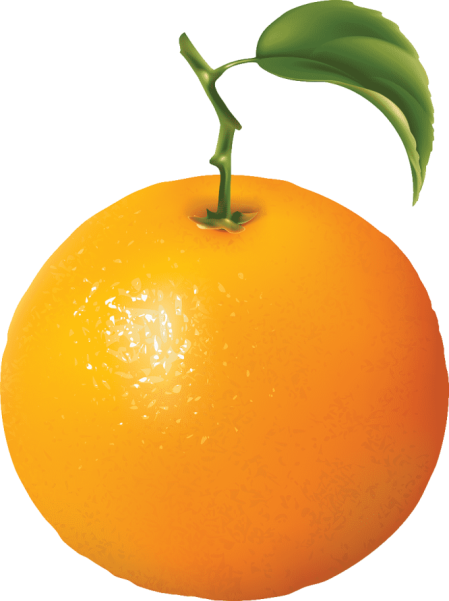 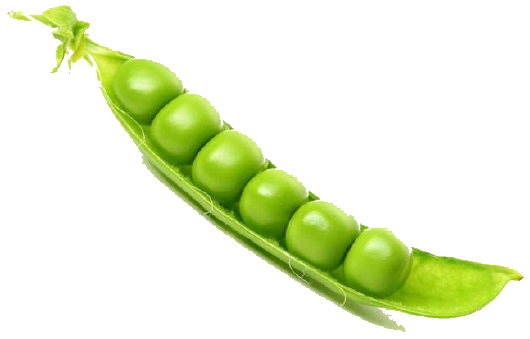 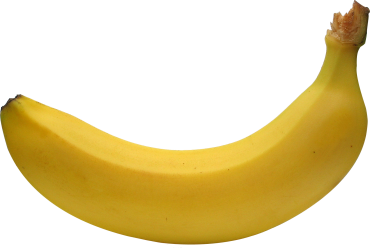 Start
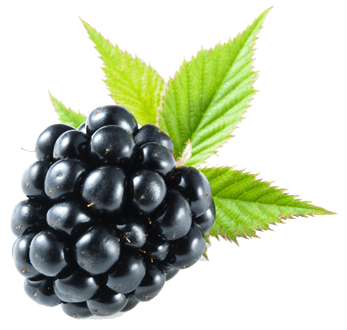 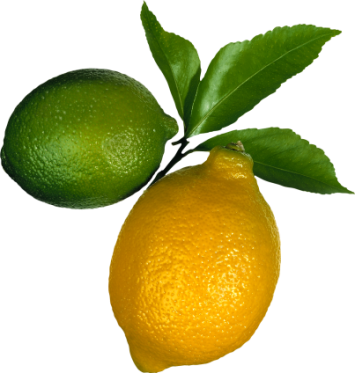 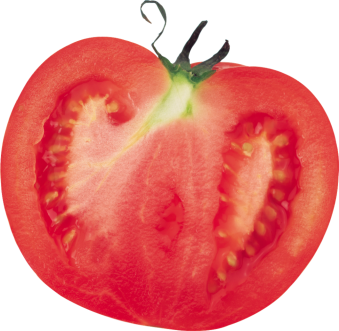 die Beere
die Tomate
die Zitrone
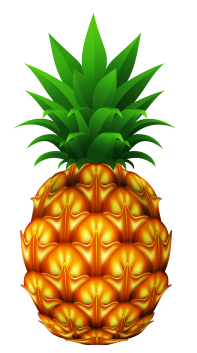 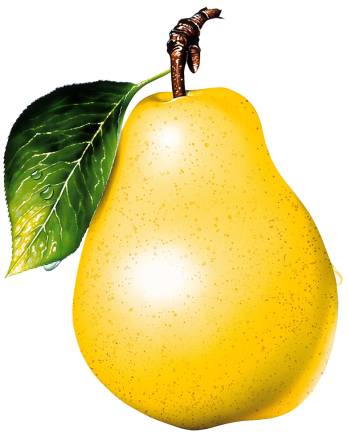 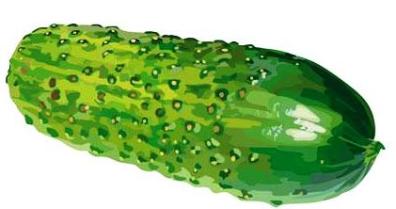 die Gurke
die Birne
die Ananas
Start
die Gurke
die Birne
die Ananas
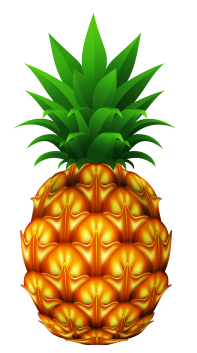 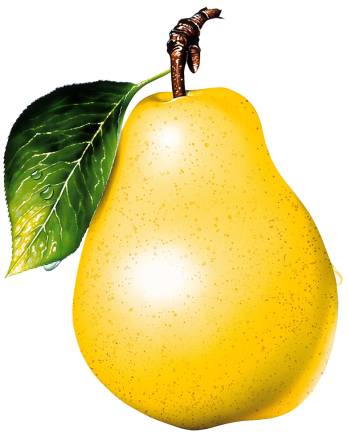 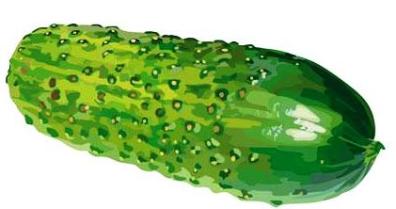 die Beere
die Tomate
die Zitrone
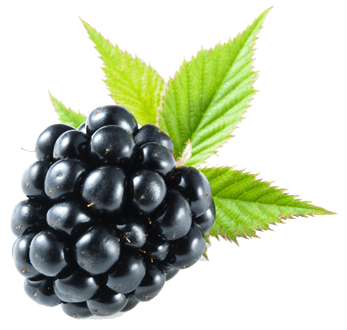 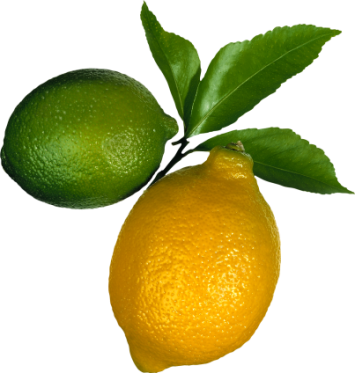 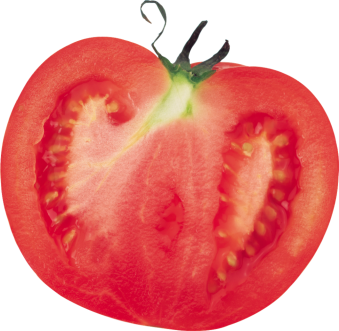 Start
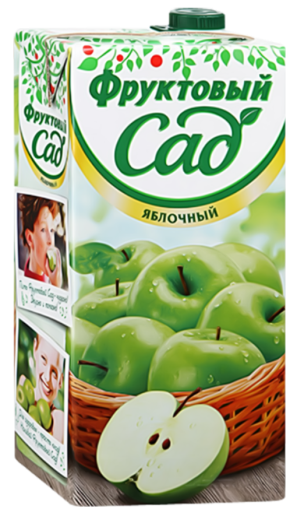 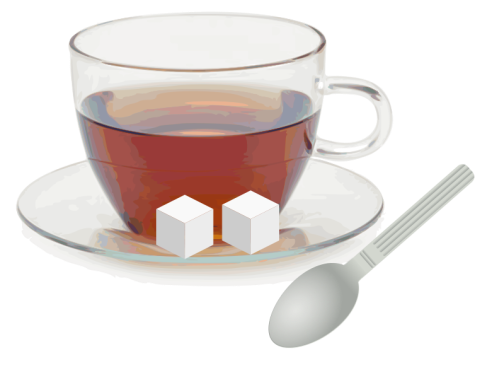 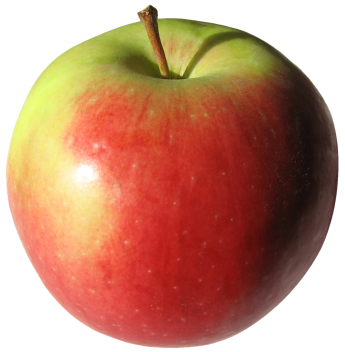 der Apfel
der Saft
der Tee
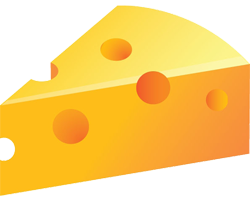 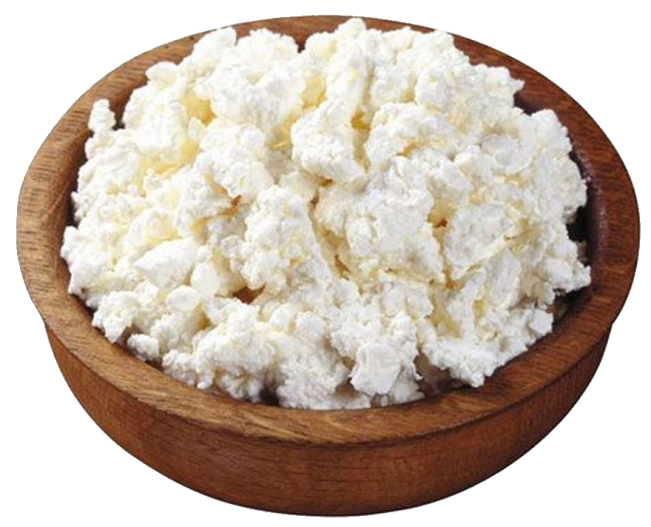 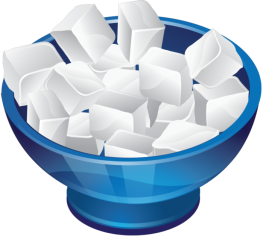 der Käse
der Quark
der Zucker
Start
der Käse
der Quark
der Zucker
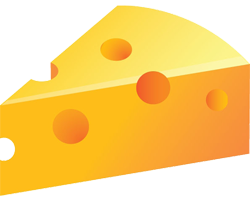 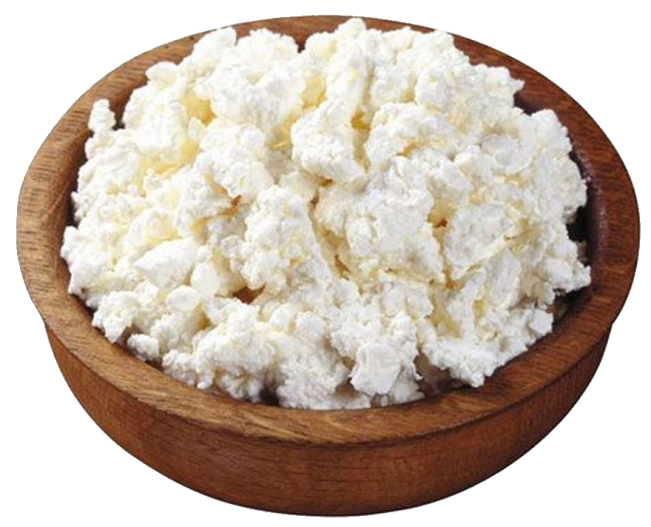 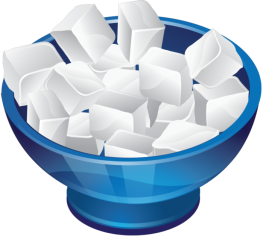 der Apfel
der Saft
der Tee
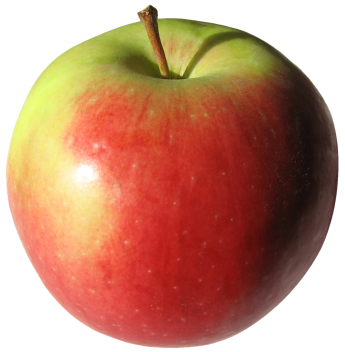 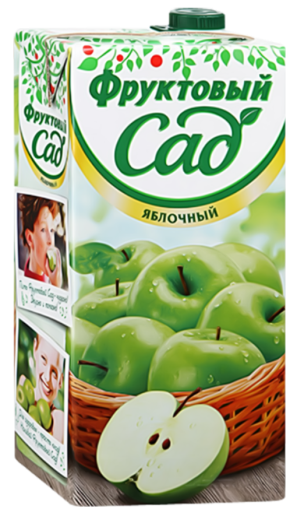 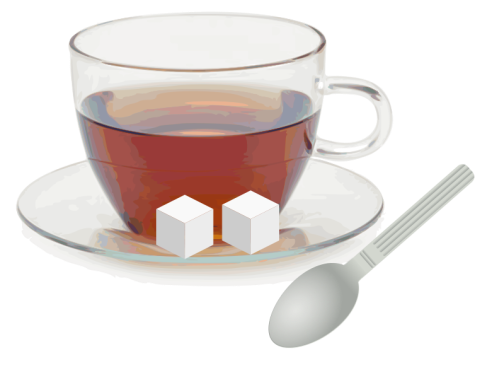 Start
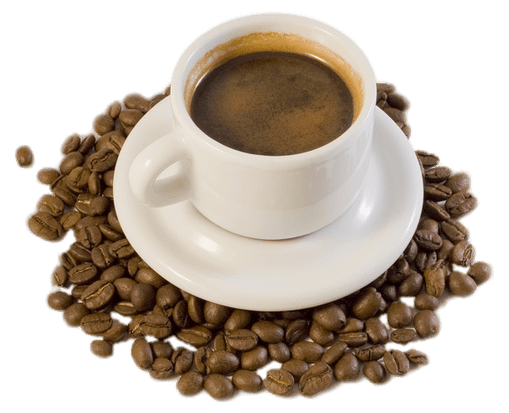 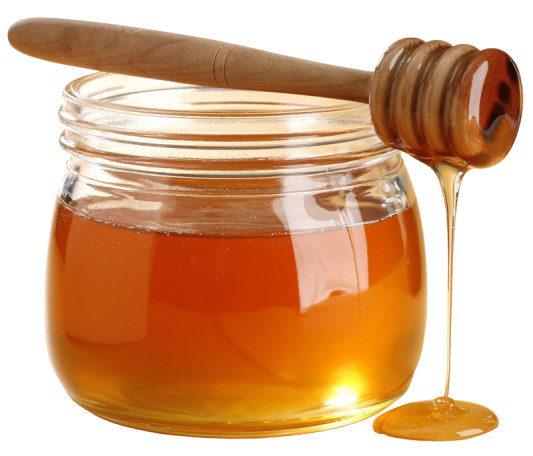 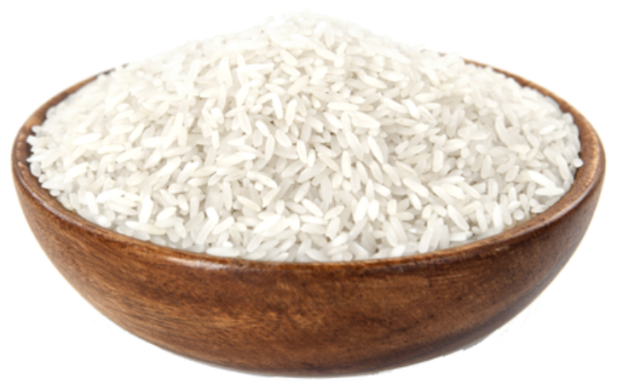 der Kaffee
der Honig
der Reis
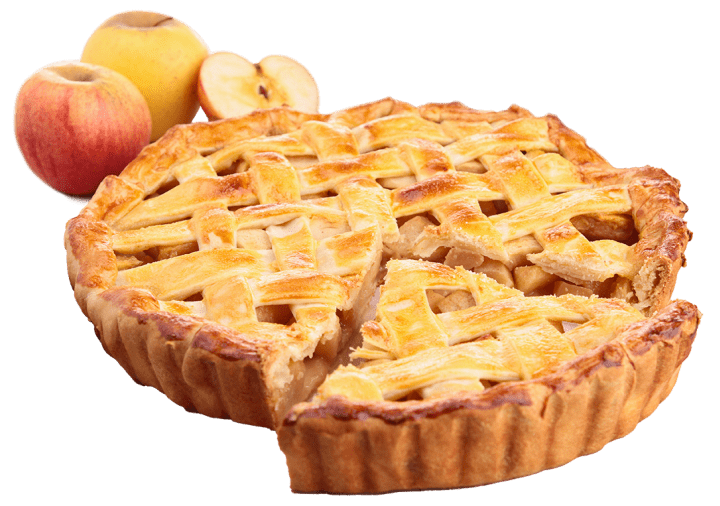 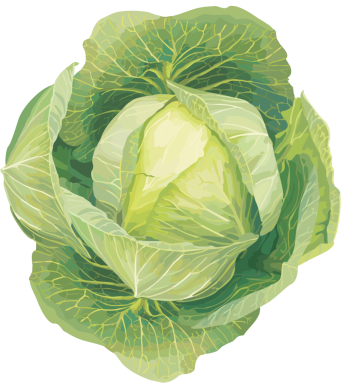 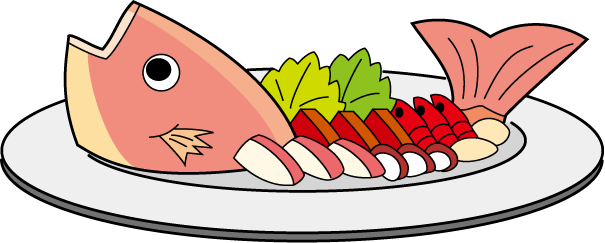 der Fisch
der Kuchen
der Kohl
Start
der Kohl
der Fisch
der Kuchen
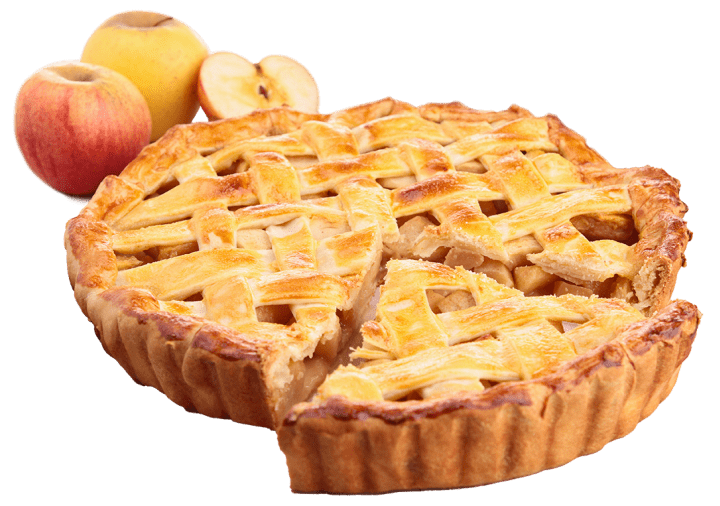 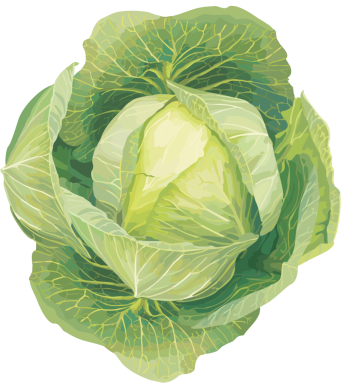 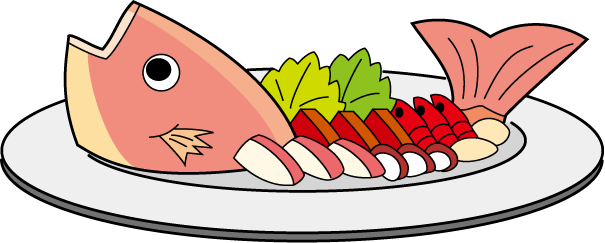 der Kaffee
der Honig
der Reis
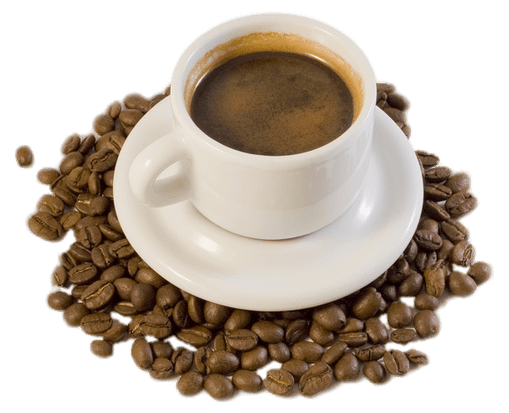 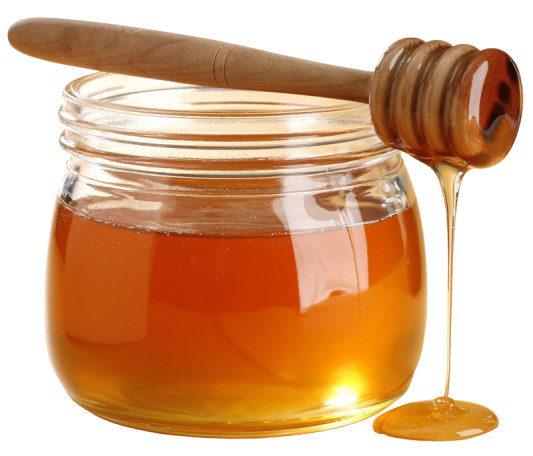 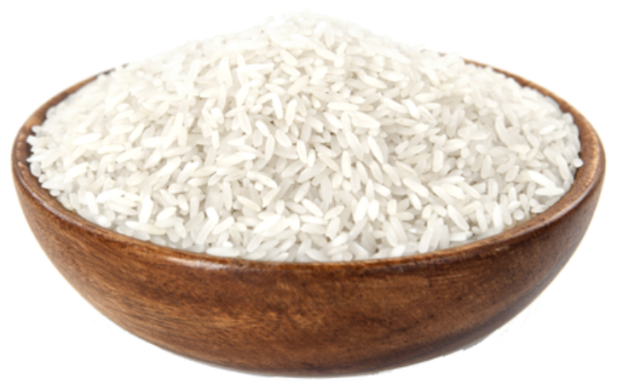 Start
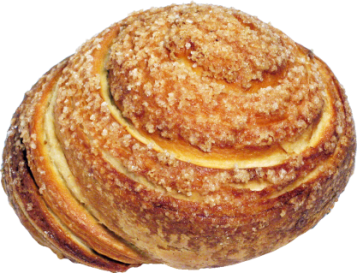 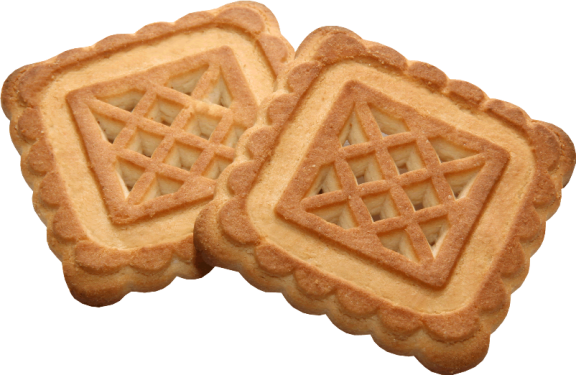 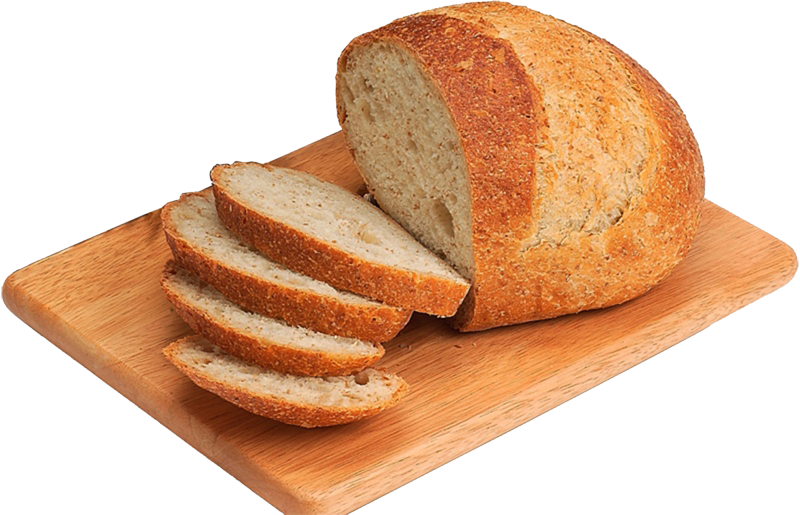 das Brot
das Brötchen
das Gebäck
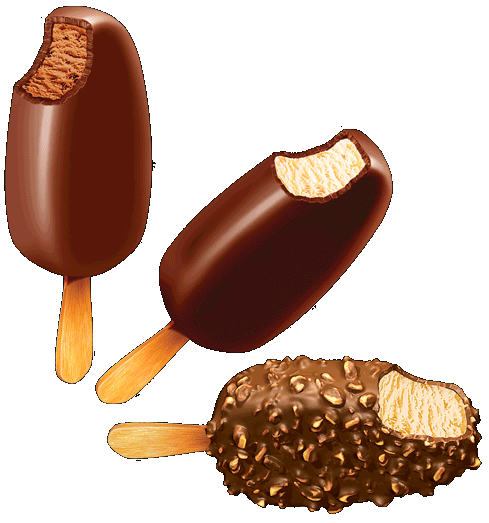 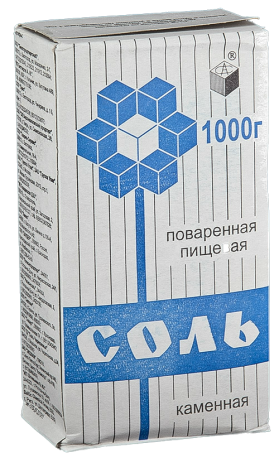 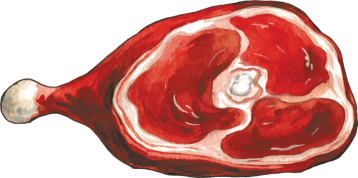 das Eis
das Salz
das Fleisch
Start
das Eis
das Salz
das Fleisch
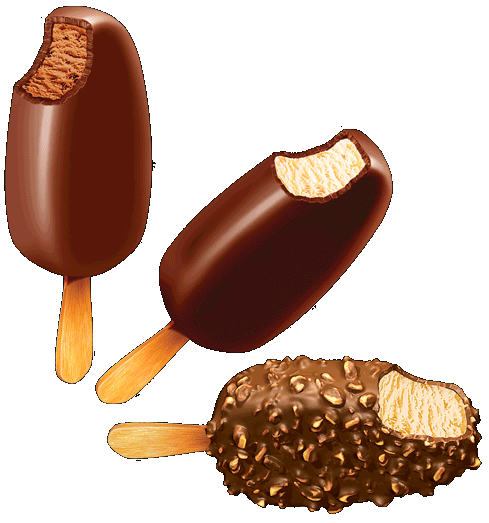 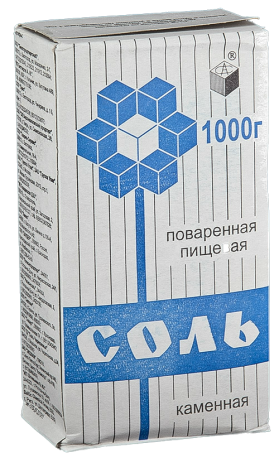 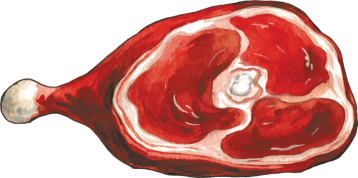 das Brot
das Brötchen
das Gebäck
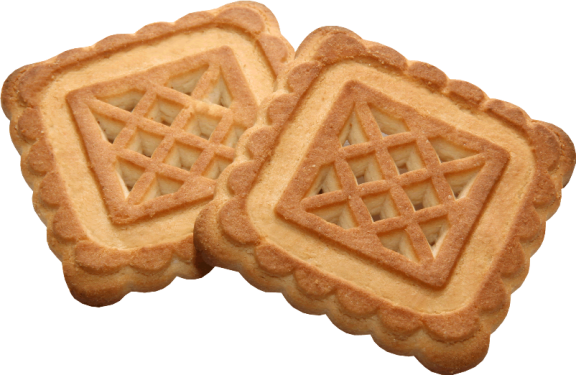 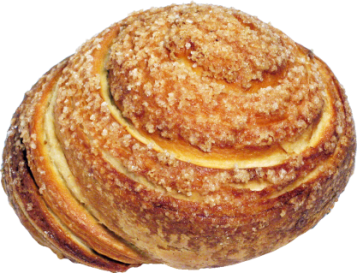 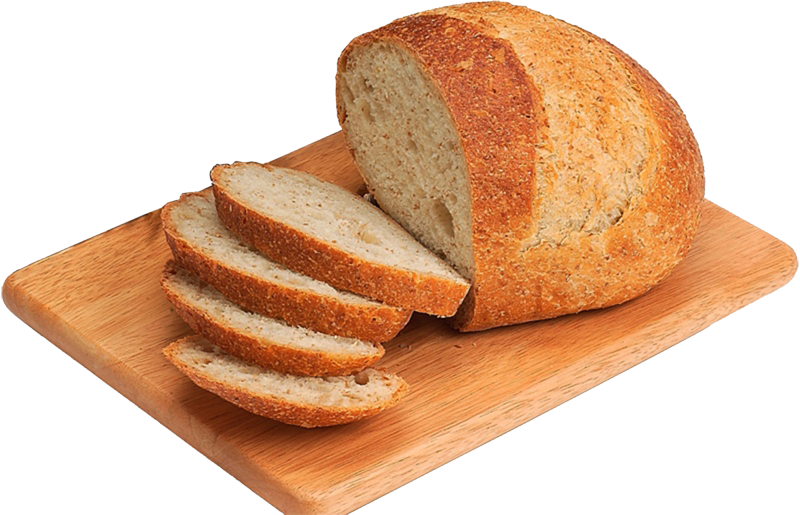 Start
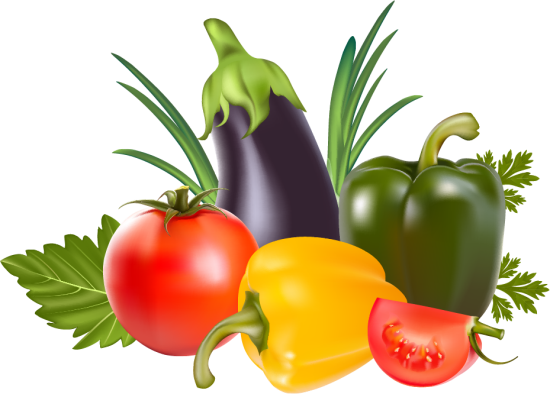 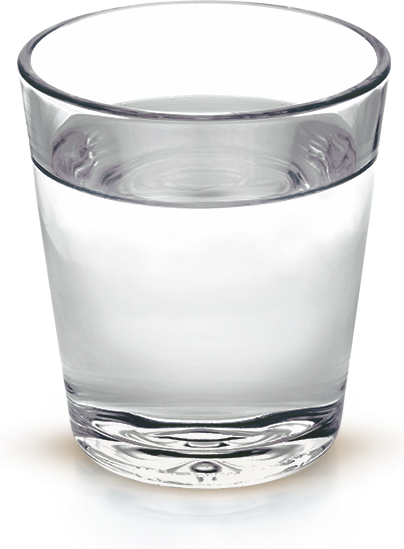 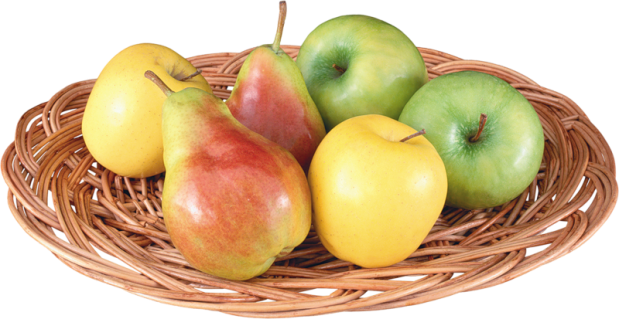 das Obst
das Wasser
das Gemüse
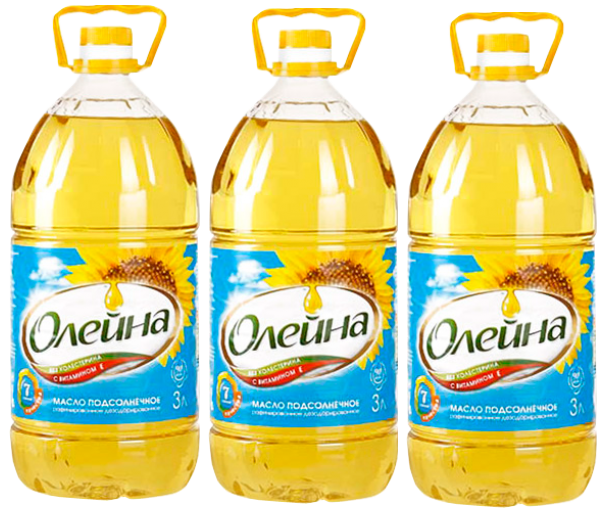 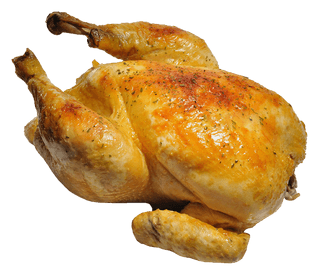 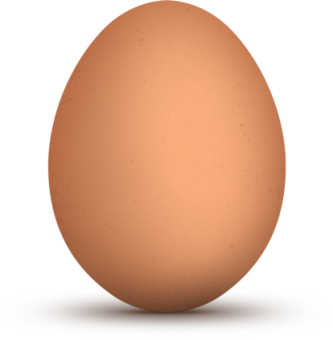 das Öl
das Hühnchen
das Ei
Start
das Öl
das Ei
das Hühnchen
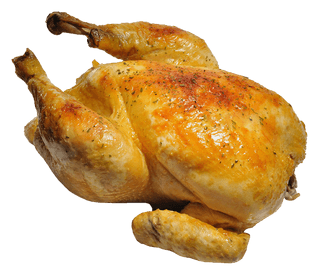 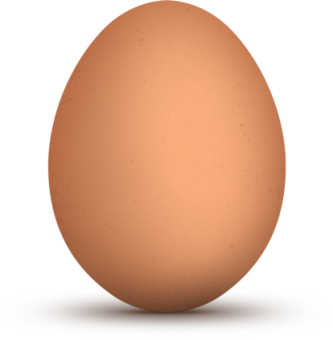 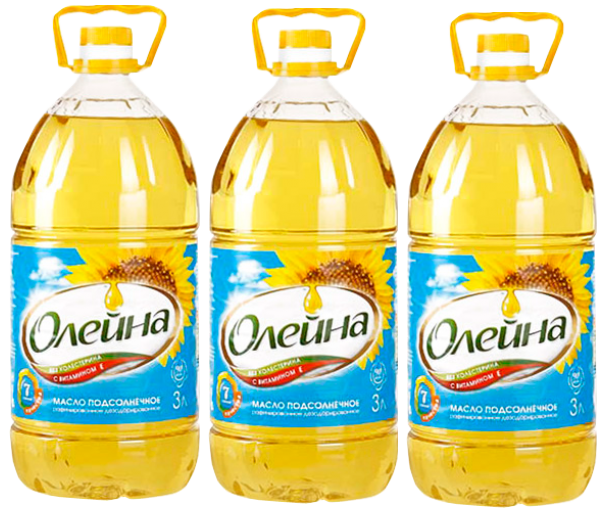 das Obst
das Wasser
das Gemüse
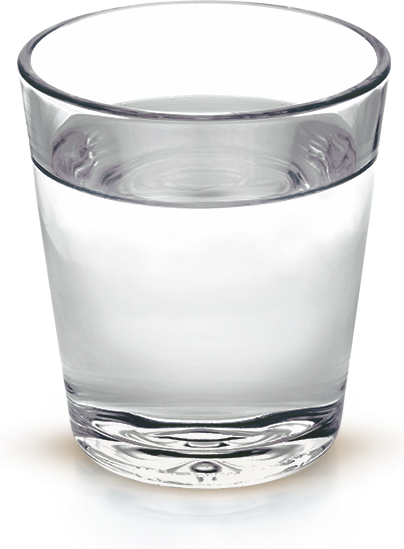 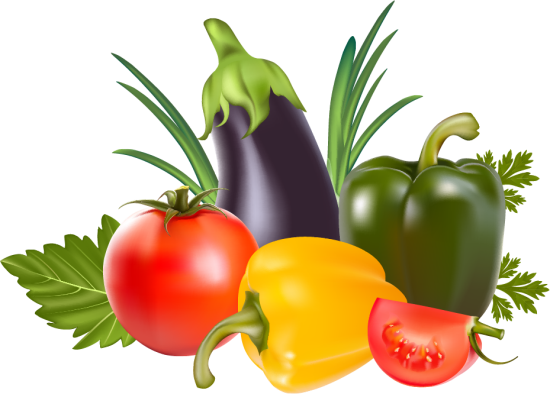 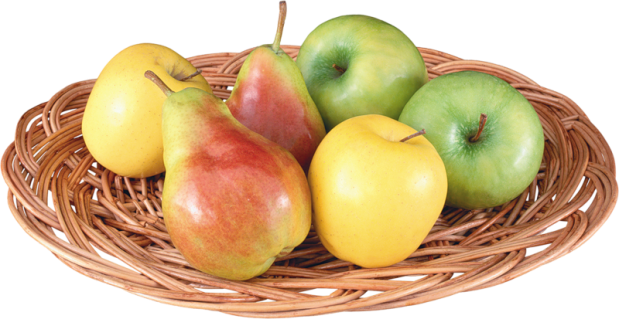 Start
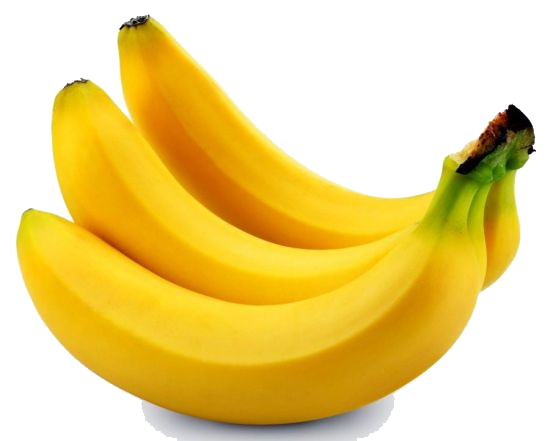 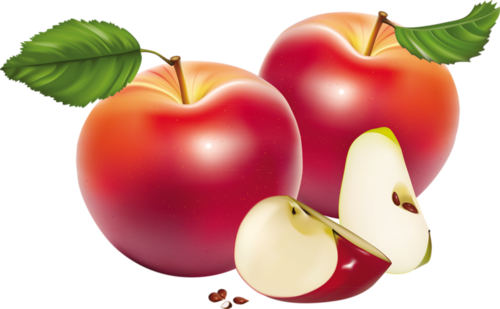 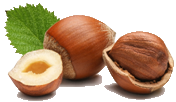 die Äpfel
die Nüsse
die Bananen
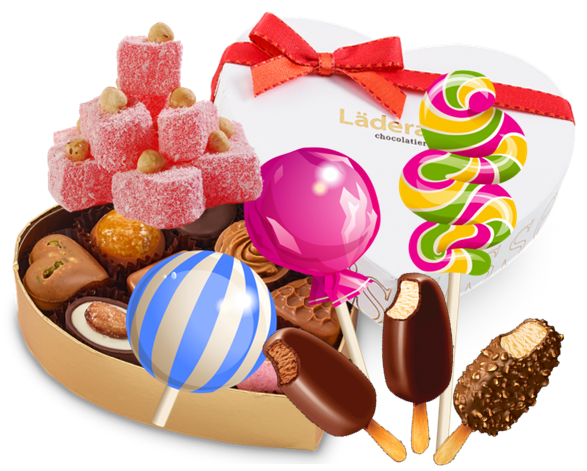 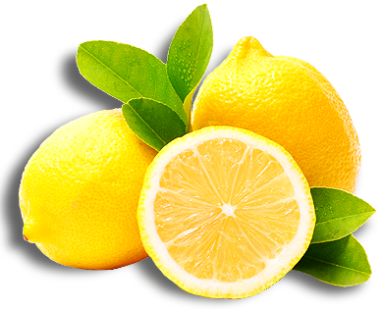 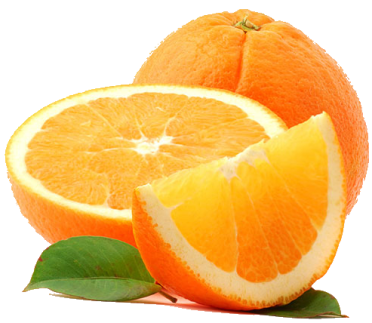 Süßigkeiten
die Zitronen
die Apfelsinen
Start
Süßigkeiten
die Zitronen
die Apfelsinen
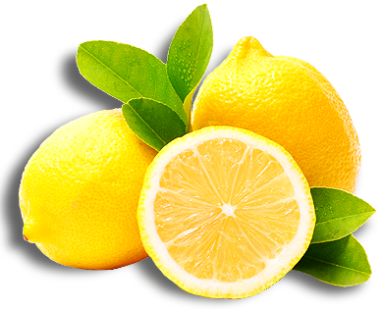 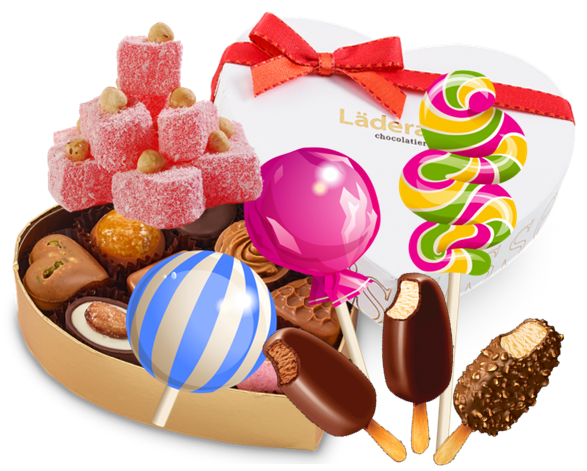 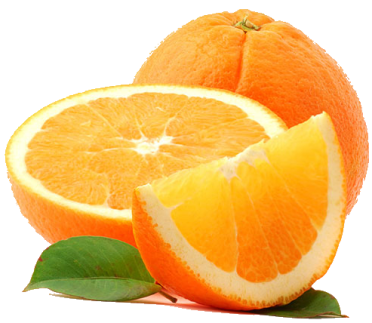 die Äpfel
die Nüsse
die Bananen
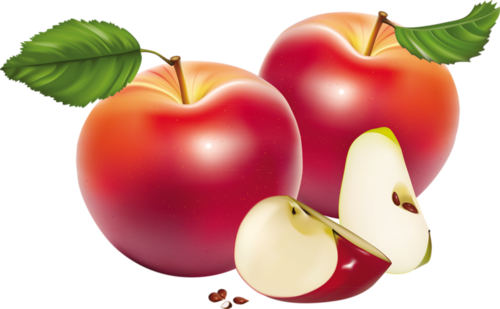 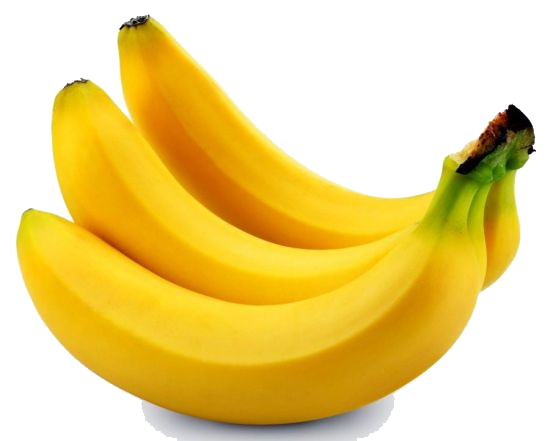 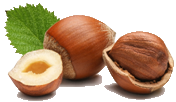 Start
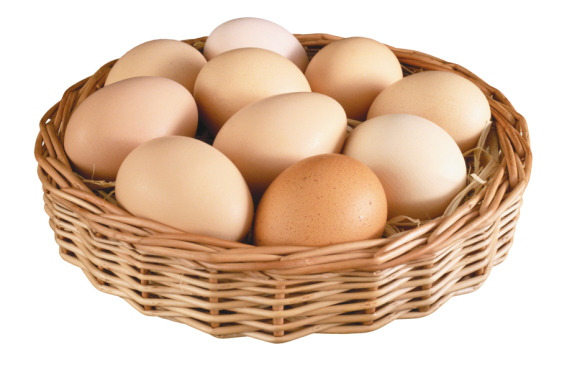 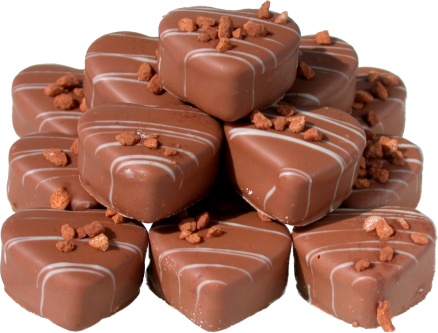 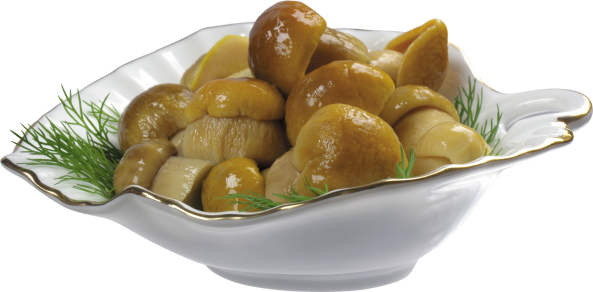 die Pilze
die Eier
die Pralinen
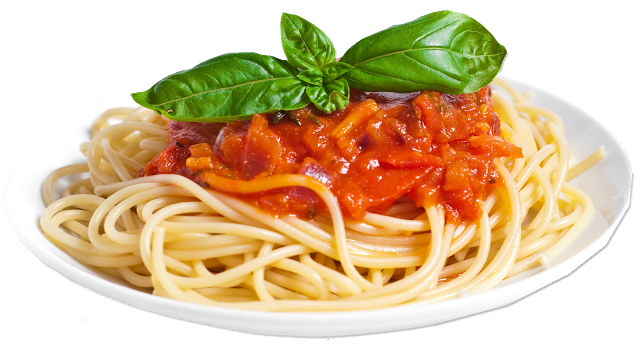 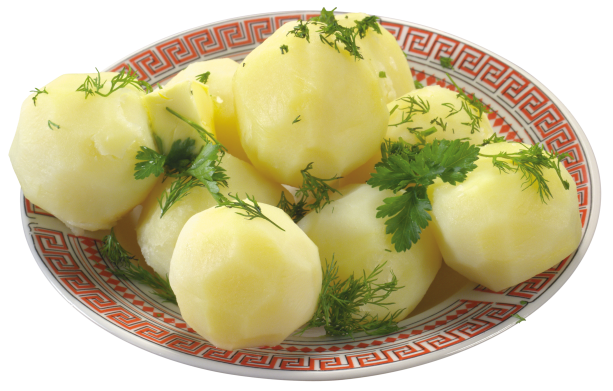 die Nudeln
die Kartoffeln
Start
die Nudeln
die Kartoffeln
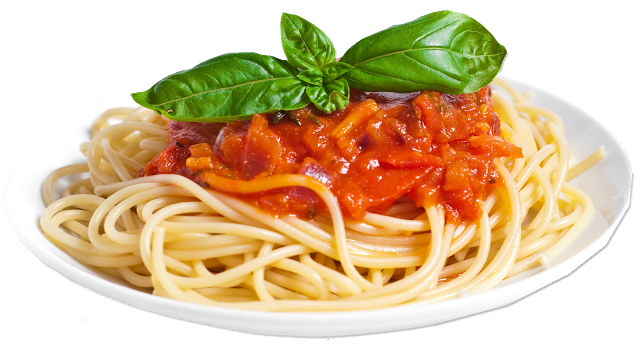 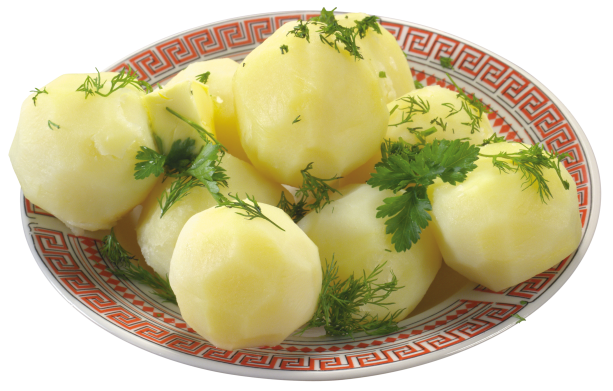 die Pilze
die Eier
die Pralinen
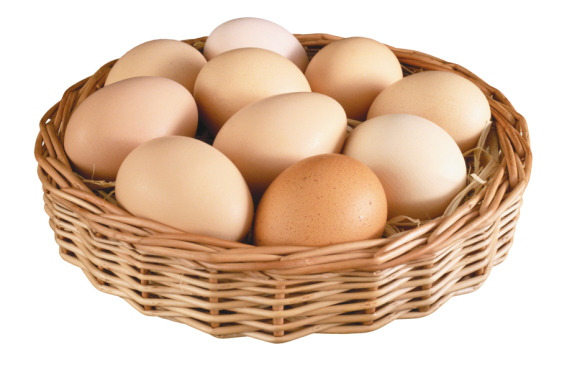 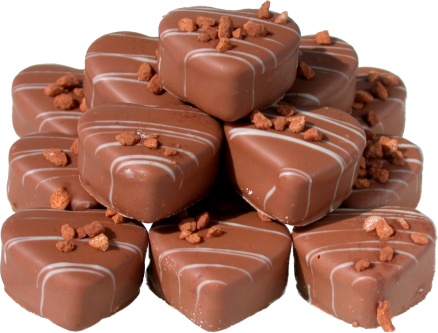 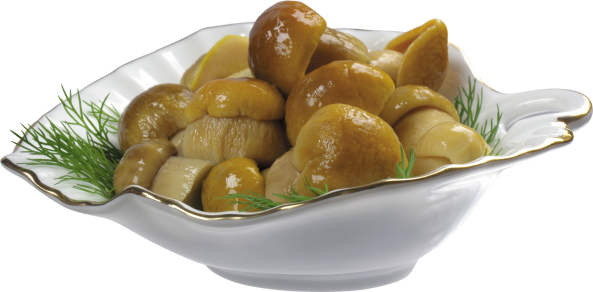 Что пропало?
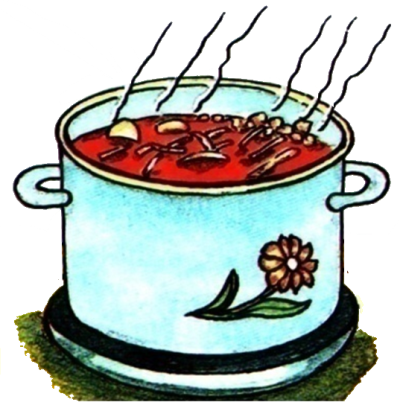 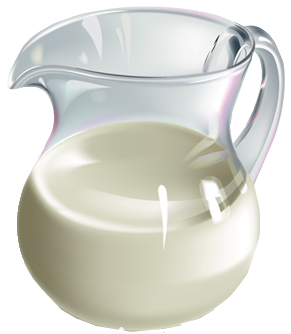 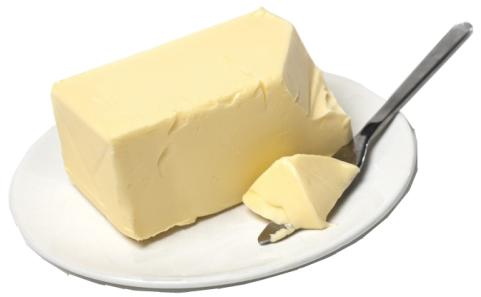 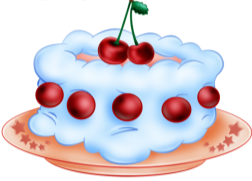 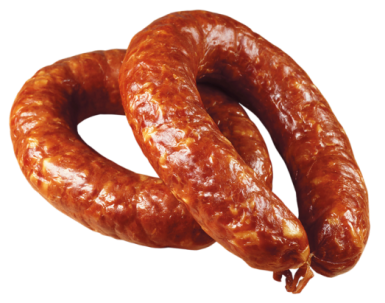 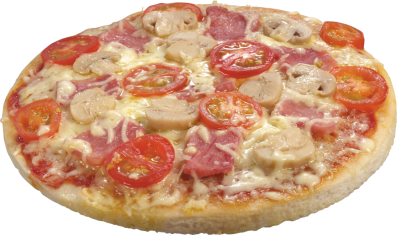 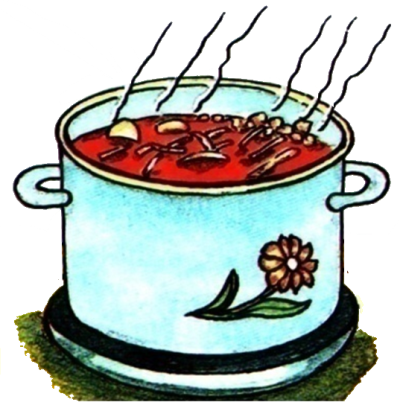 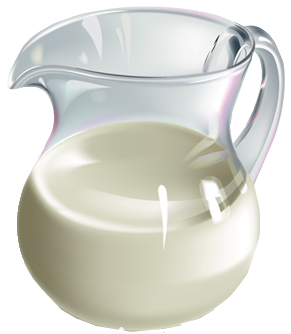 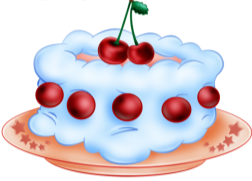 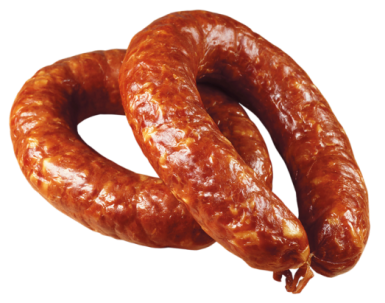 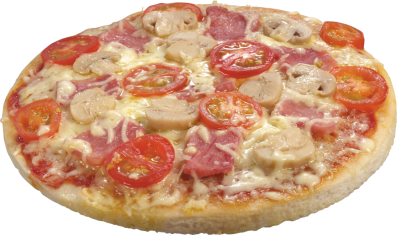 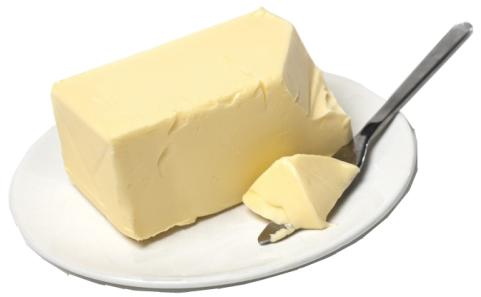 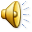 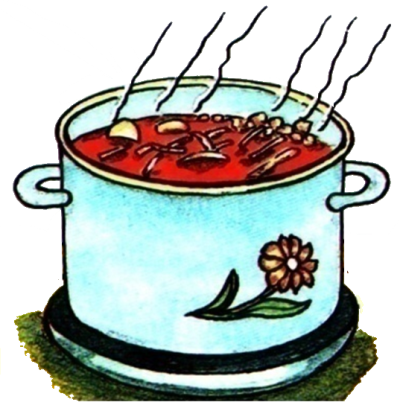 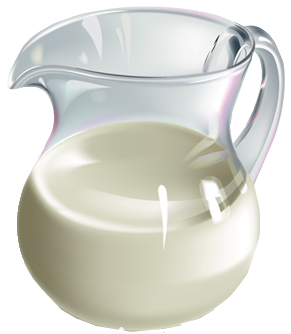 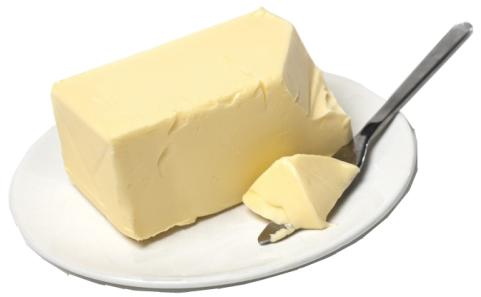 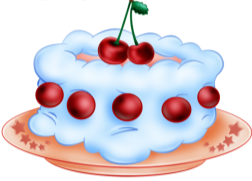 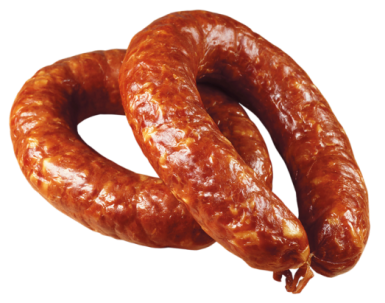 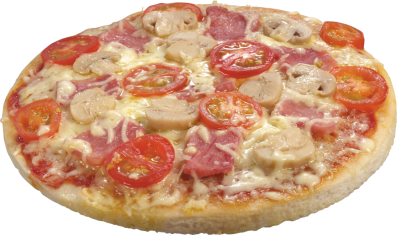 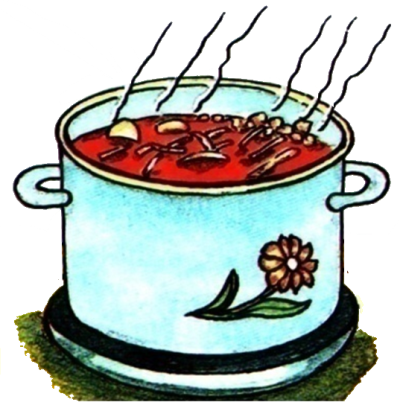 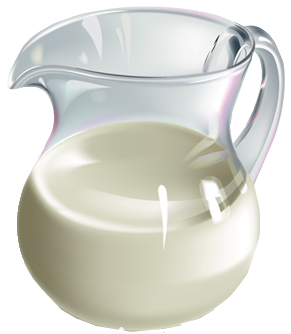 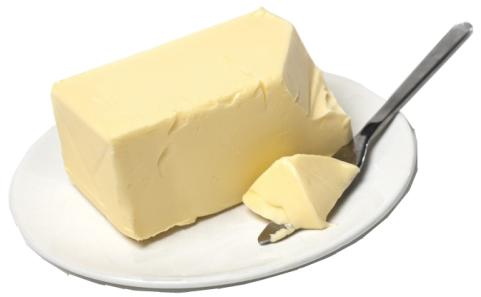 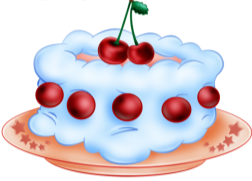 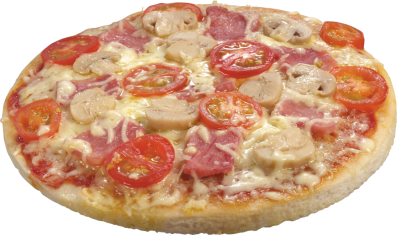 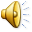 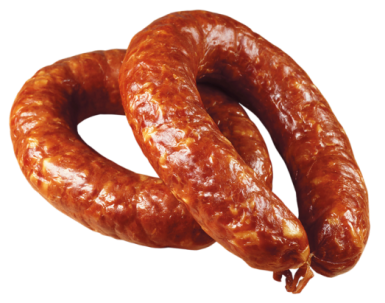 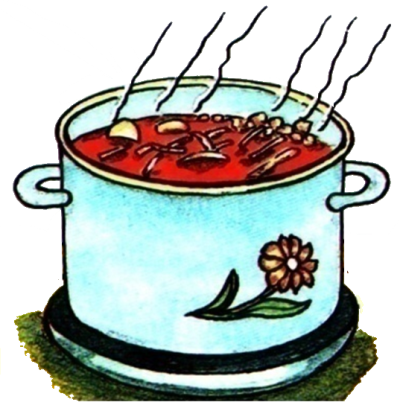 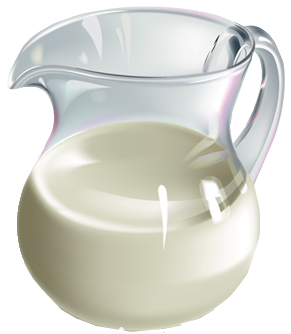 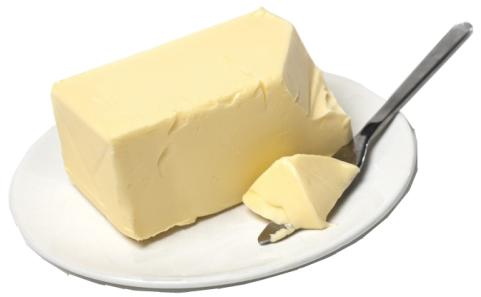 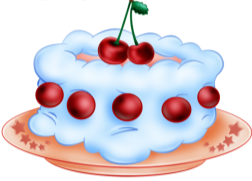 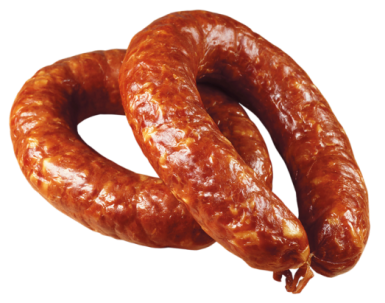 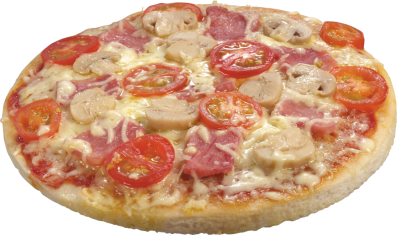 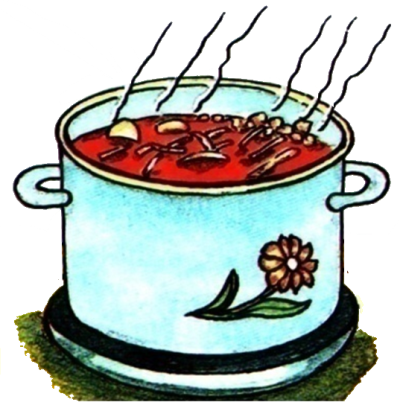 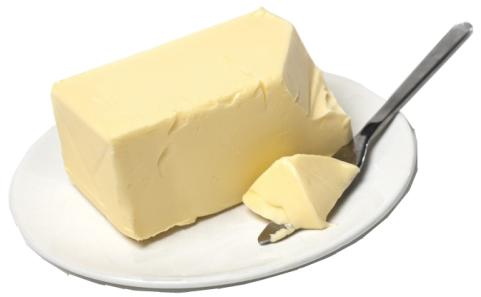 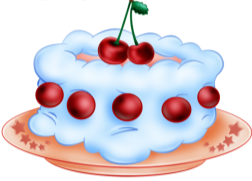 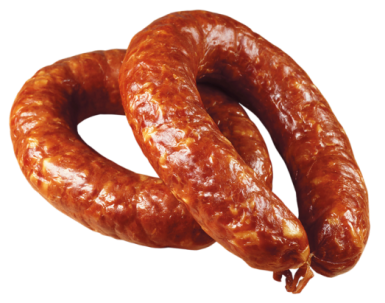 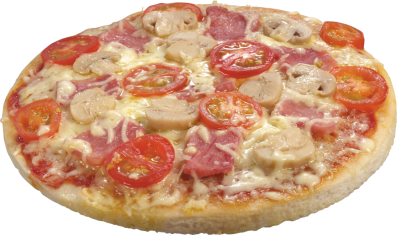 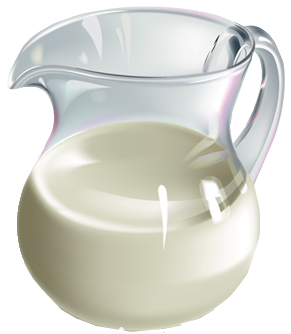 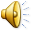 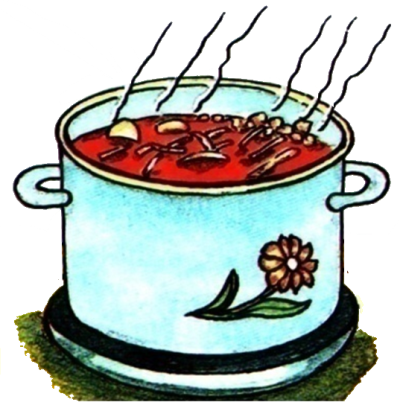 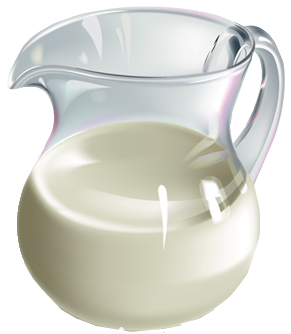 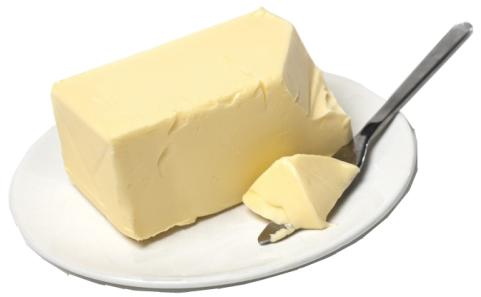 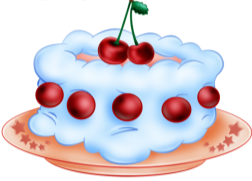 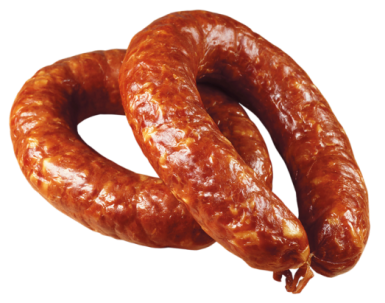 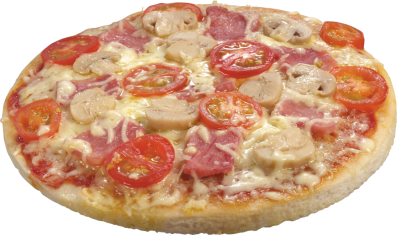 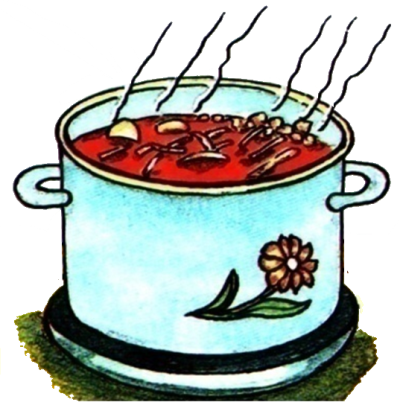 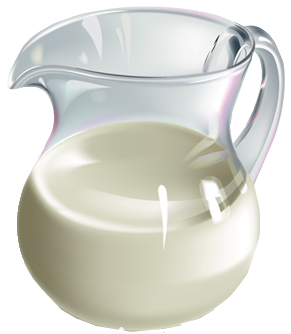 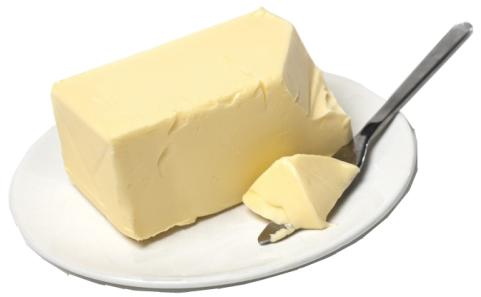 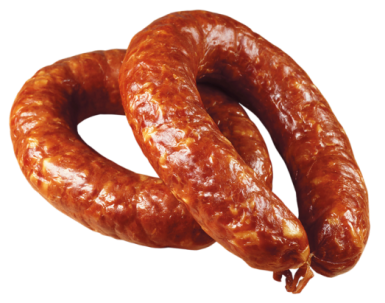 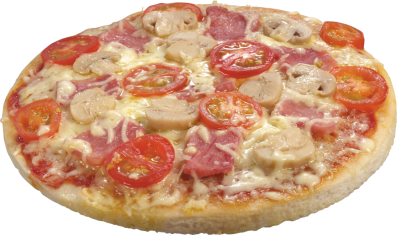 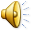 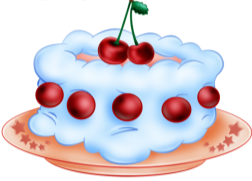 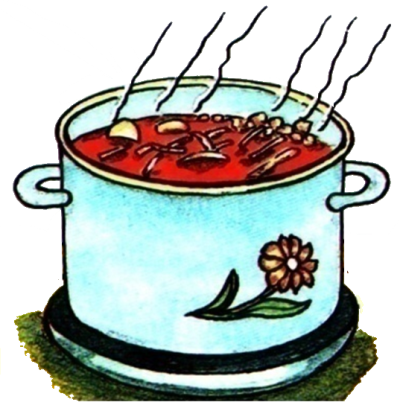 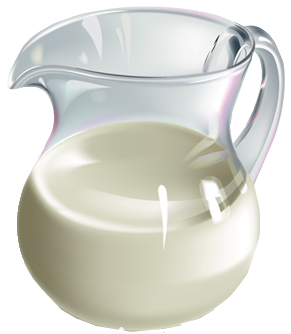 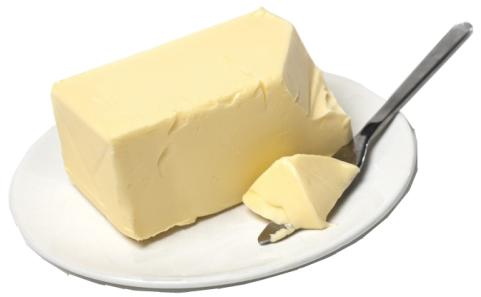 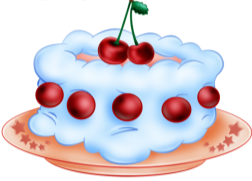 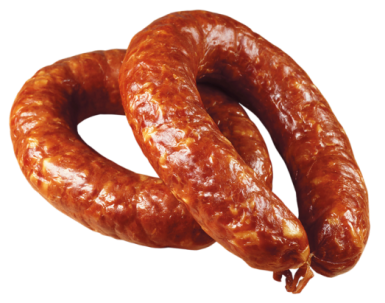 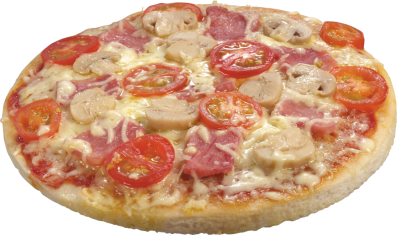 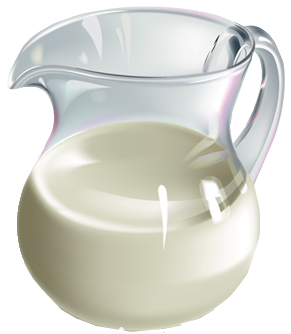 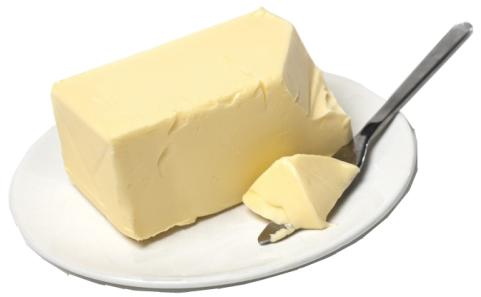 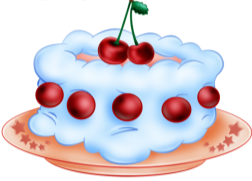 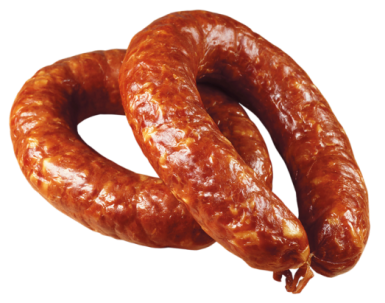 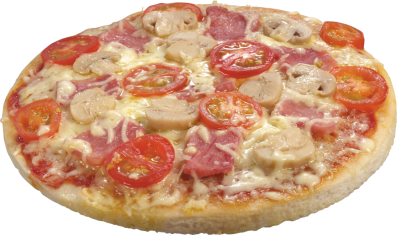 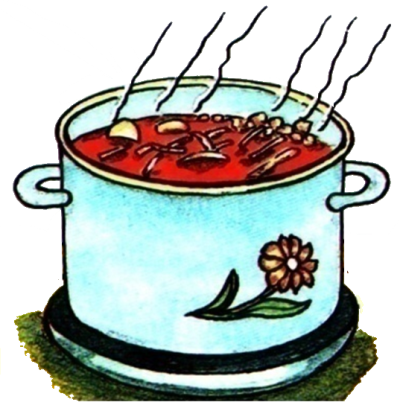 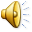 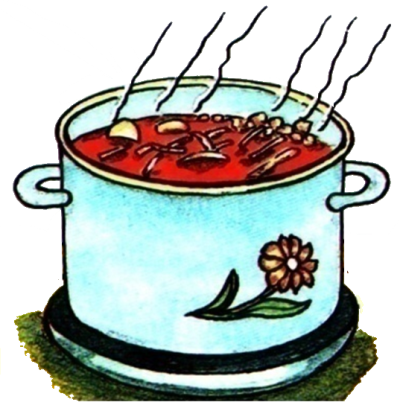 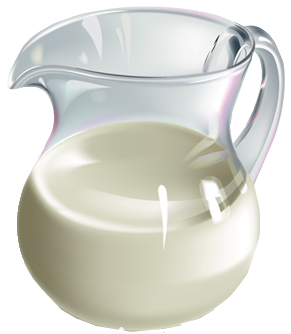 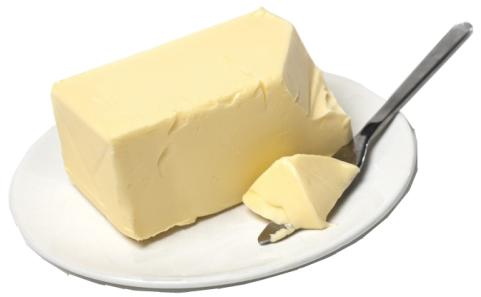 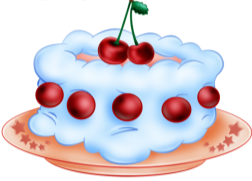 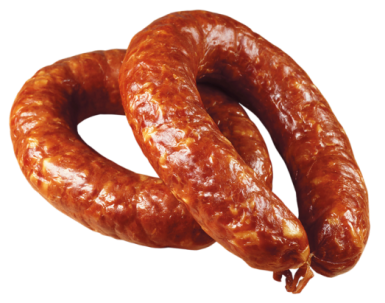 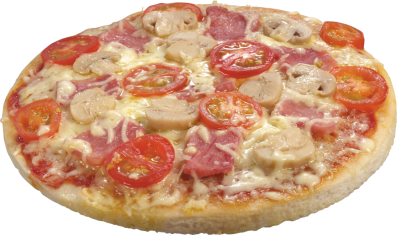 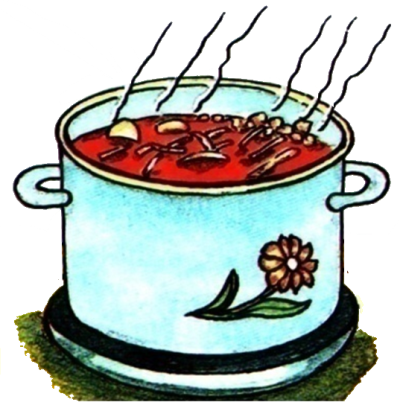 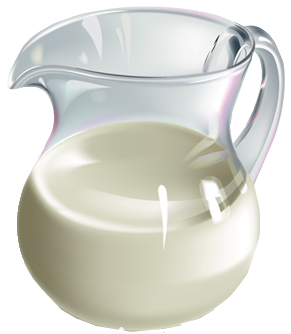 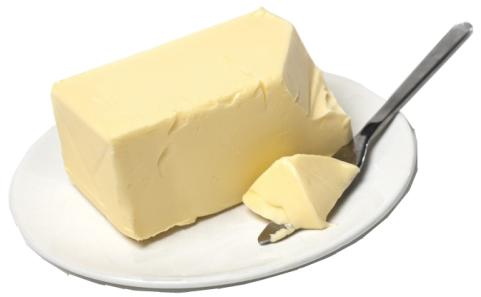 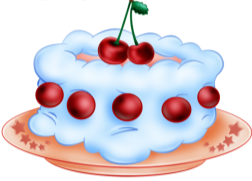 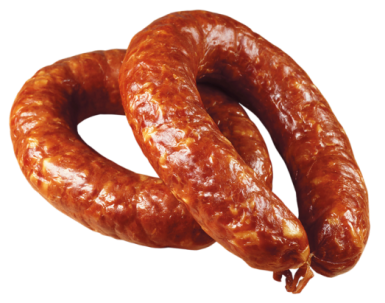 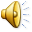 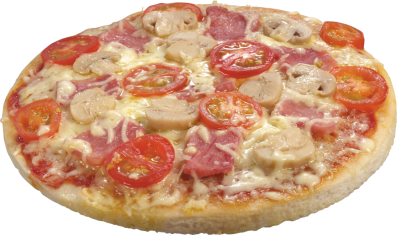 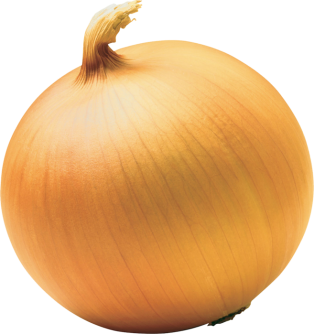 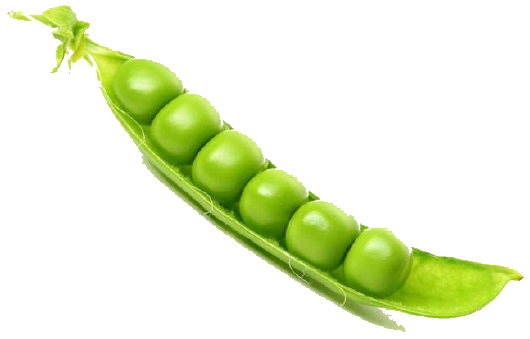 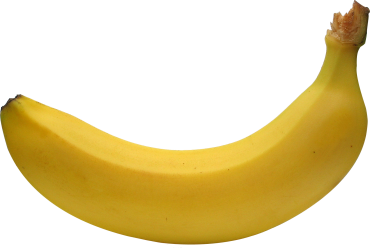 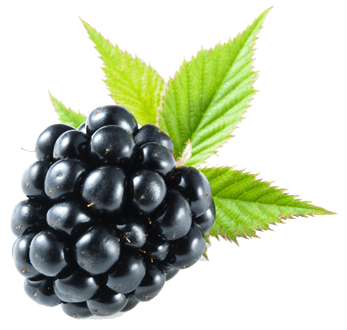 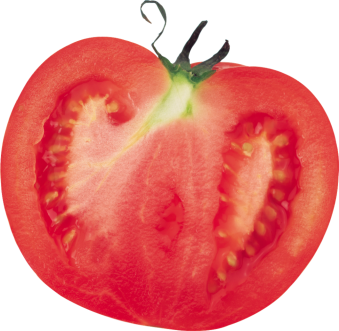 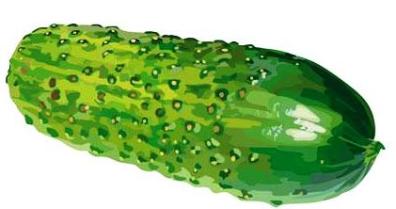 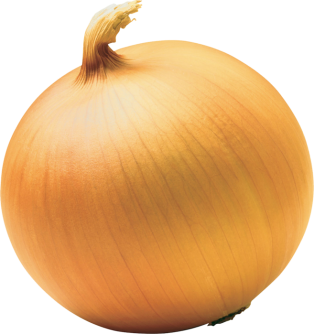 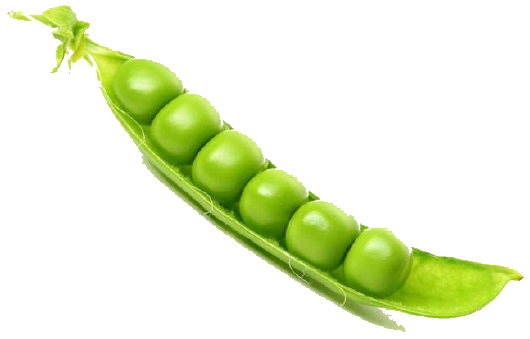 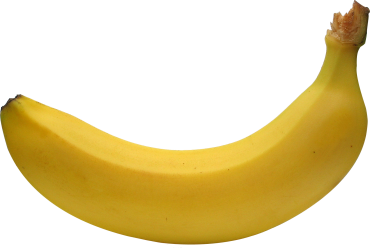 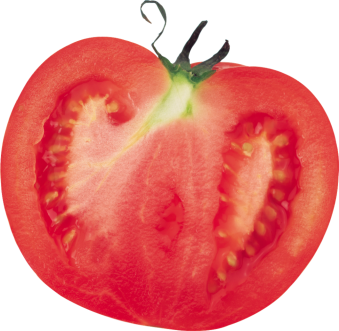 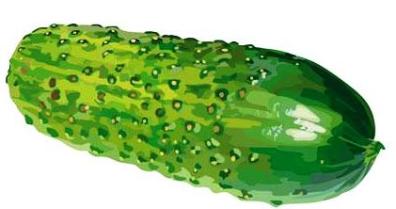 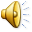 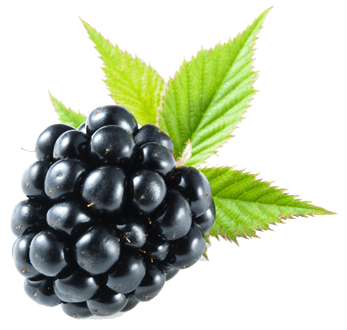 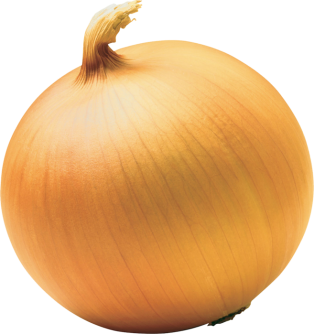 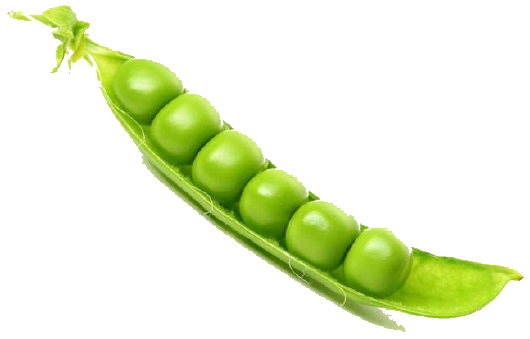 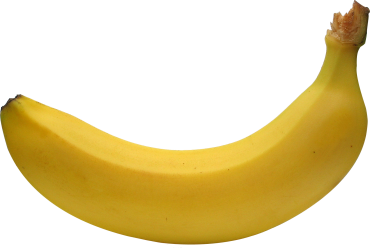 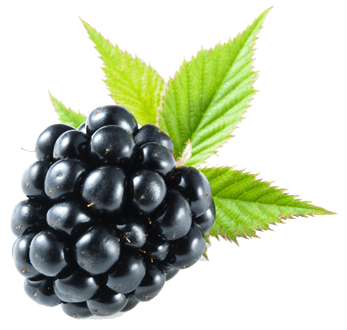 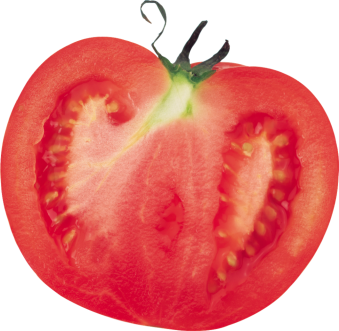 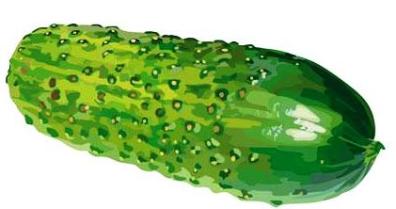 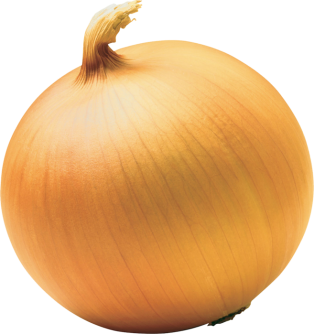 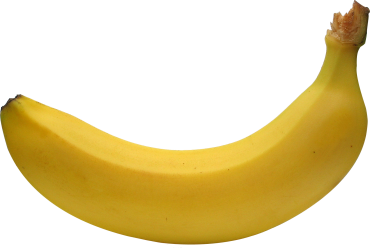 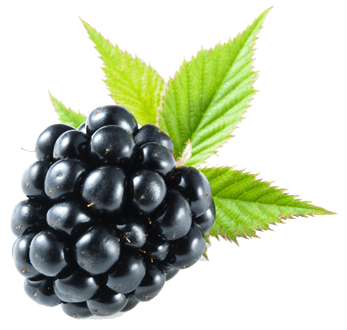 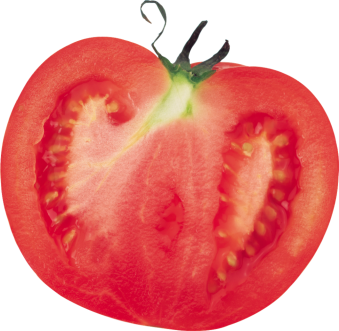 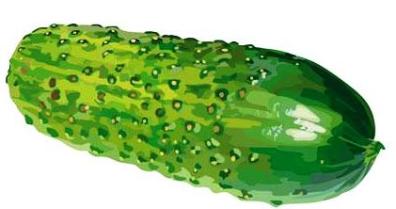 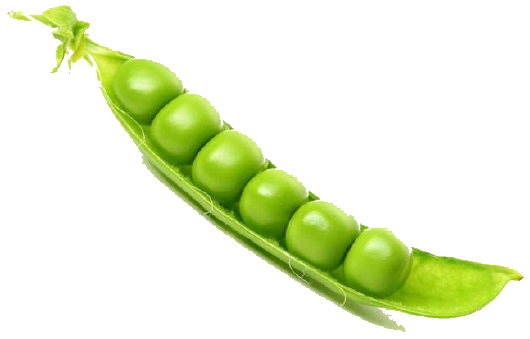 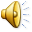 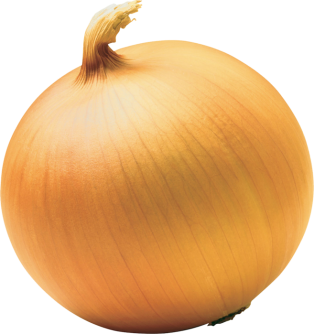 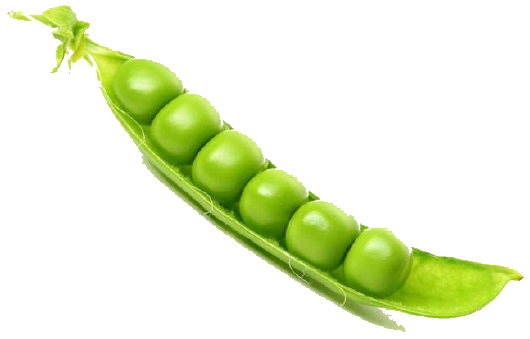 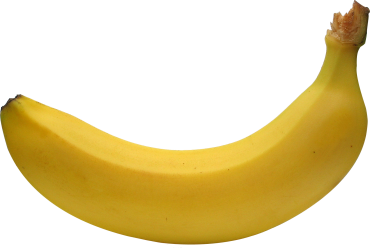 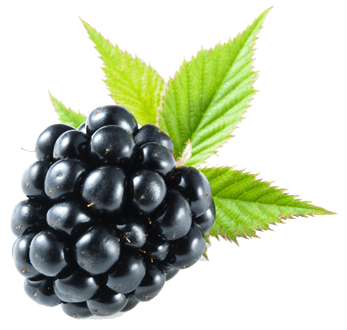 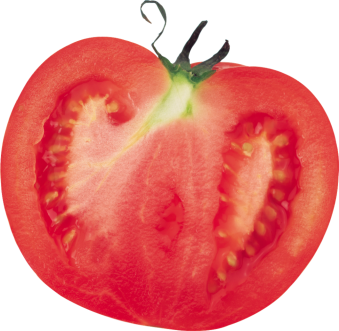 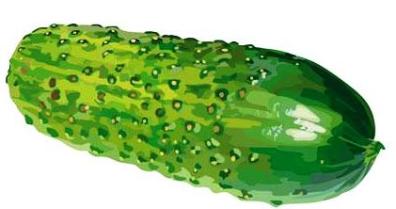 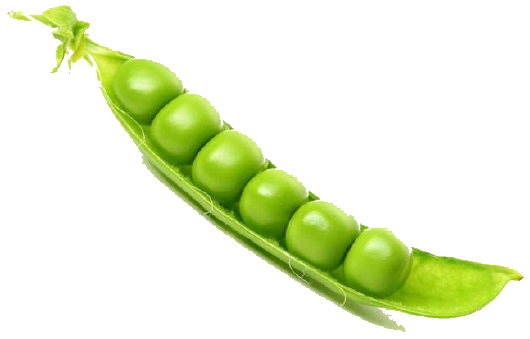 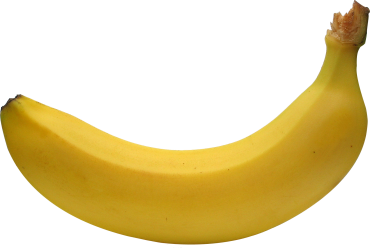 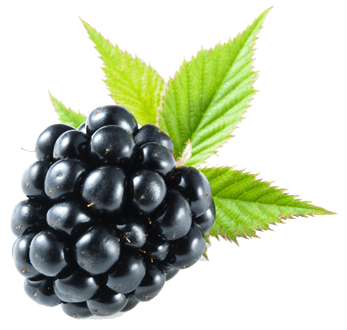 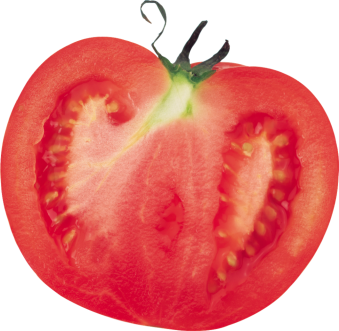 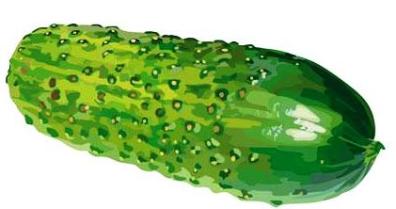 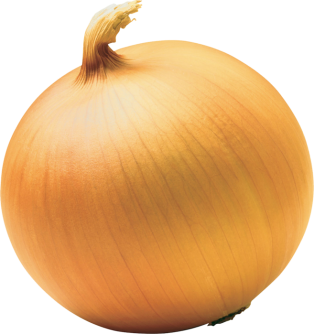 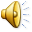 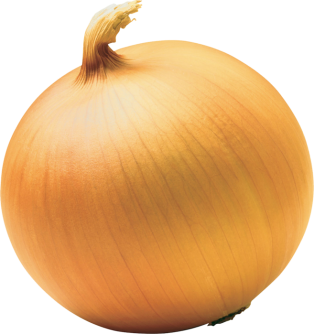 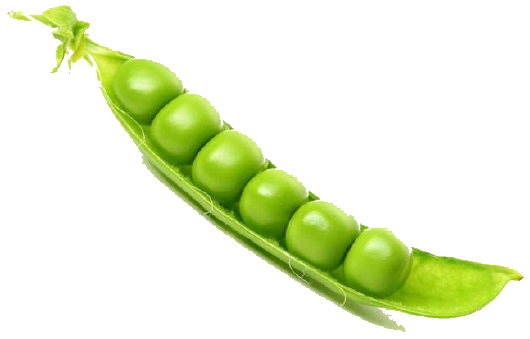 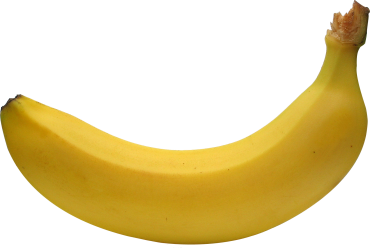 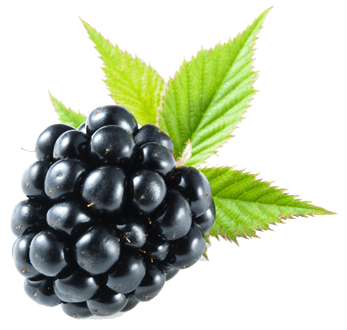 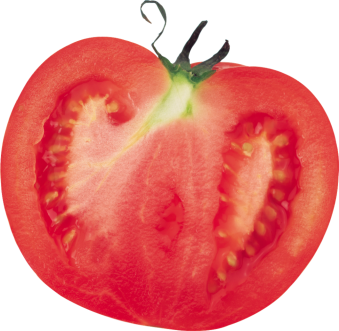 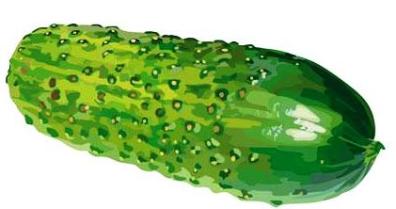 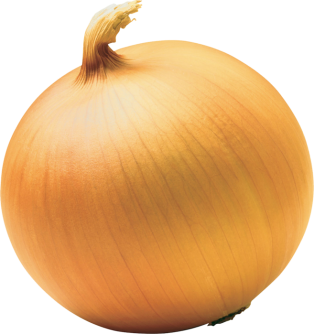 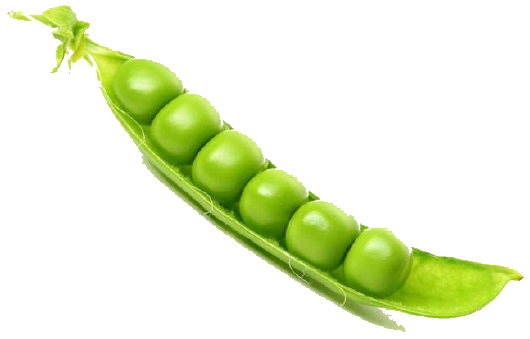 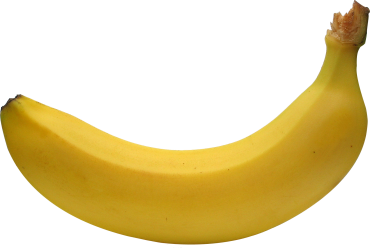 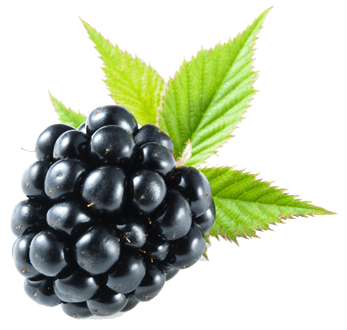 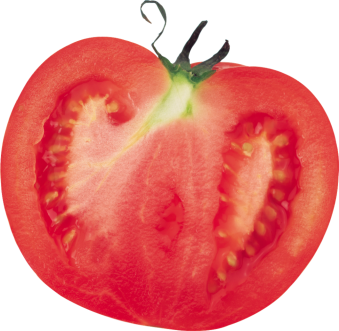 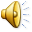 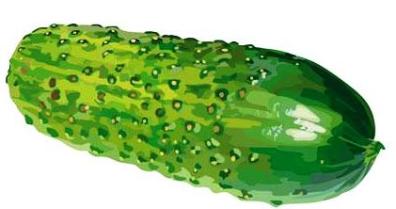 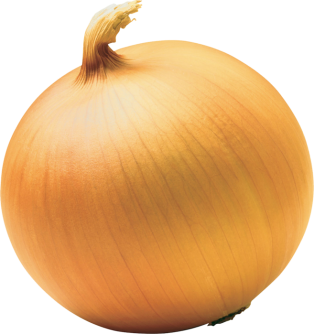 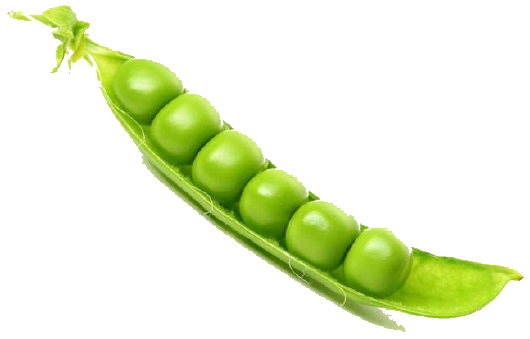 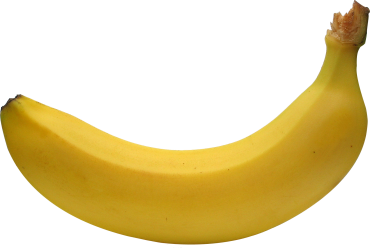 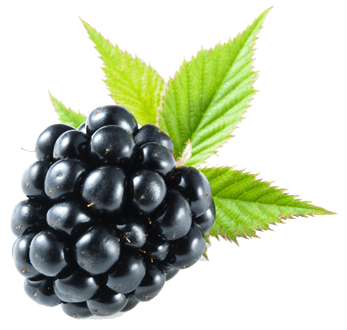 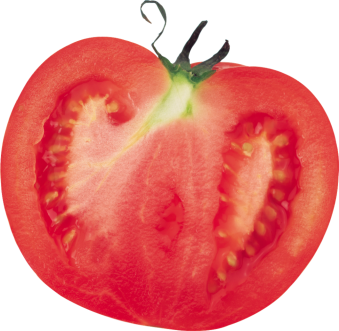 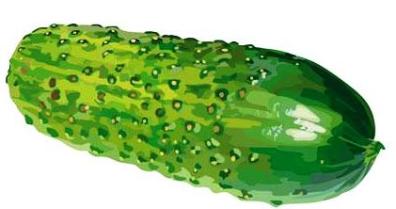 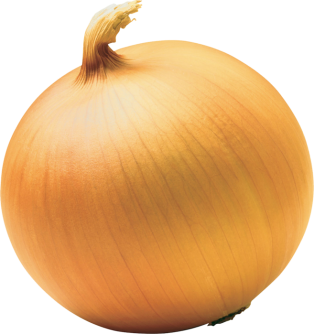 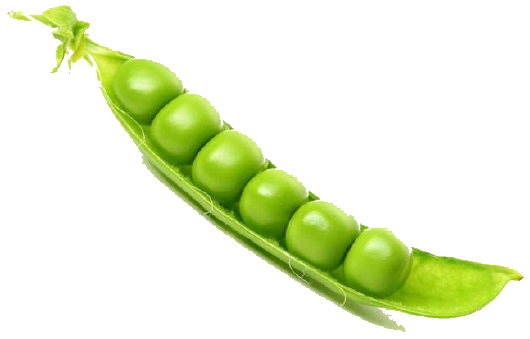 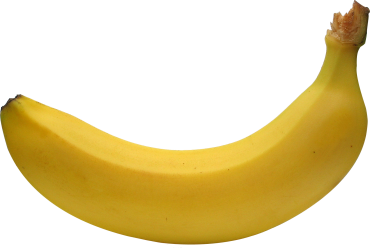 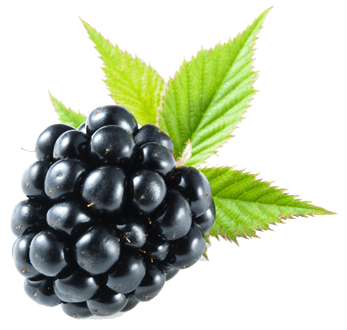 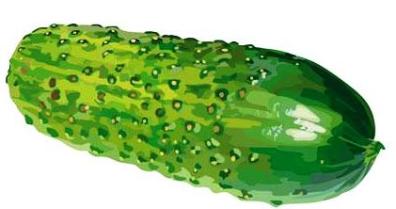 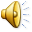 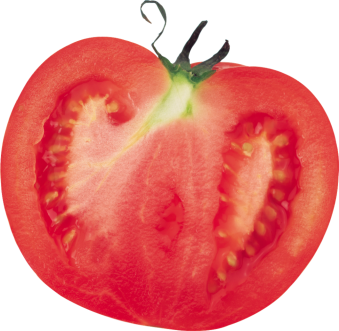 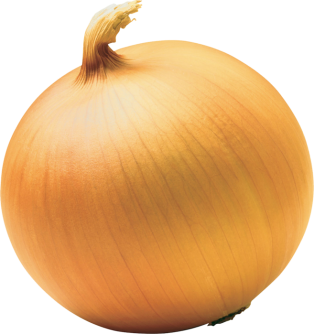 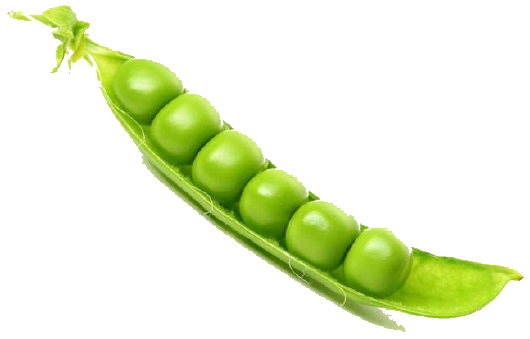 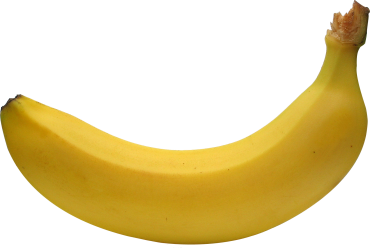 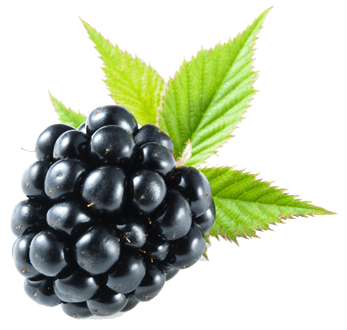 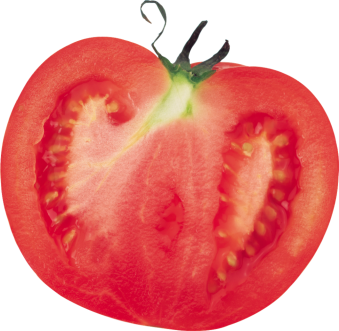 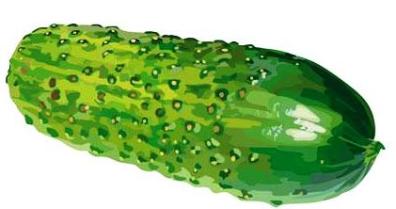 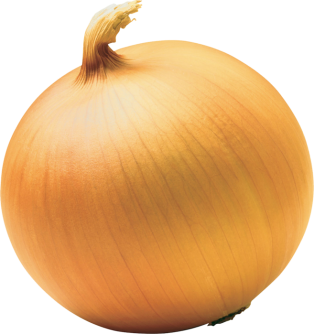 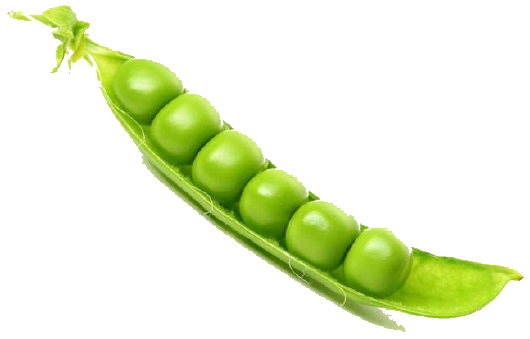 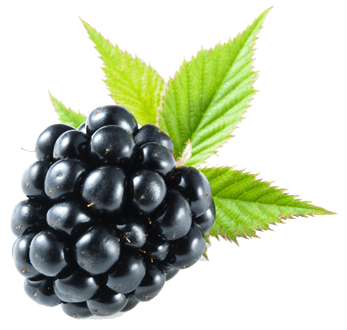 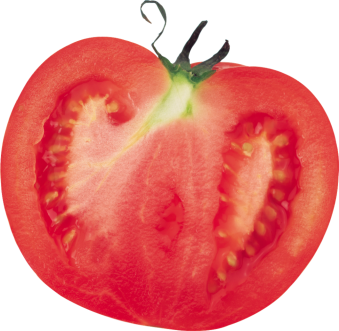 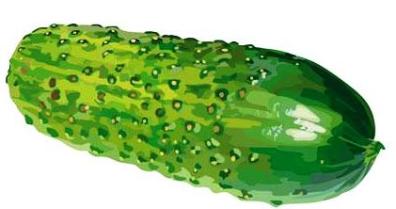 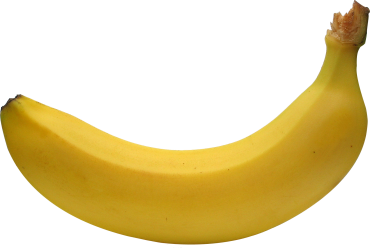 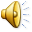 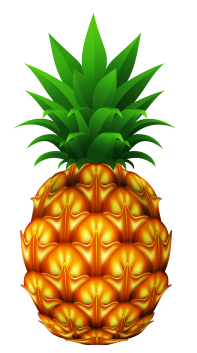 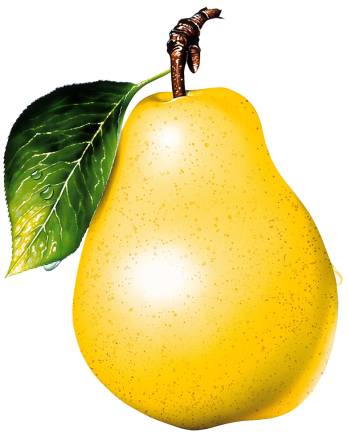 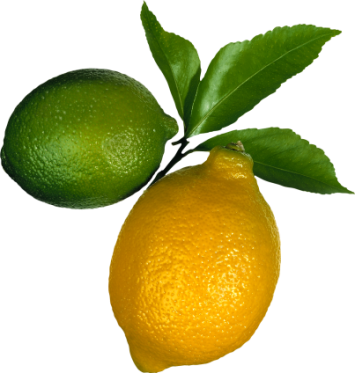 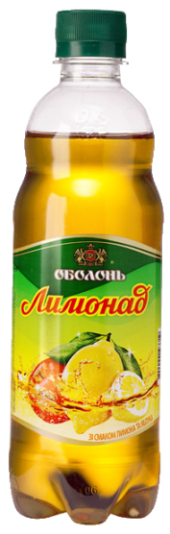 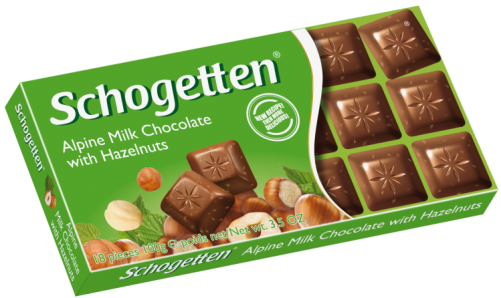 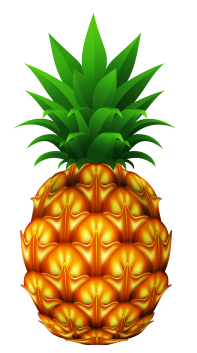 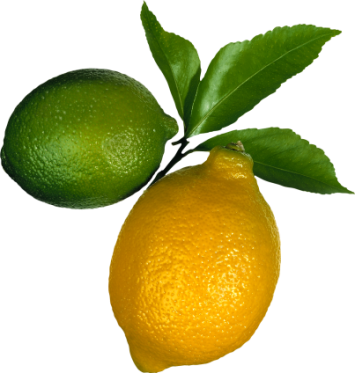 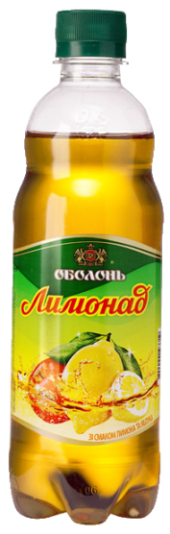 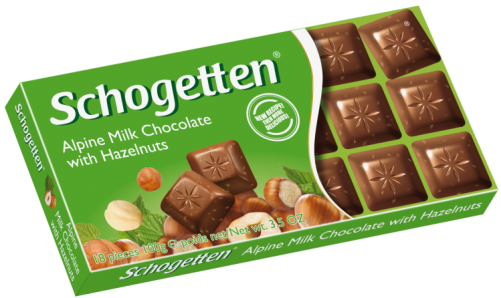 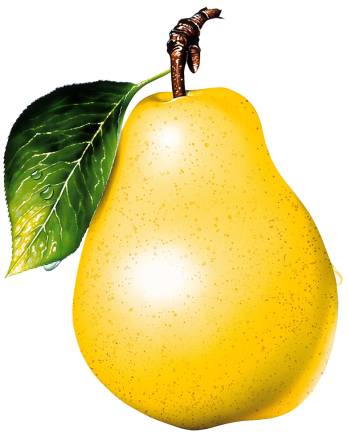 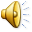 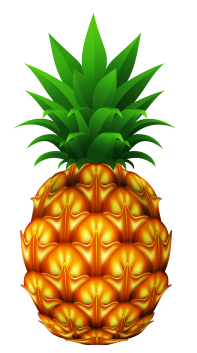 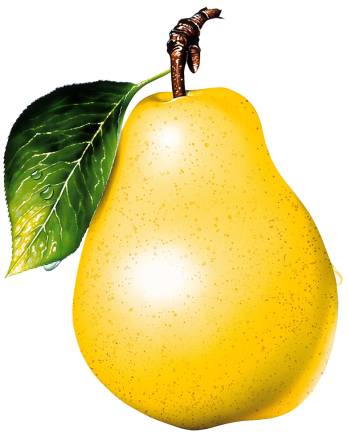 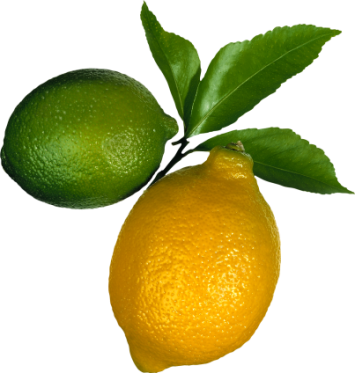 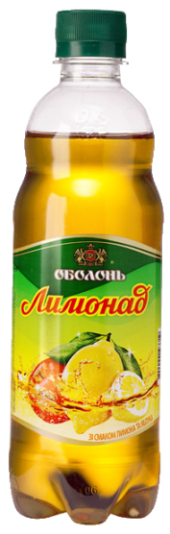 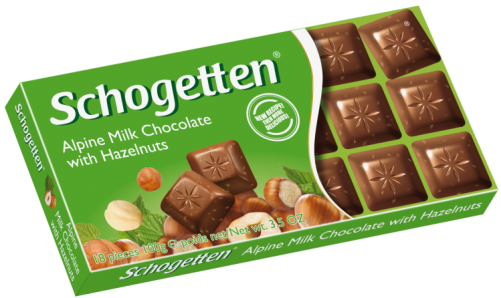 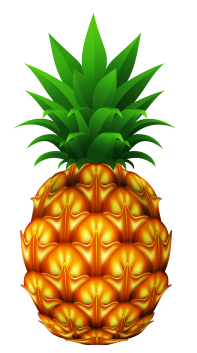 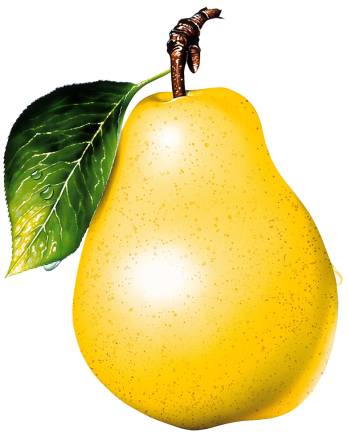 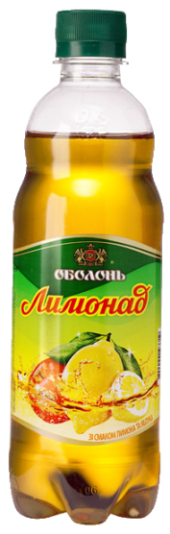 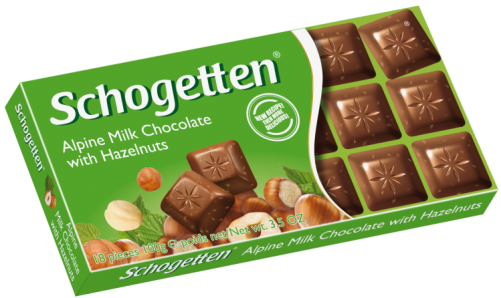 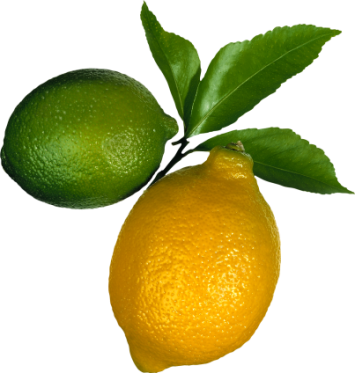 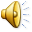 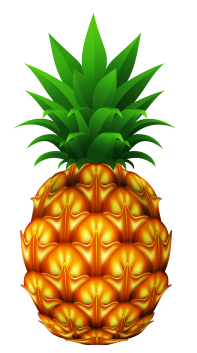 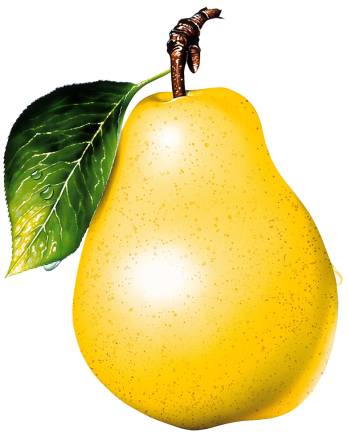 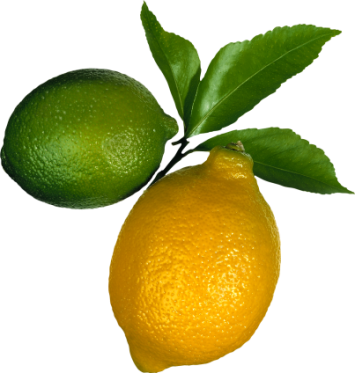 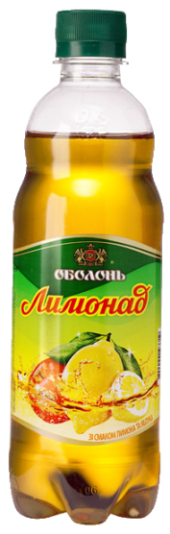 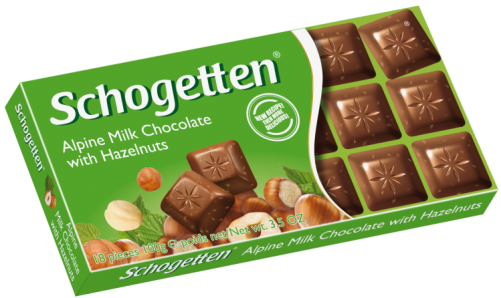 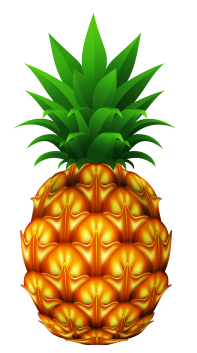 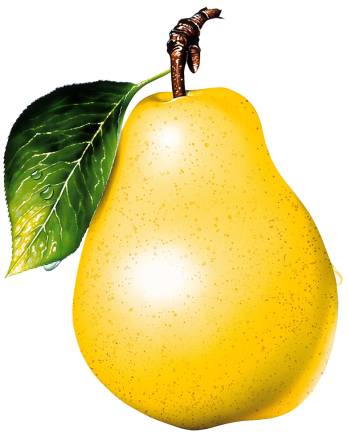 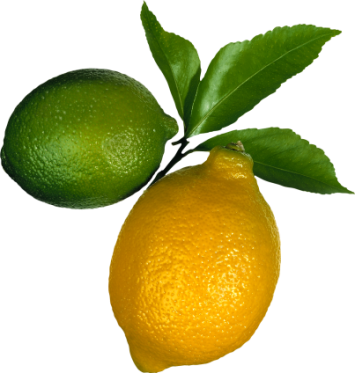 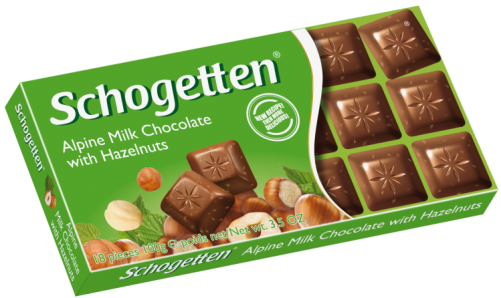 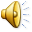 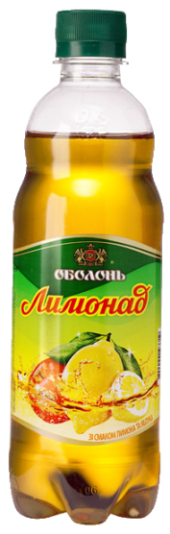 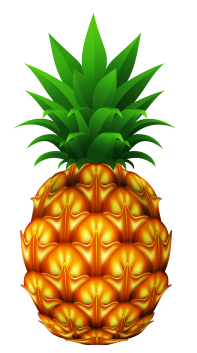 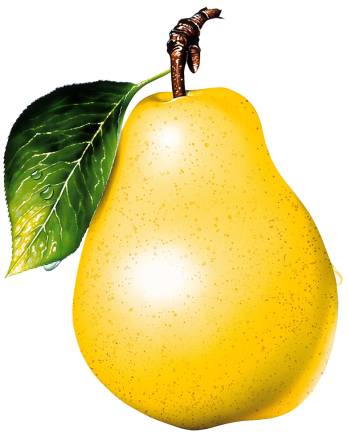 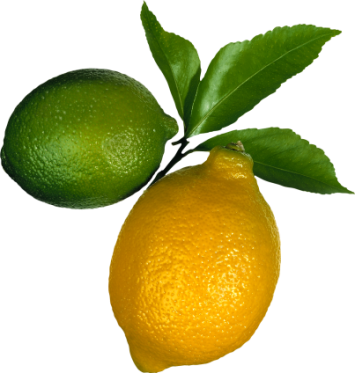 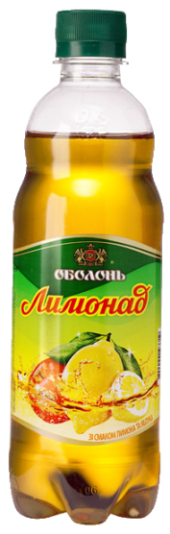 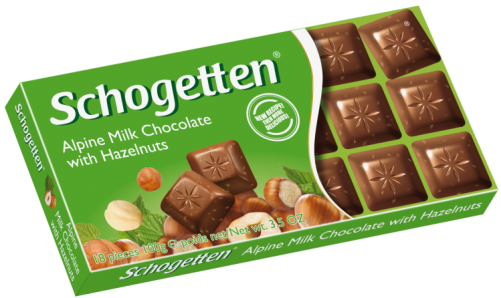 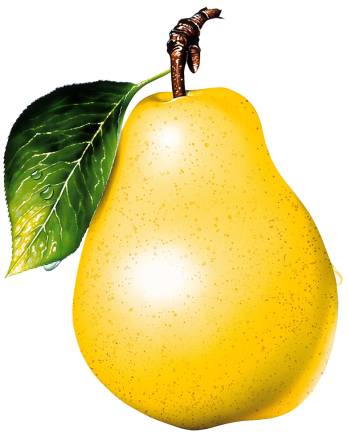 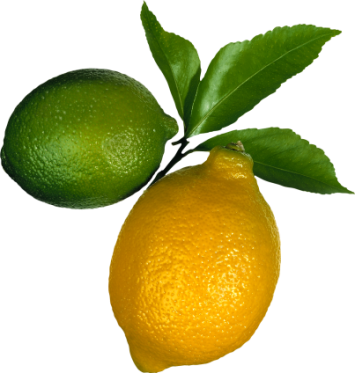 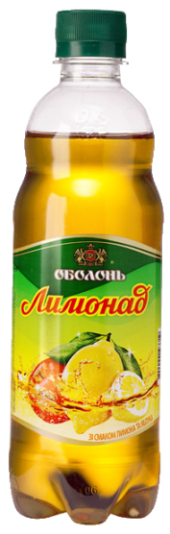 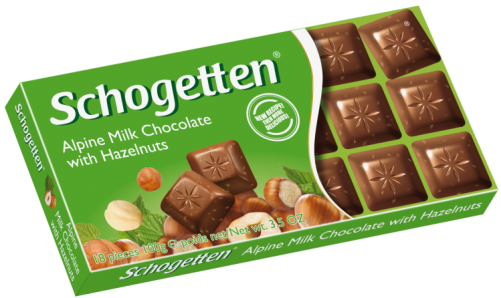 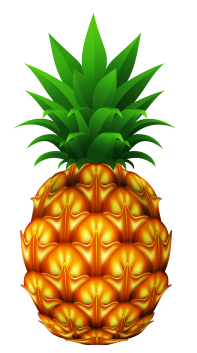 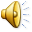 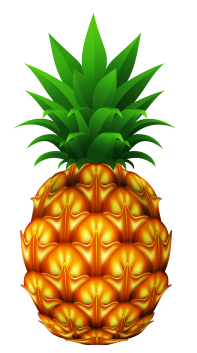 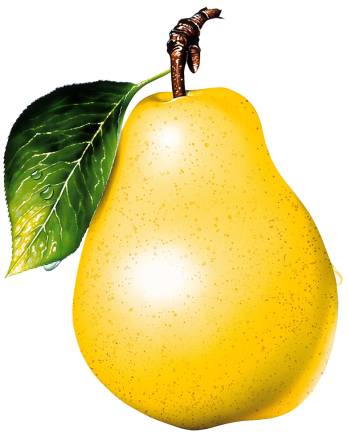 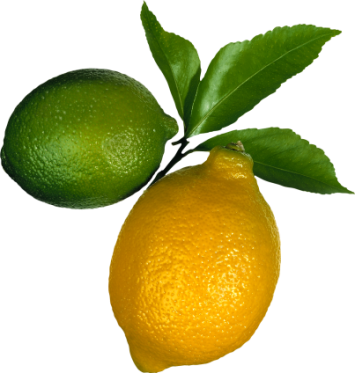 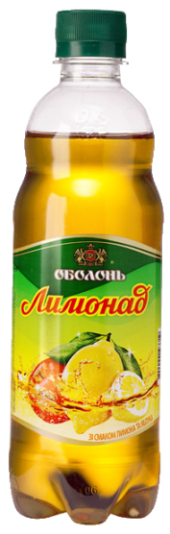 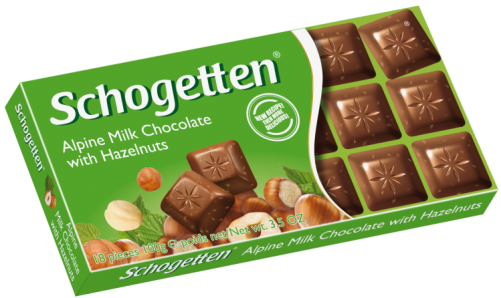 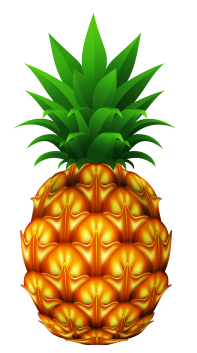 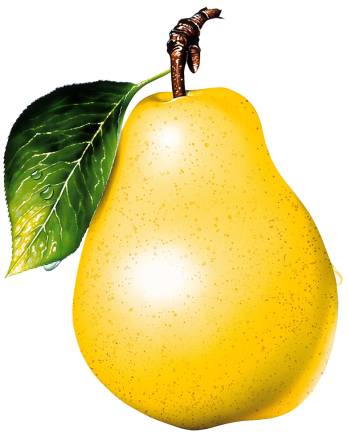 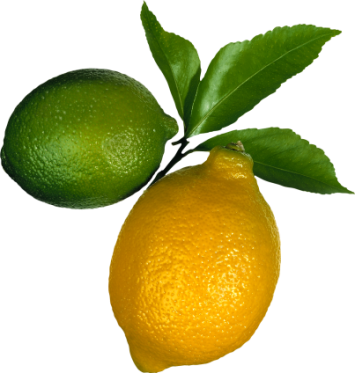 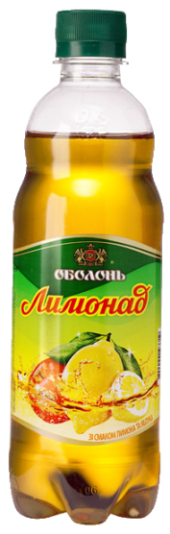 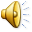 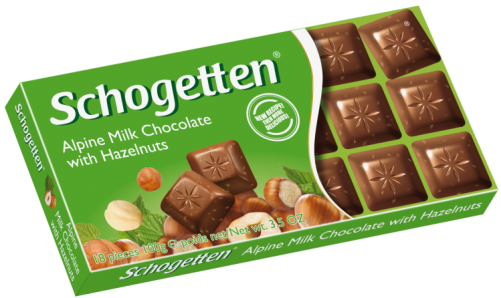 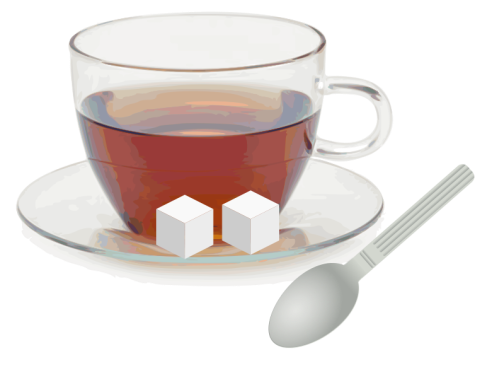 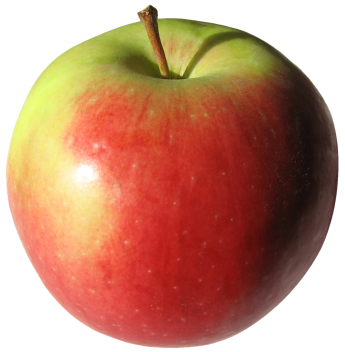 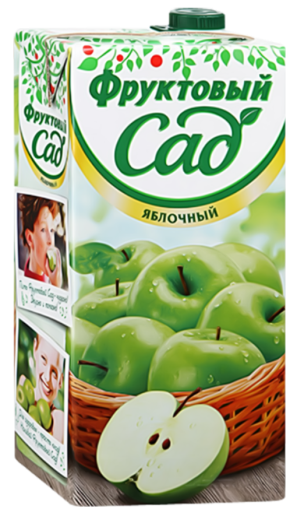 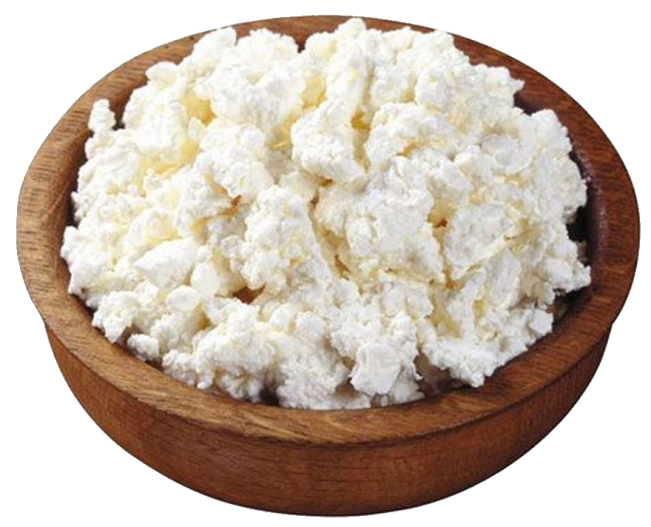 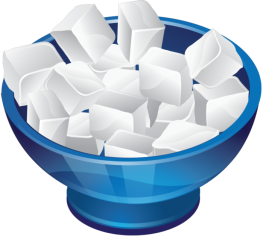 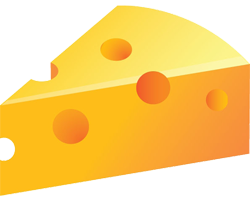 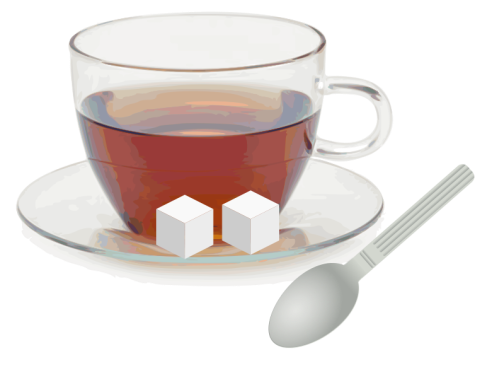 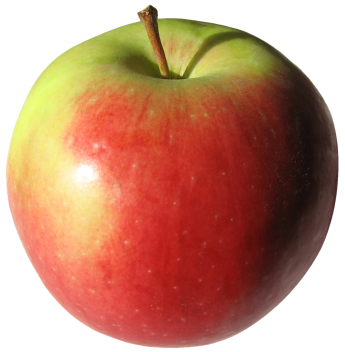 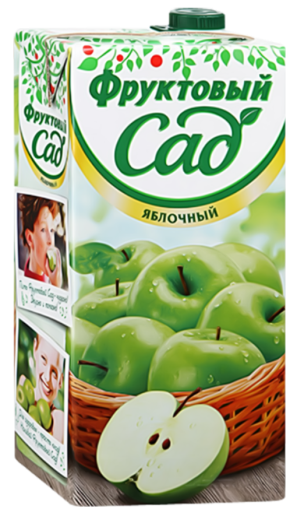 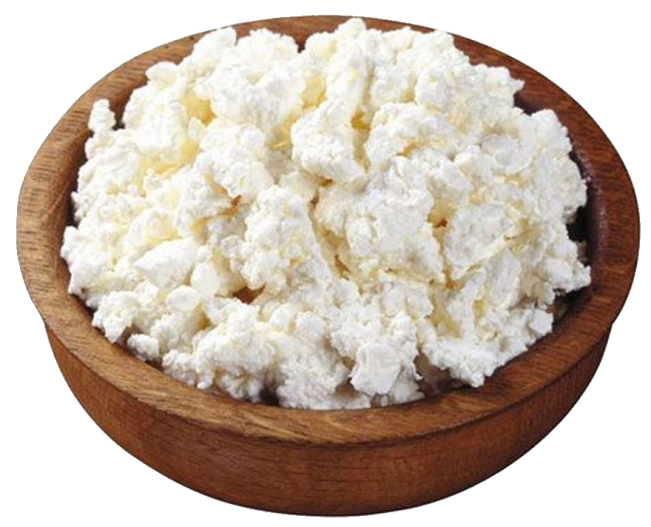 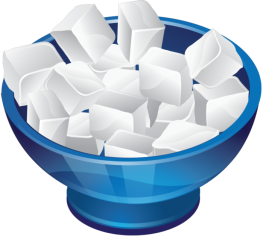 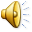 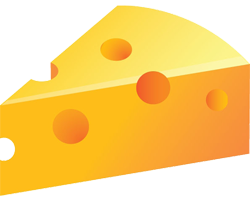 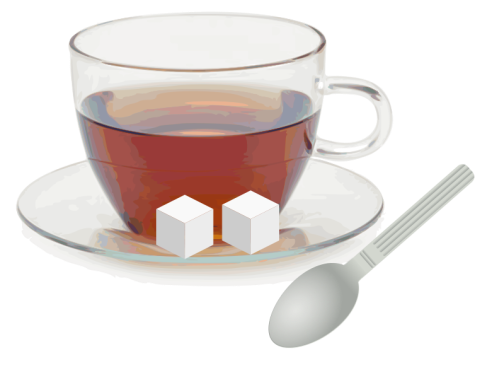 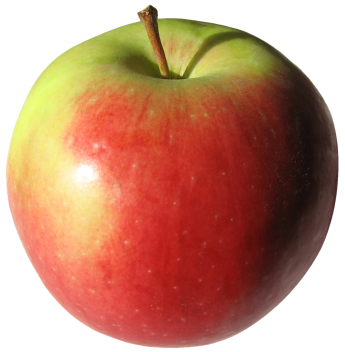 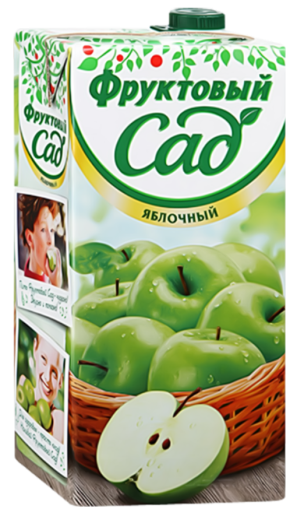 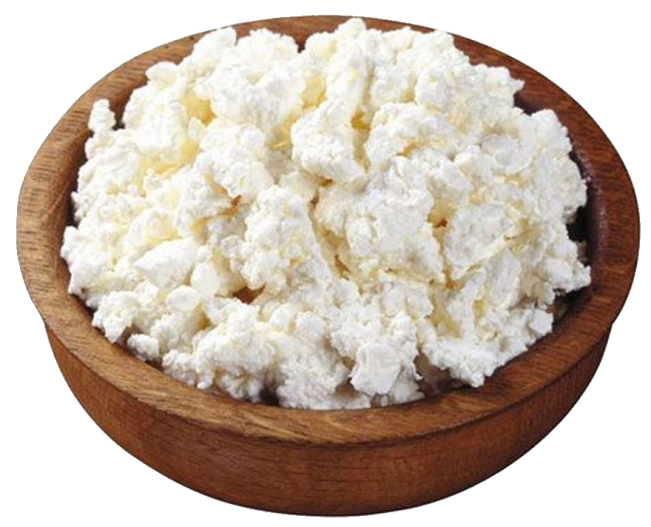 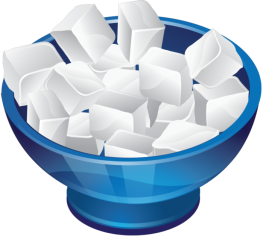 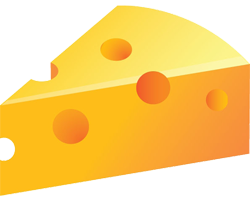 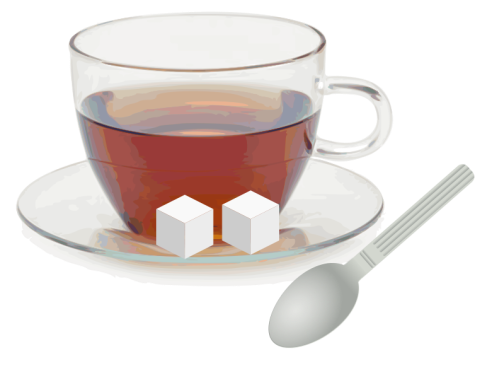 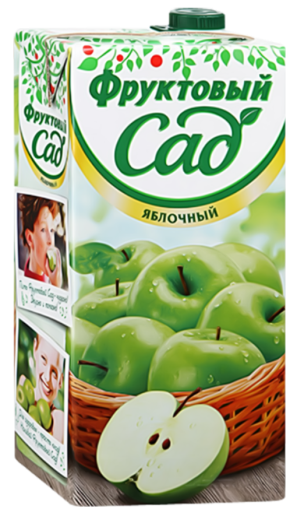 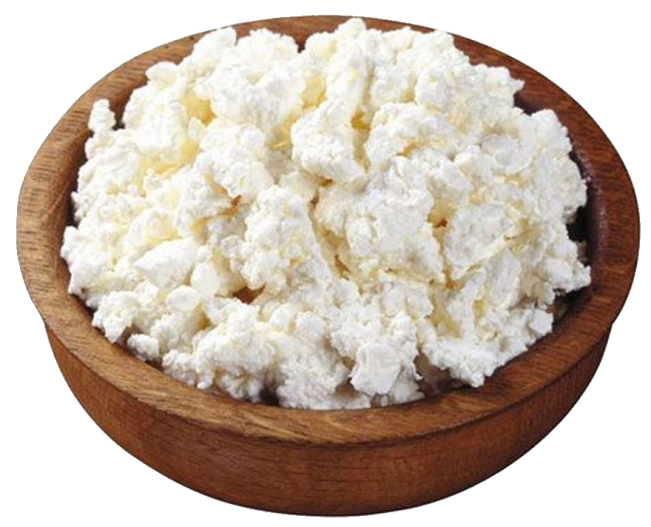 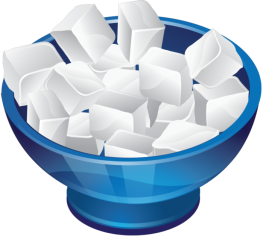 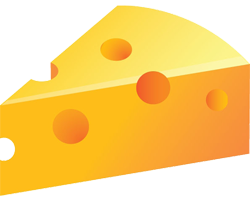 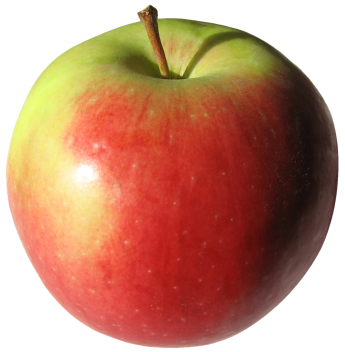 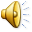 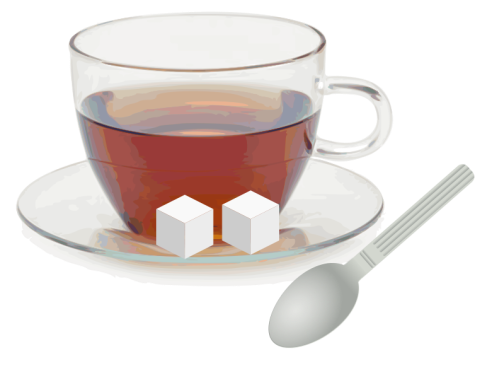 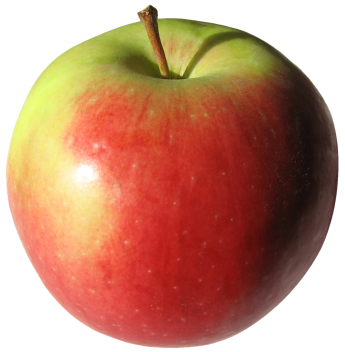 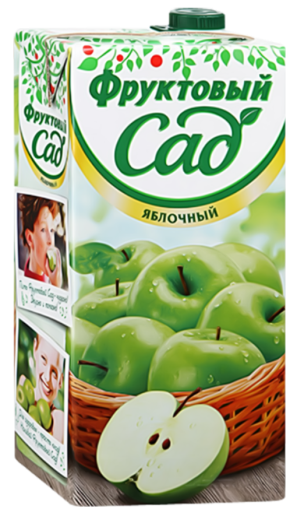 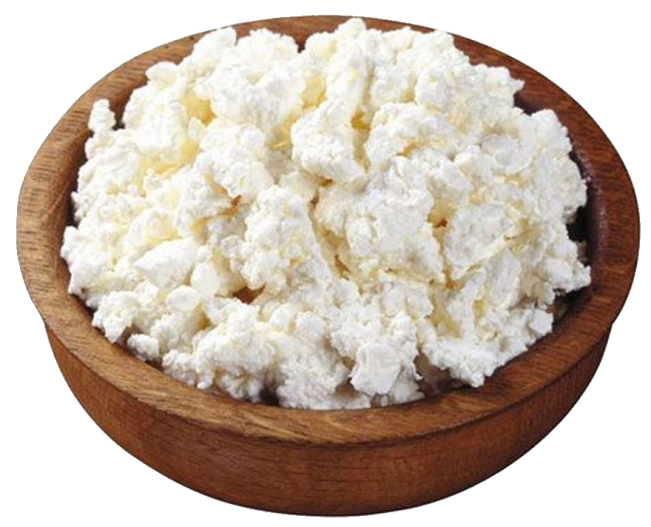 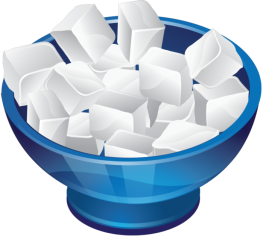 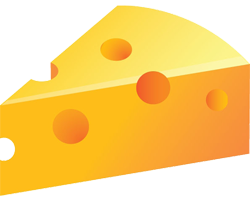 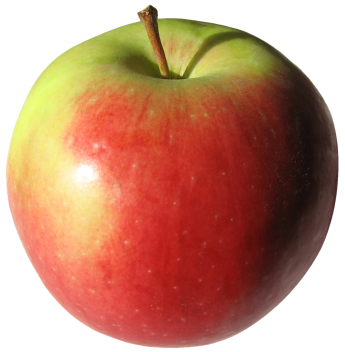 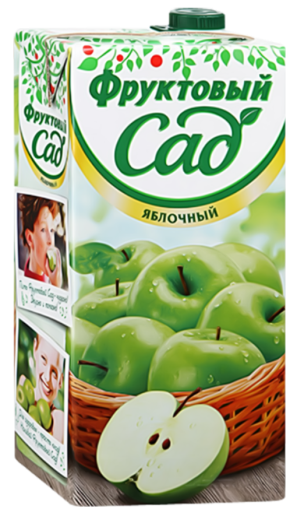 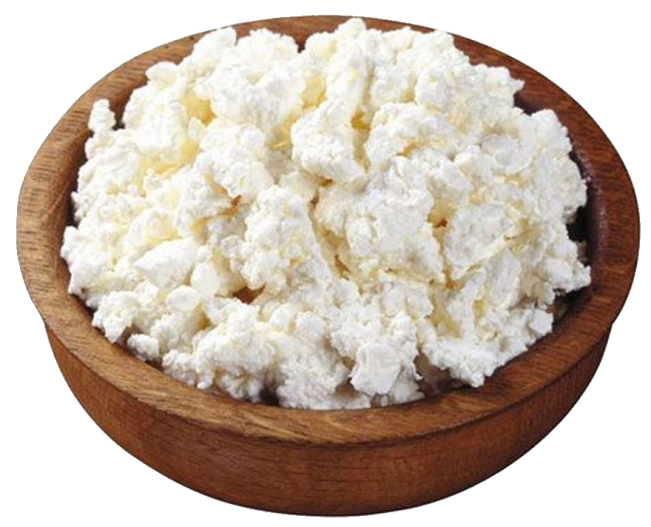 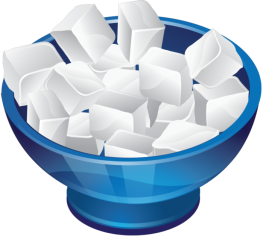 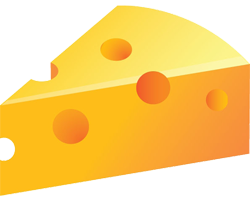 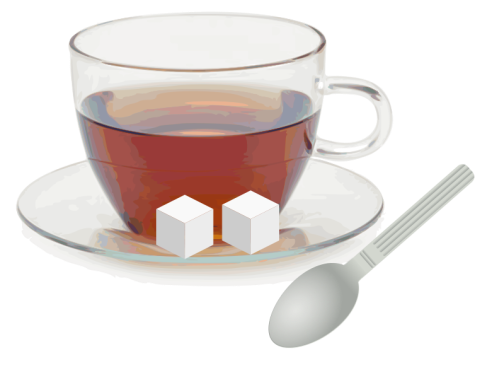 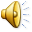 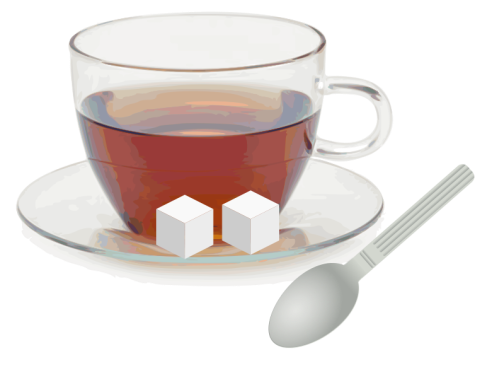 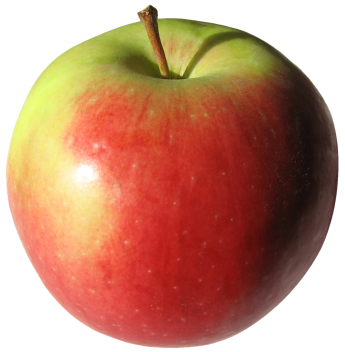 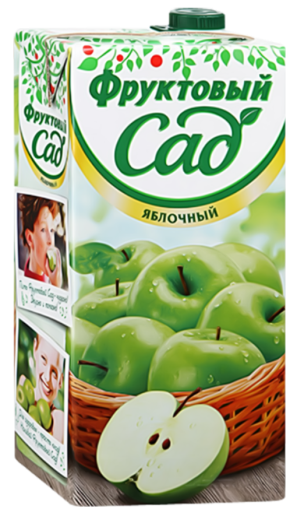 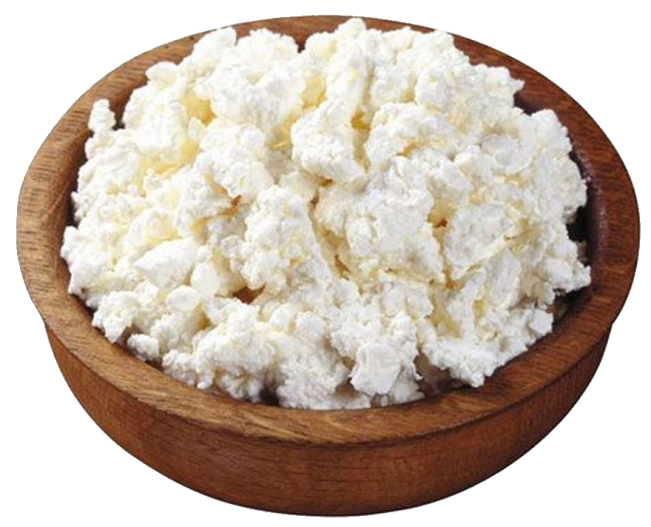 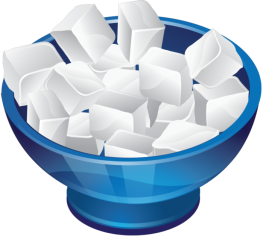 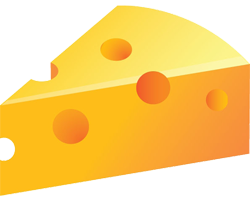 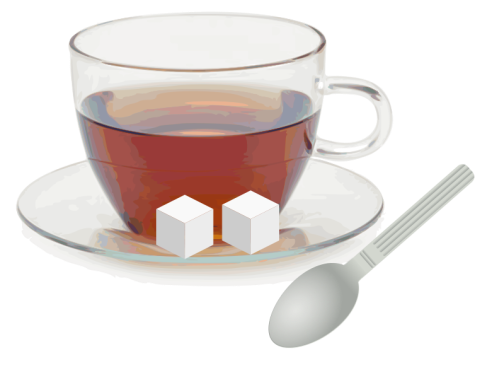 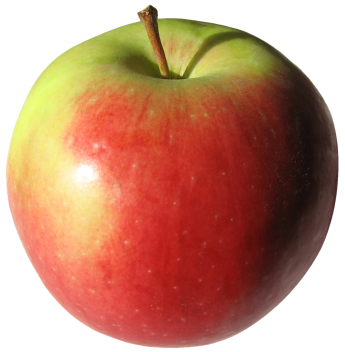 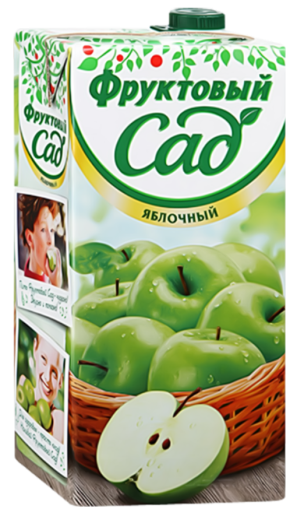 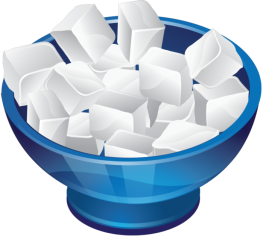 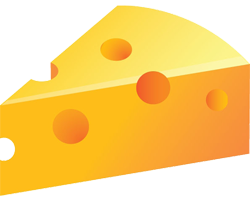 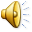 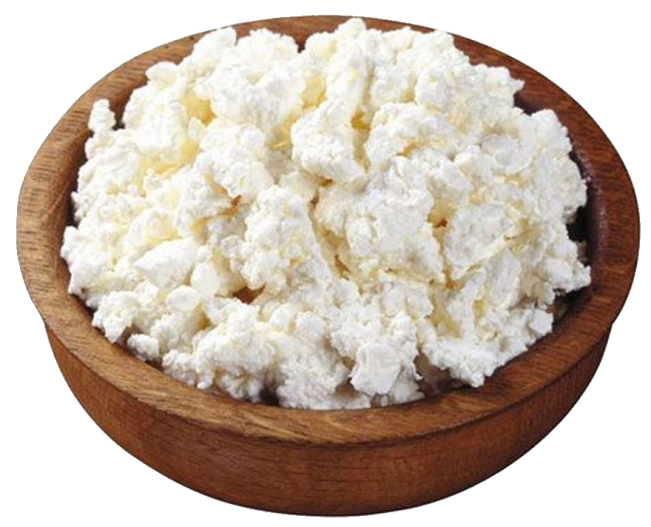 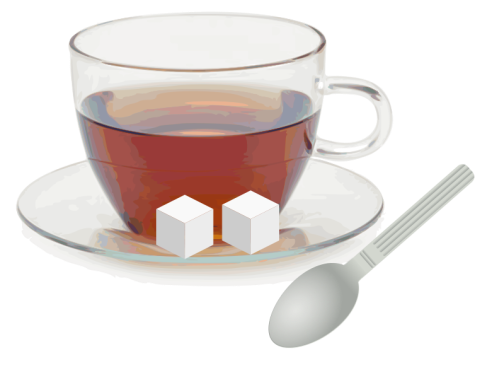 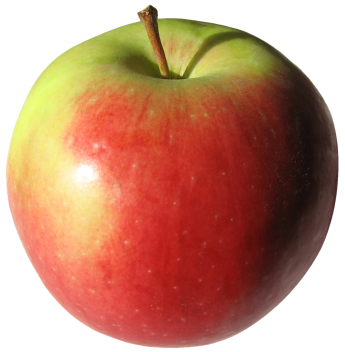 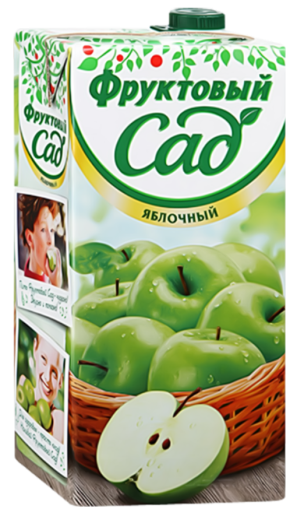 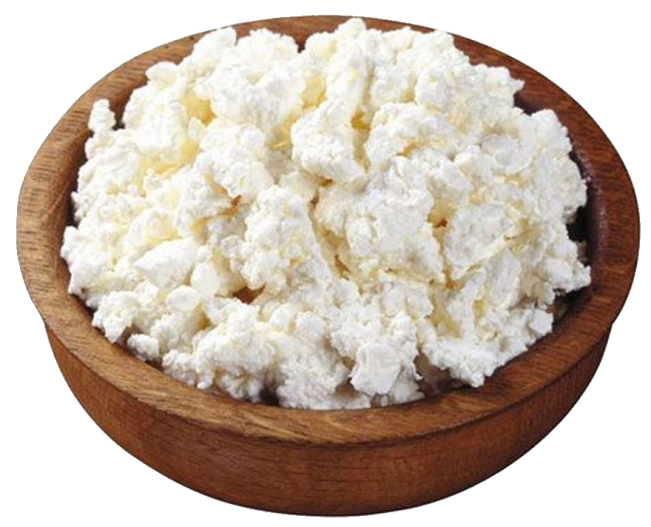 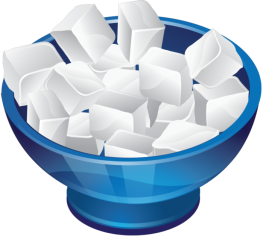 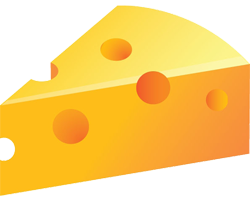 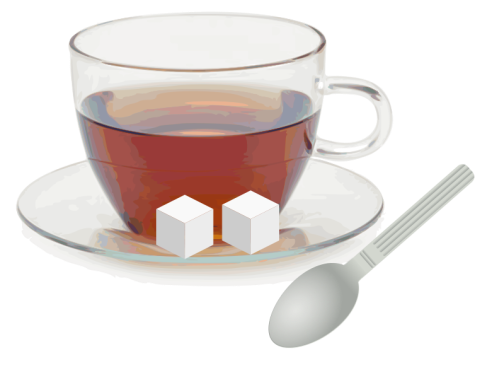 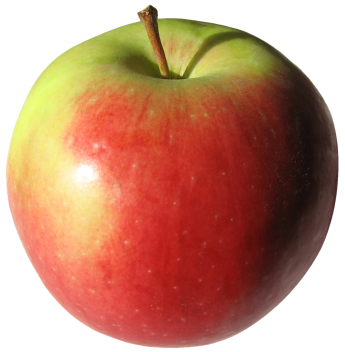 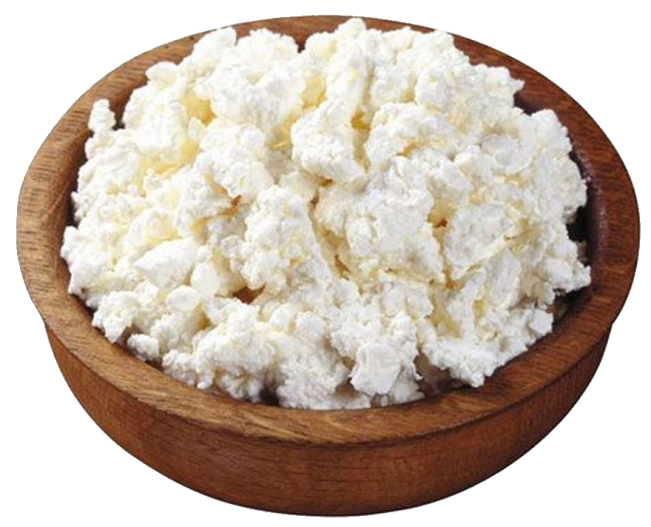 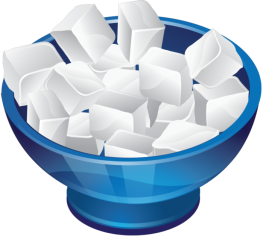 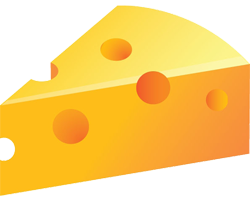 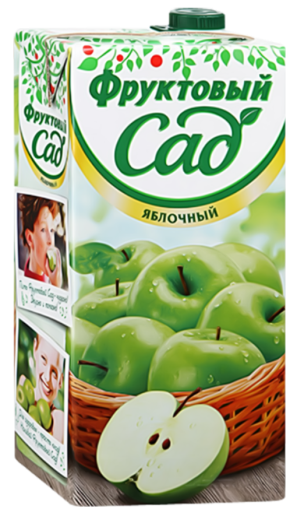 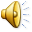 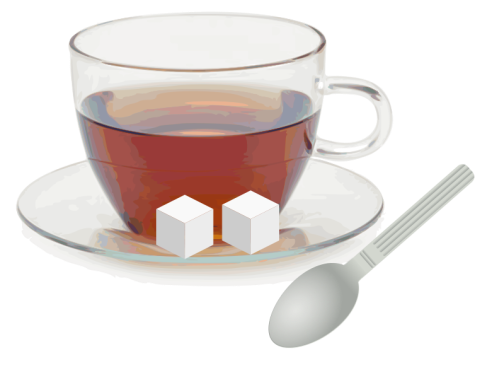 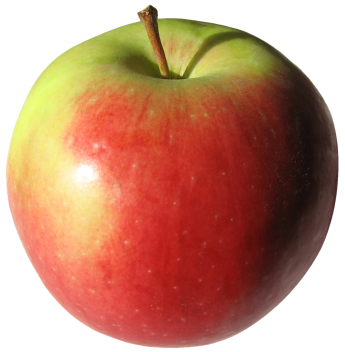 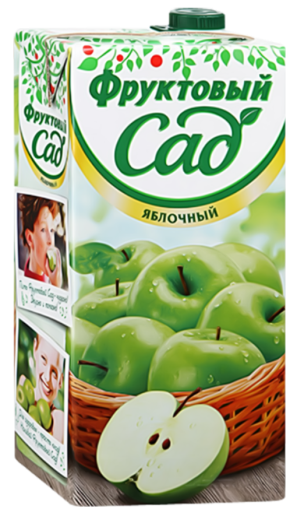 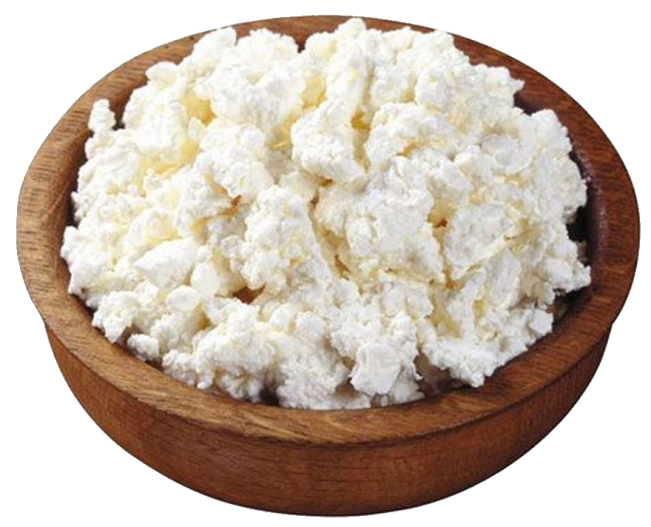 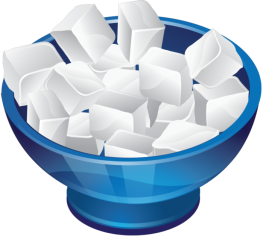 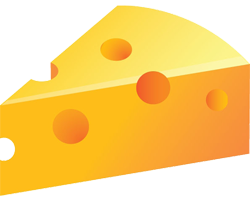 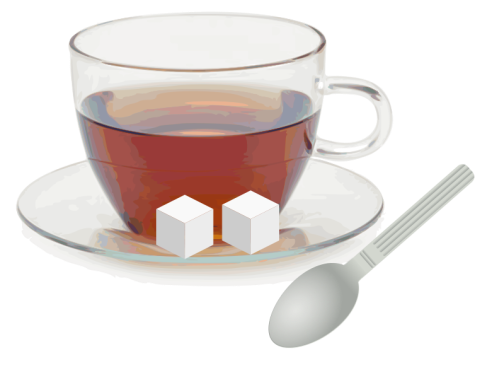 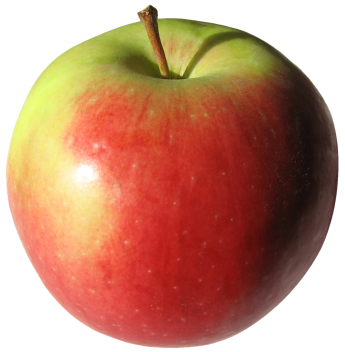 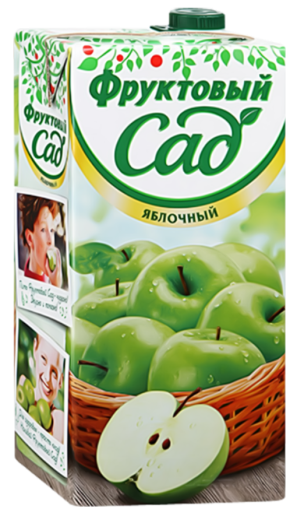 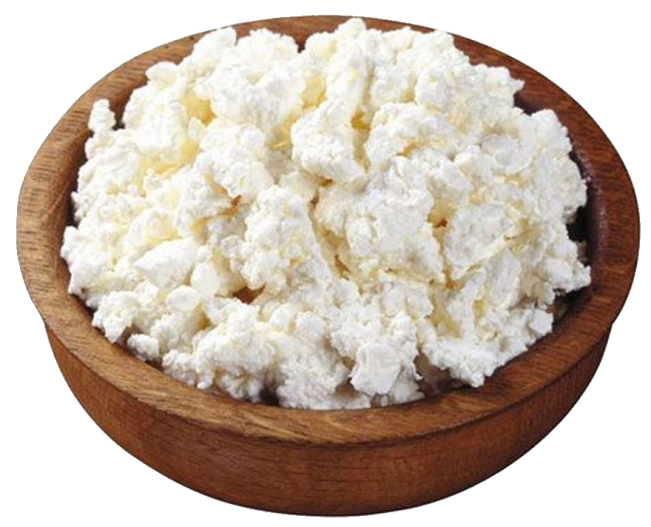 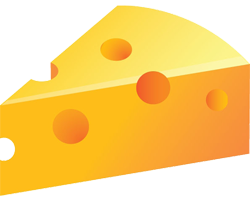 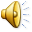 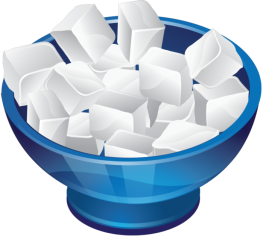 Start
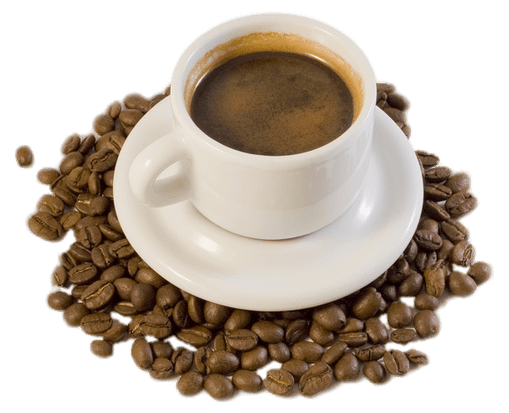 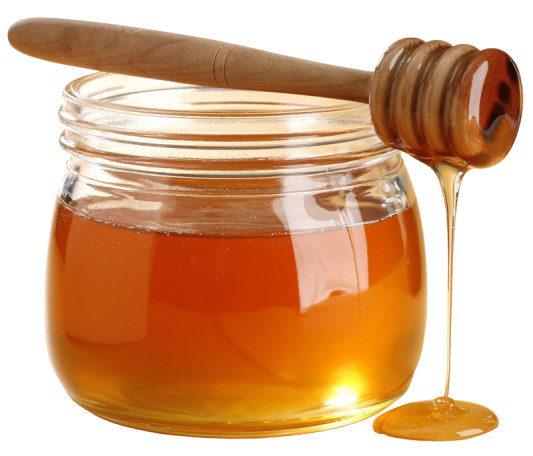 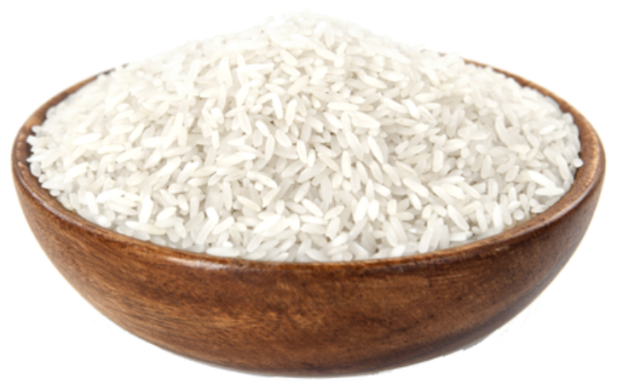 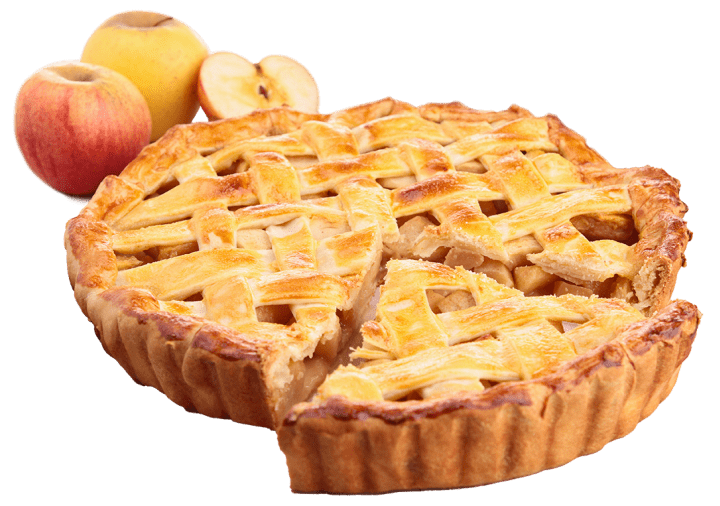 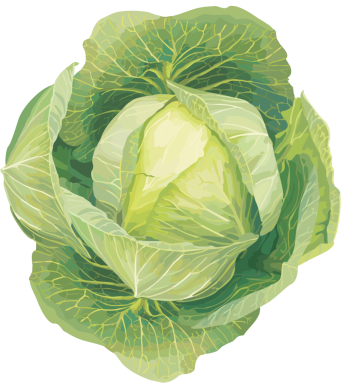 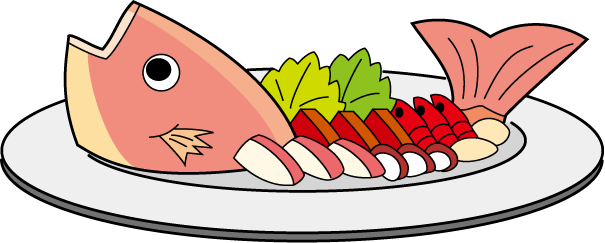 Start
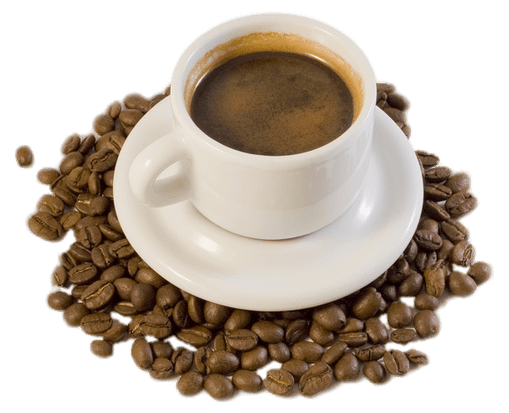 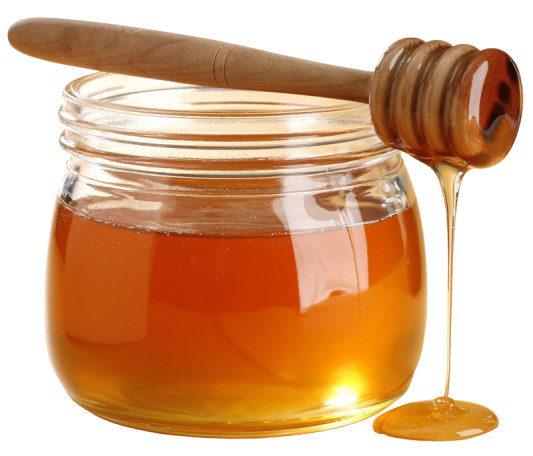 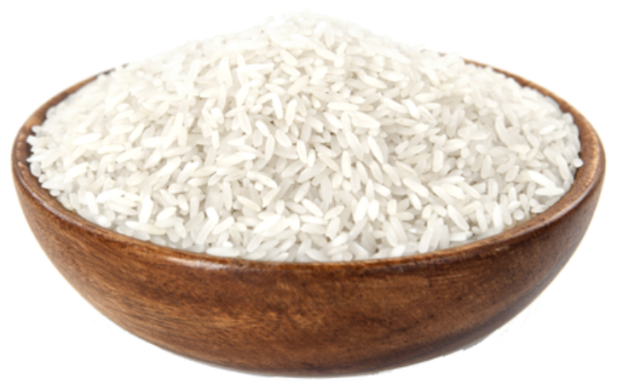 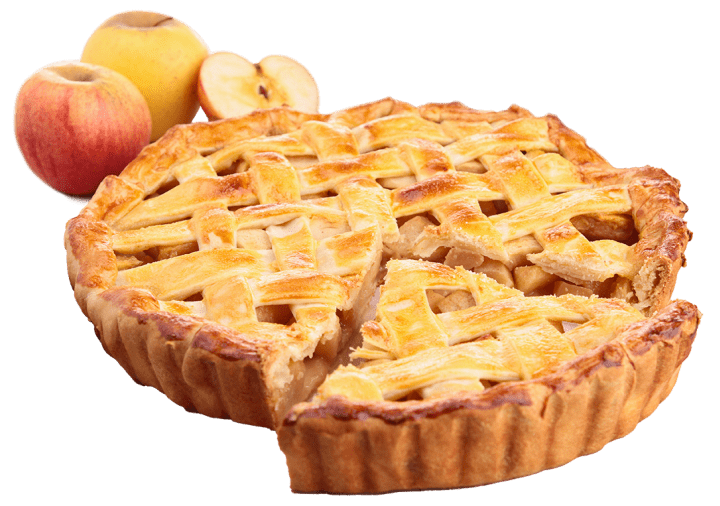 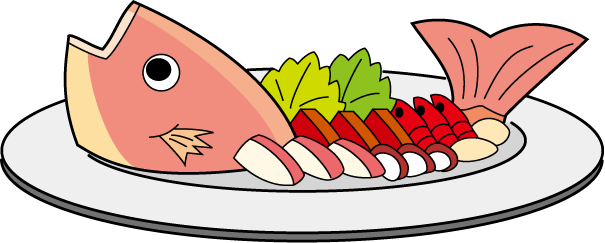 Start
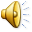 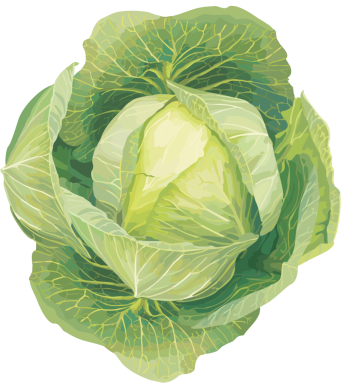 Start
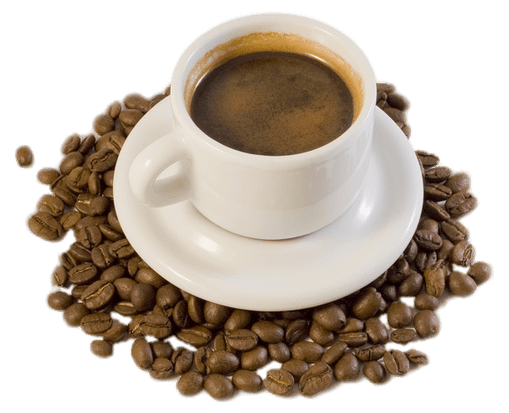 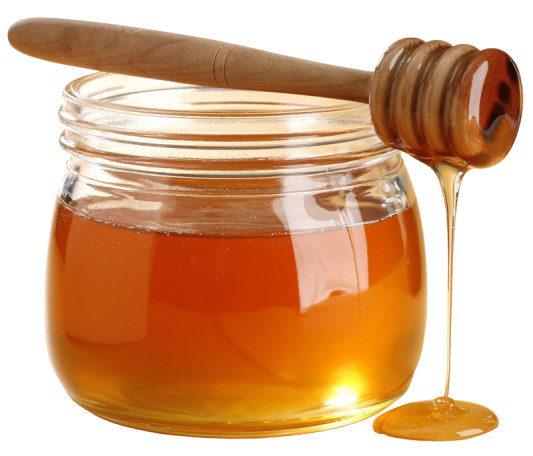 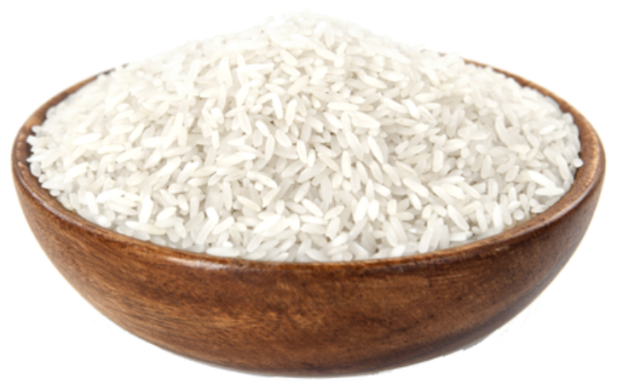 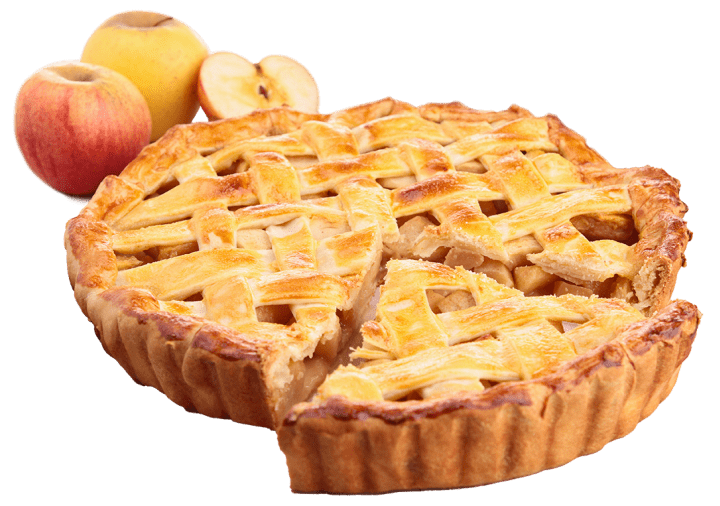 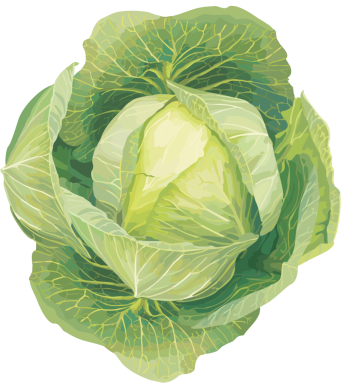 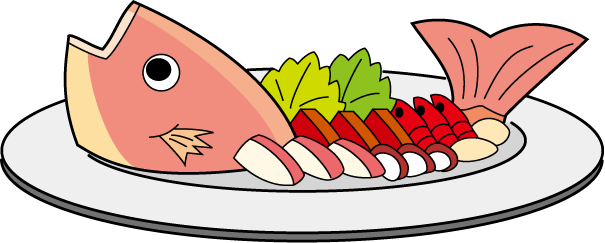 Start
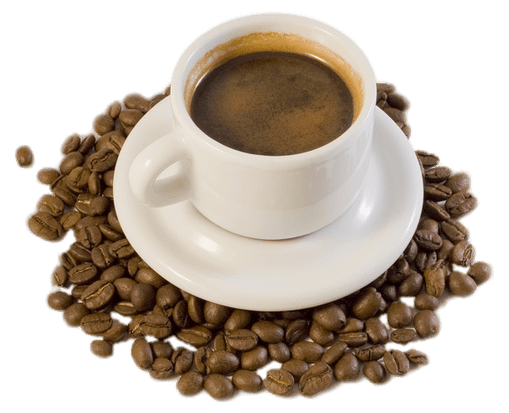 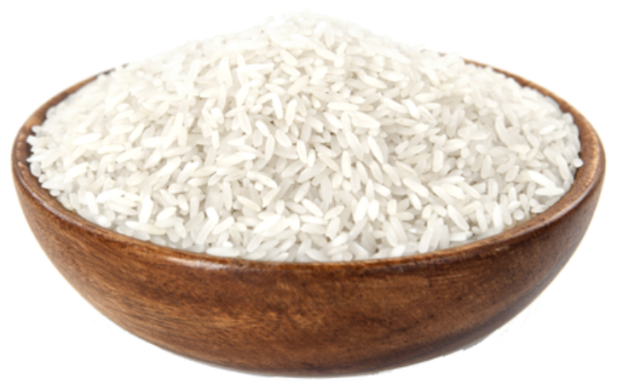 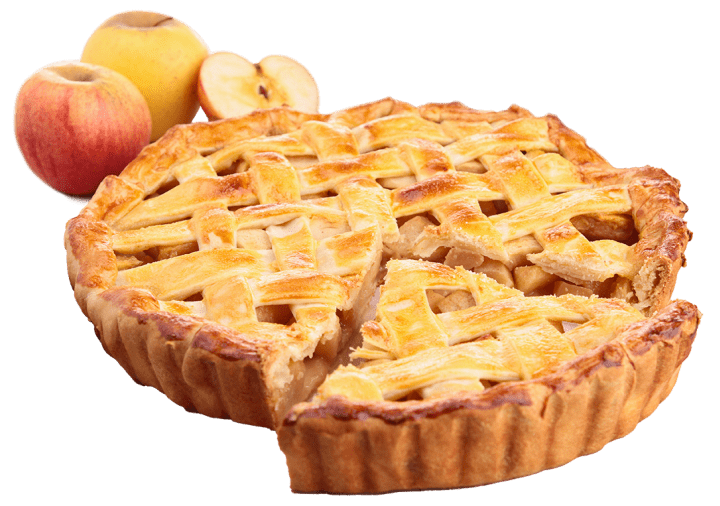 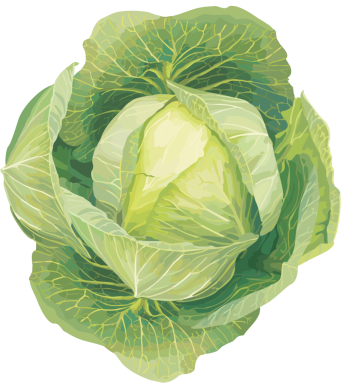 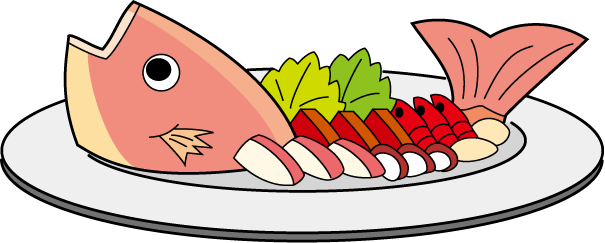 Start
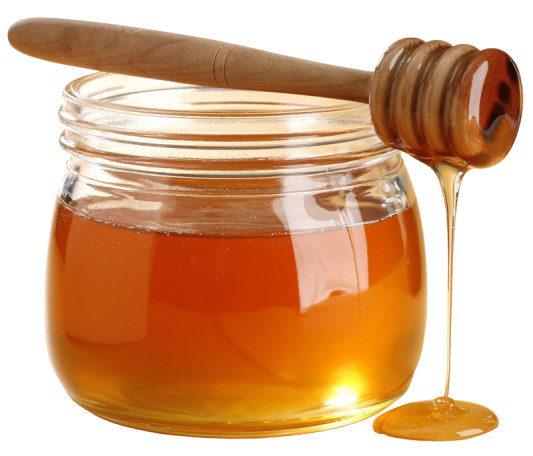 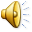 Start
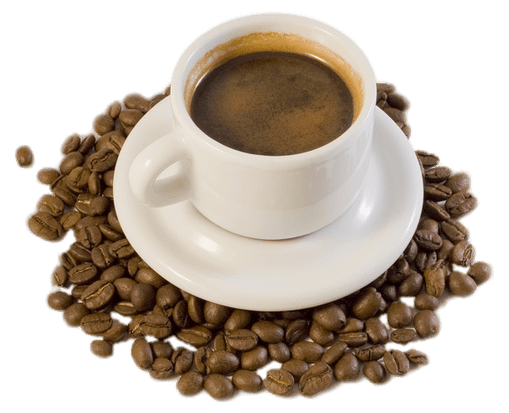 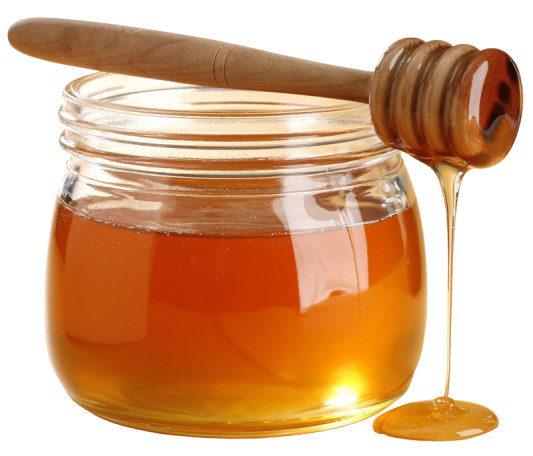 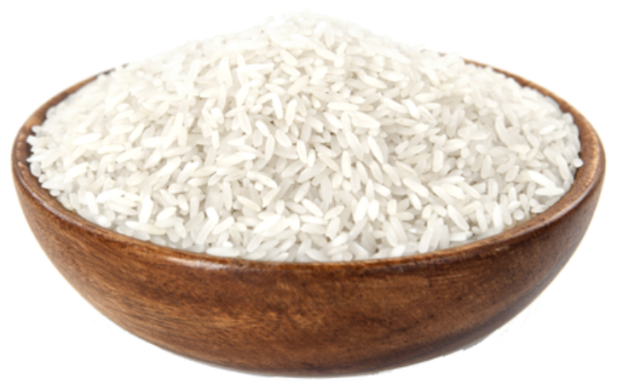 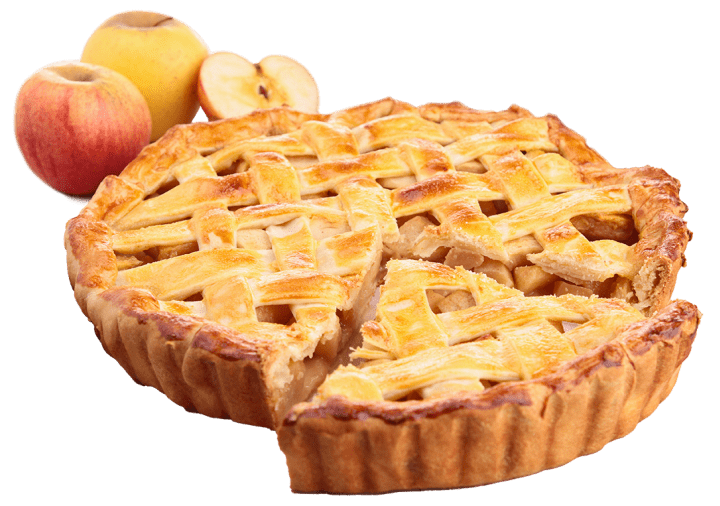 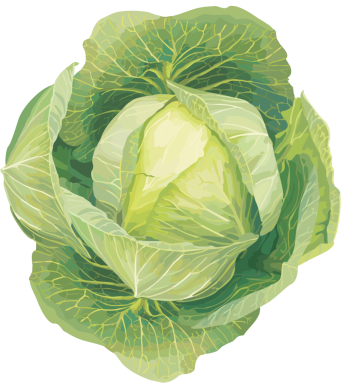 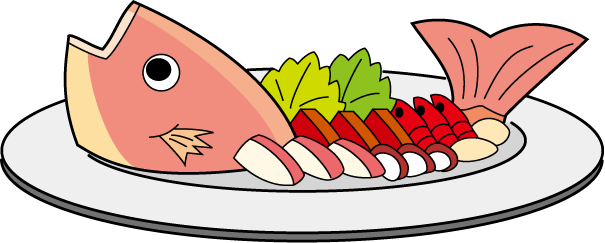 Start
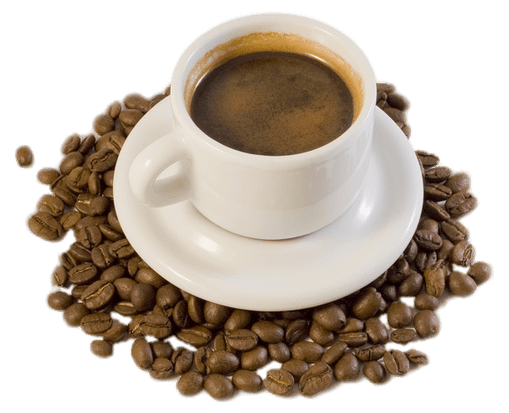 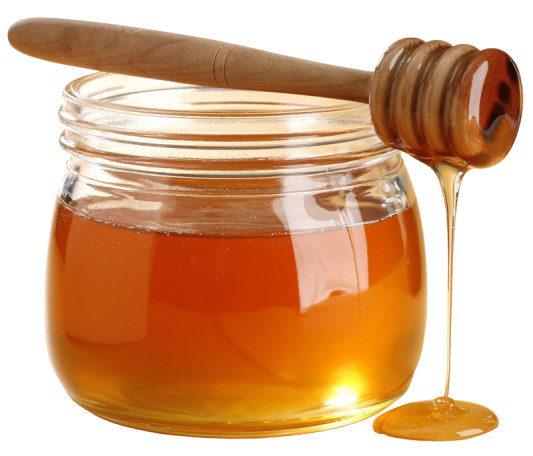 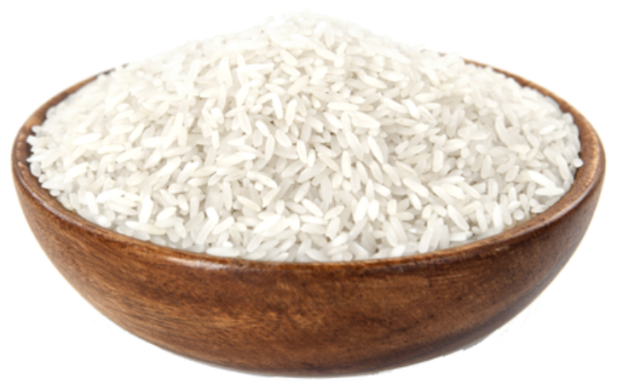 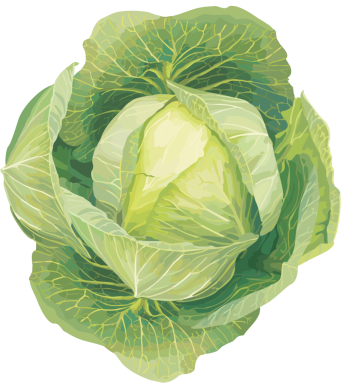 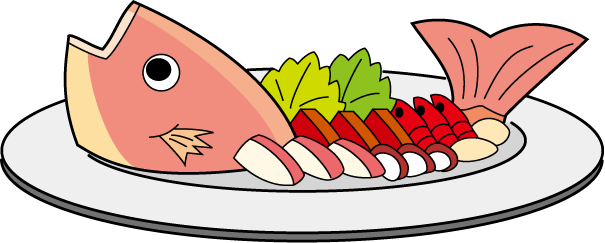 Start
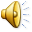 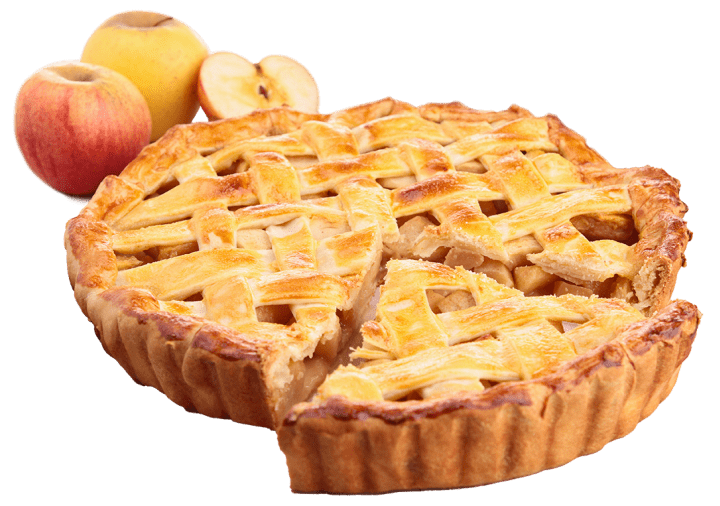 Start
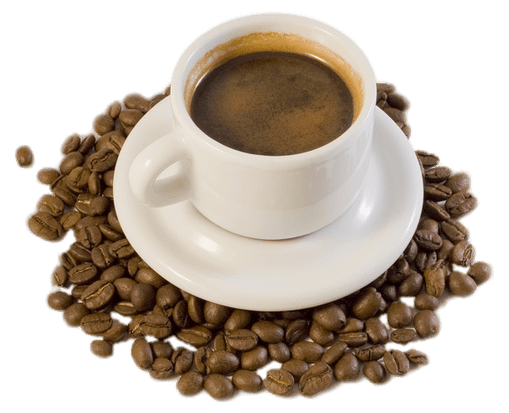 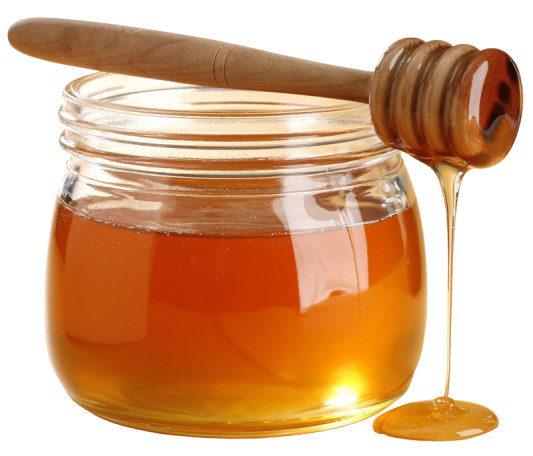 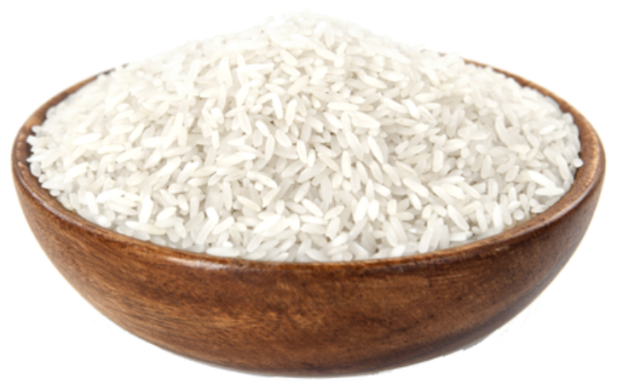 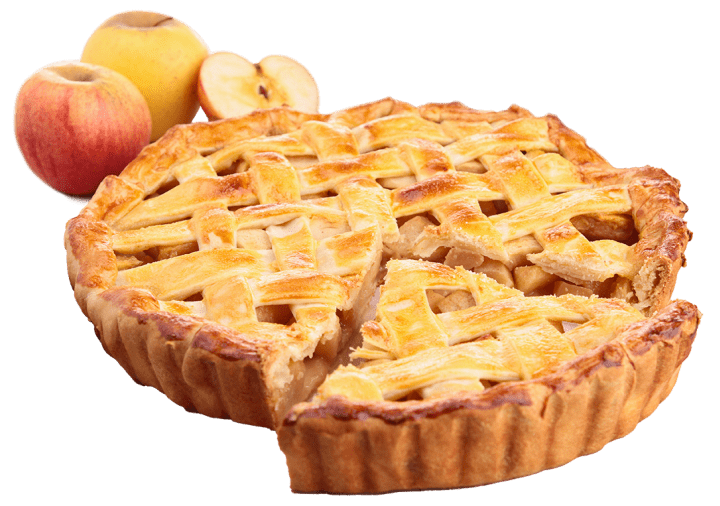 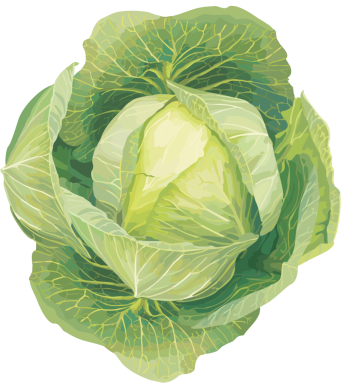 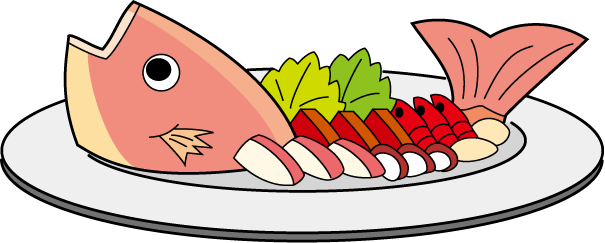 Start
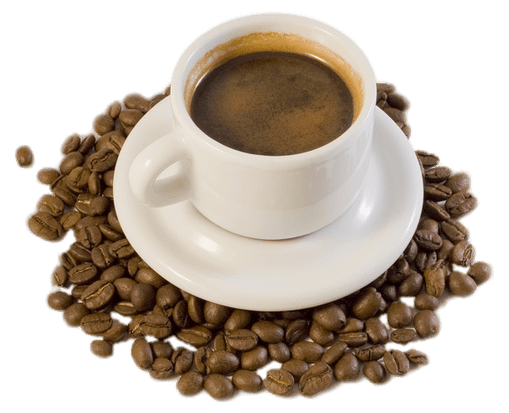 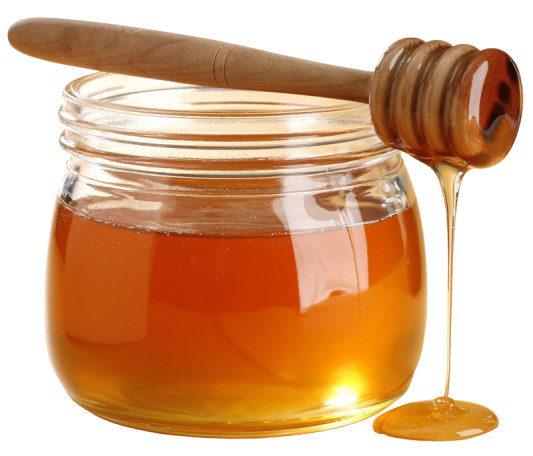 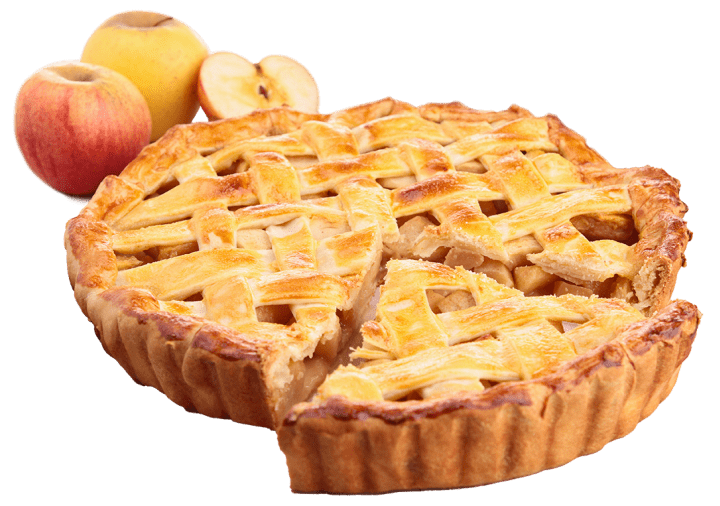 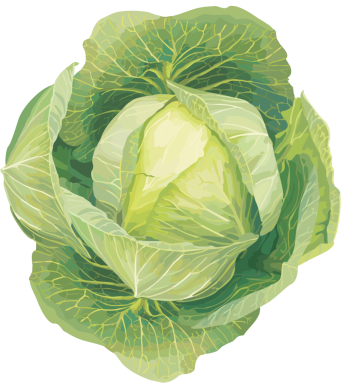 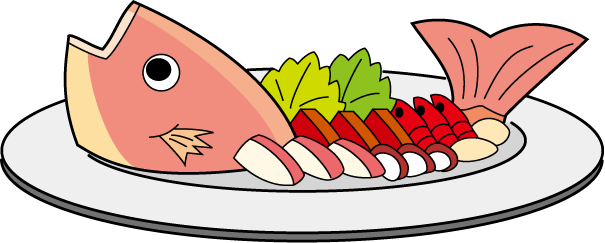 Start
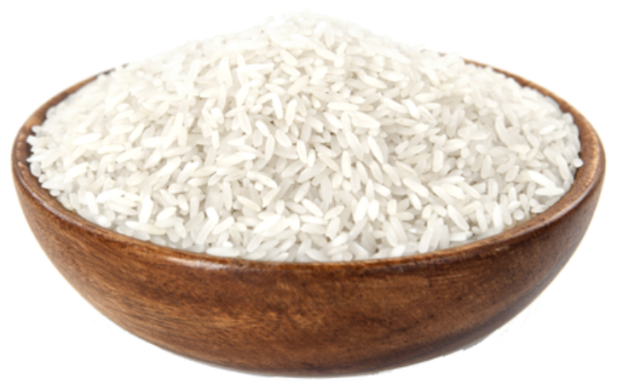 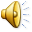 Start
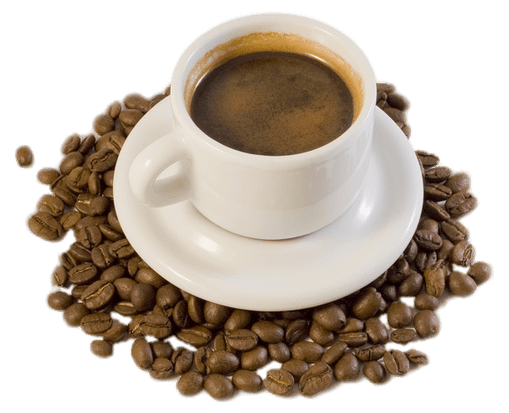 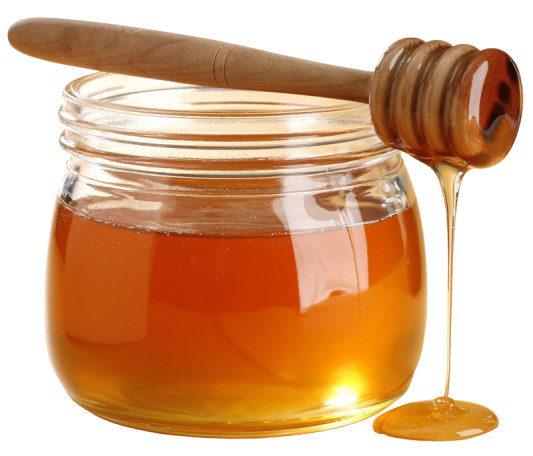 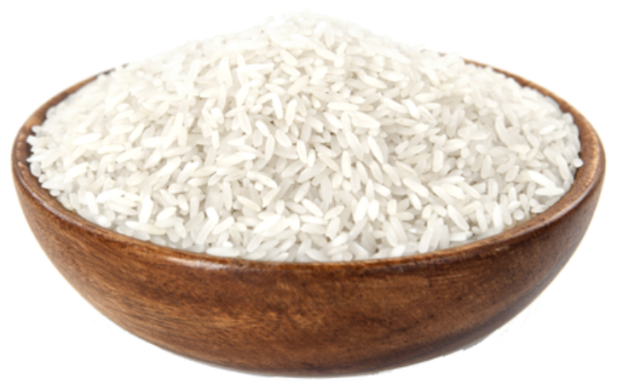 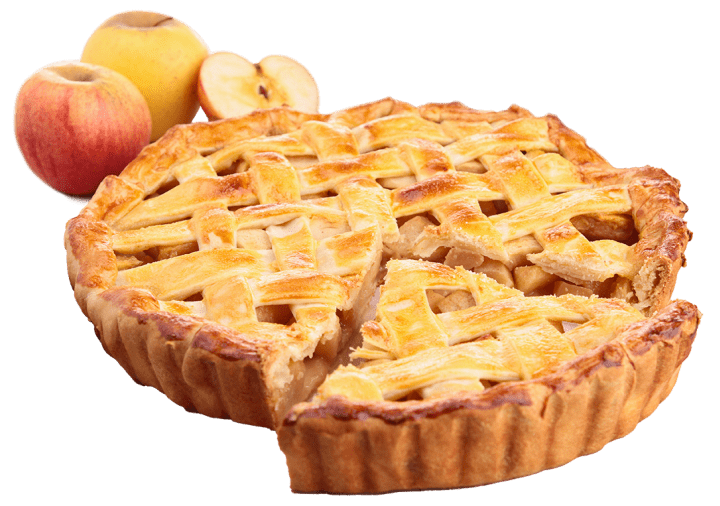 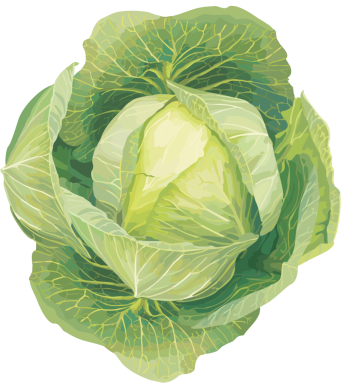 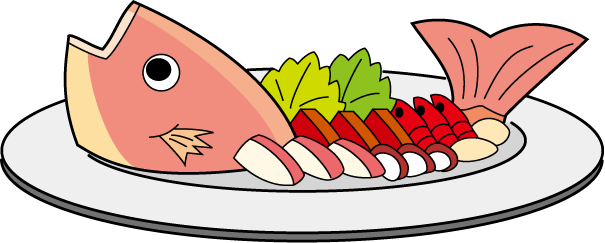 Start
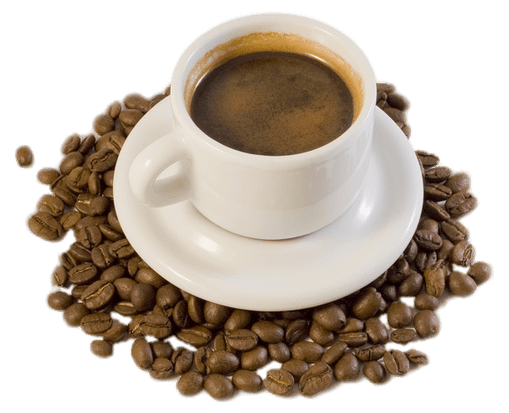 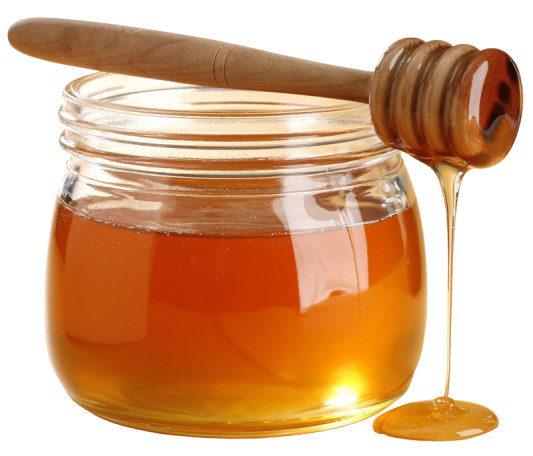 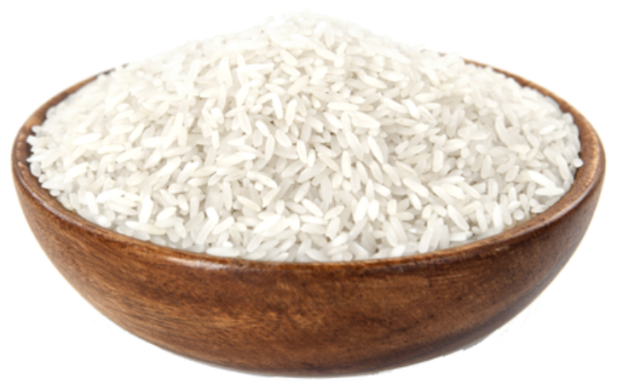 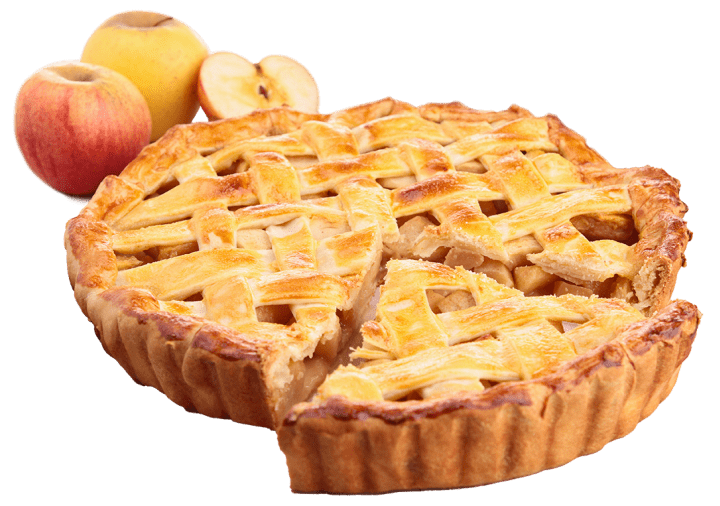 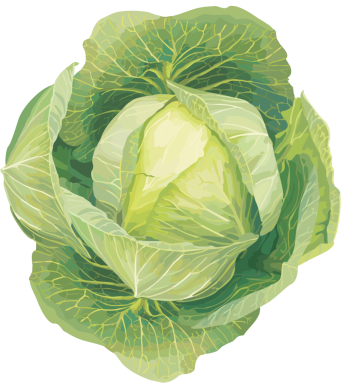 Start
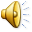 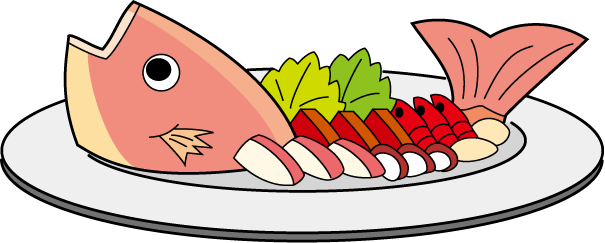 Start
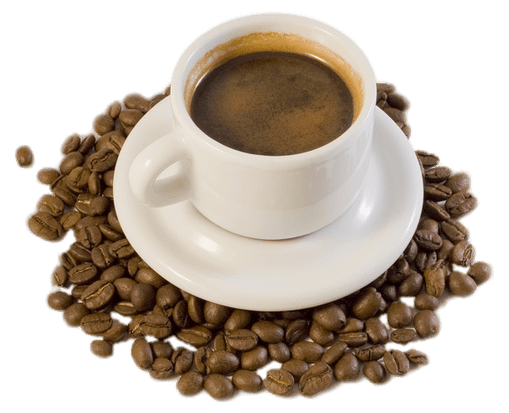 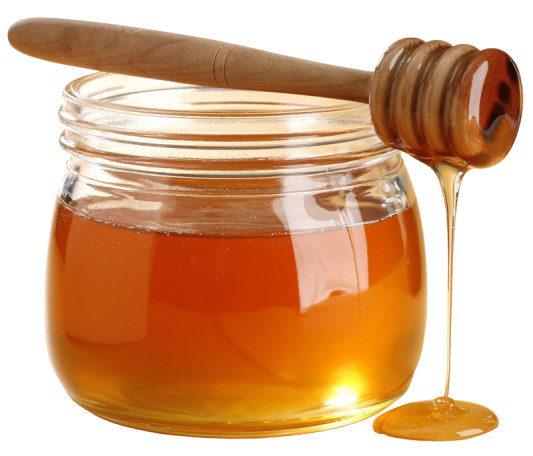 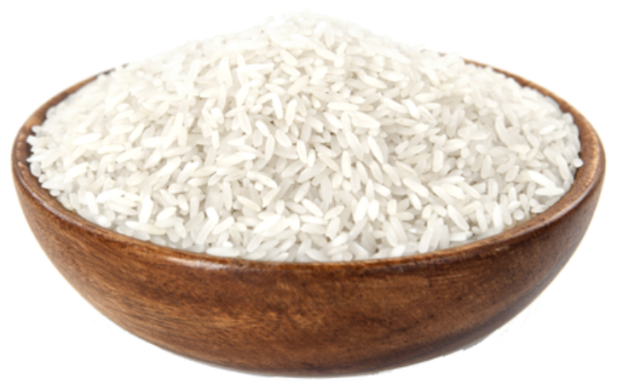 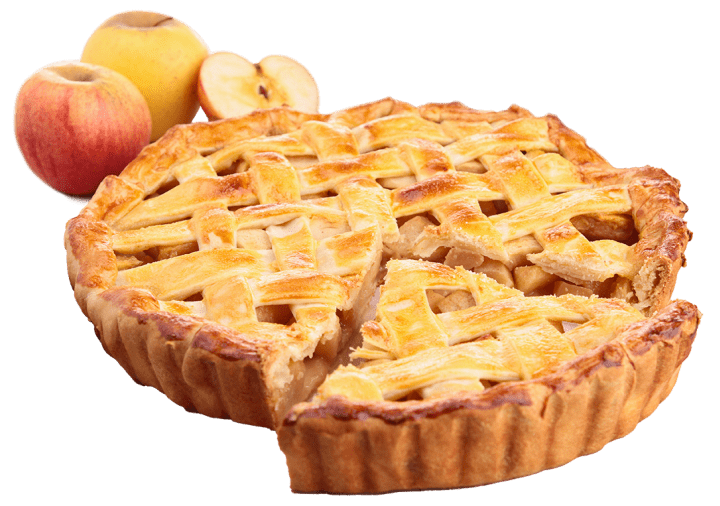 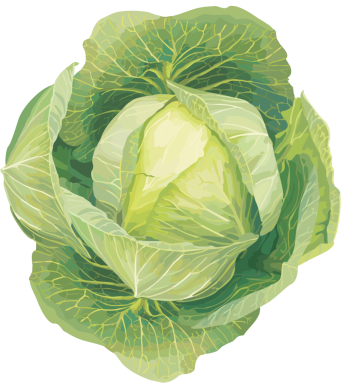 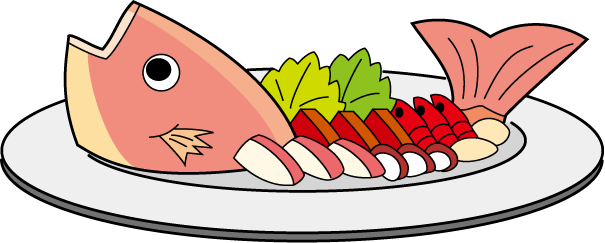 Start
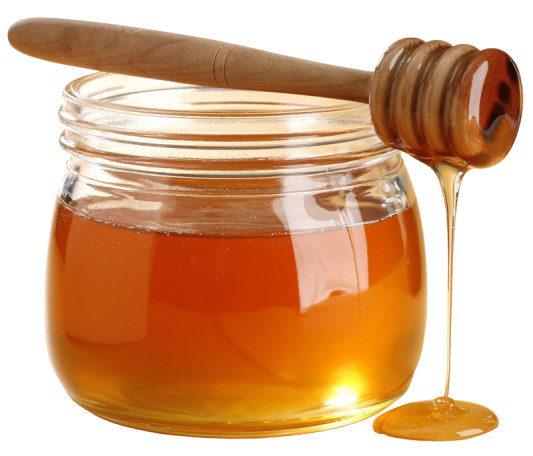 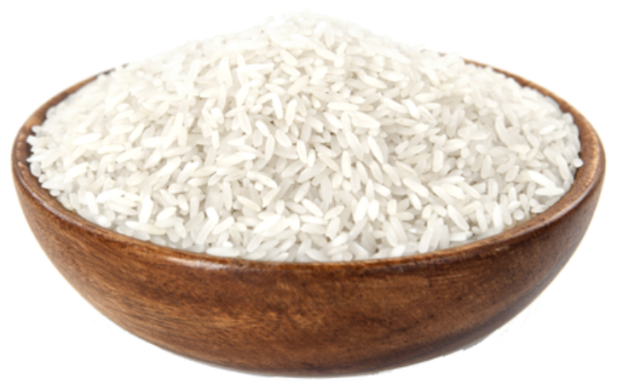 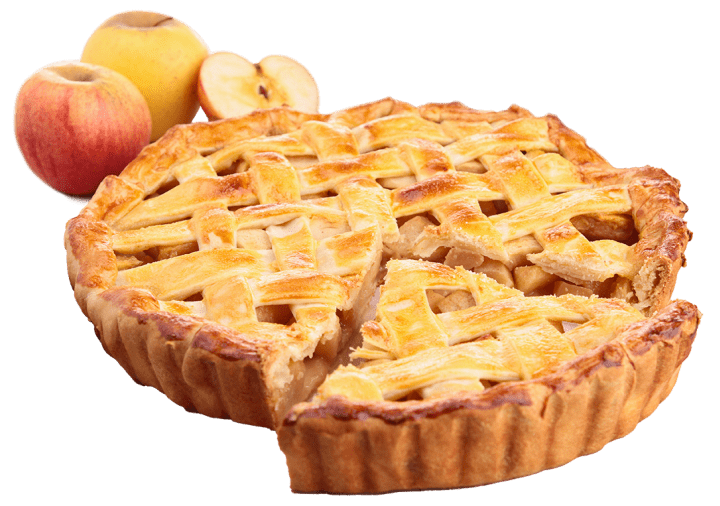 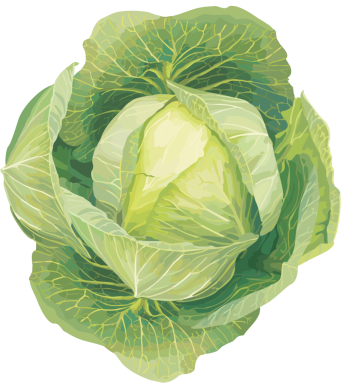 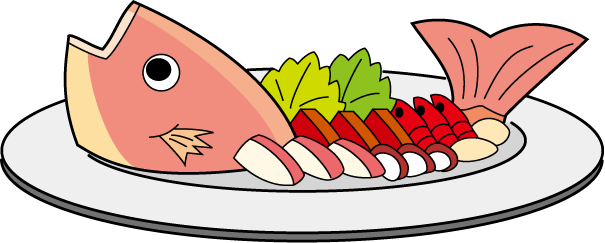 Start
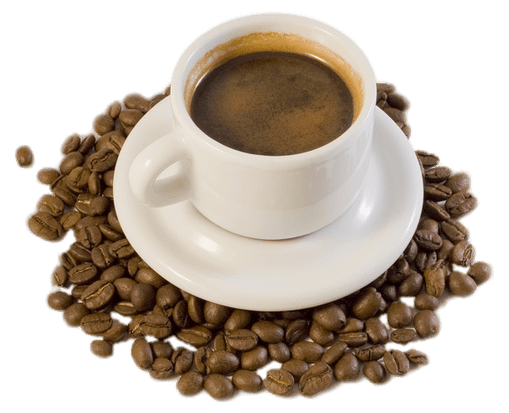 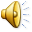 Start
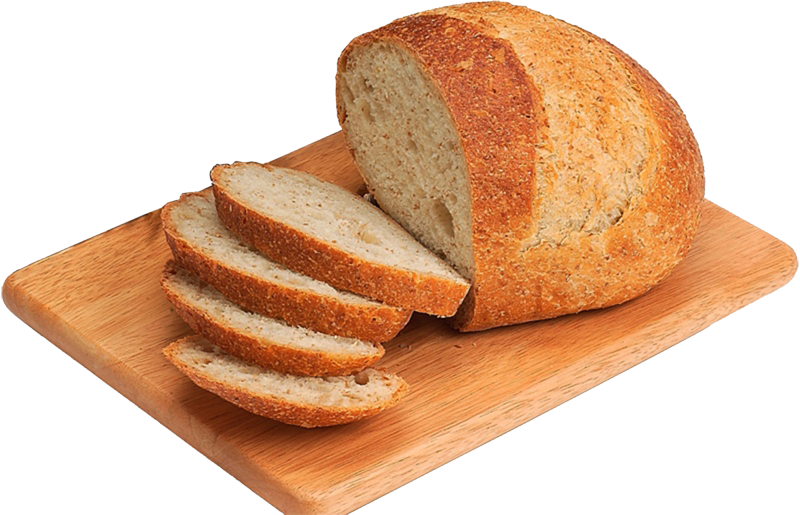 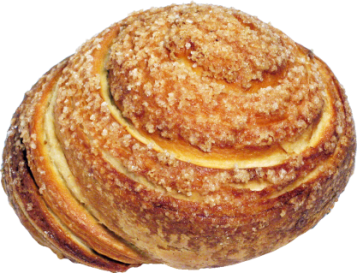 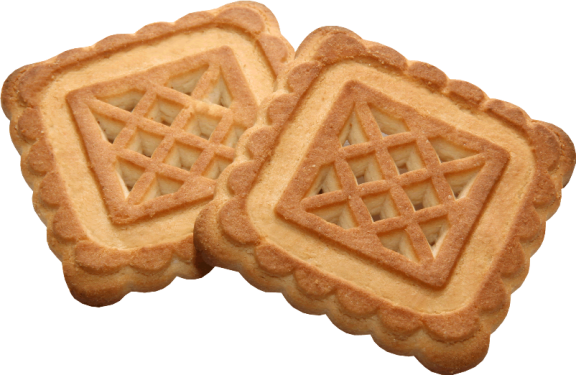 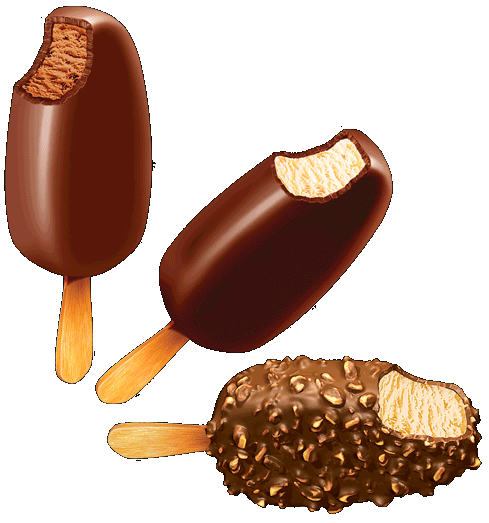 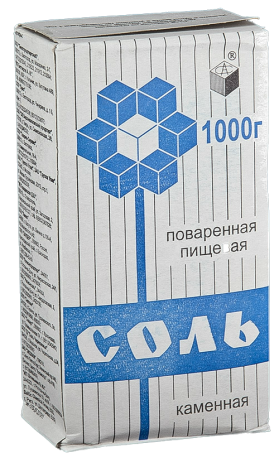 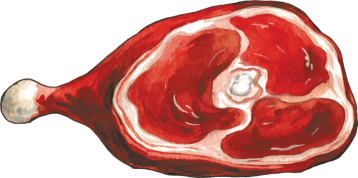 Start
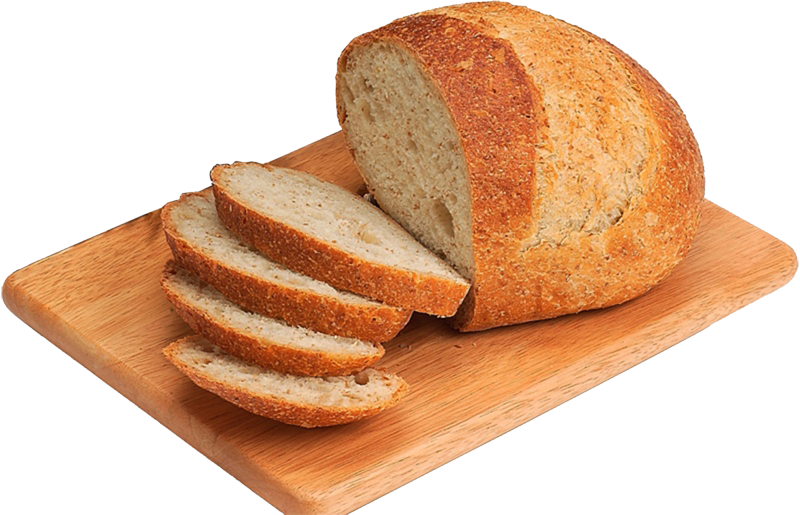 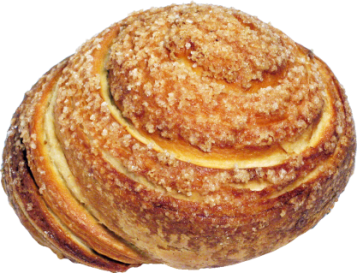 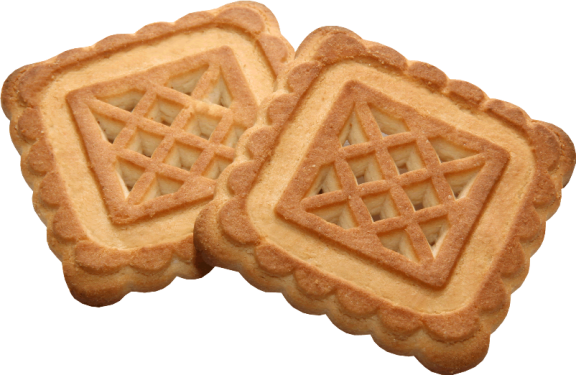 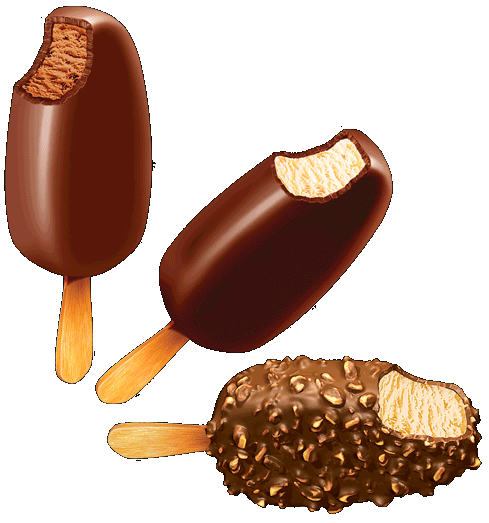 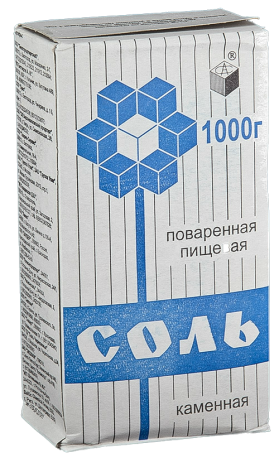 Start
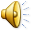 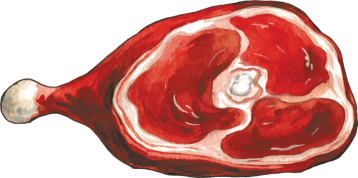 Start
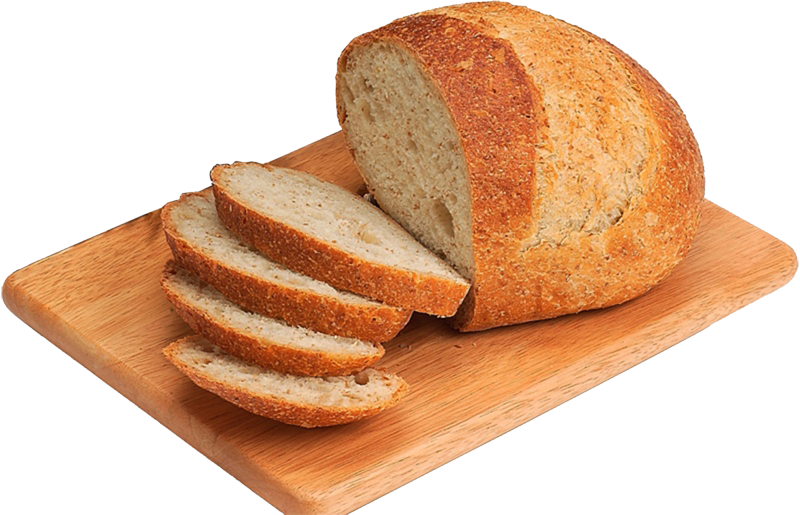 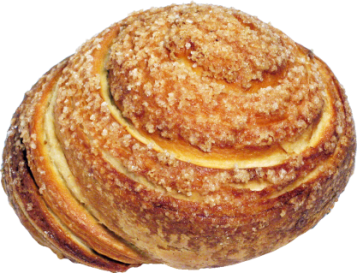 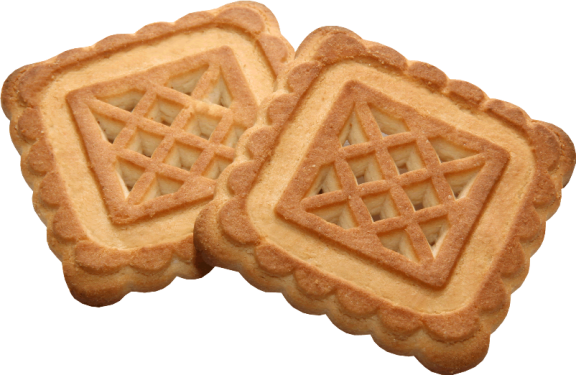 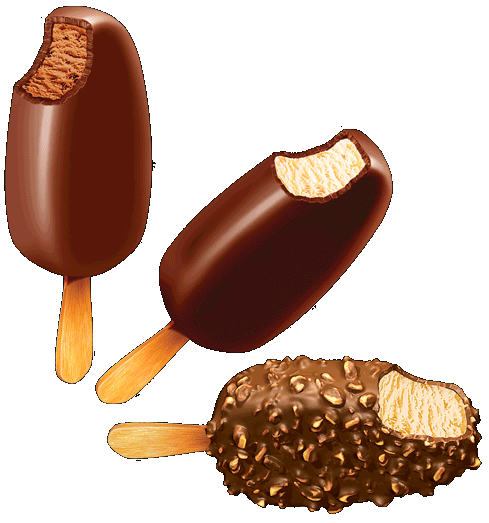 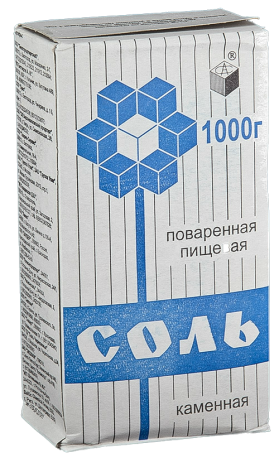 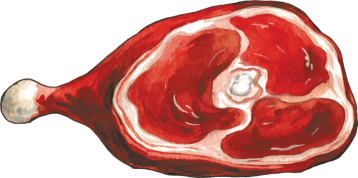 Start
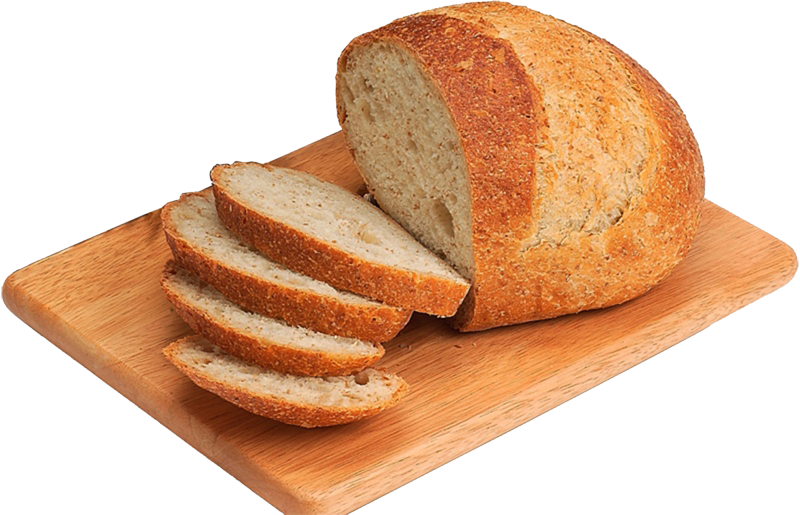 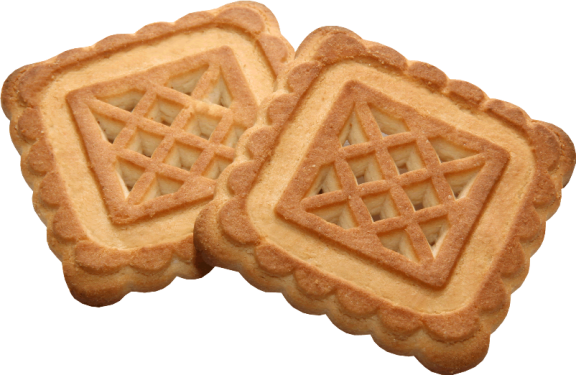 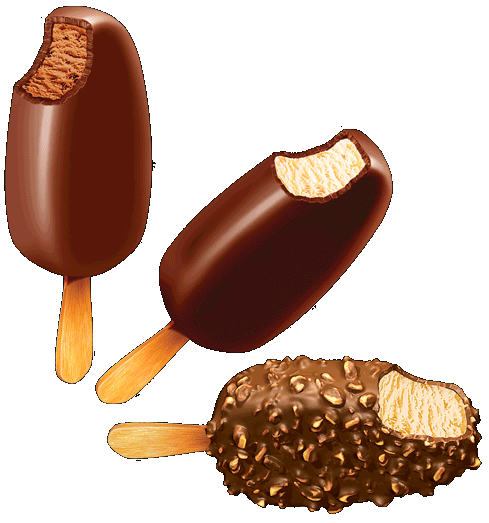 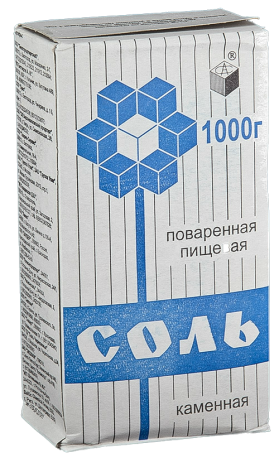 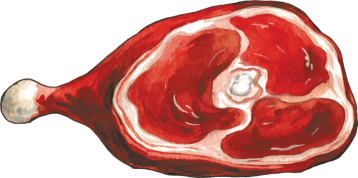 Start
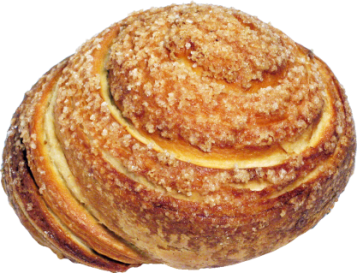 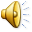 Start
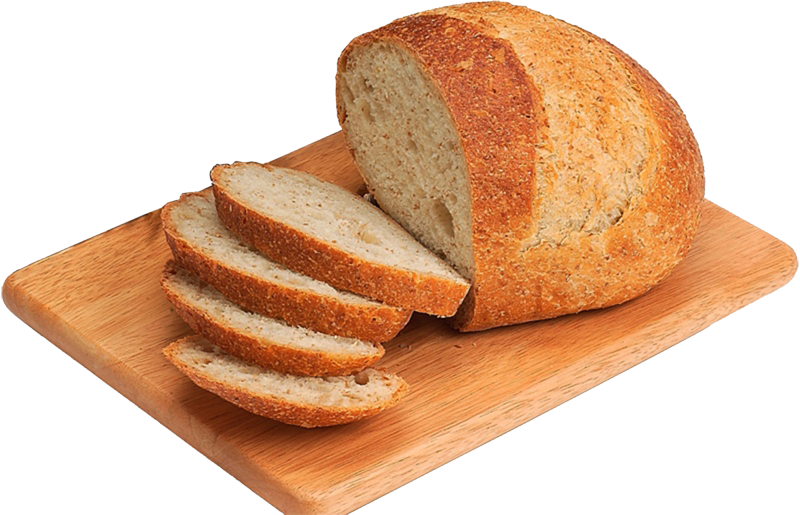 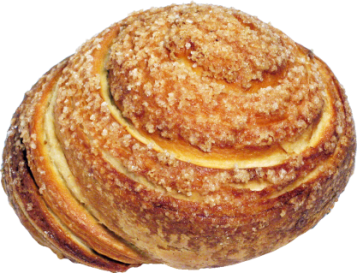 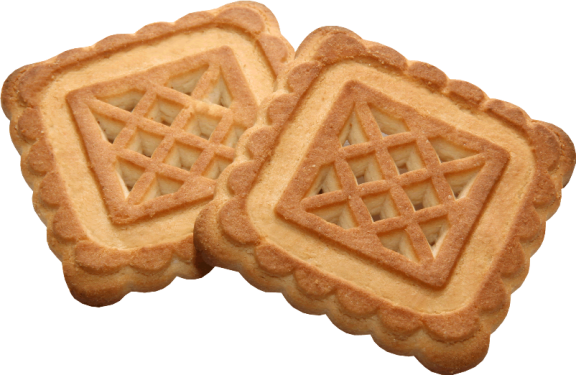 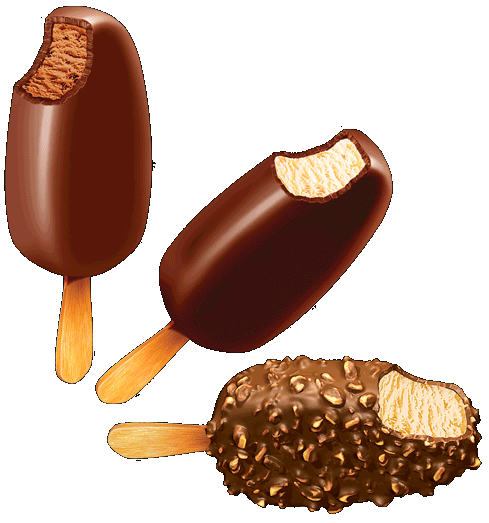 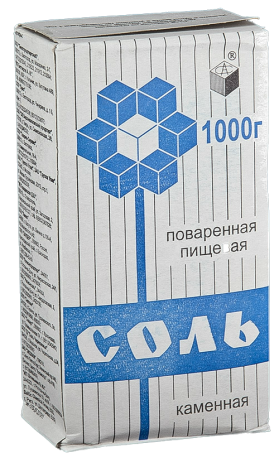 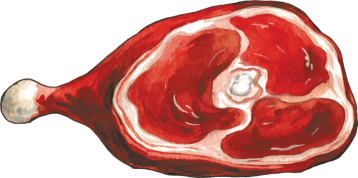 Start
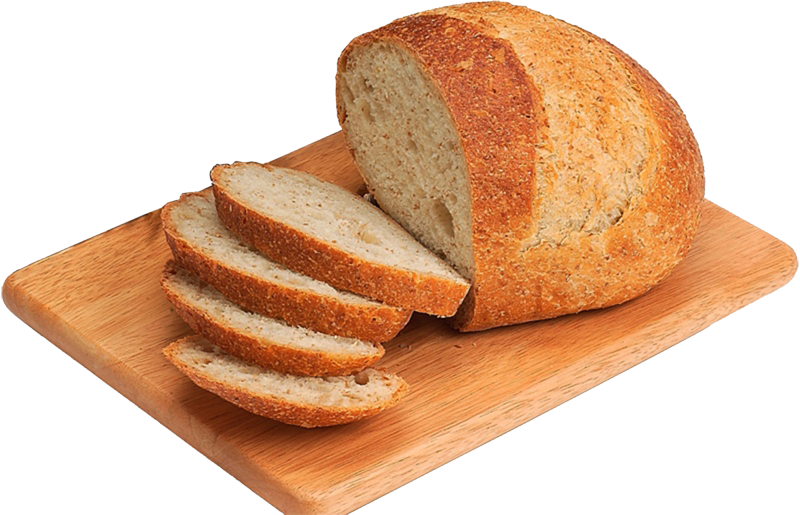 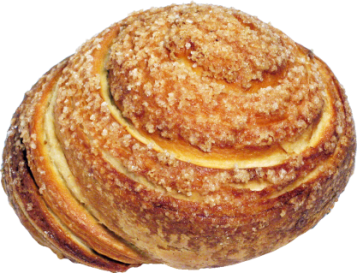 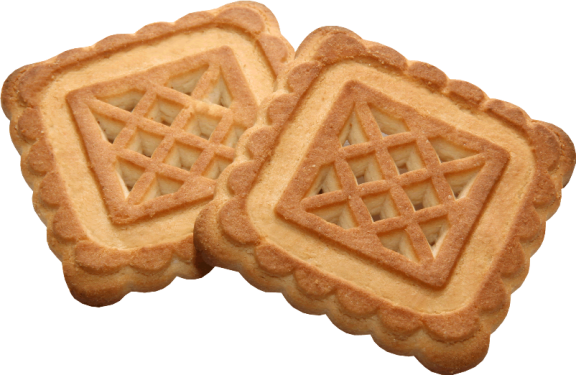 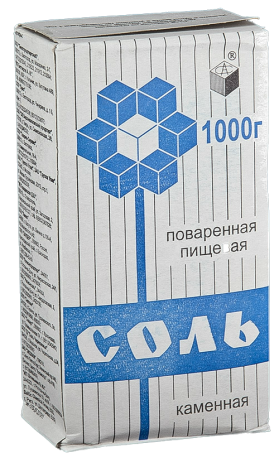 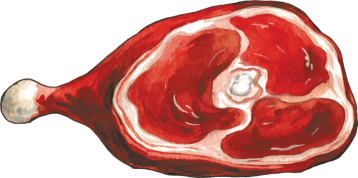 Start
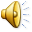 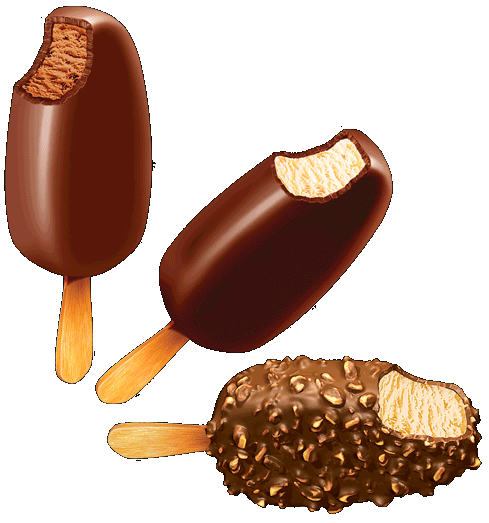 Start
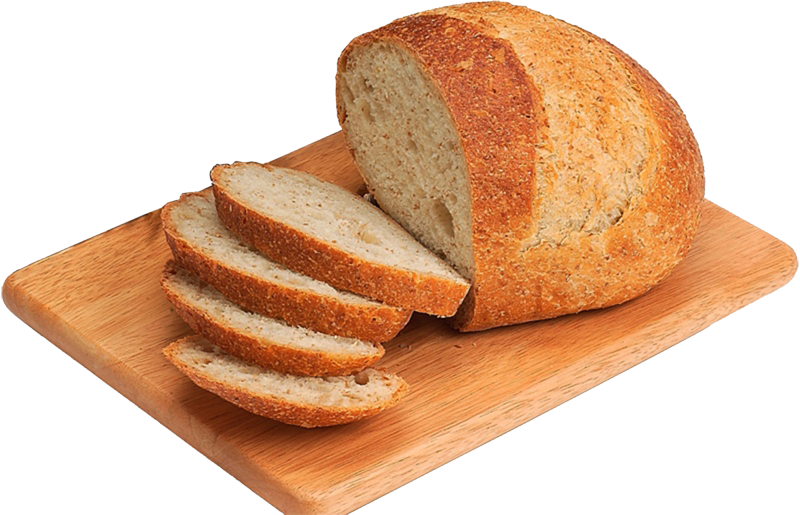 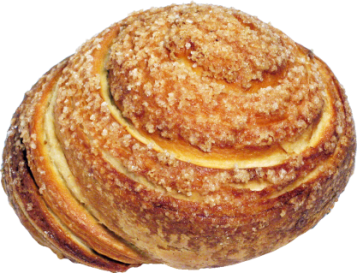 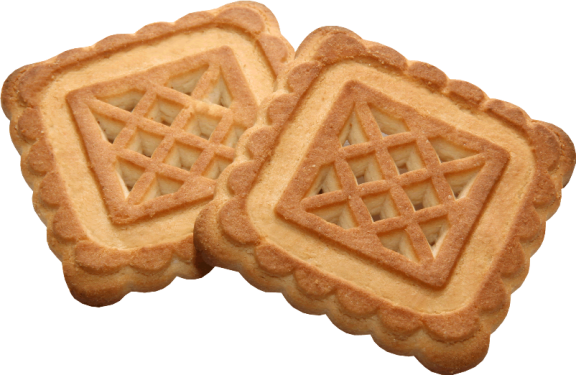 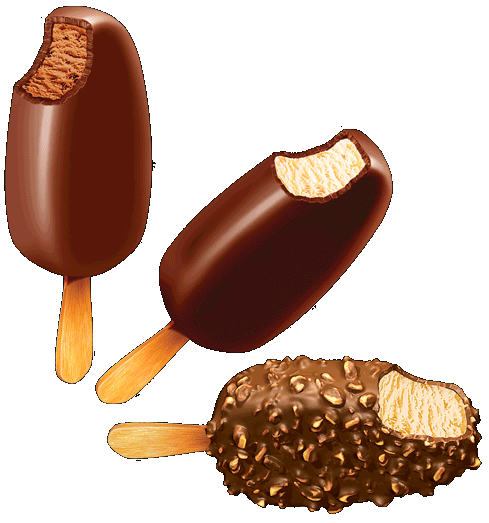 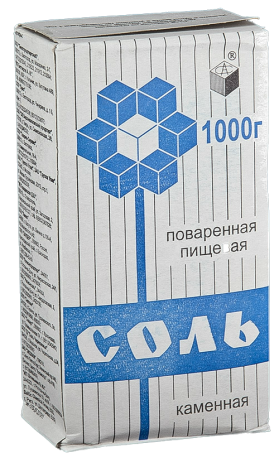 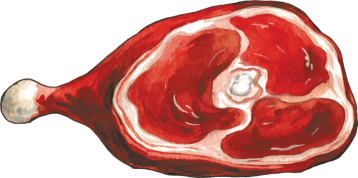 Start
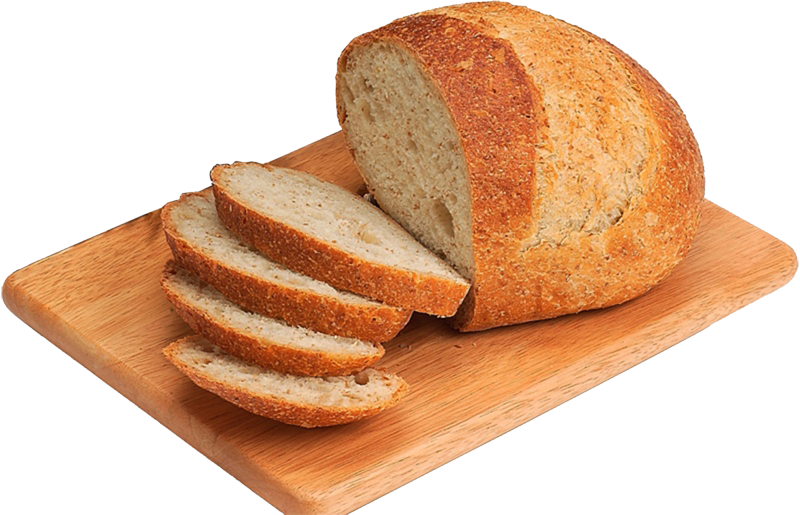 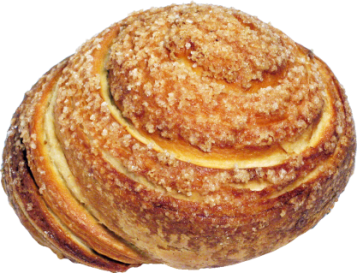 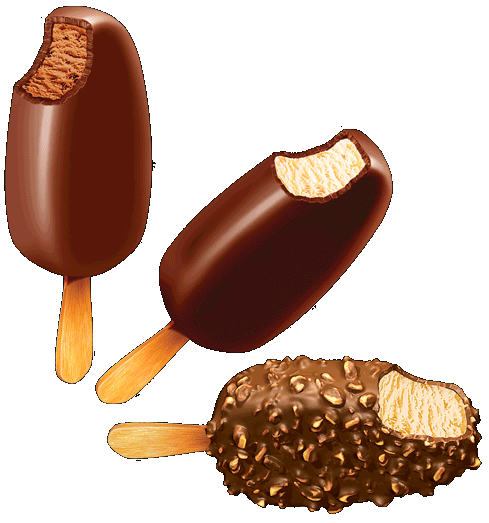 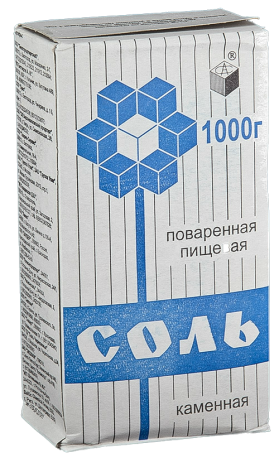 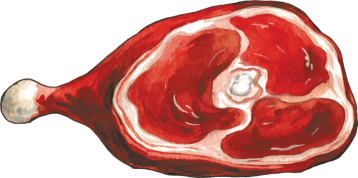 Start
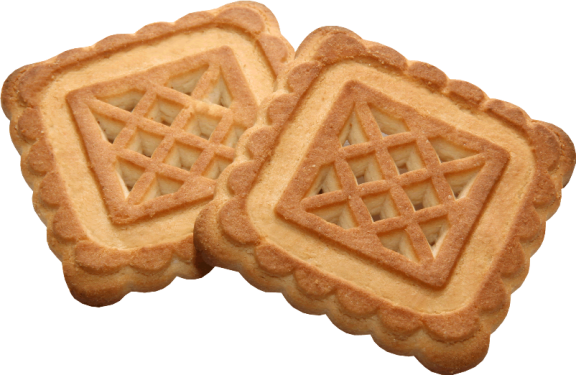 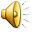 Start
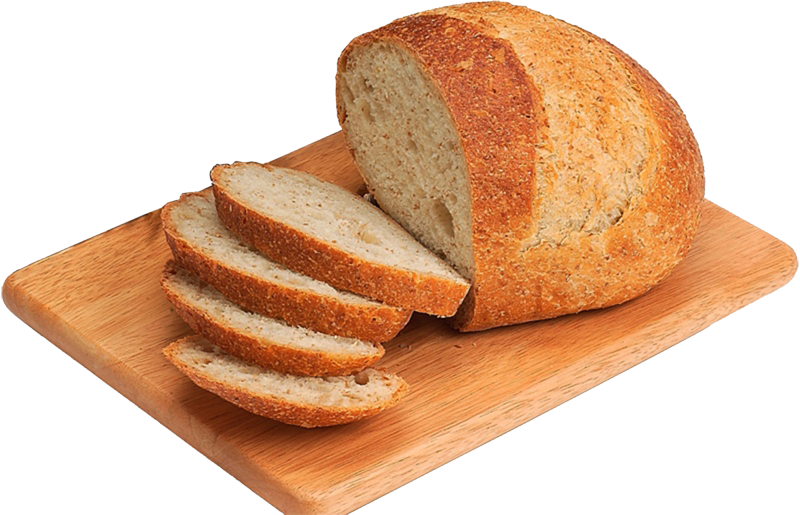 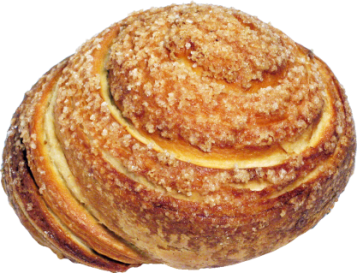 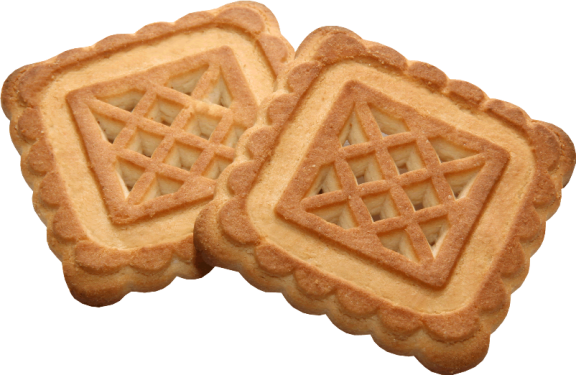 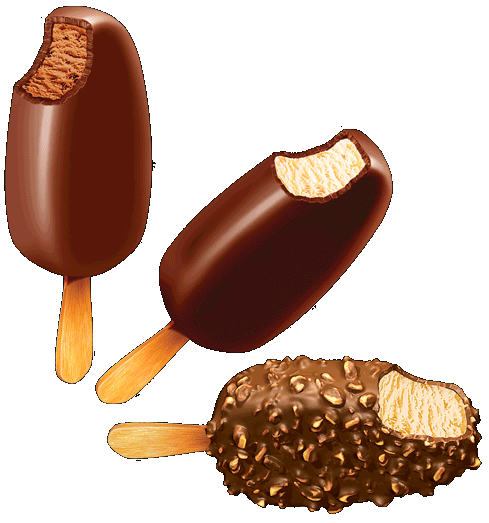 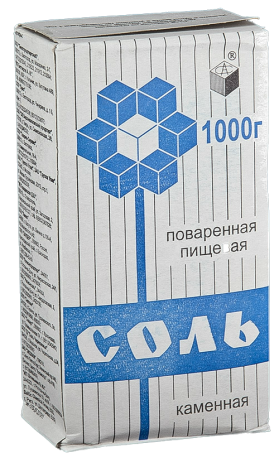 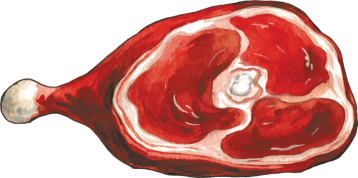 Start
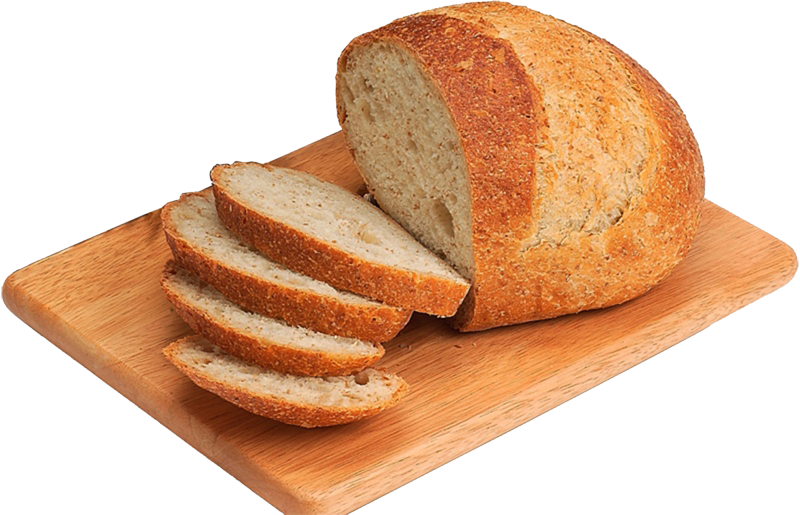 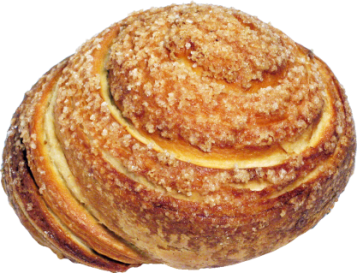 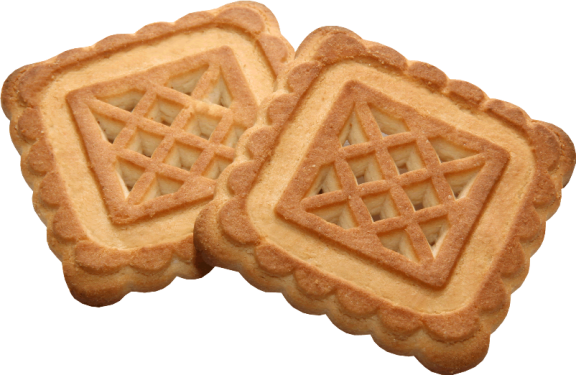 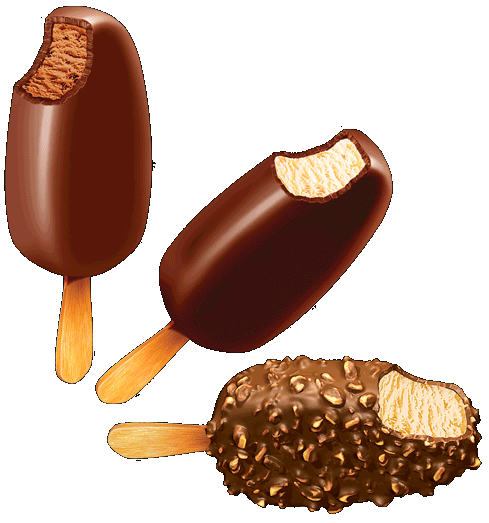 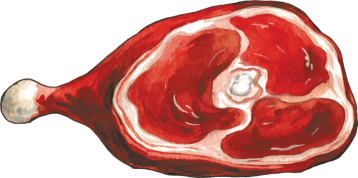 Start
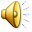 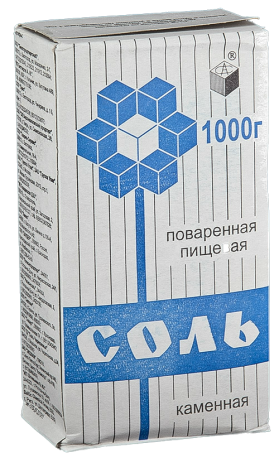 Start
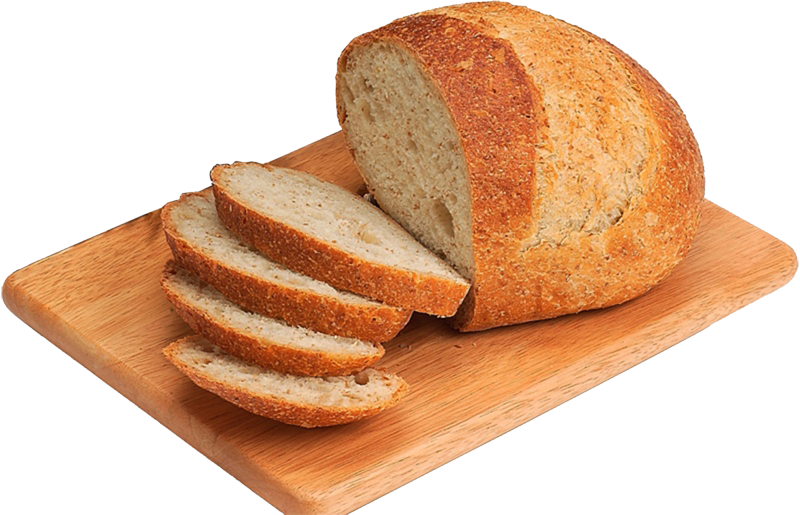 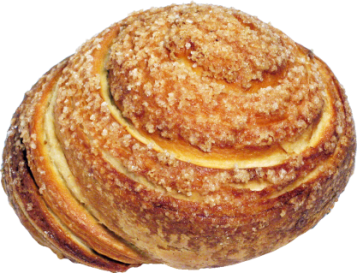 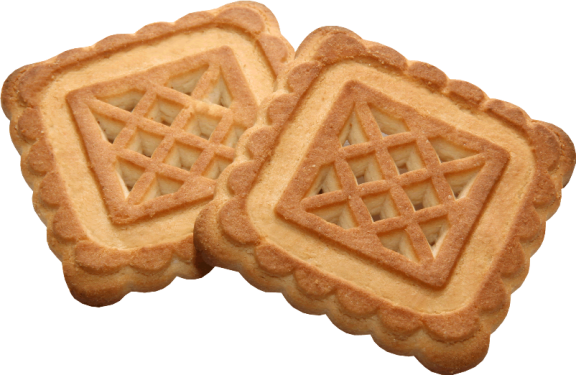 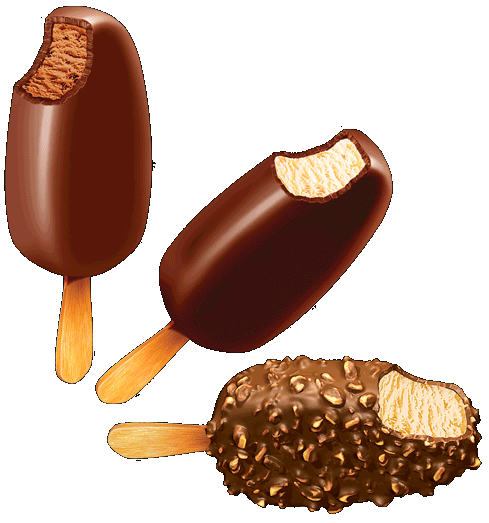 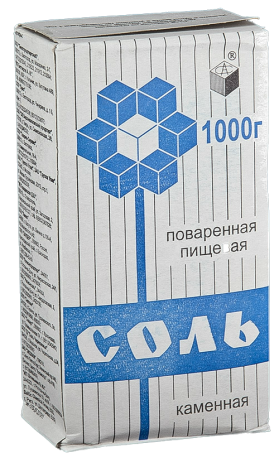 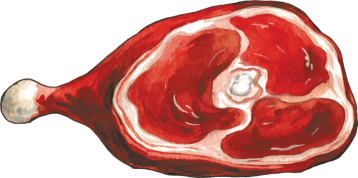 Start
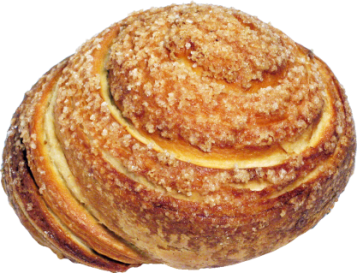 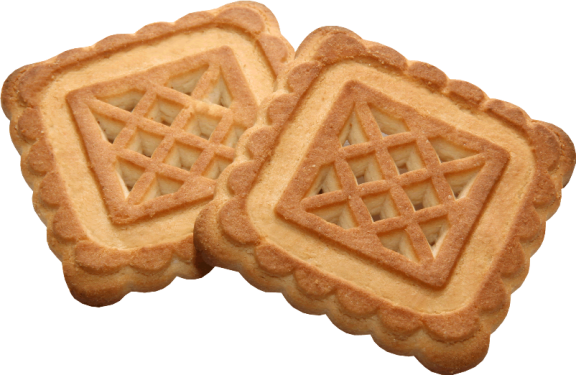 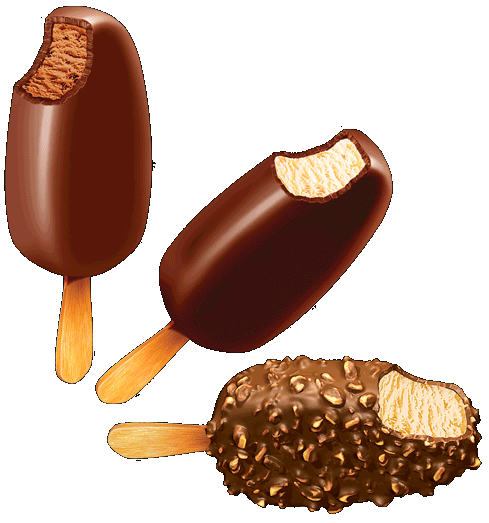 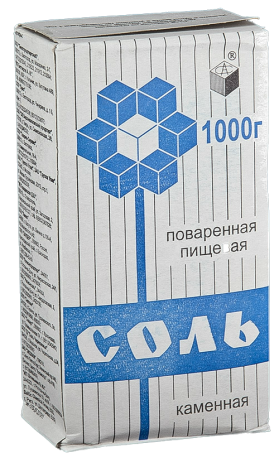 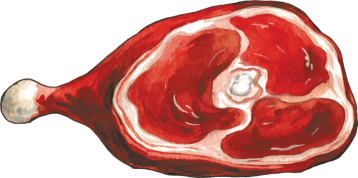 Start
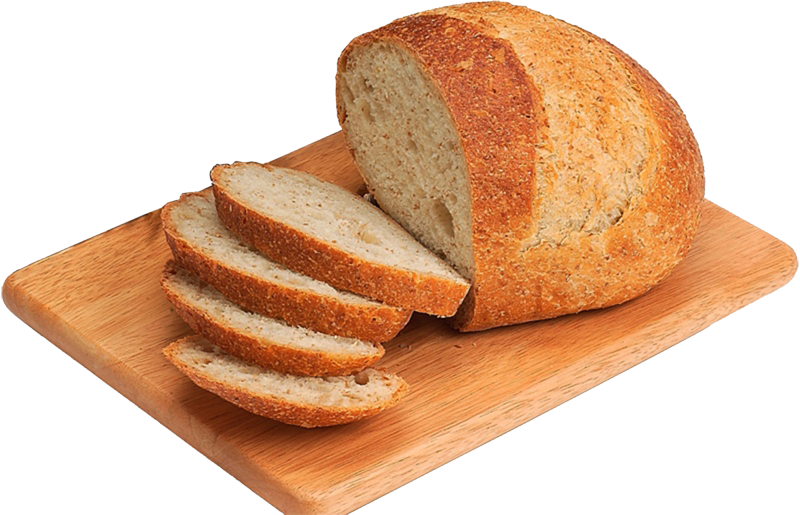 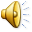 Start
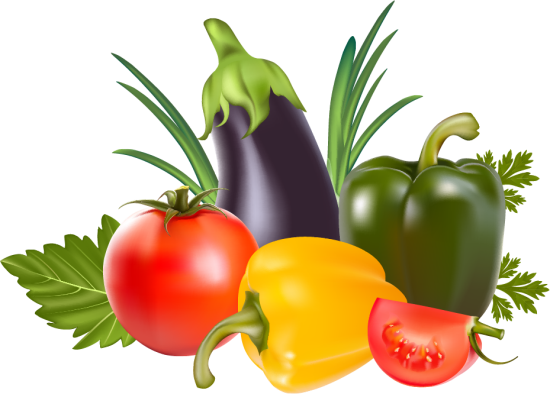 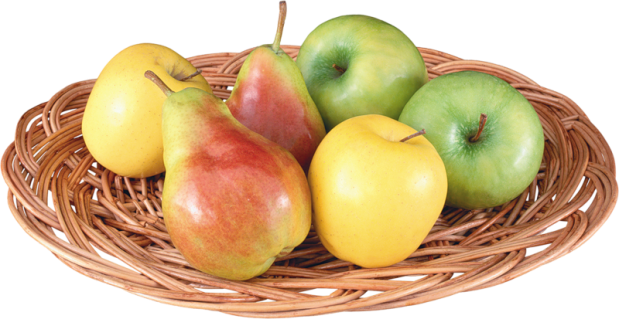 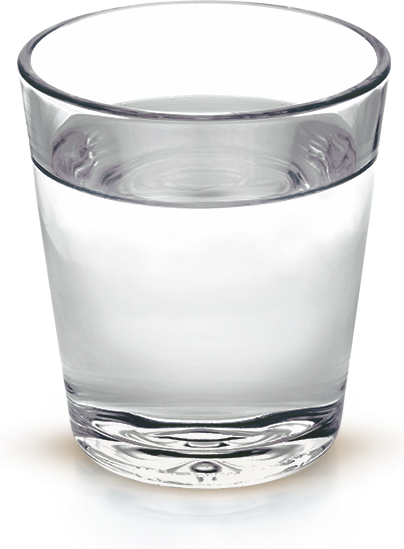 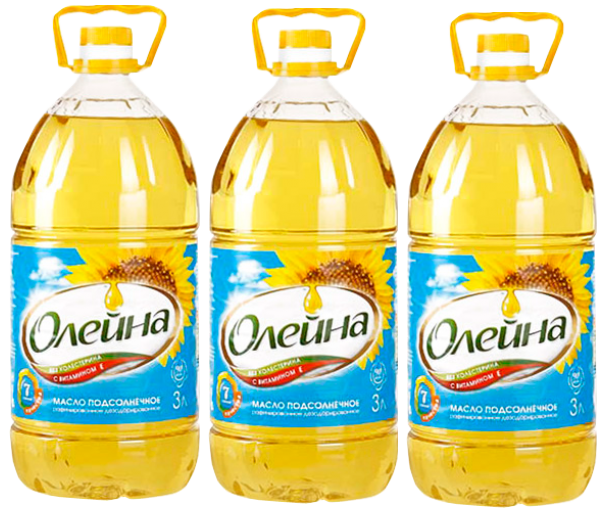 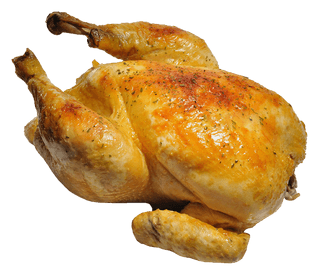 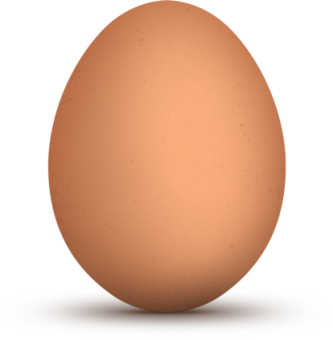 Start
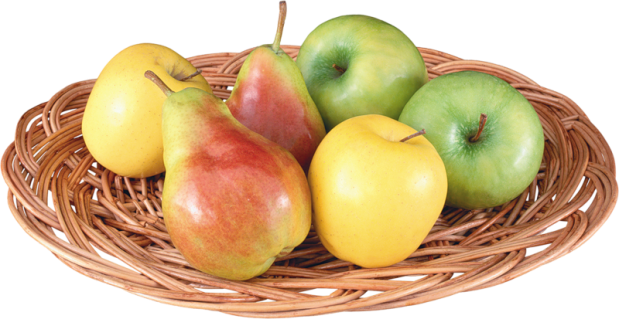 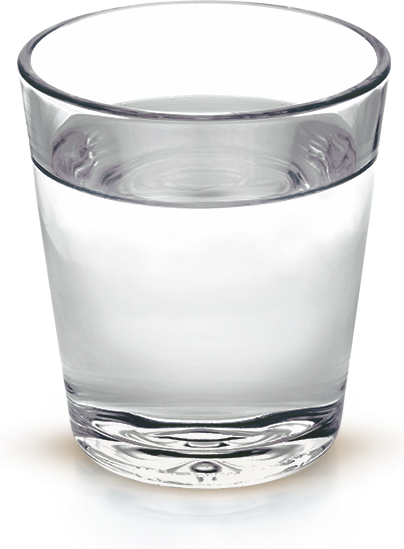 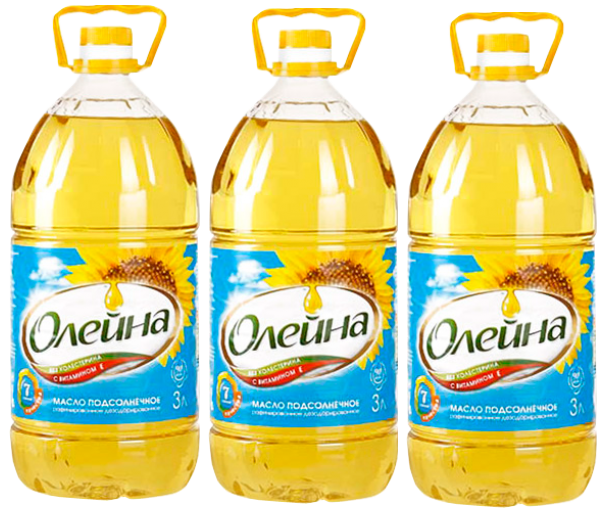 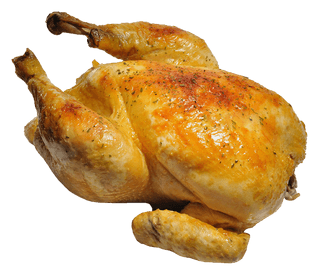 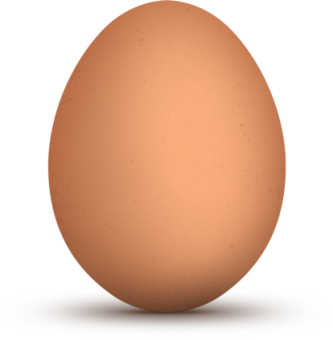 Start
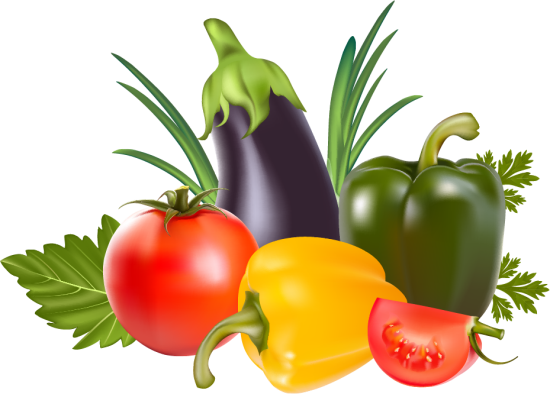 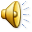 Start
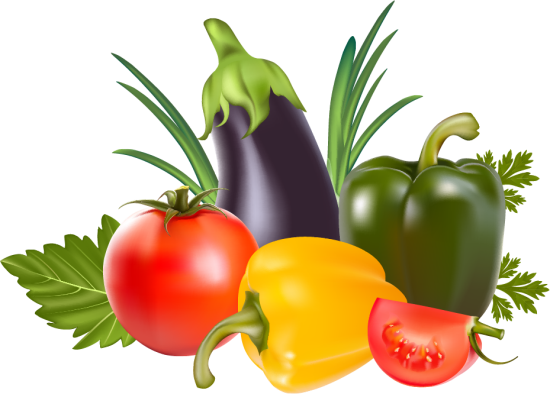 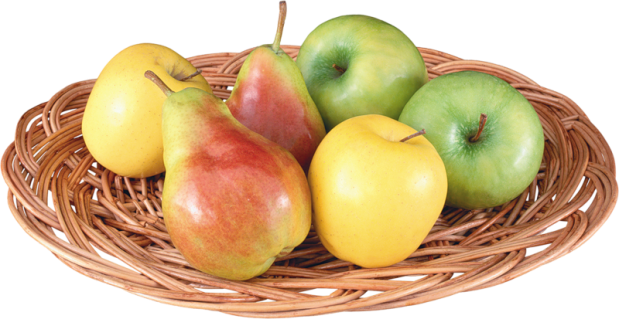 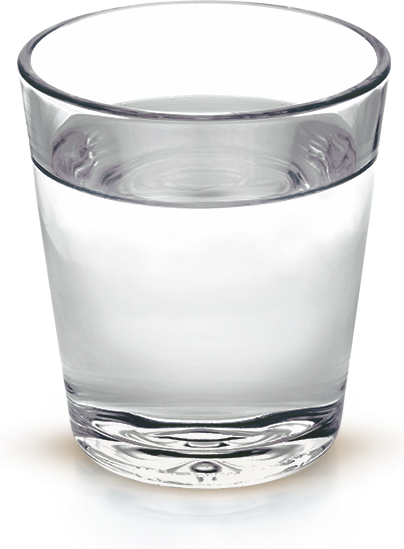 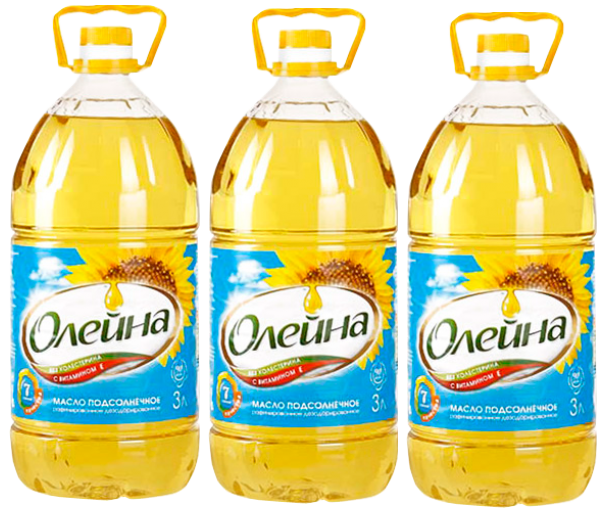 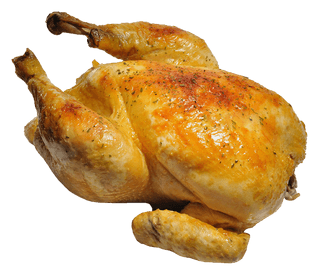 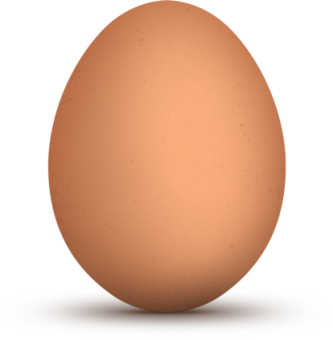 Start
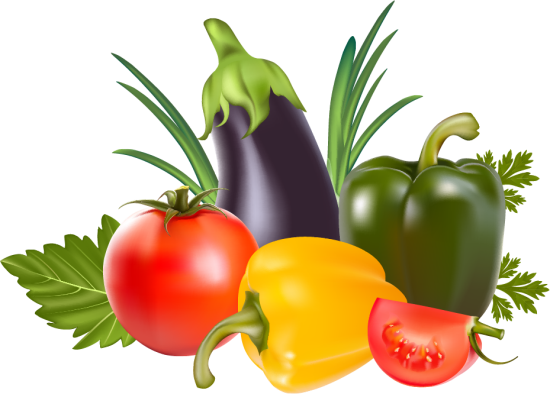 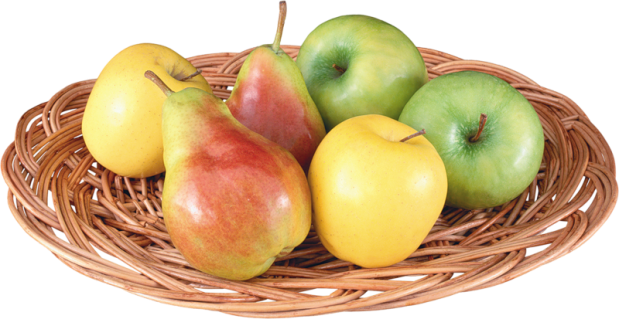 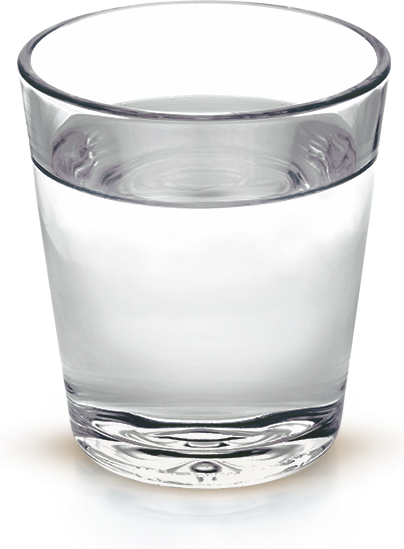 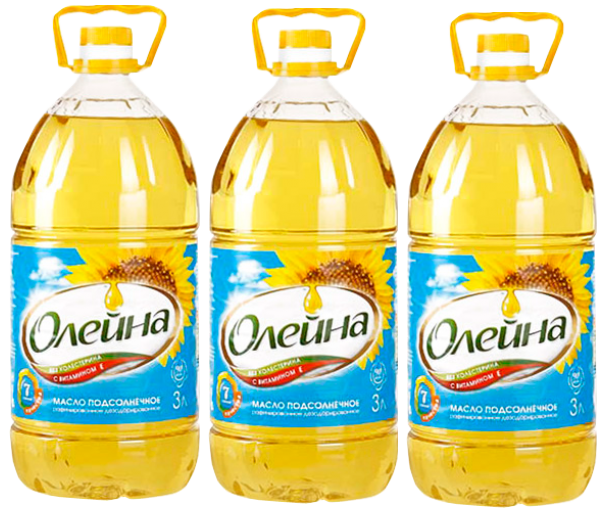 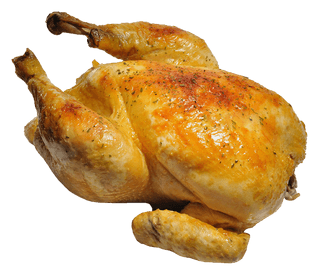 Start
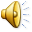 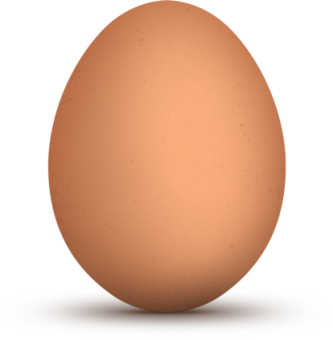 Start
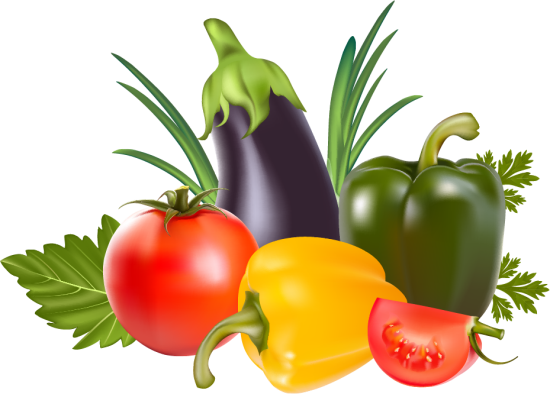 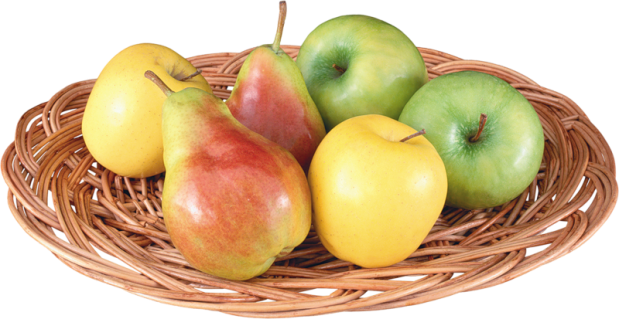 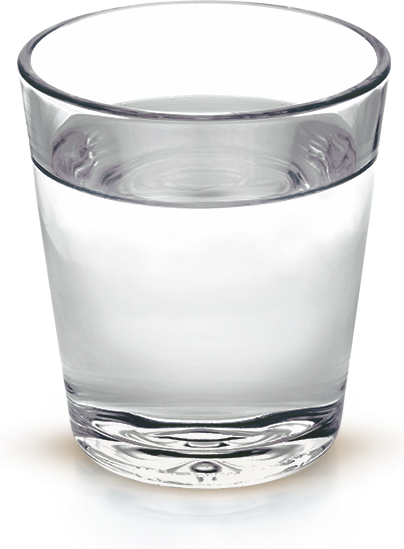 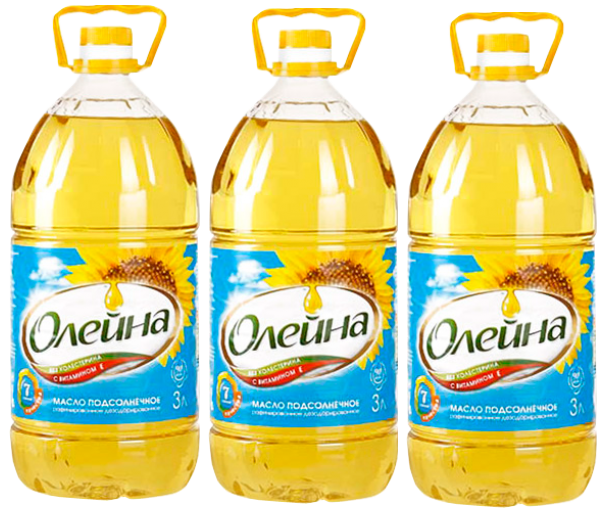 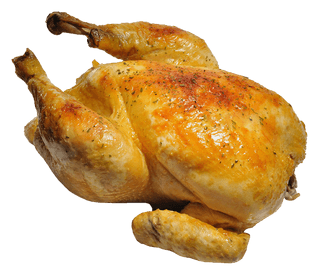 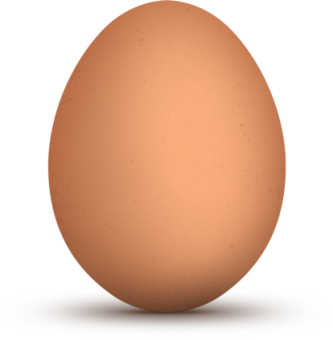 Start
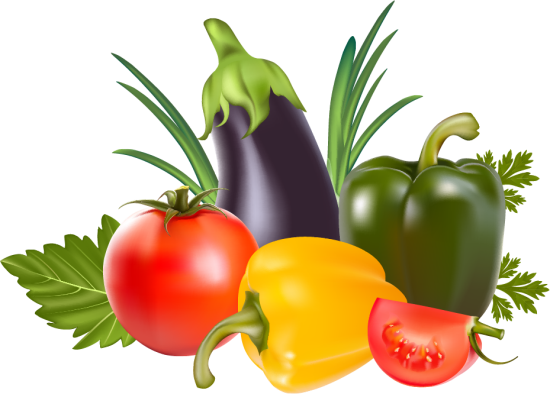 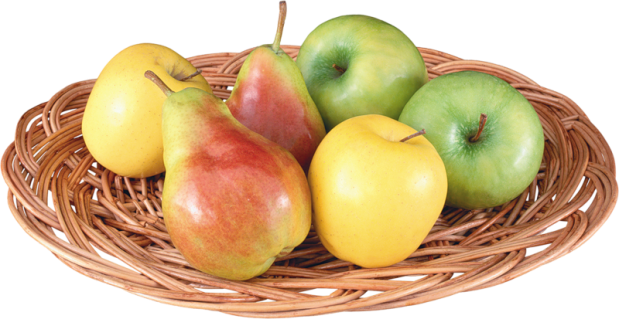 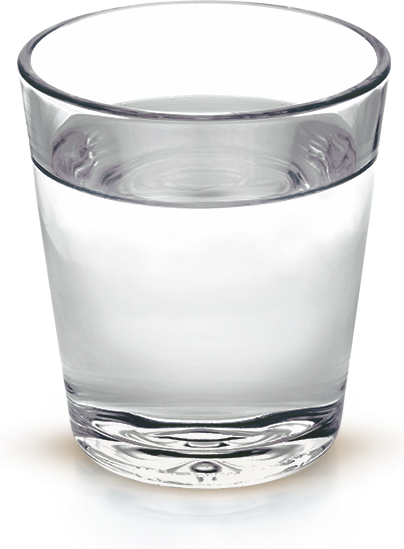 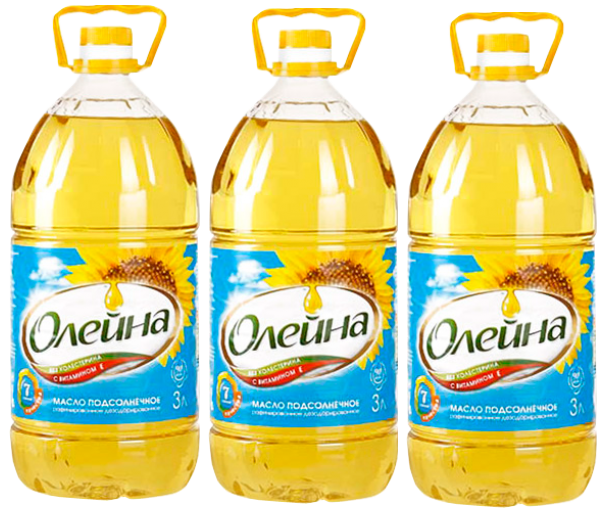 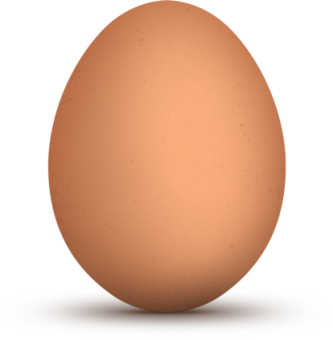 Start
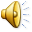 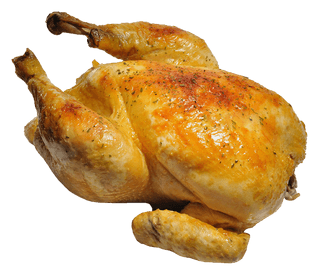 Start
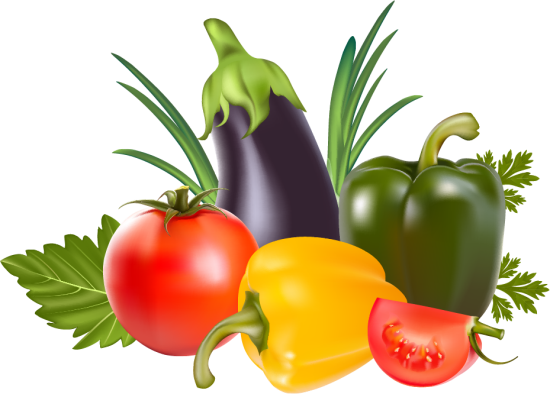 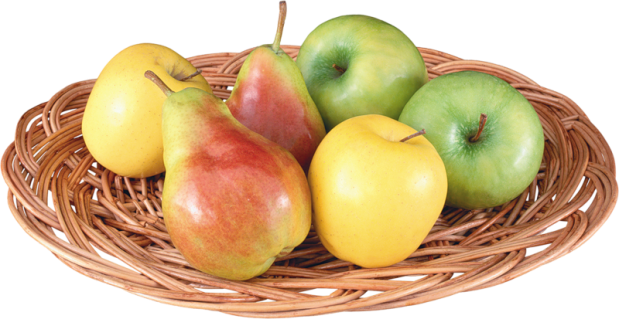 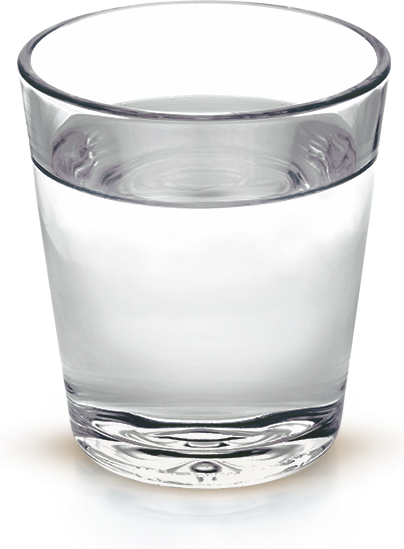 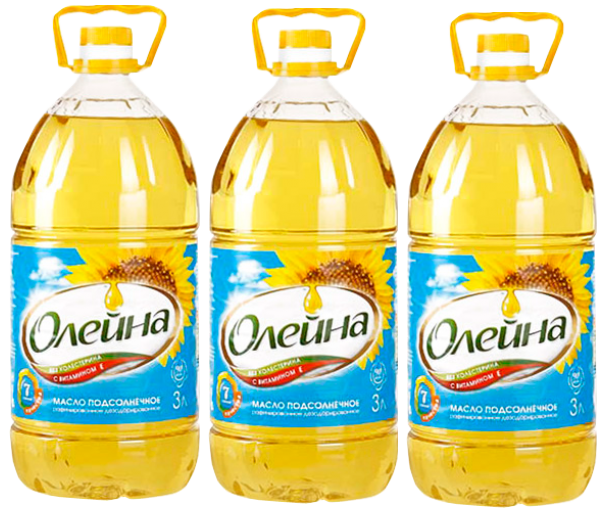 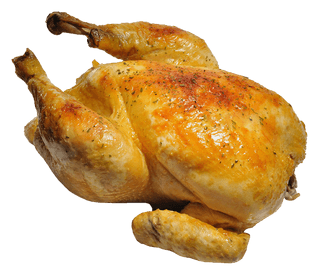 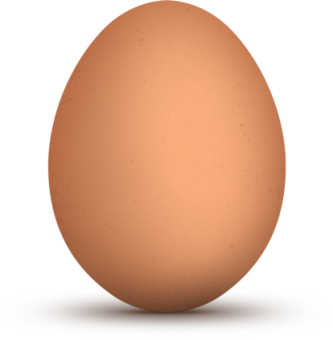 Start
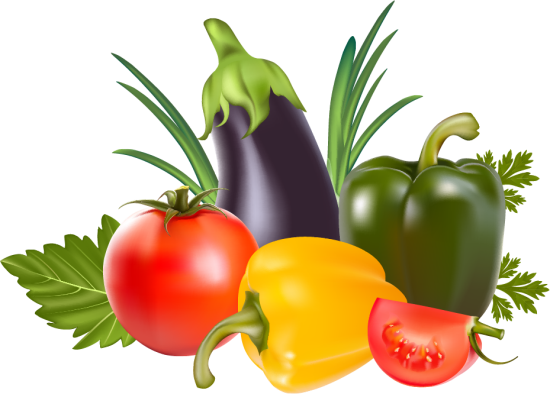 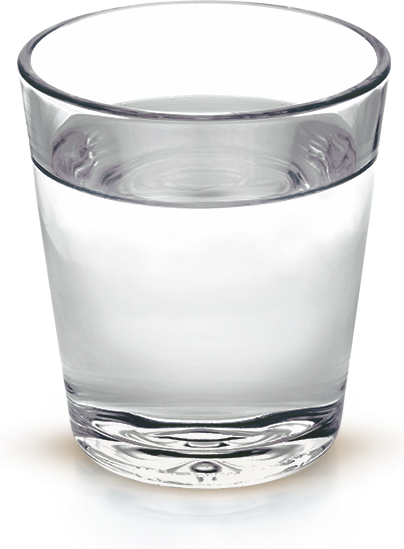 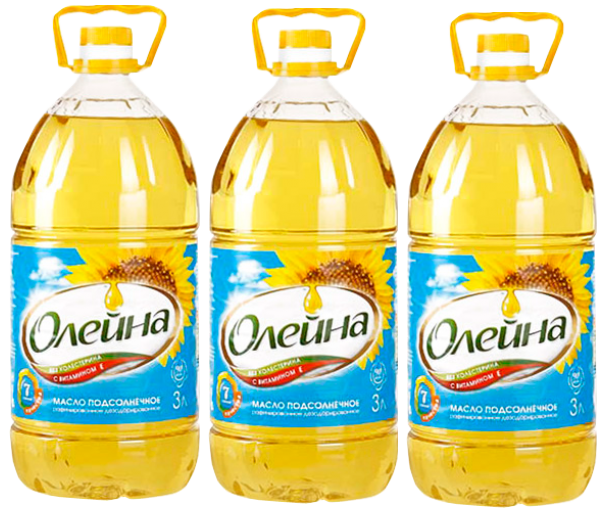 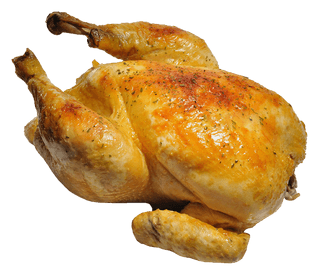 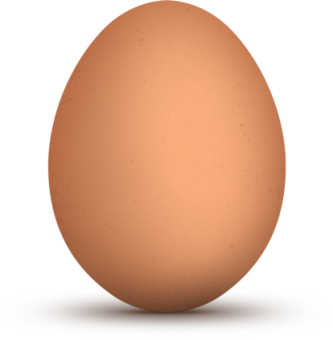 Start
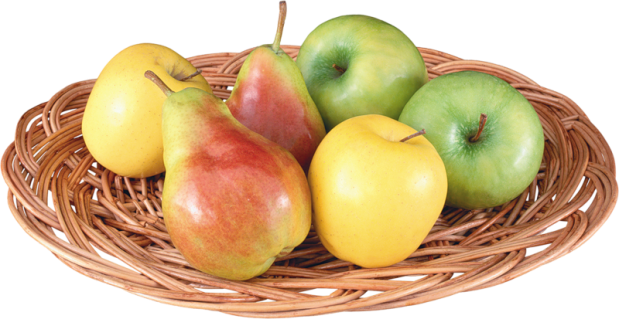 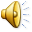 Start
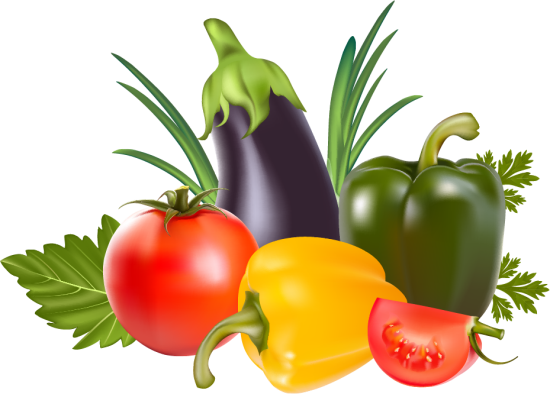 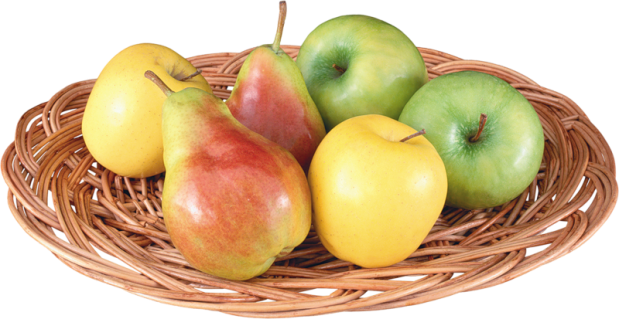 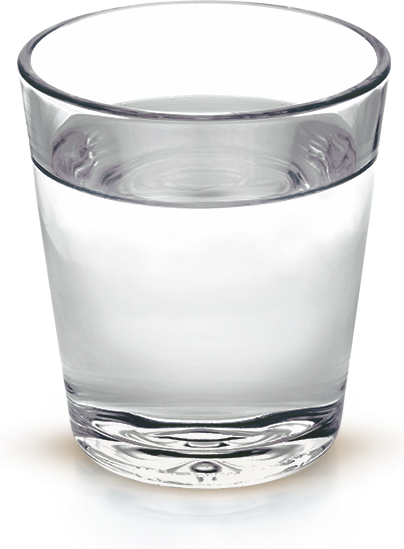 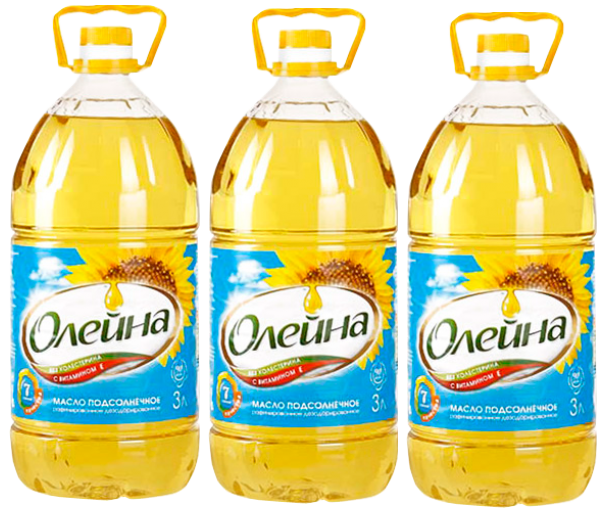 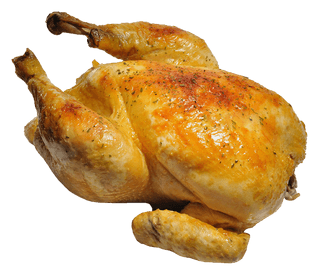 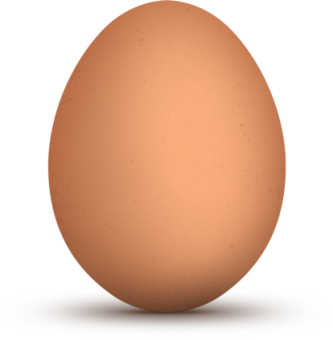 Start
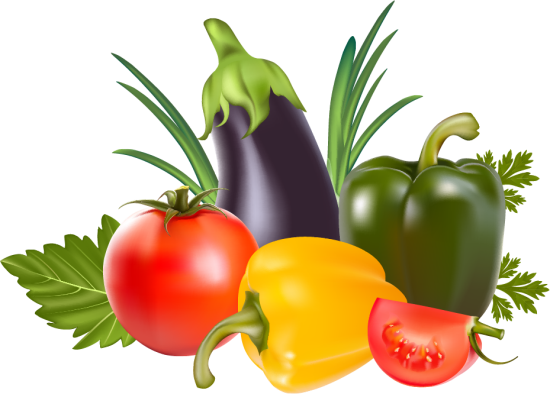 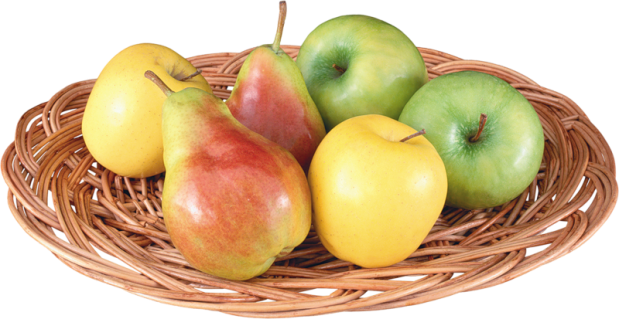 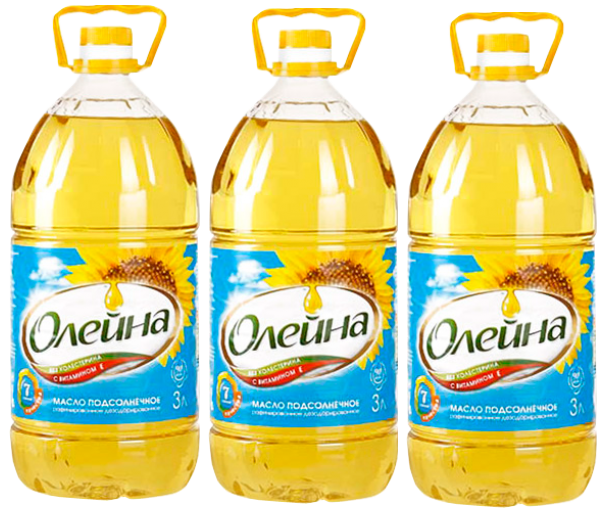 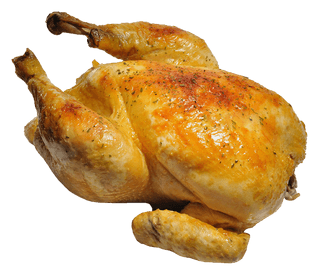 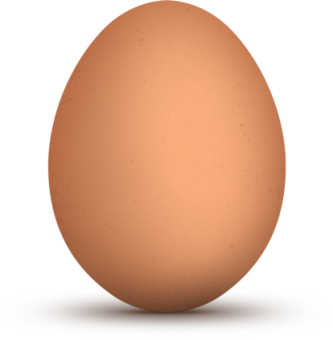 Start
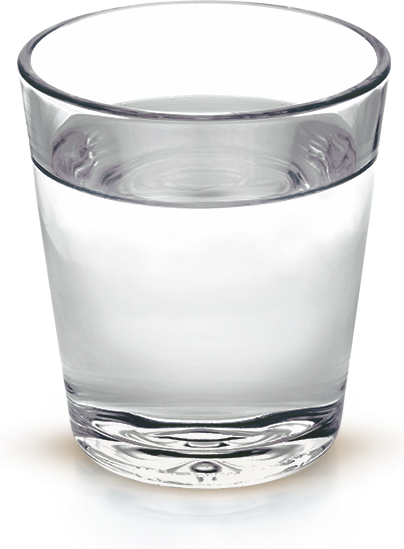 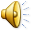 Start
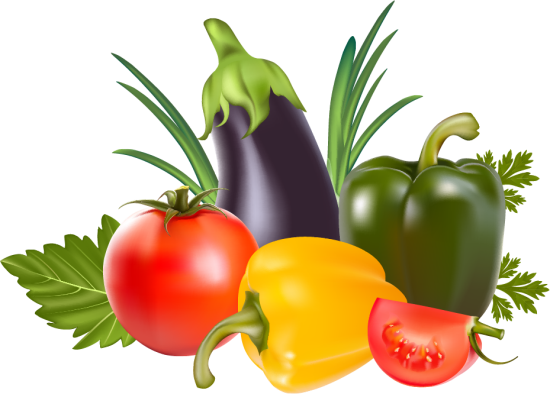 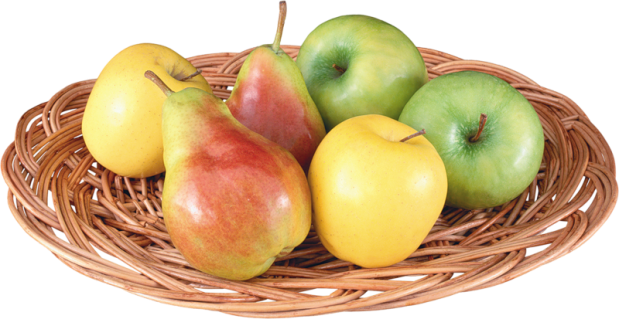 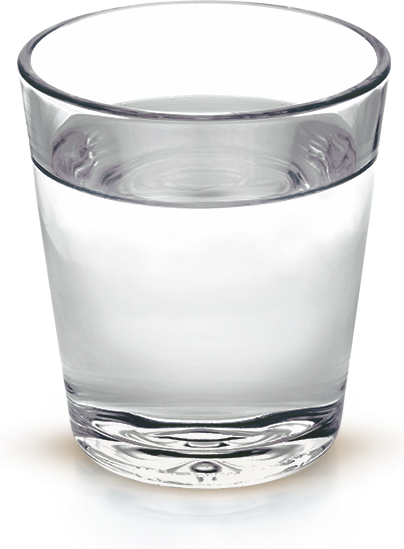 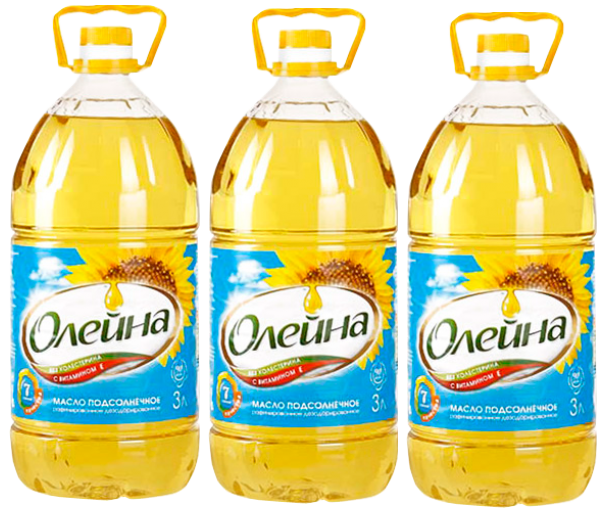 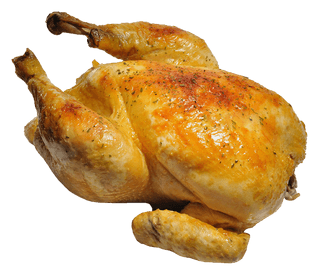 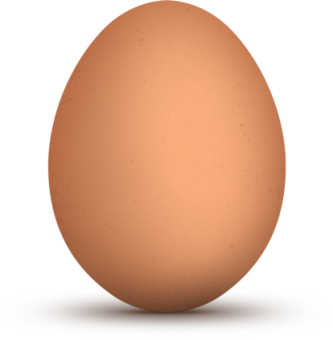 Start
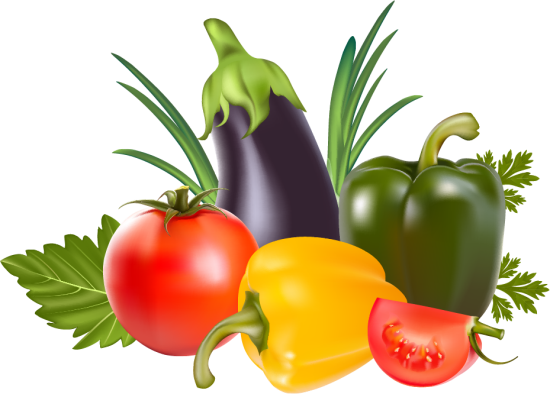 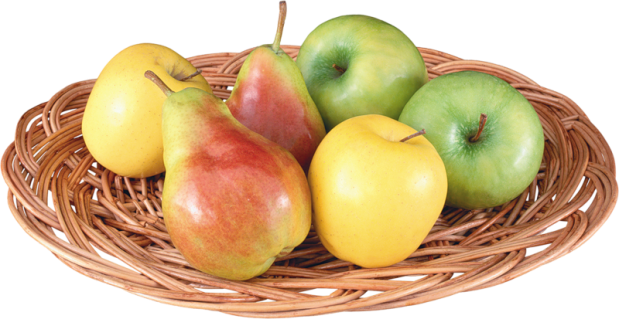 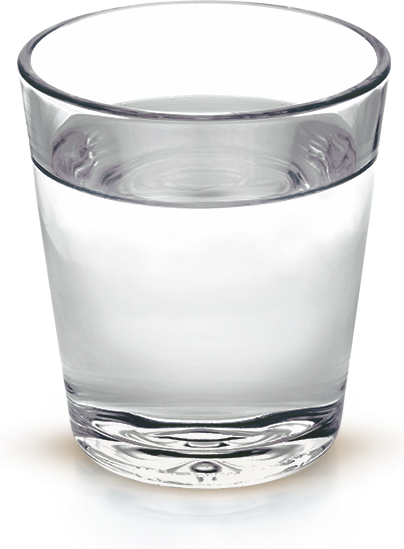 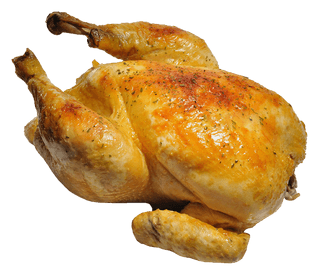 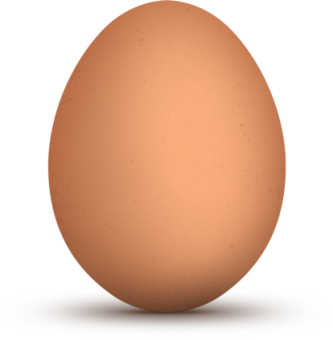 Start
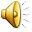 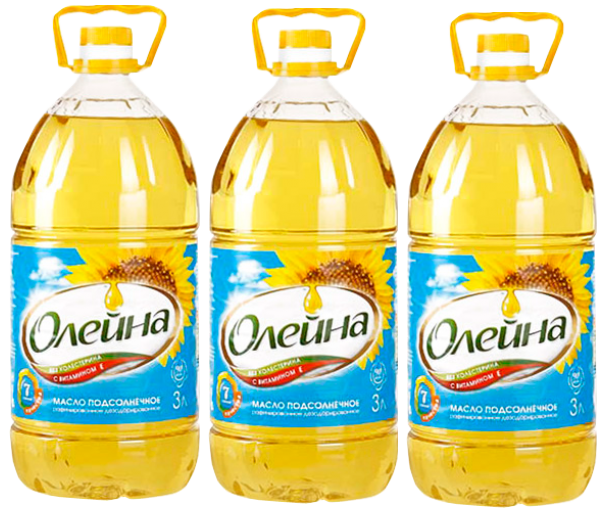 Start
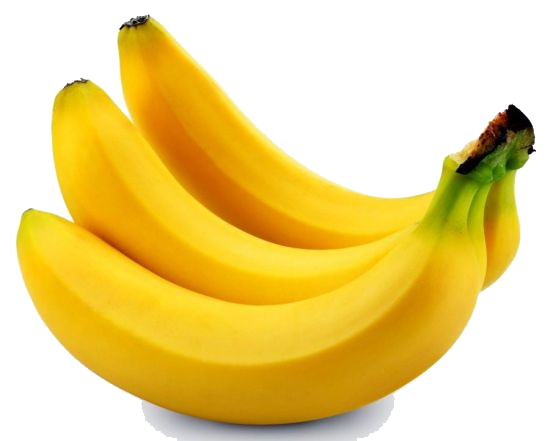 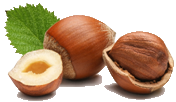 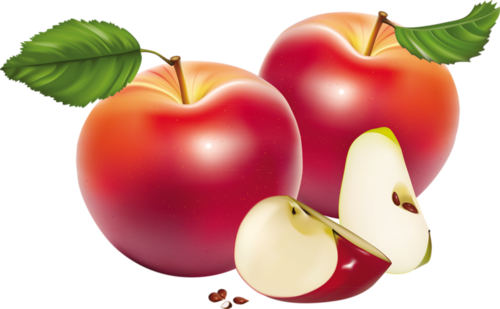 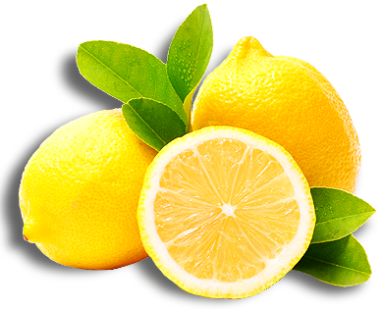 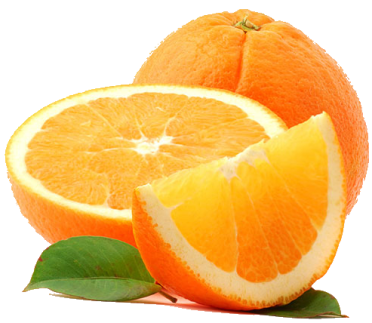 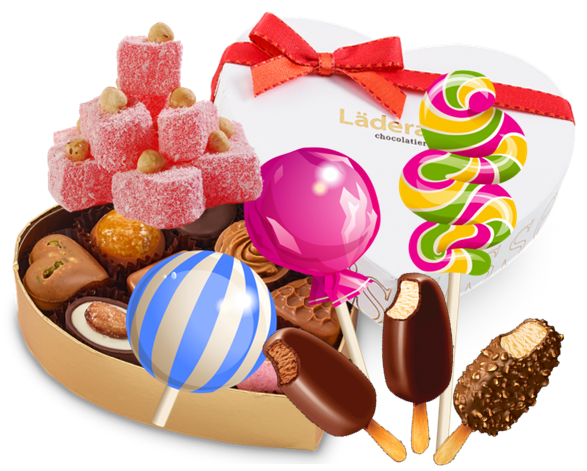 Start
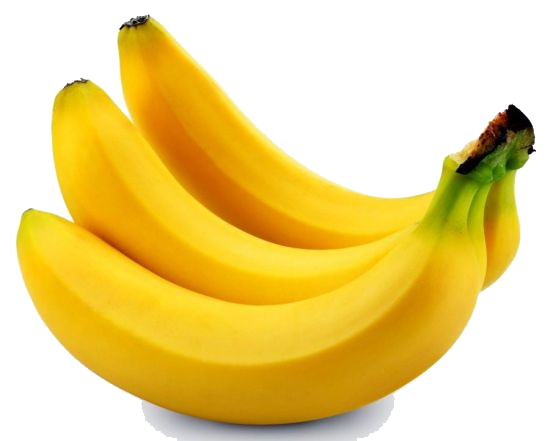 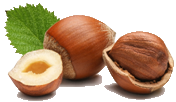 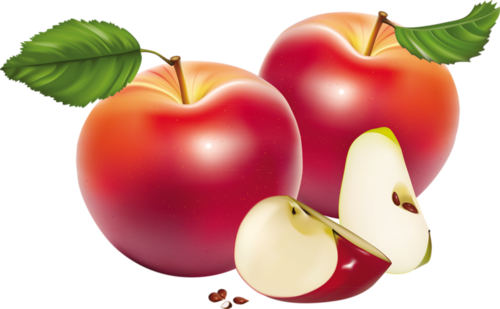 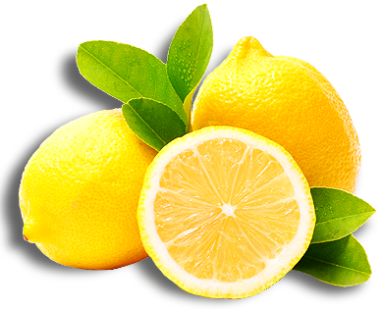 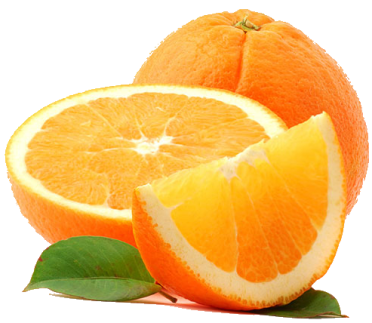 Start
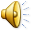 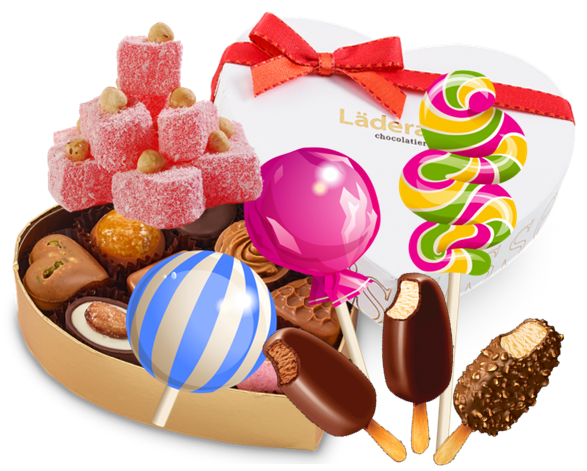 Start
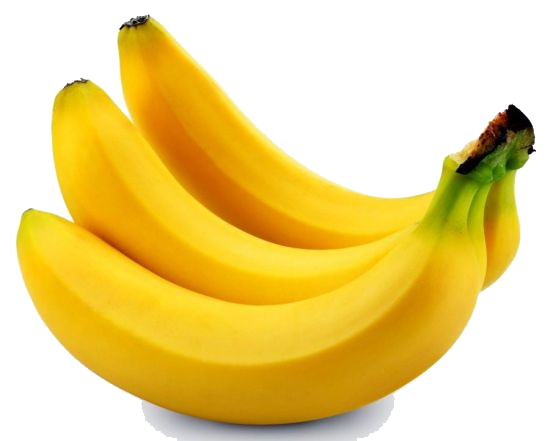 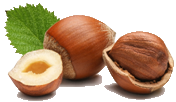 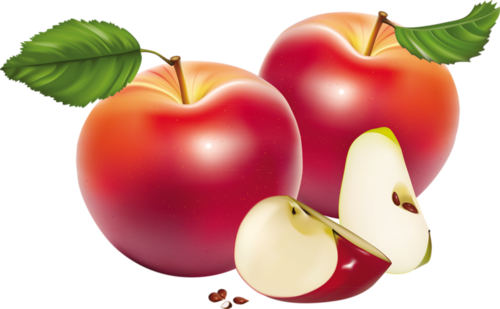 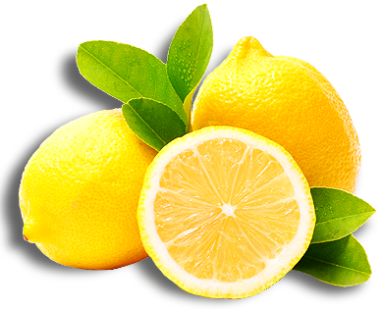 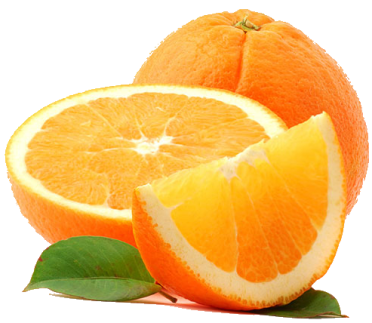 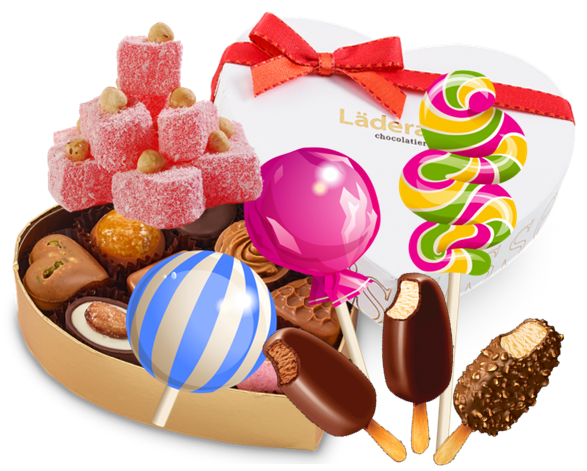 Start
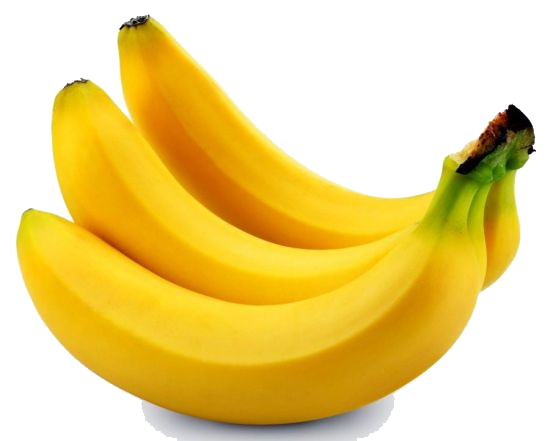 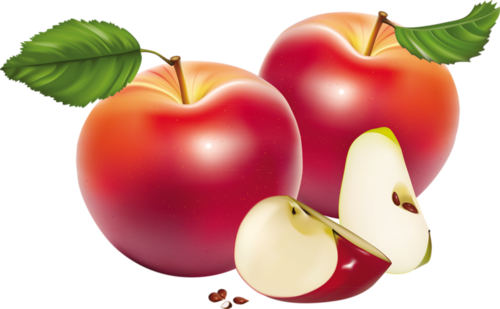 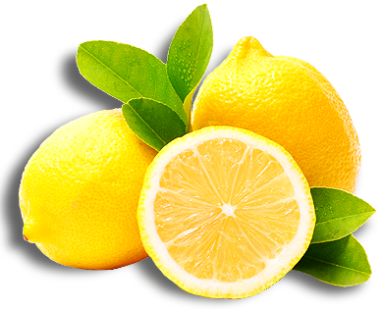 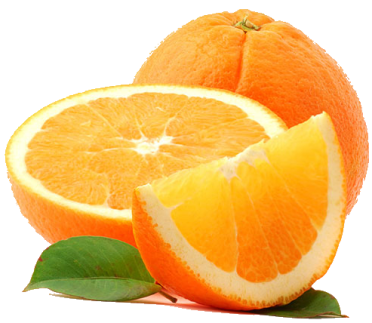 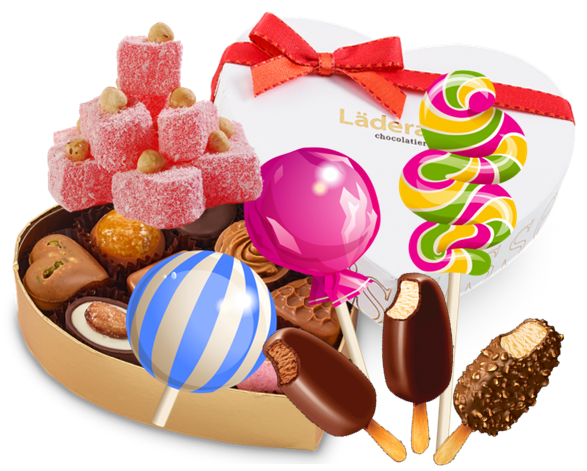 Start
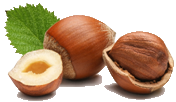 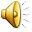 Start
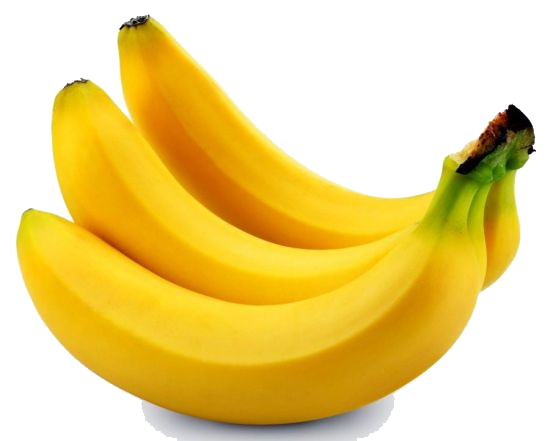 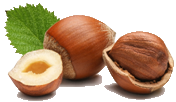 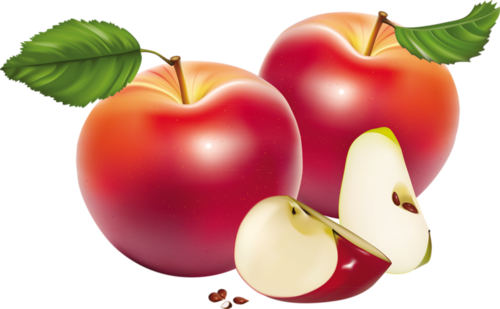 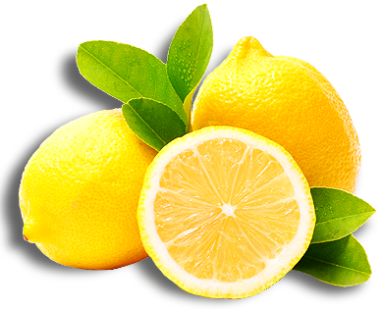 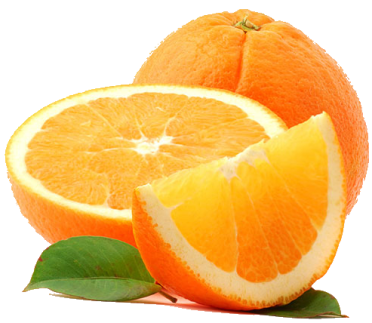 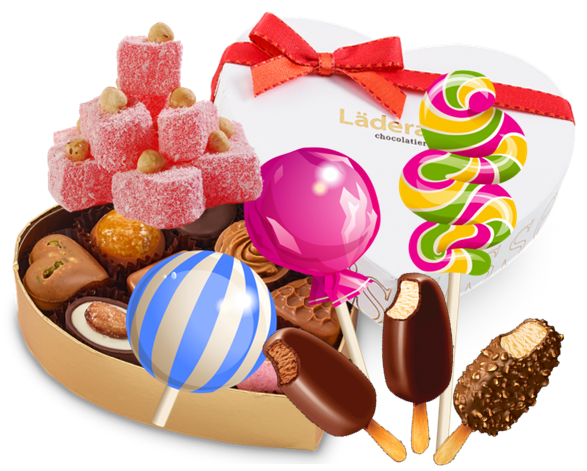 Start
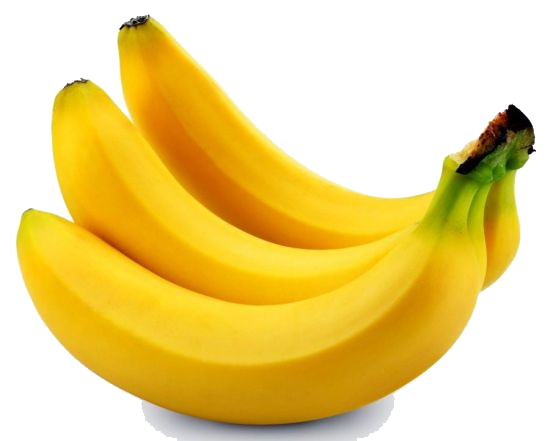 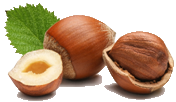 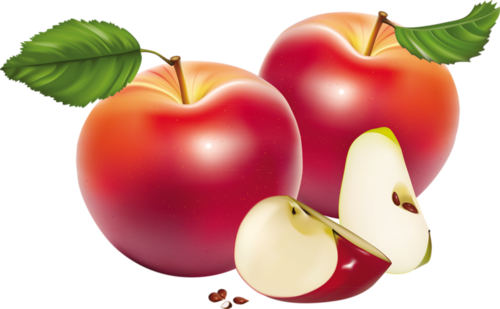 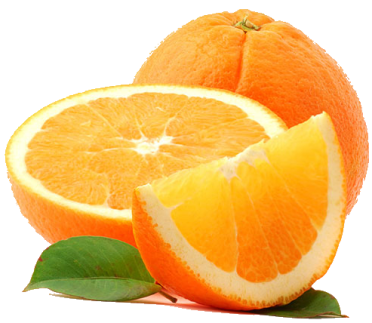 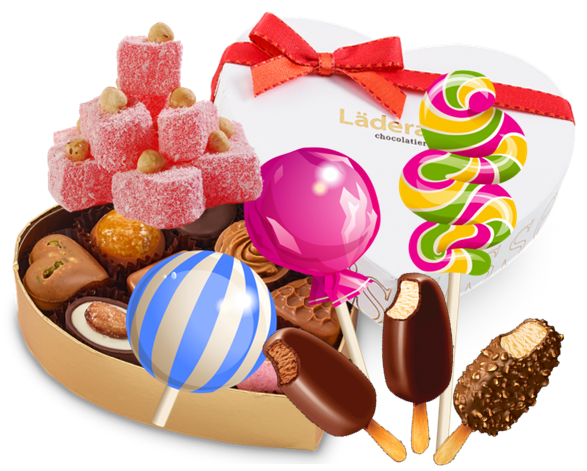 Start
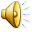 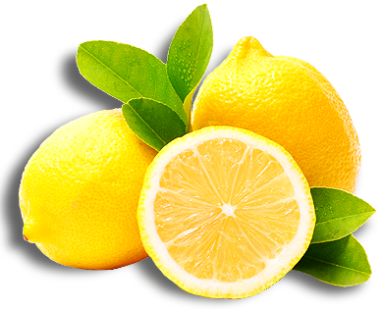 Start
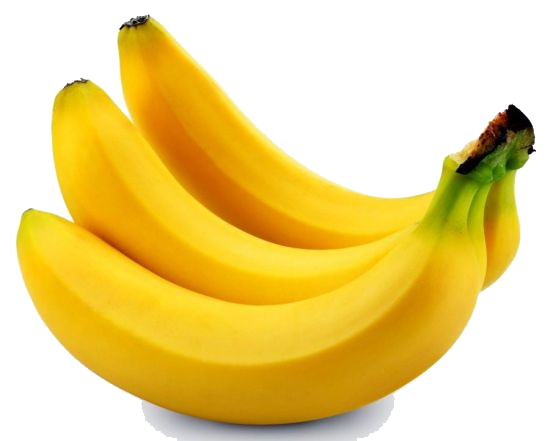 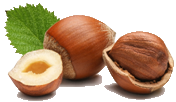 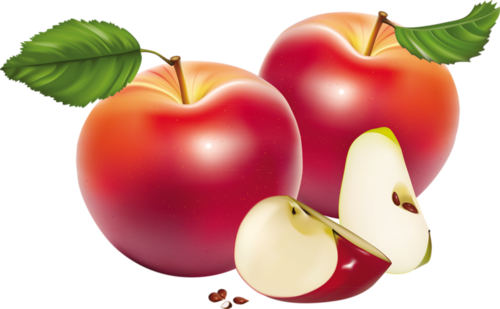 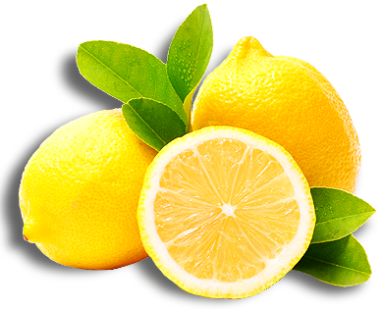 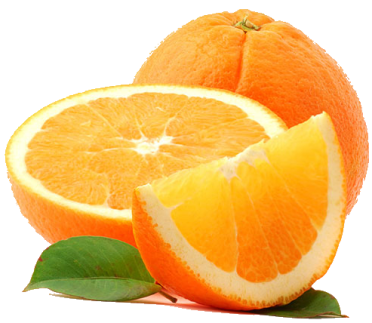 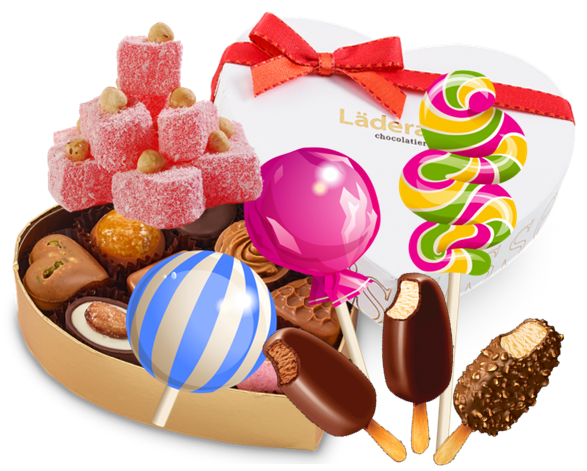 Start
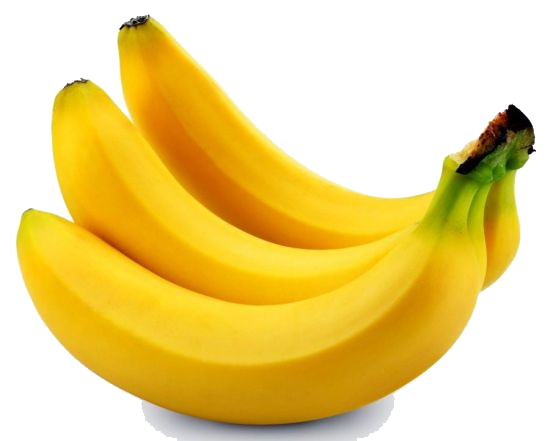 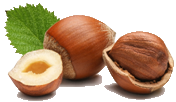 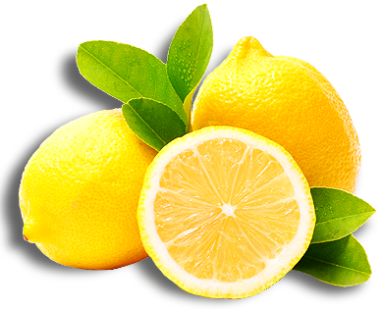 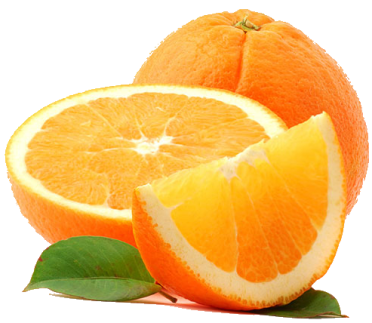 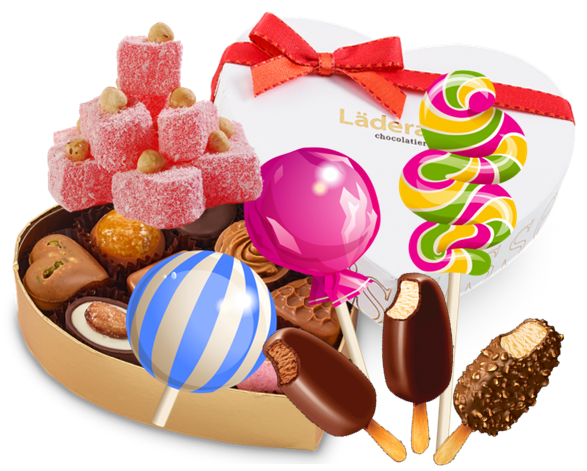 Start
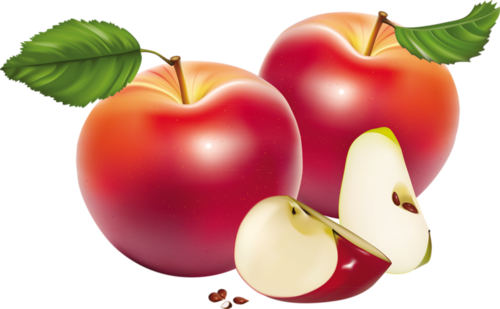 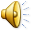 Start
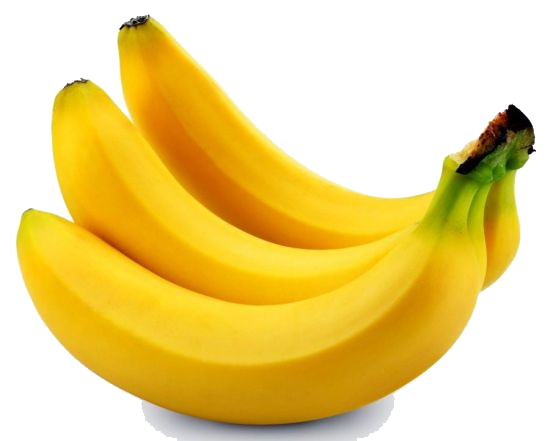 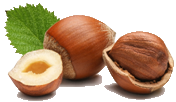 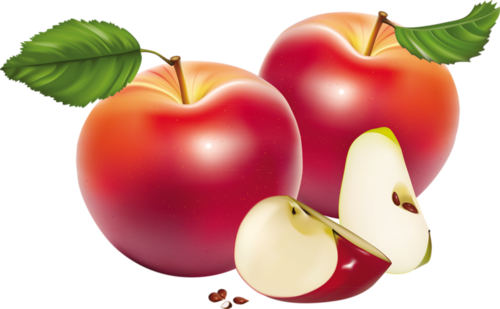 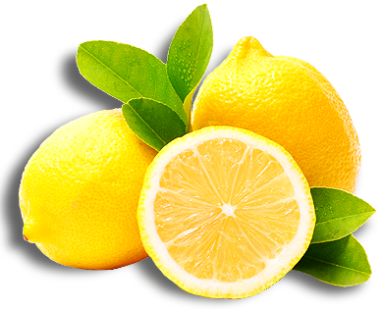 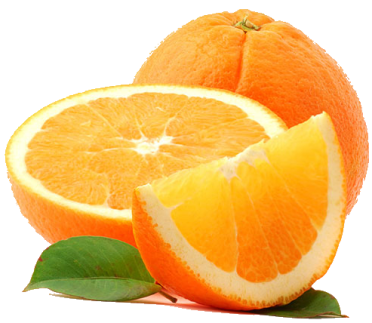 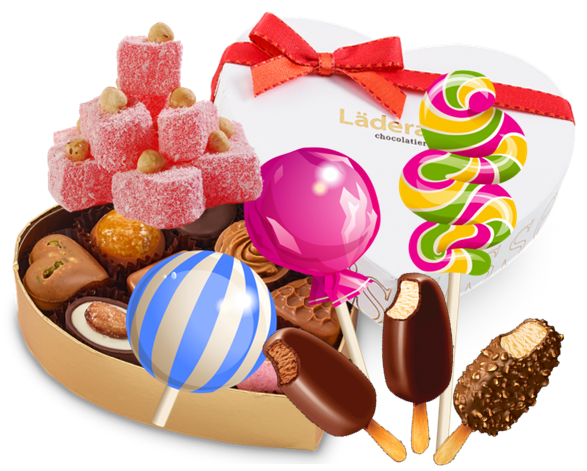 Start
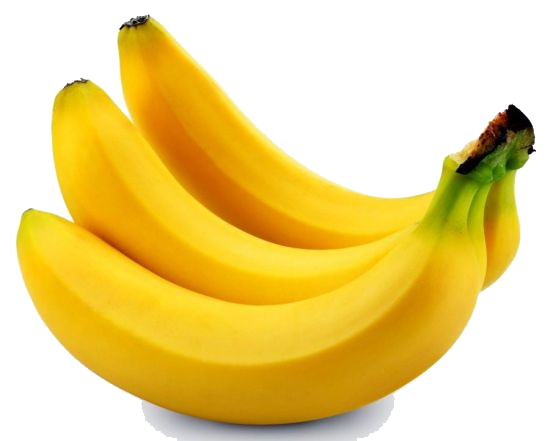 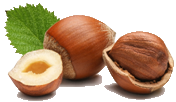 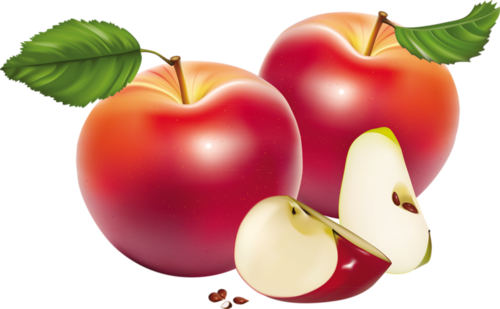 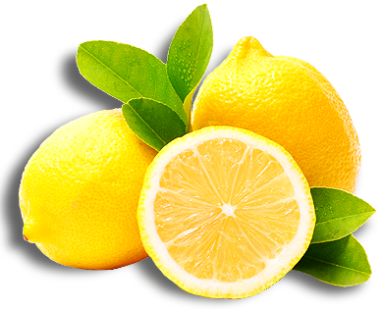 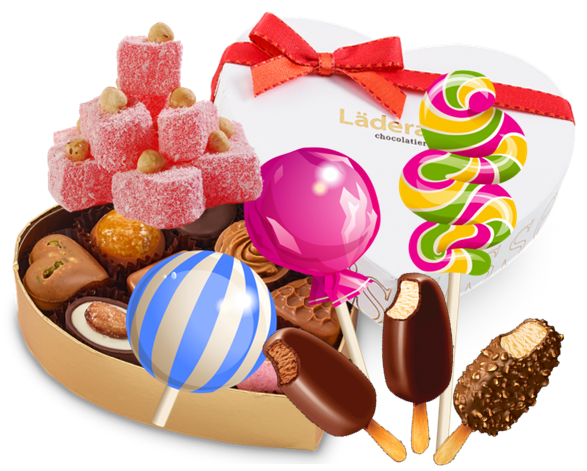 Start
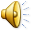 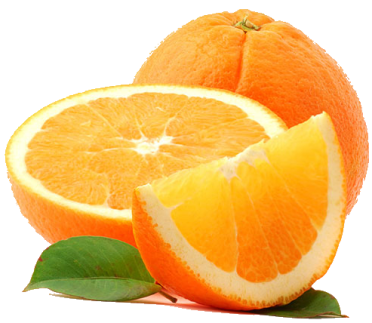 Start
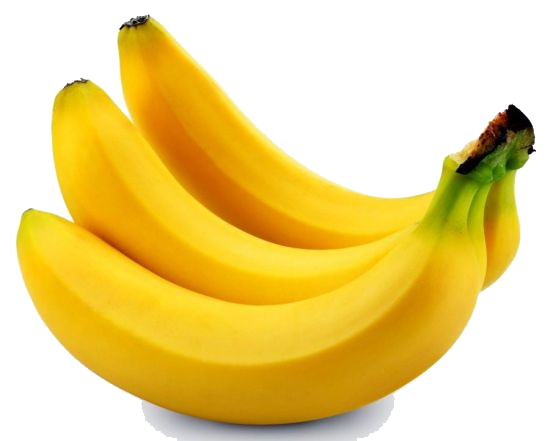 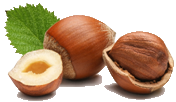 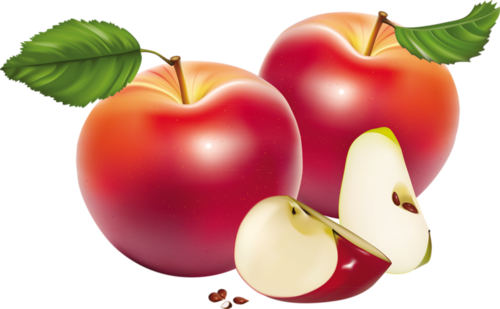 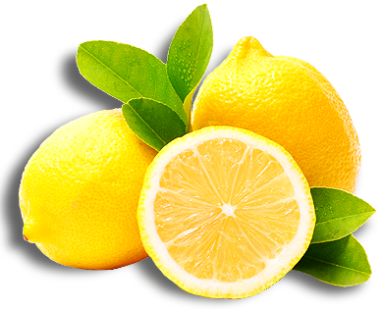 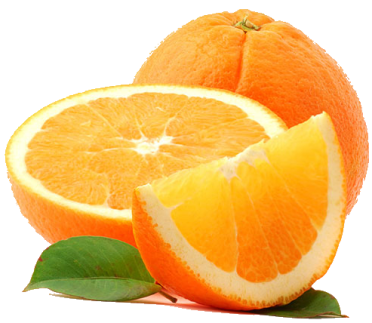 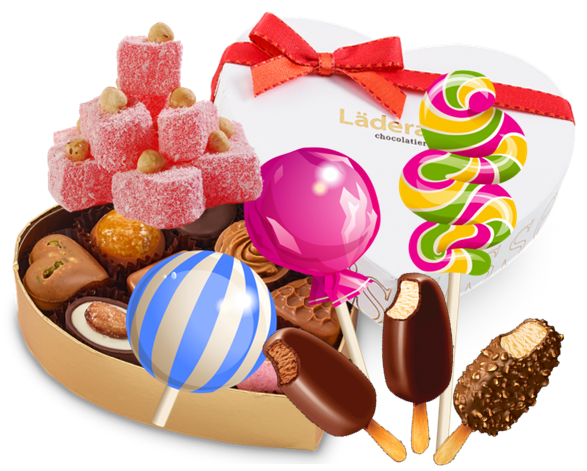 Start
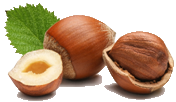 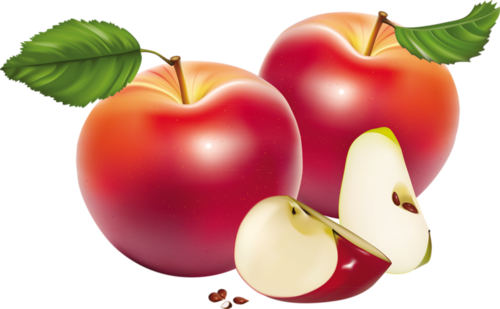 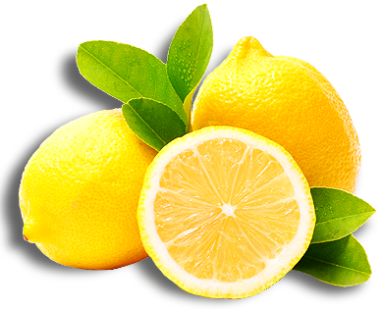 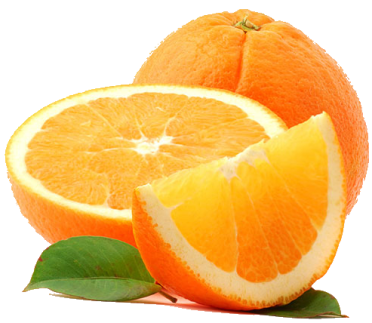 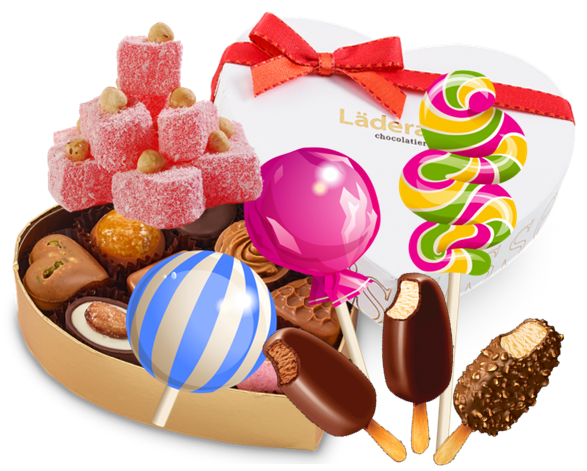 Start
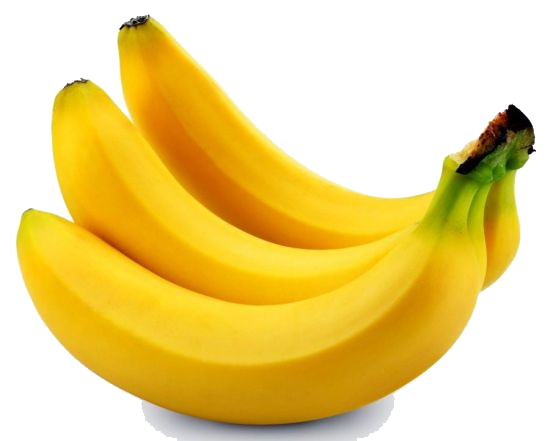 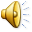 Start
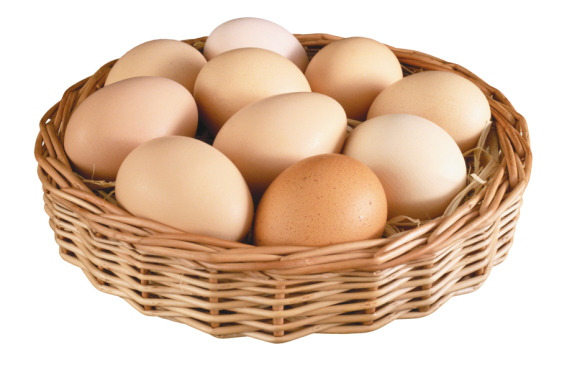 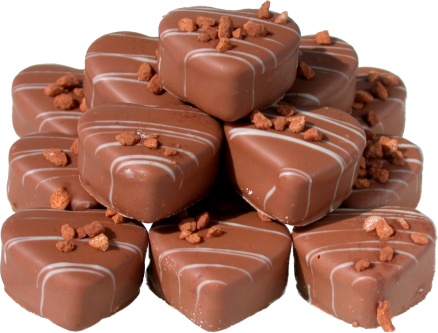 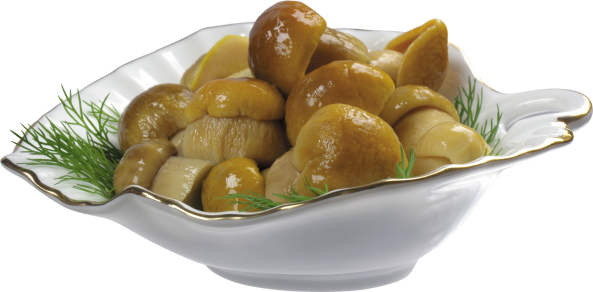 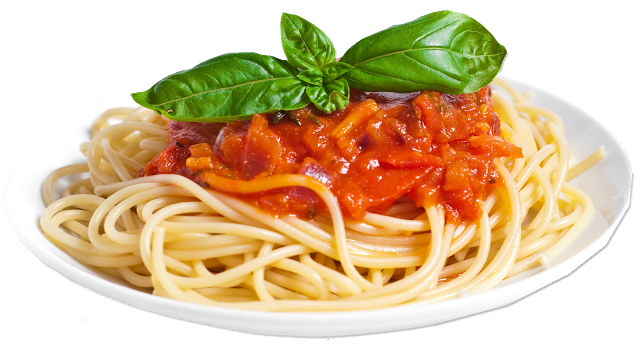 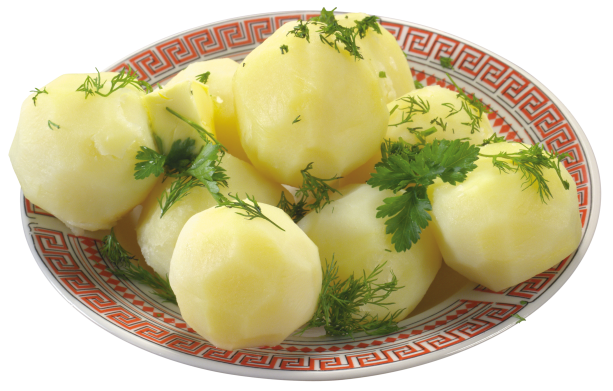 Start
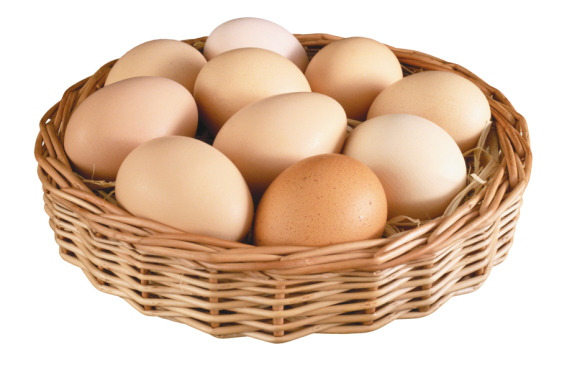 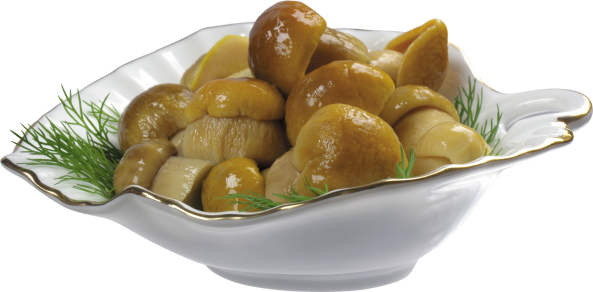 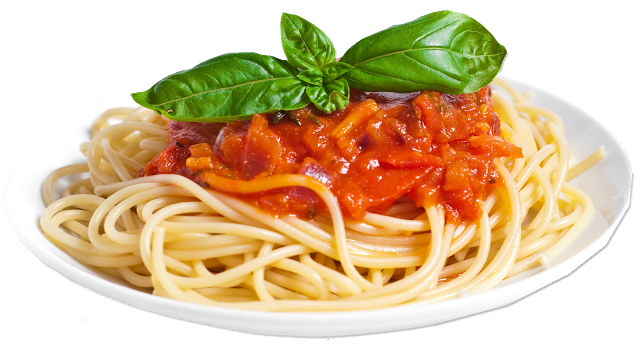 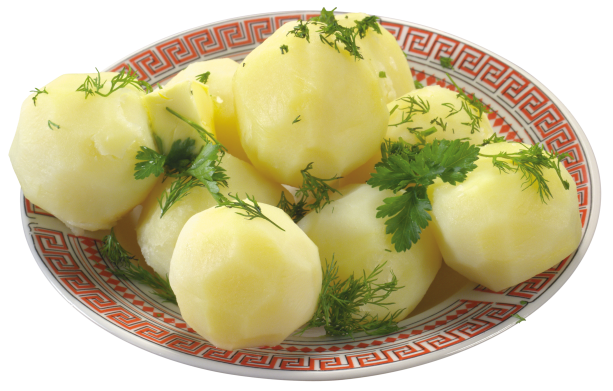 Start
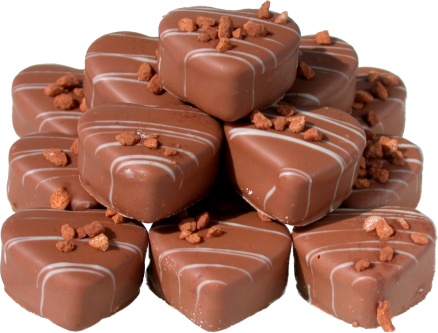 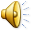 Start
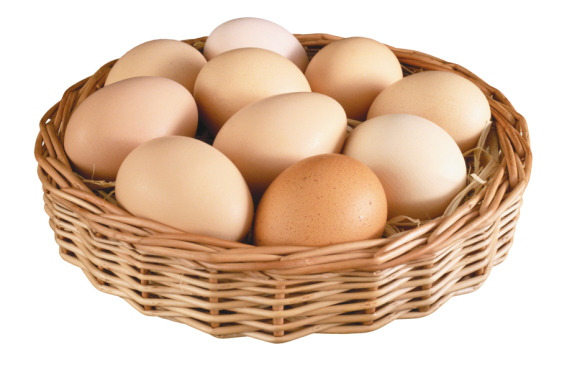 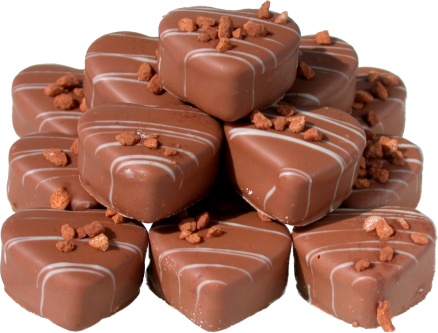 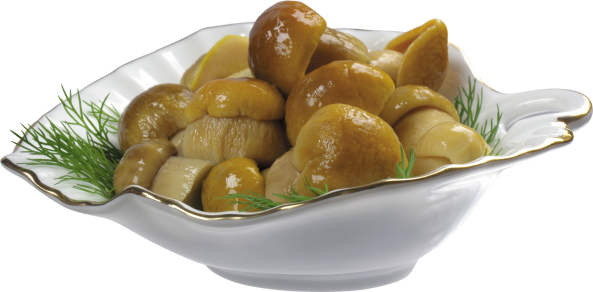 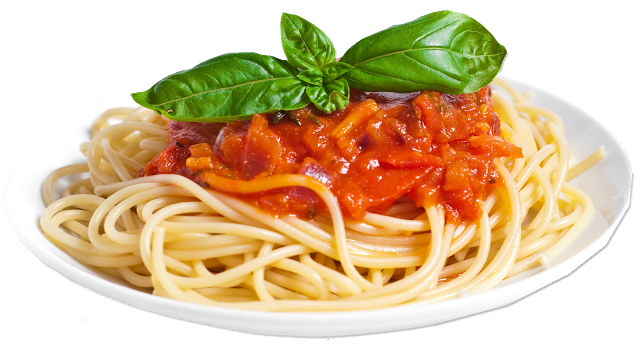 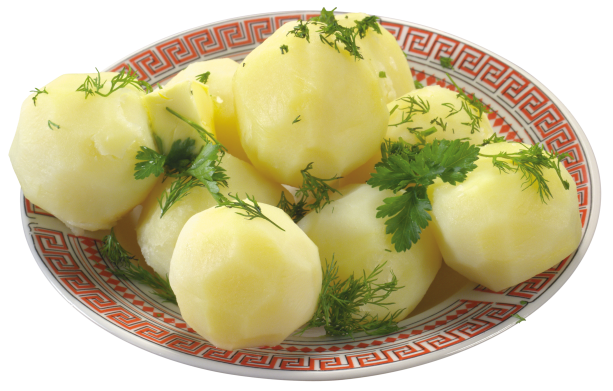 Start
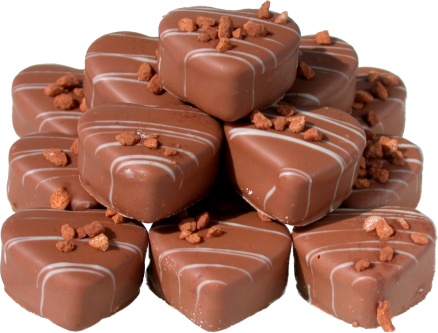 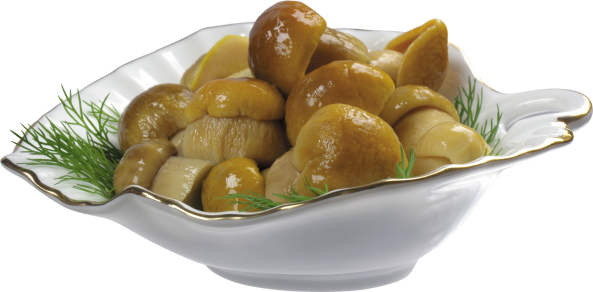 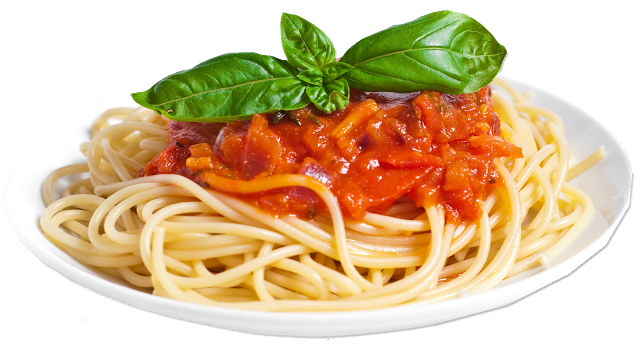 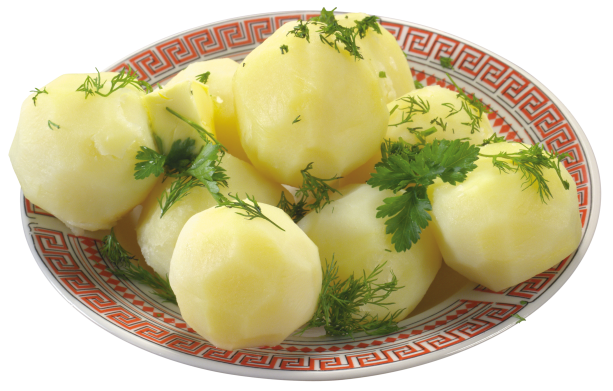 Start
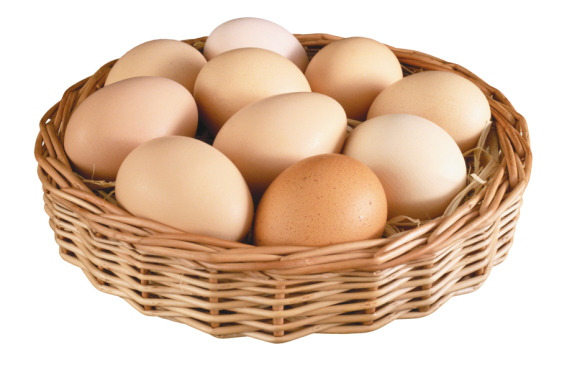 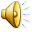 Start
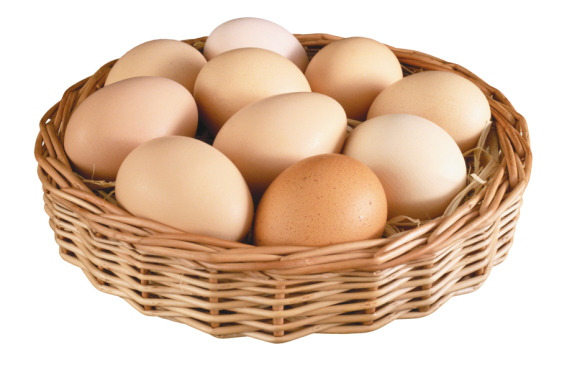 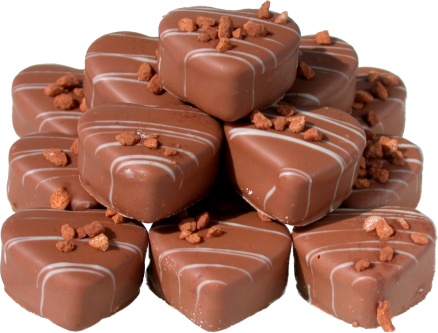 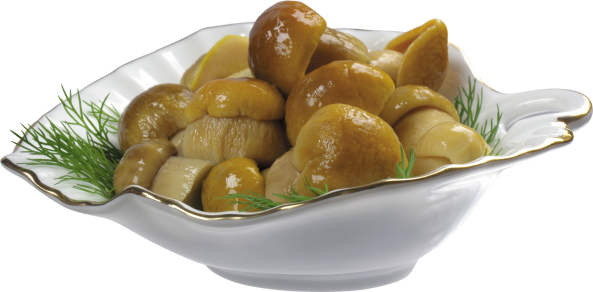 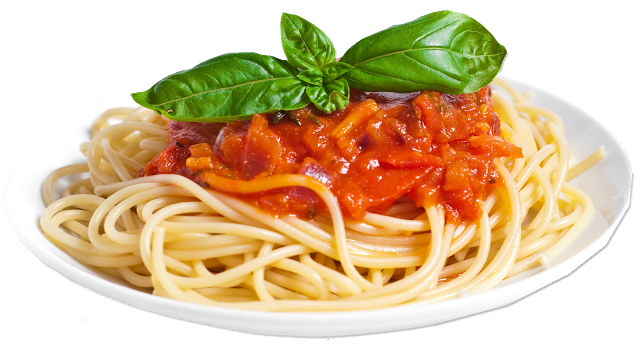 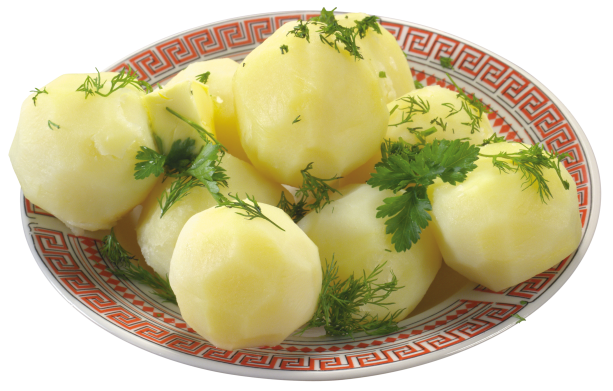 Start
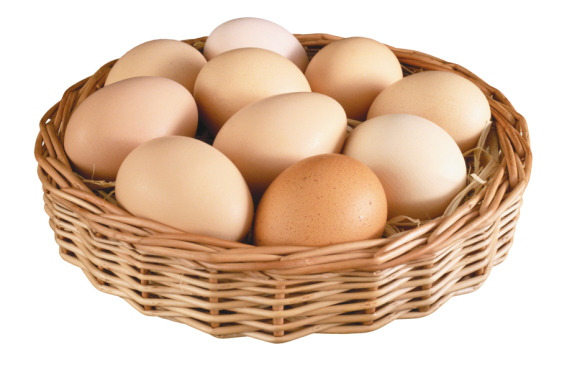 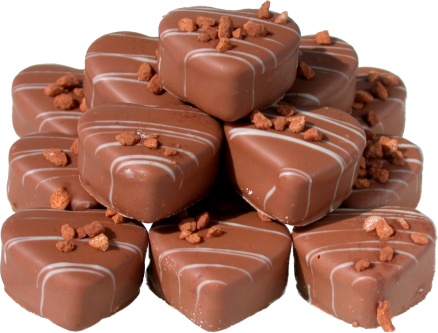 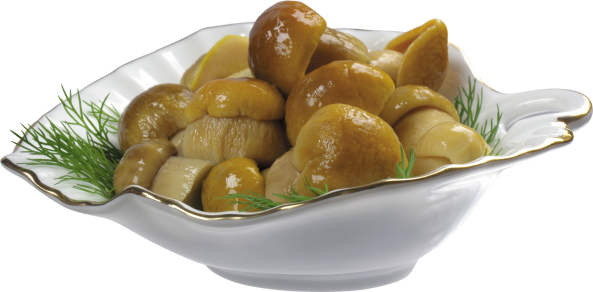 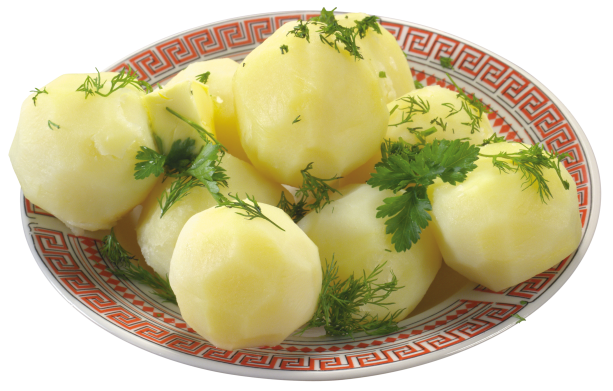 Start
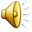 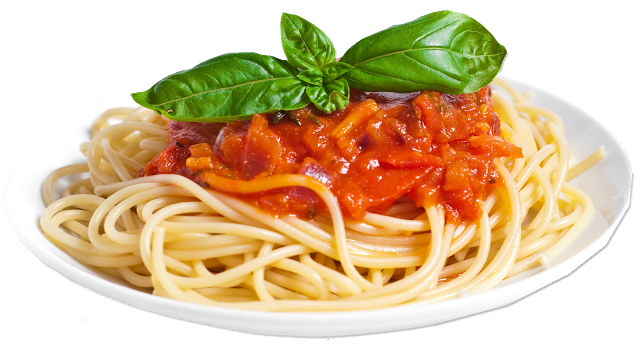 Start
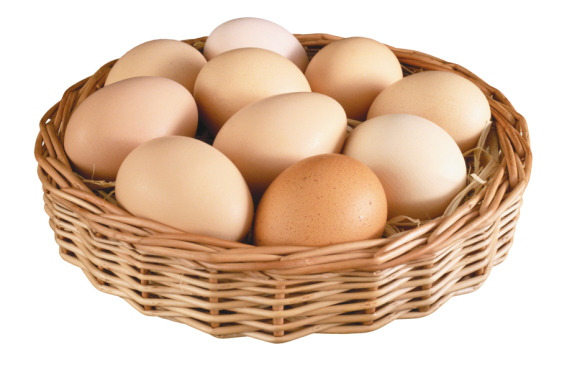 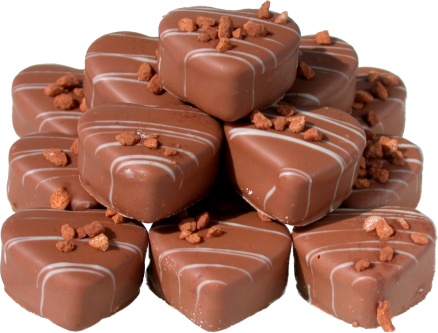 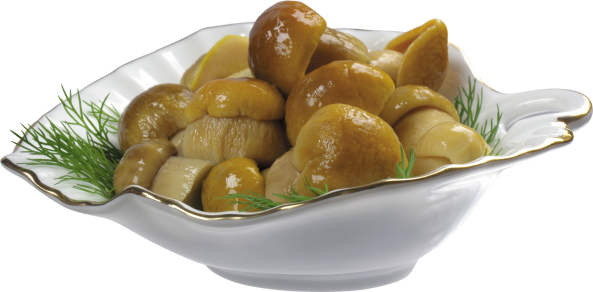 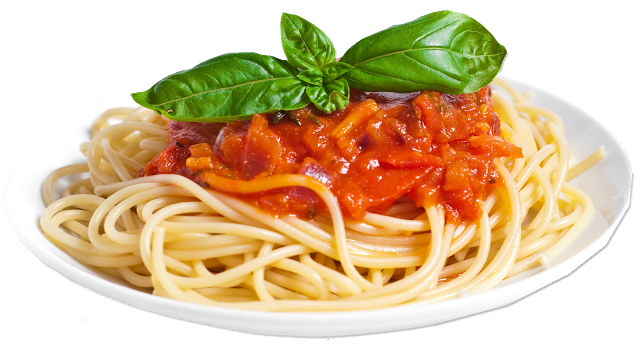 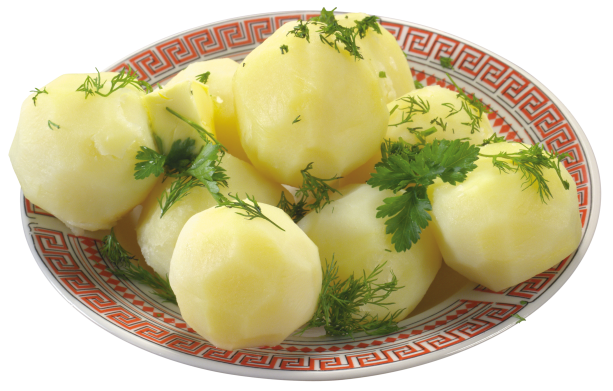 Start
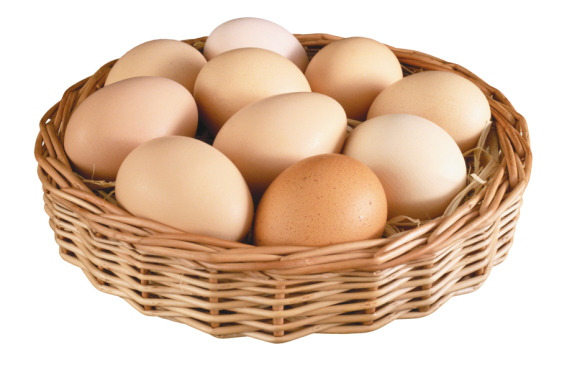 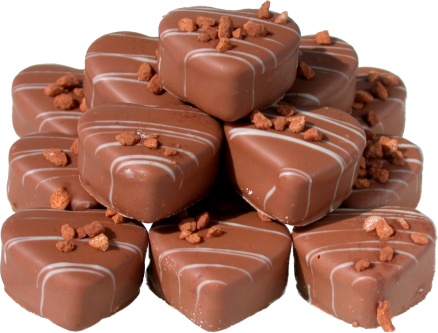 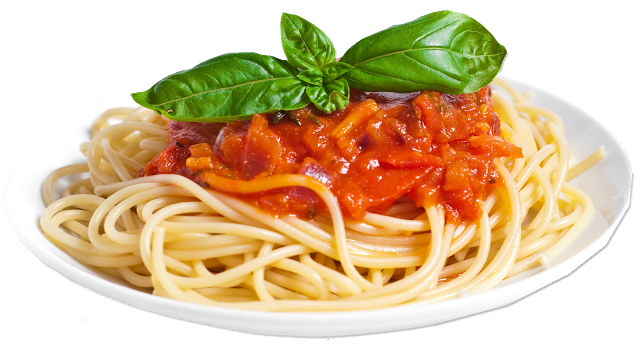 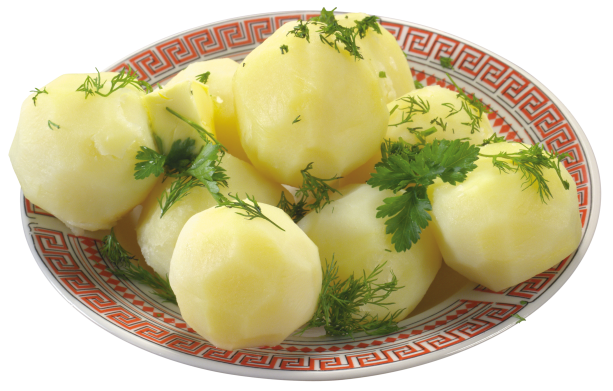 Start
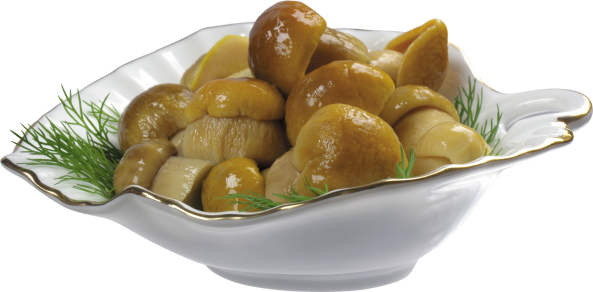 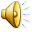 Start
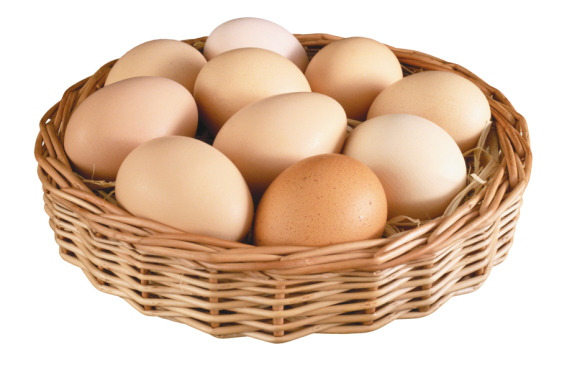 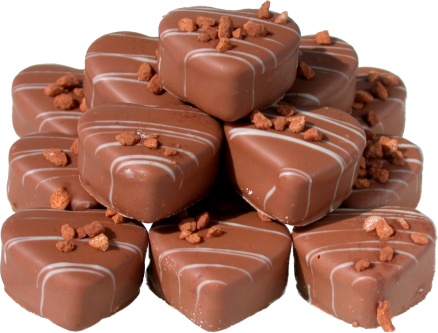 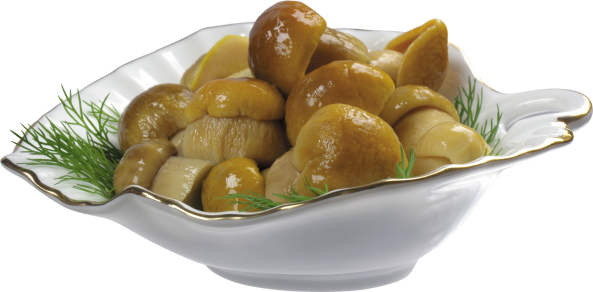 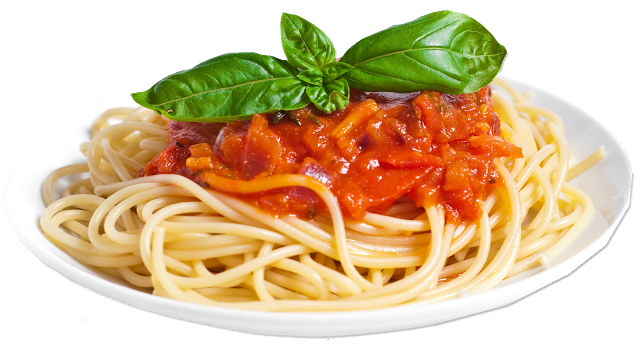 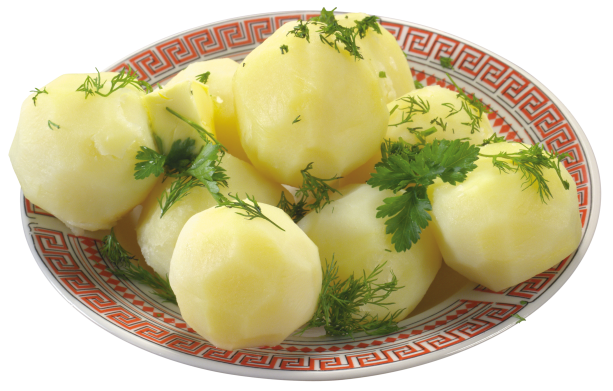 Start
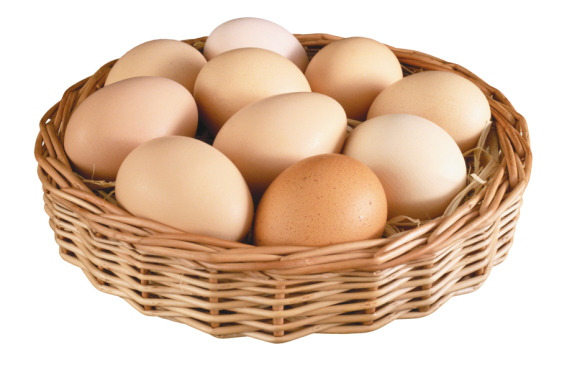 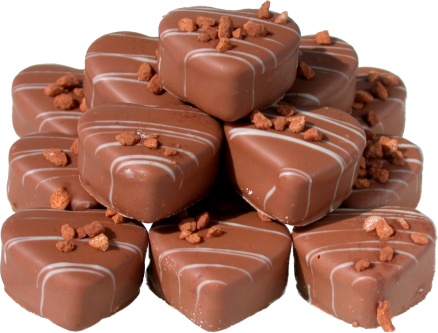 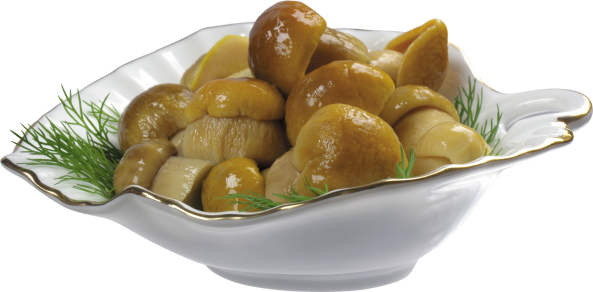 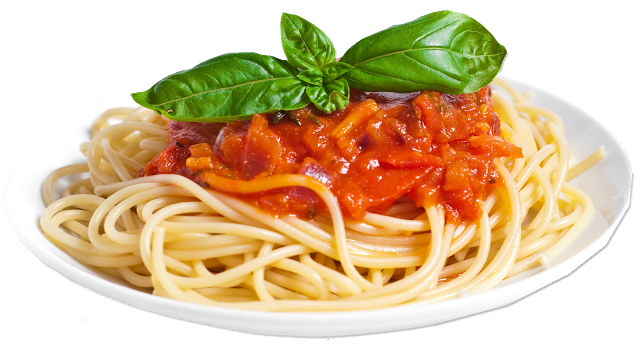 Start
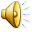 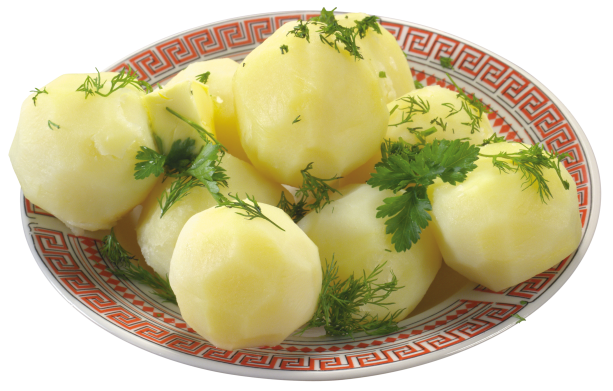 Покажи, что назвали
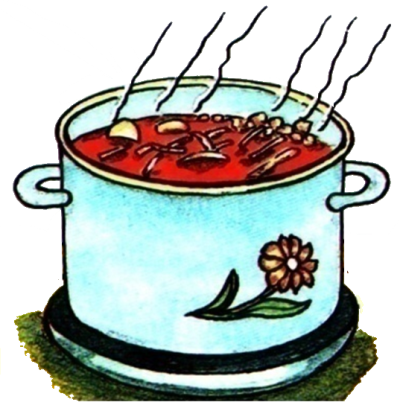 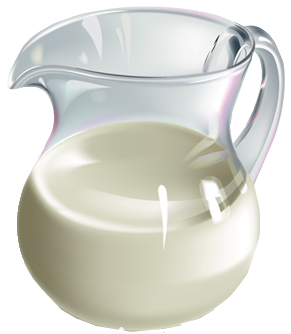 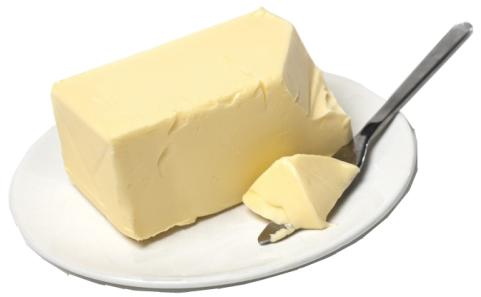 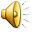 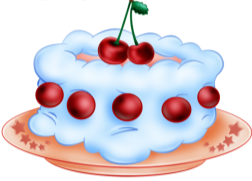 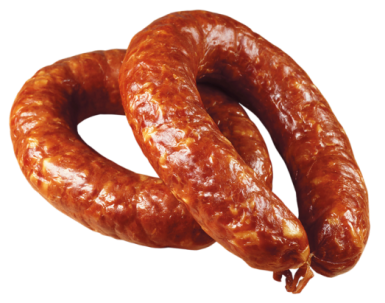 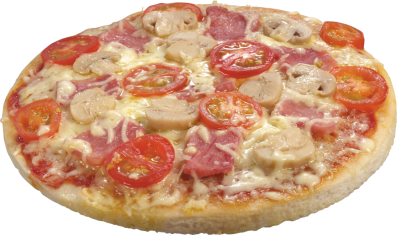 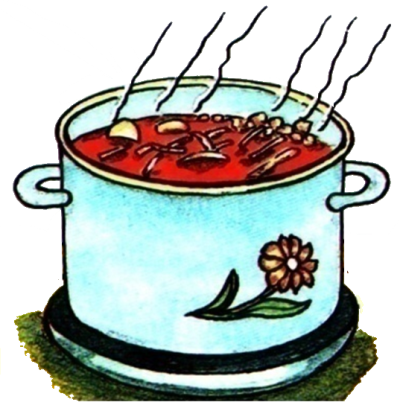 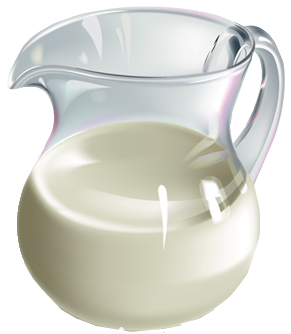 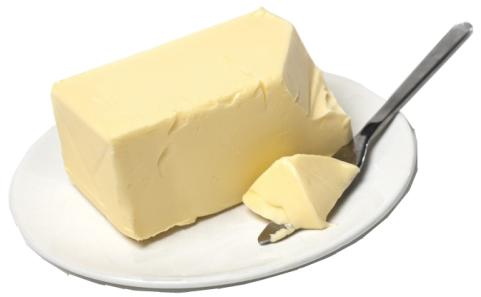 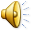 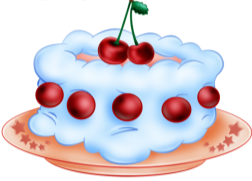 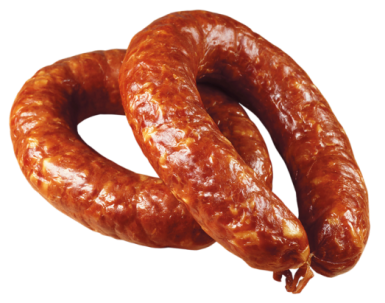 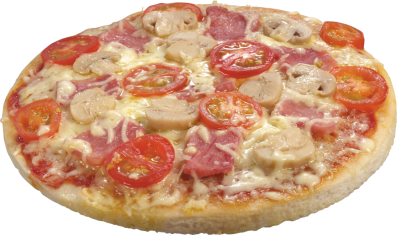 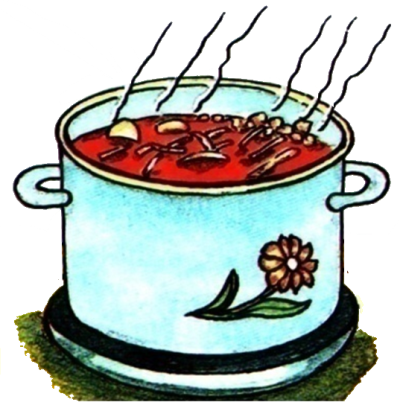 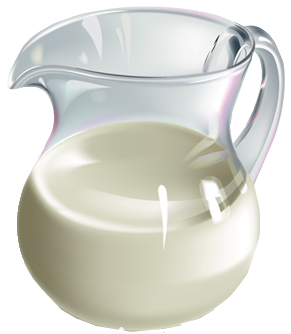 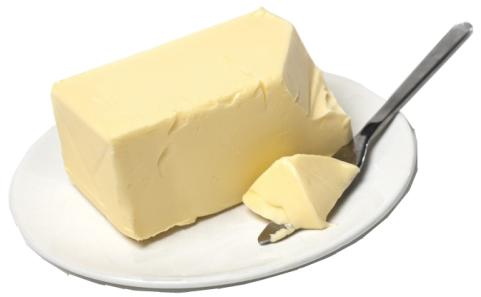 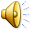 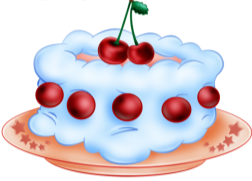 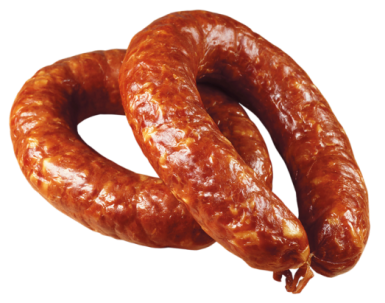 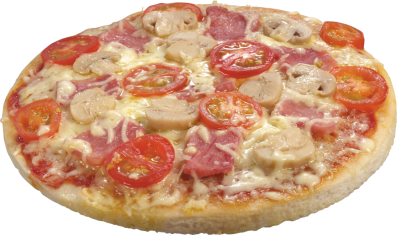 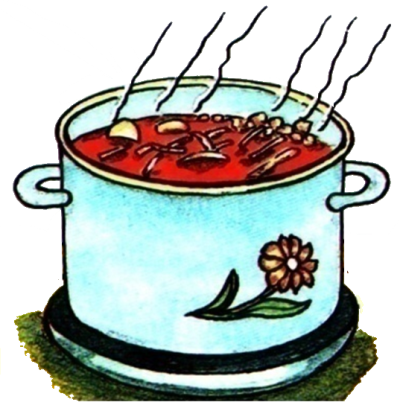 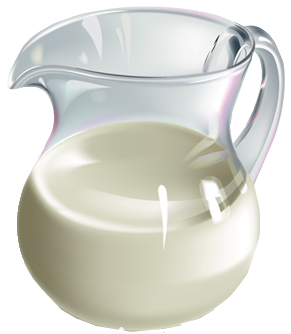 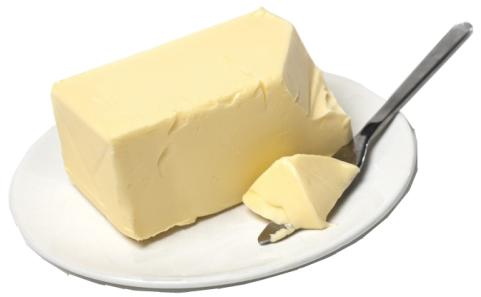 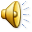 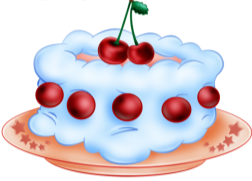 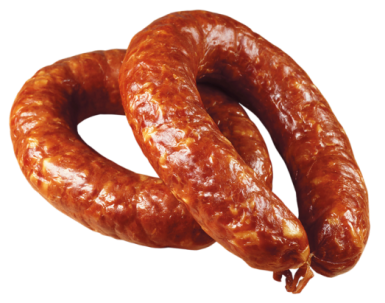 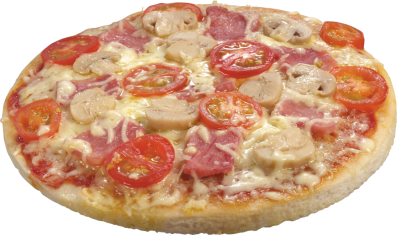 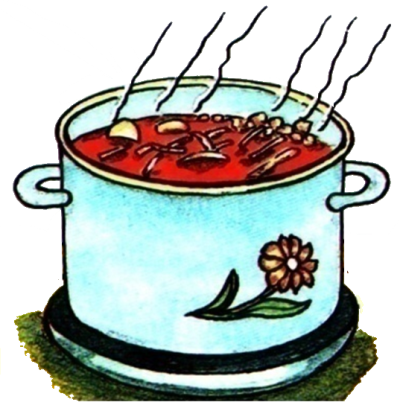 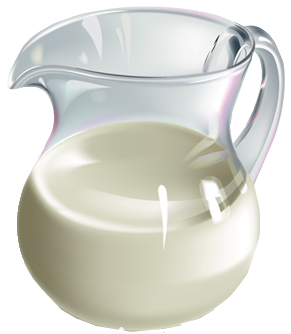 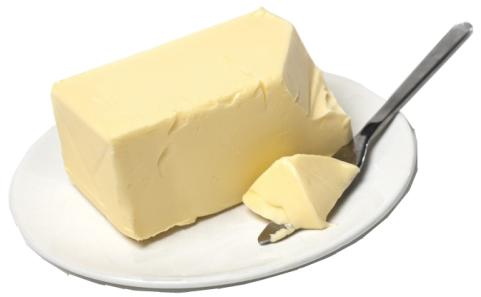 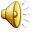 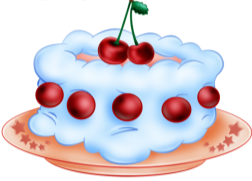 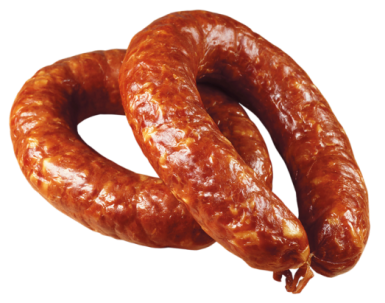 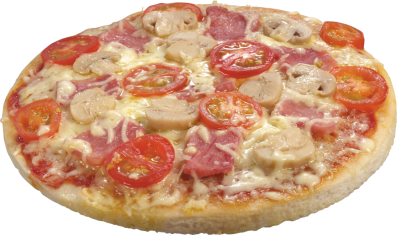 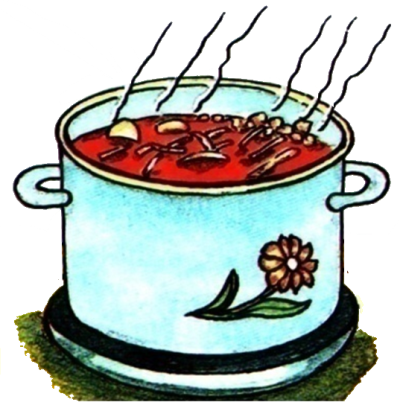 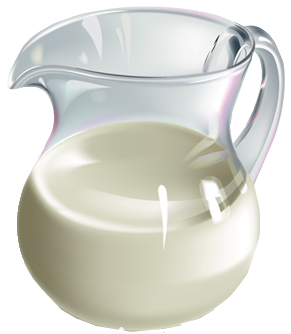 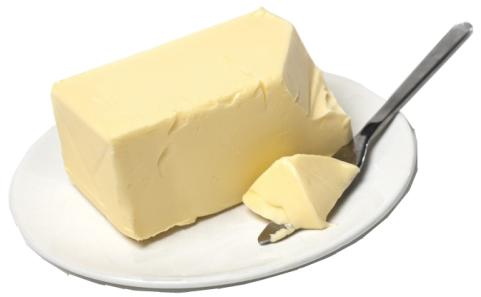 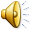 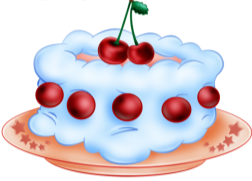 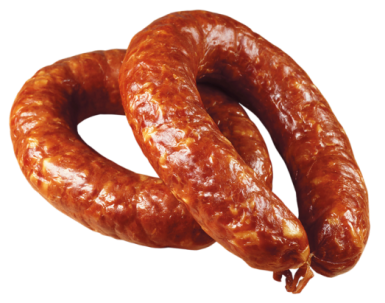 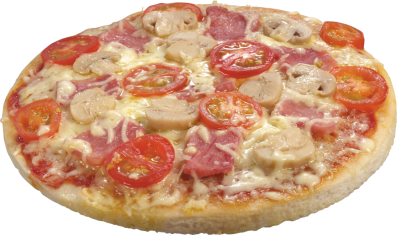 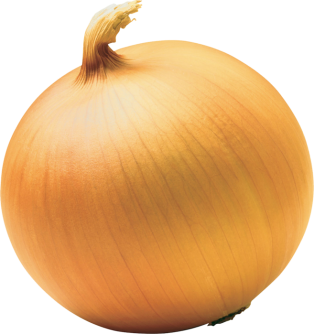 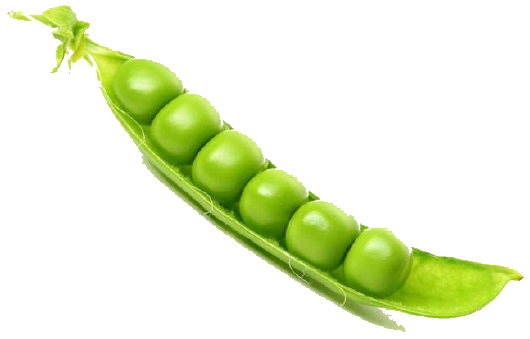 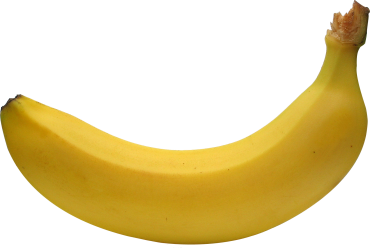 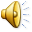 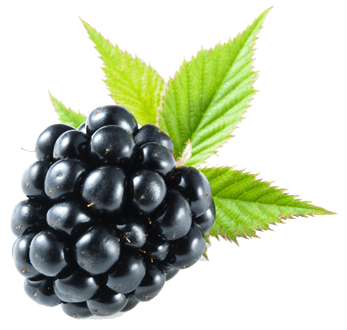 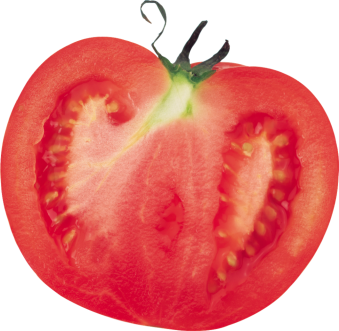 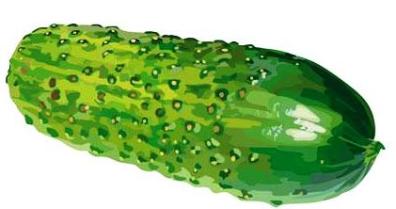 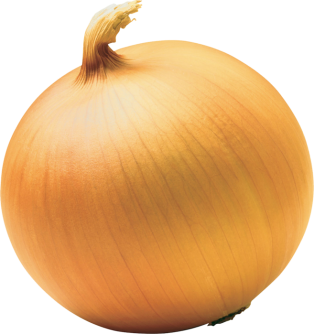 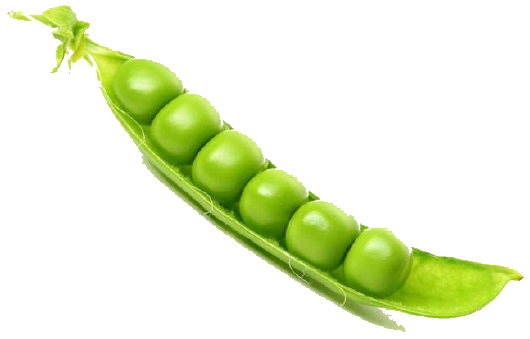 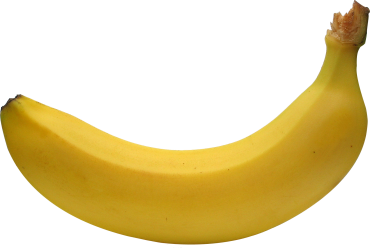 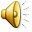 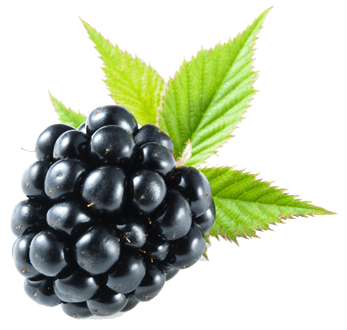 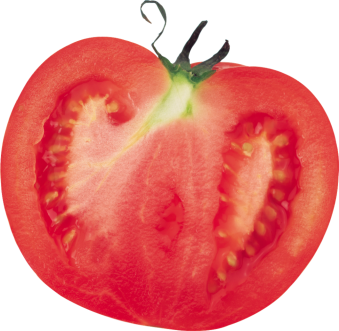 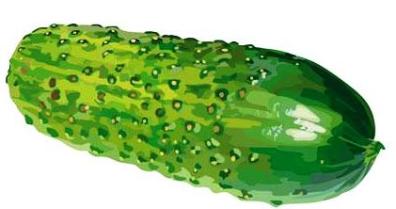 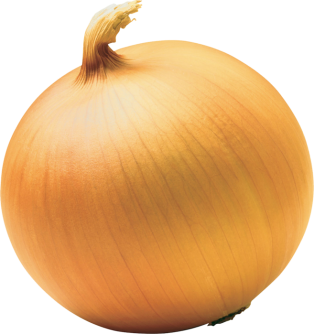 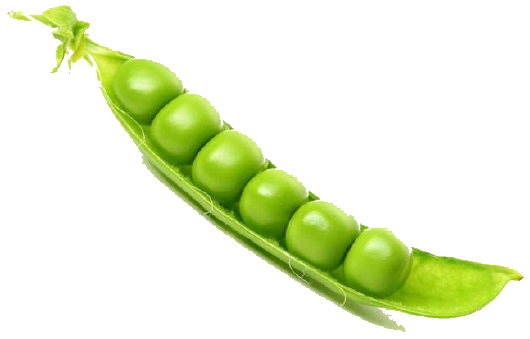 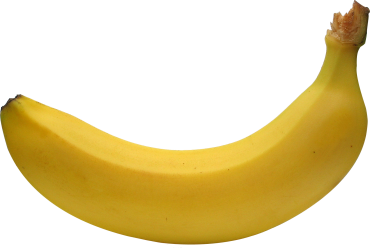 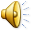 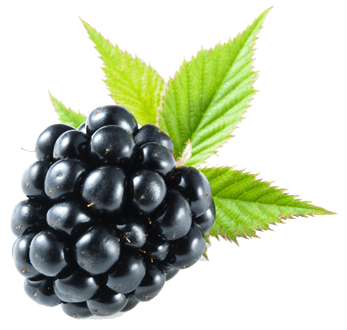 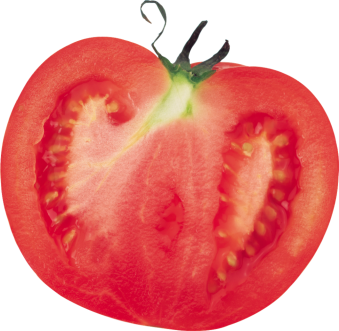 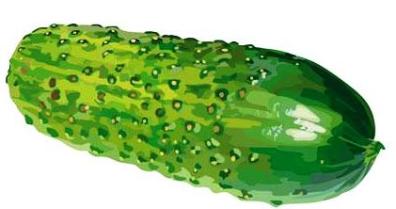 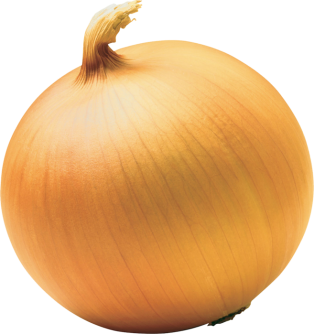 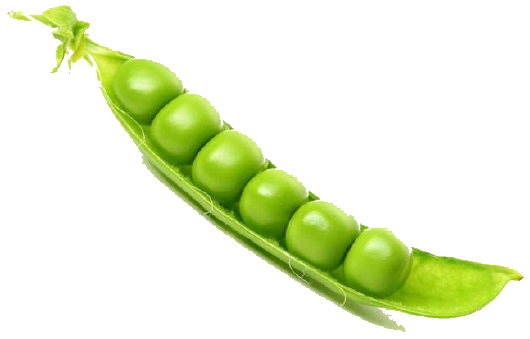 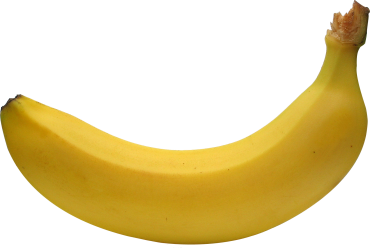 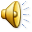 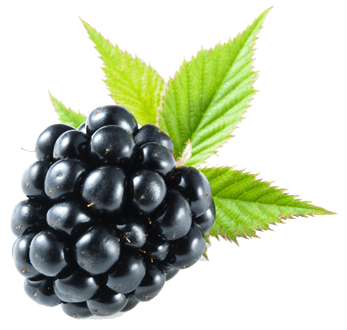 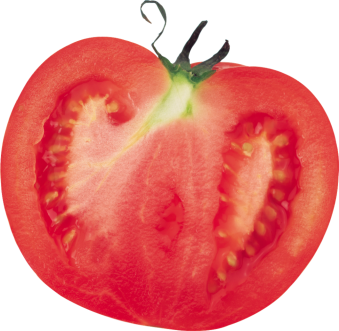 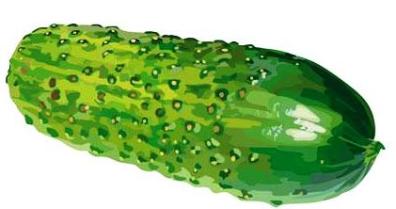 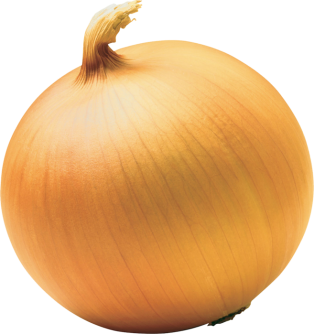 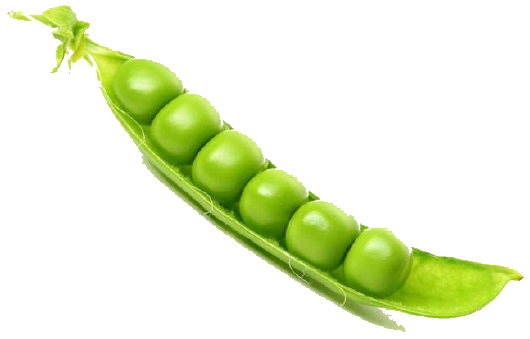 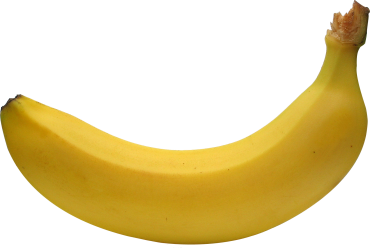 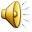 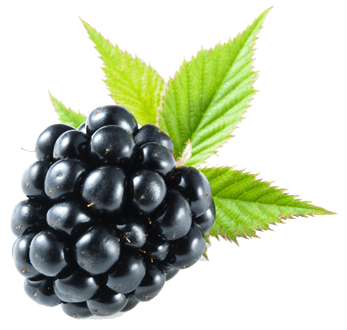 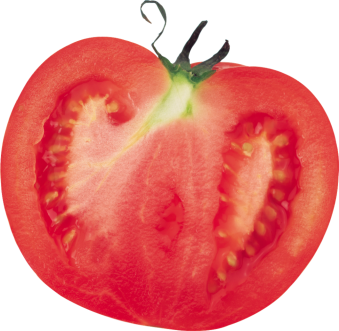 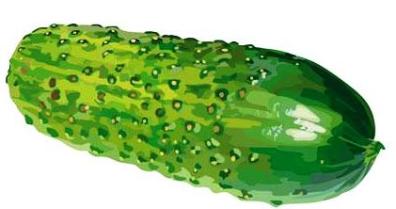 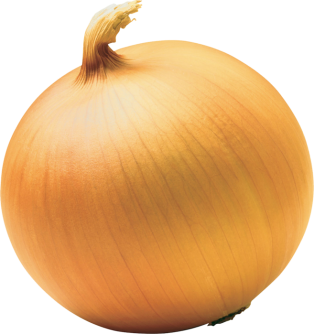 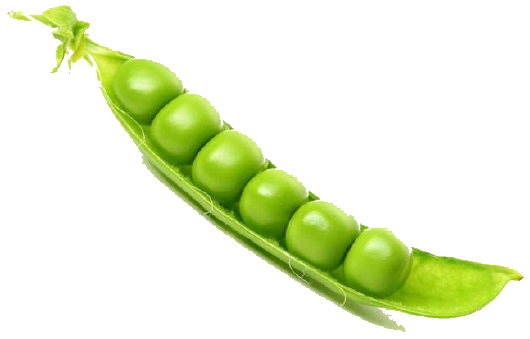 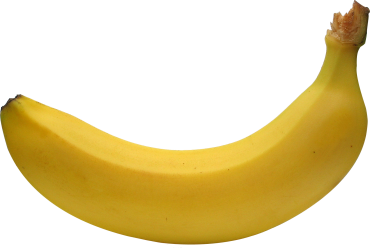 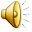 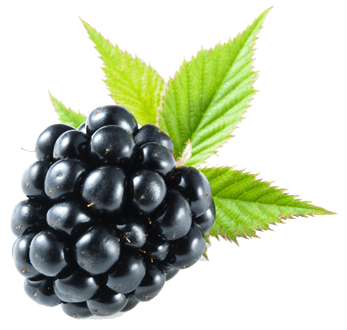 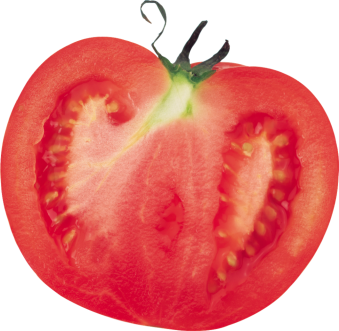 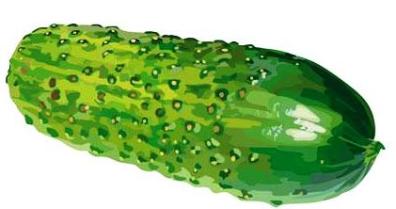 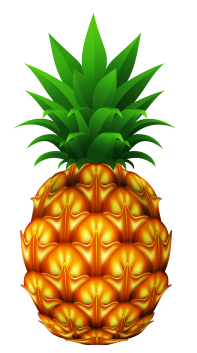 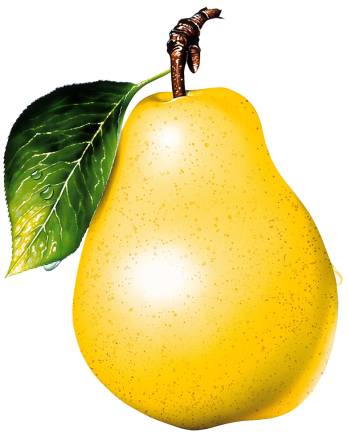 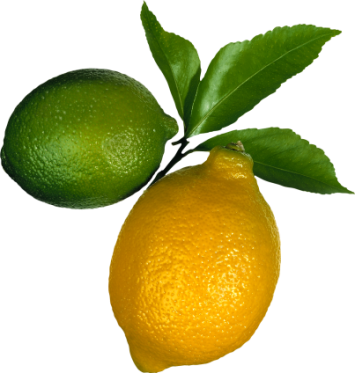 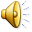 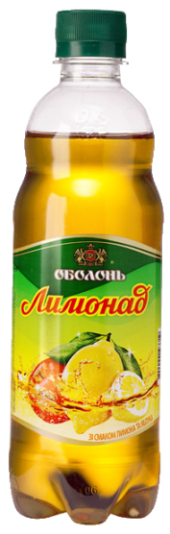 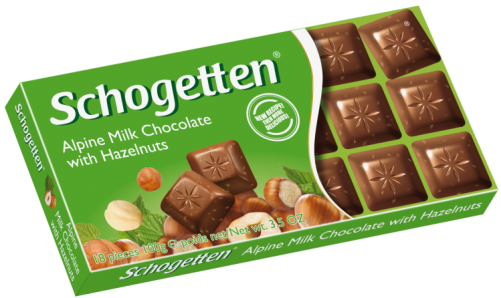 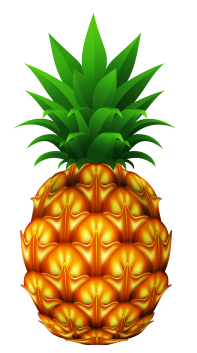 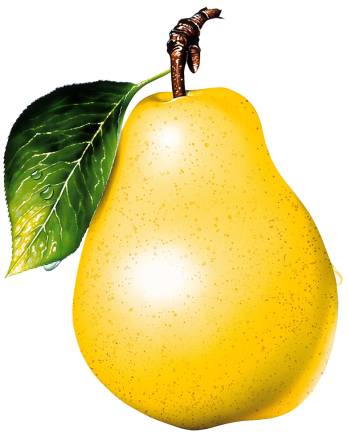 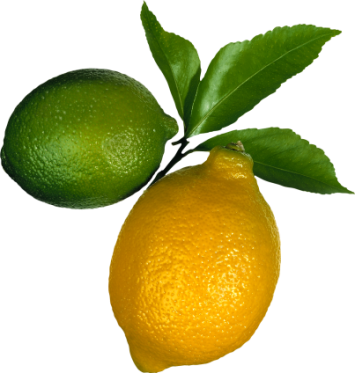 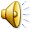 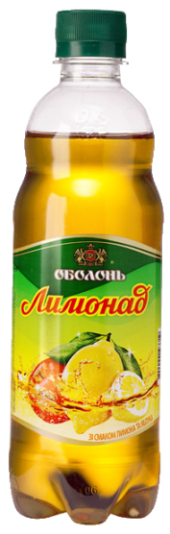 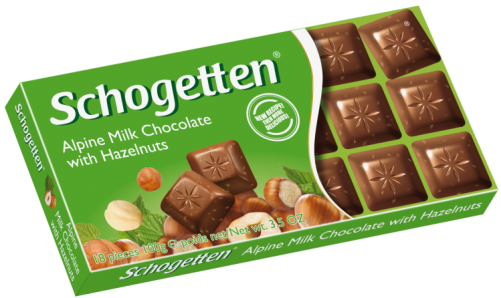 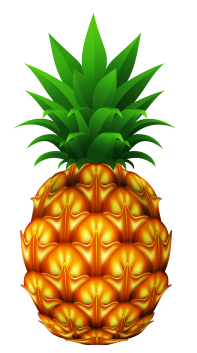 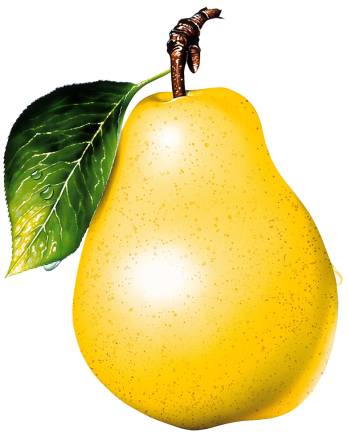 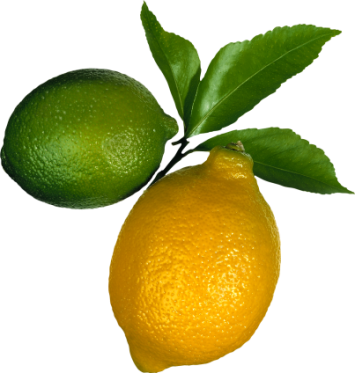 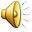 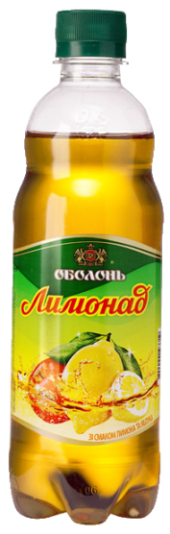 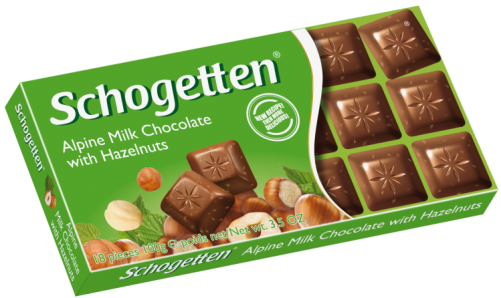 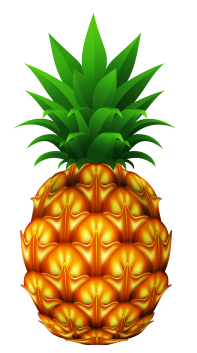 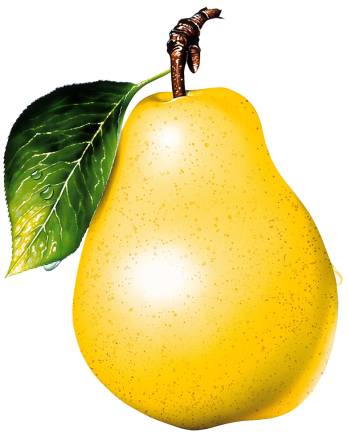 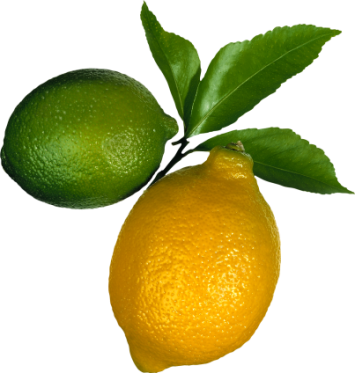 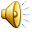 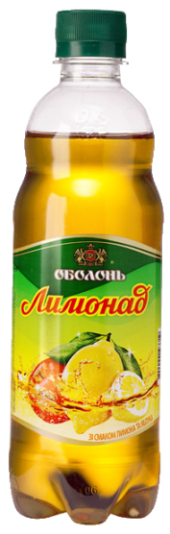 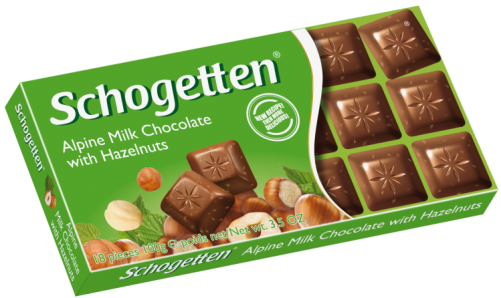 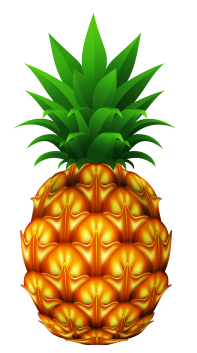 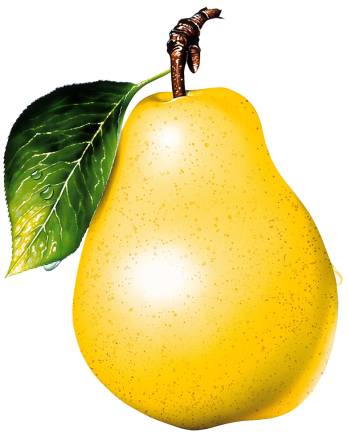 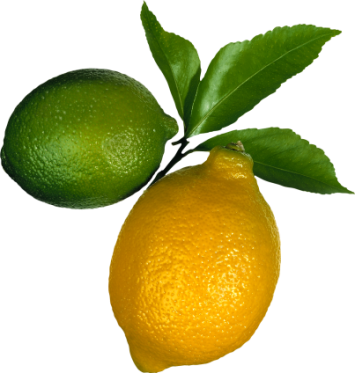 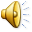 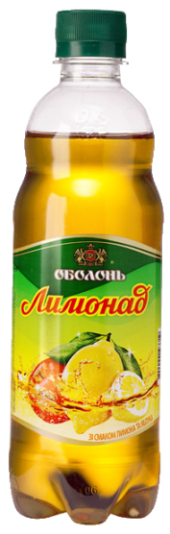 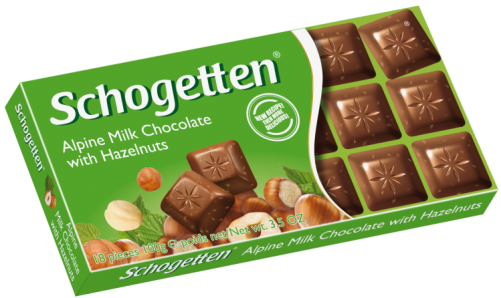 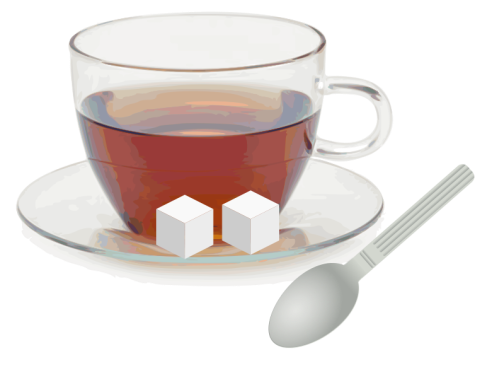 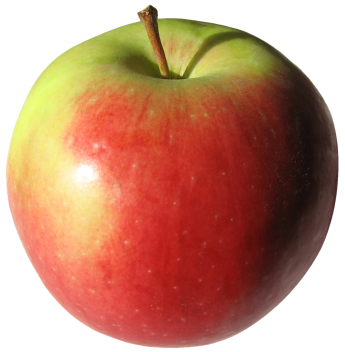 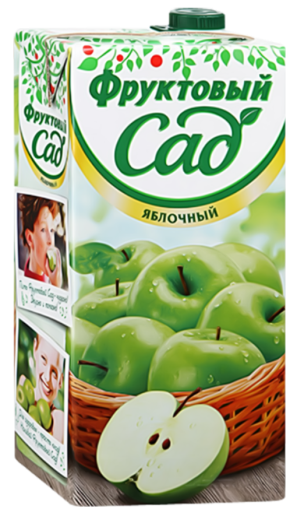 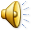 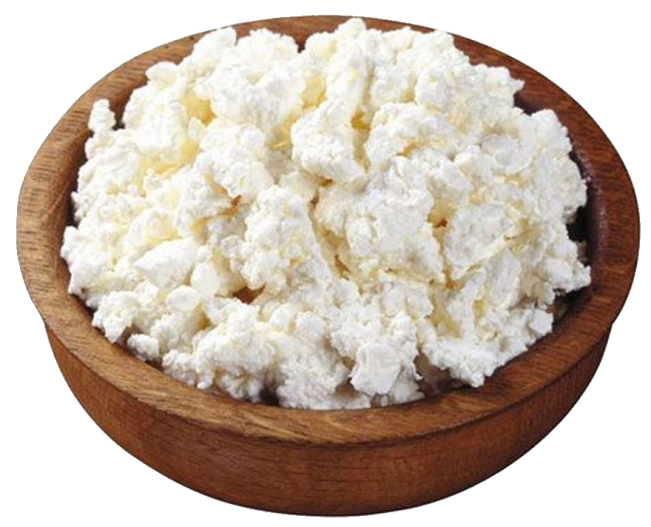 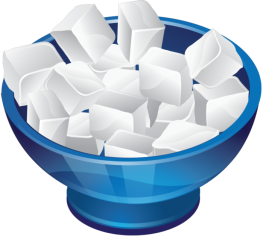 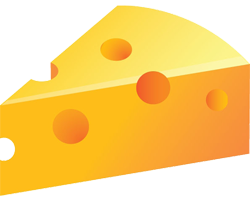 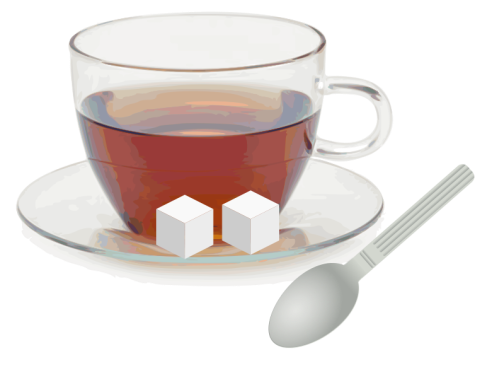 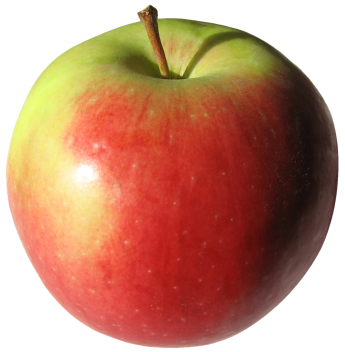 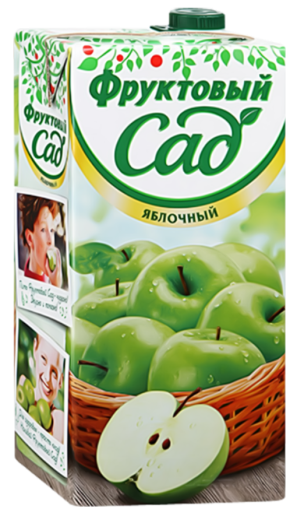 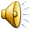 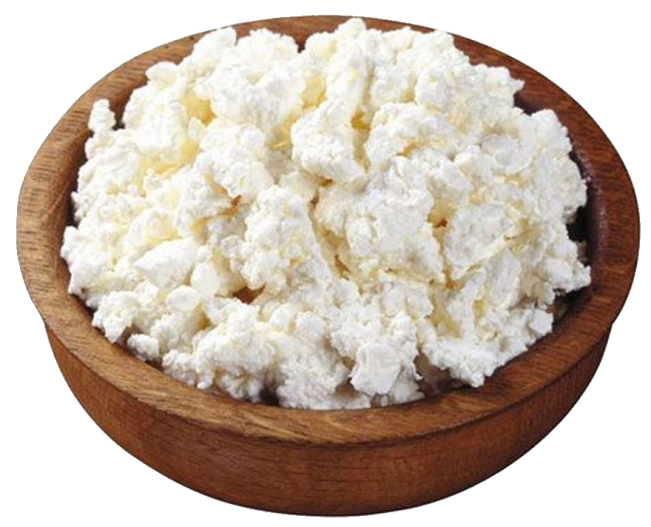 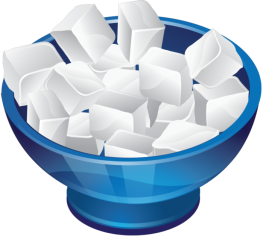 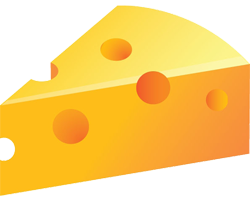 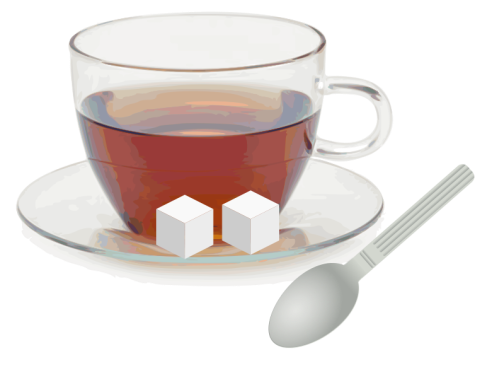 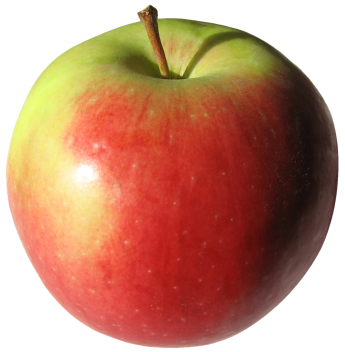 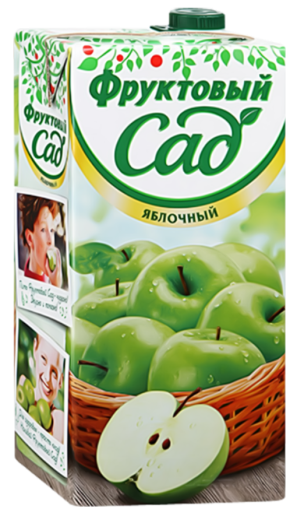 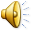 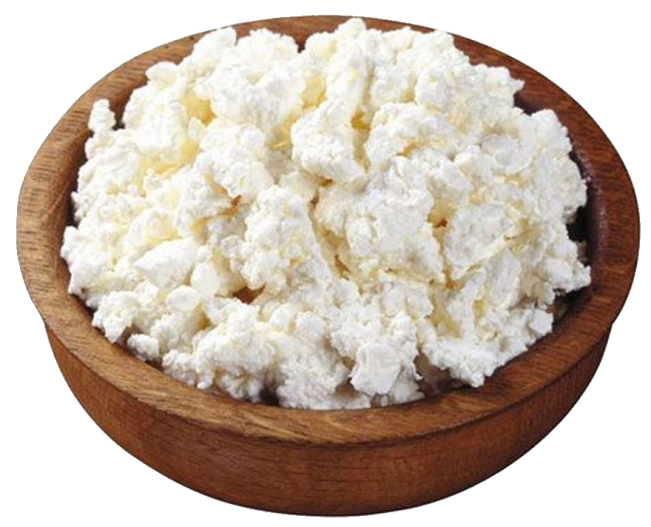 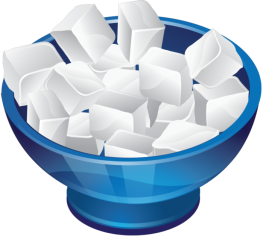 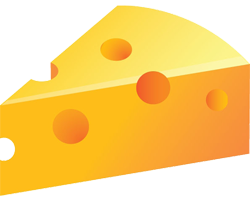 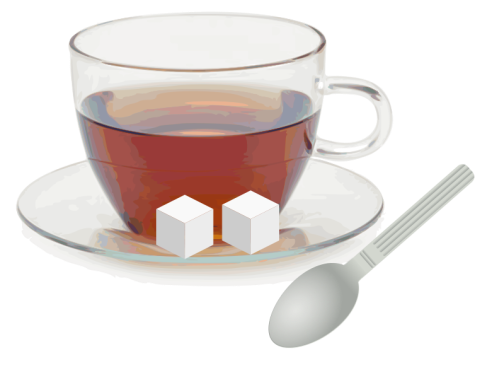 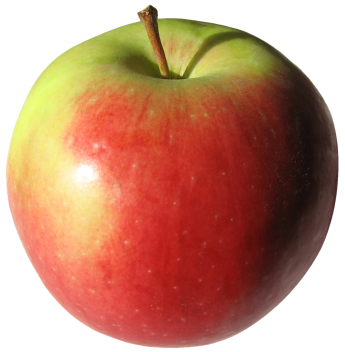 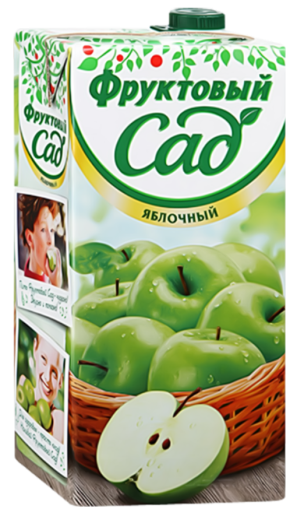 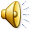 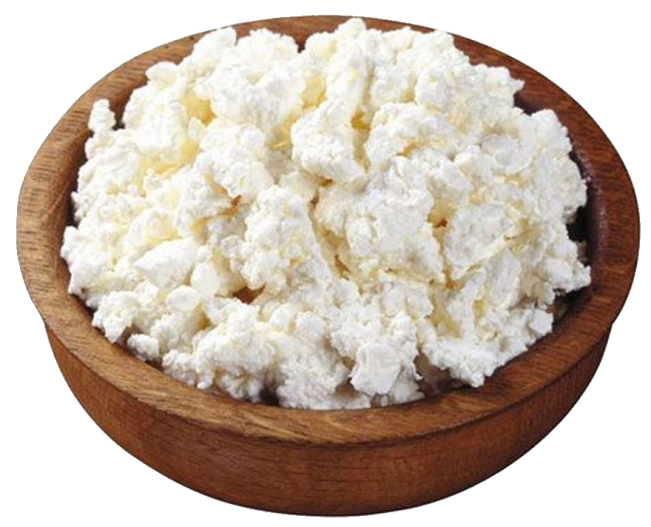 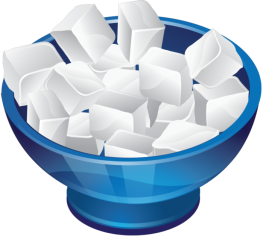 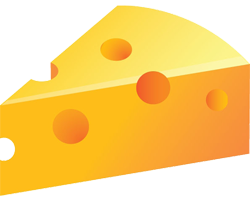 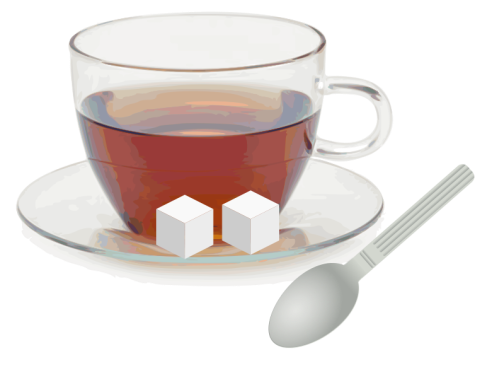 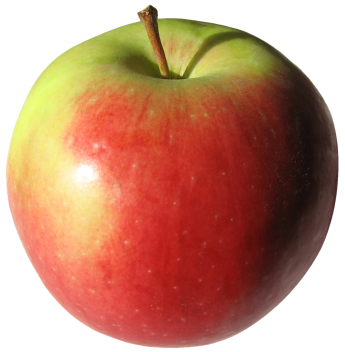 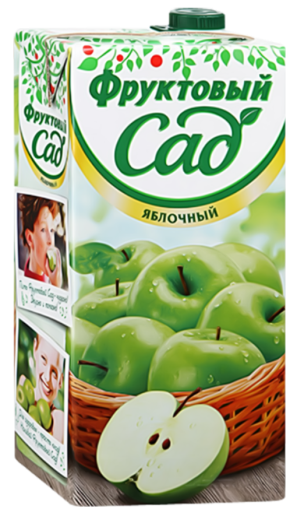 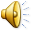 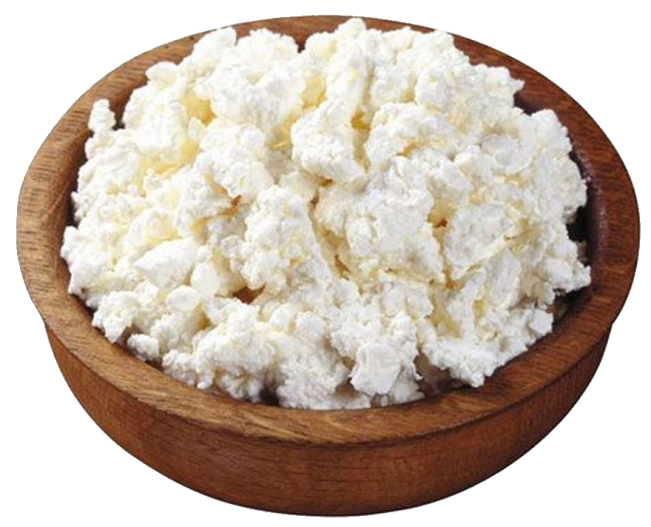 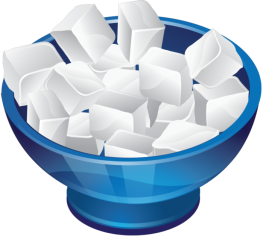 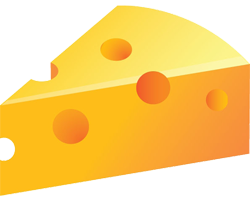 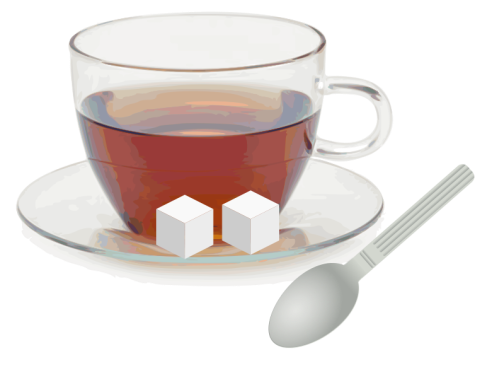 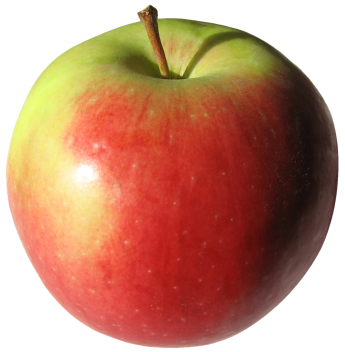 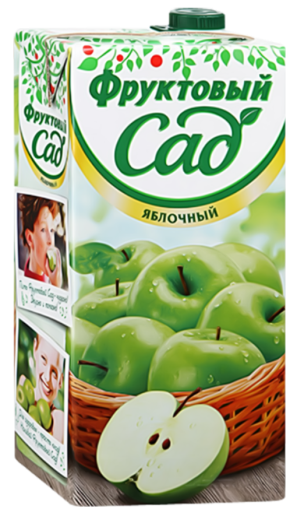 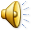 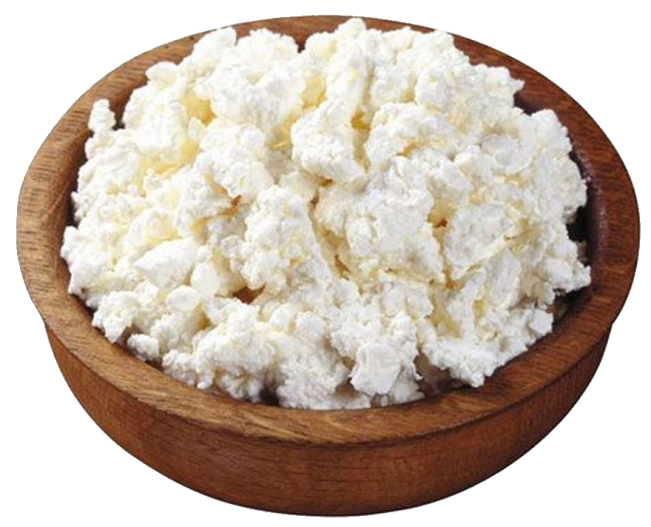 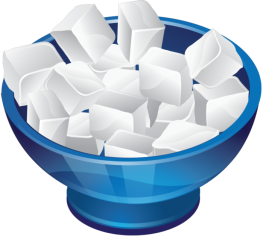 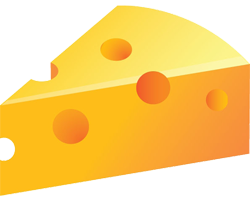 Start
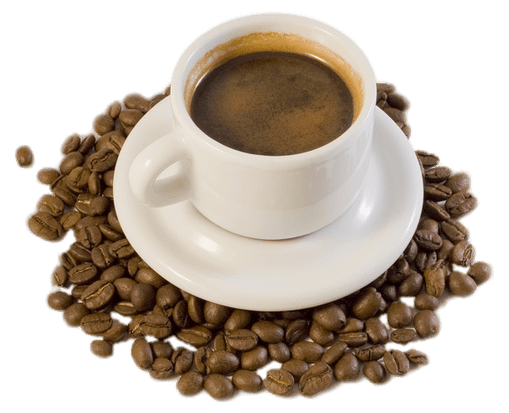 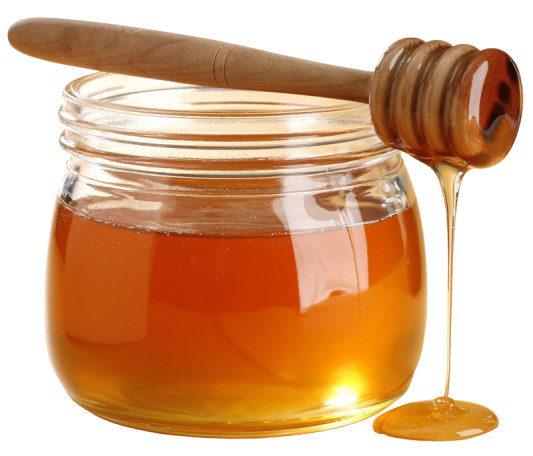 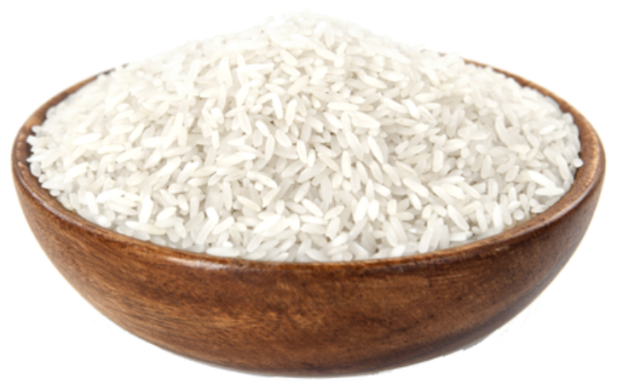 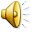 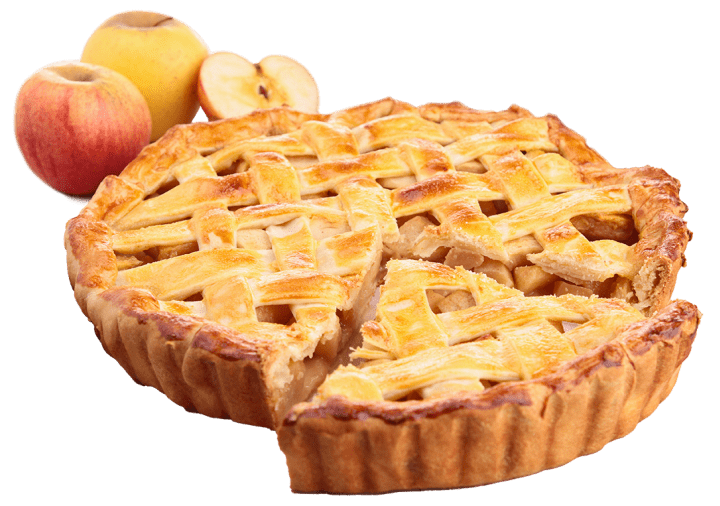 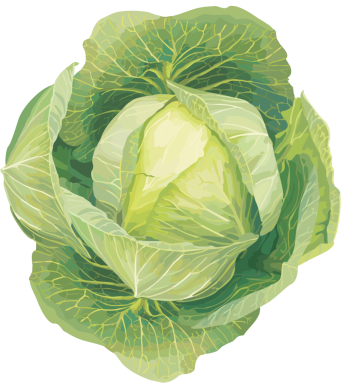 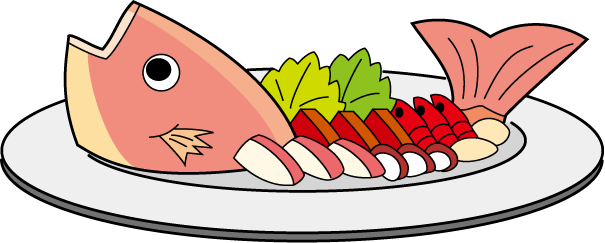 Start
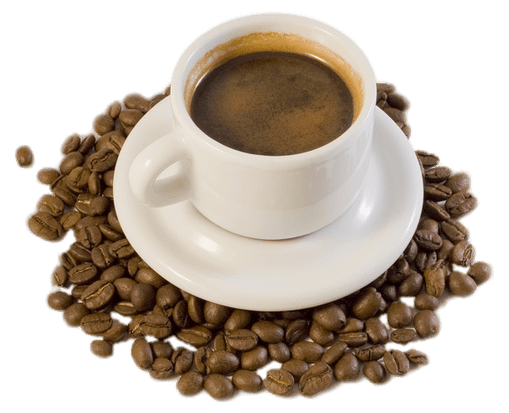 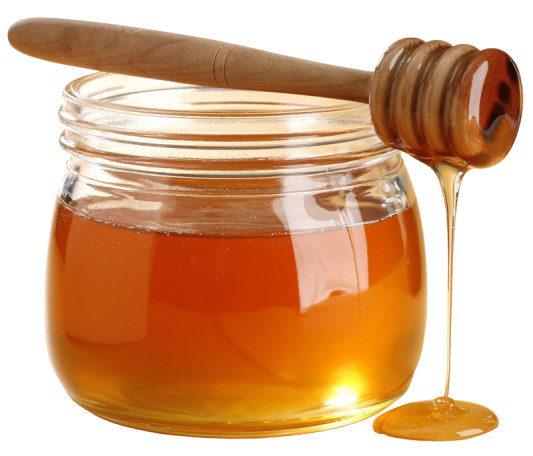 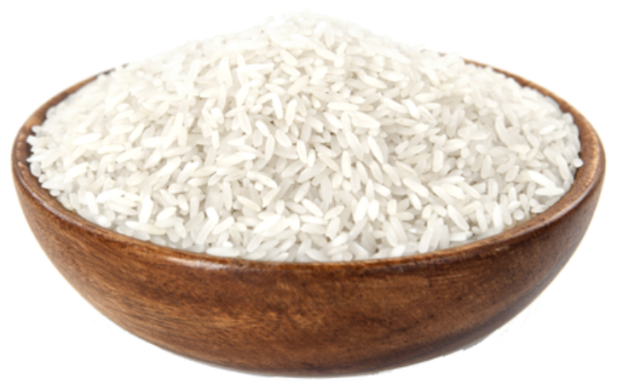 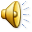 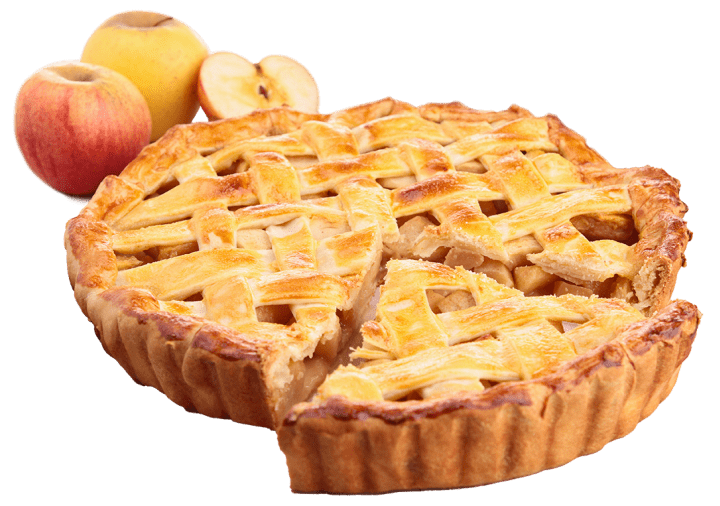 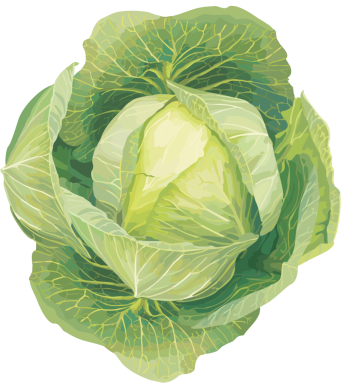 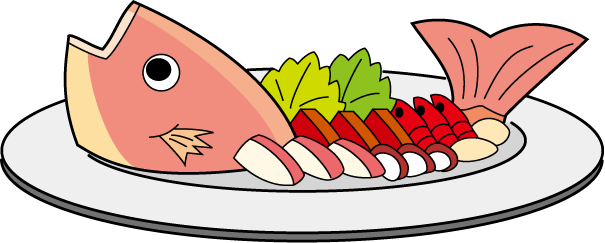 Start
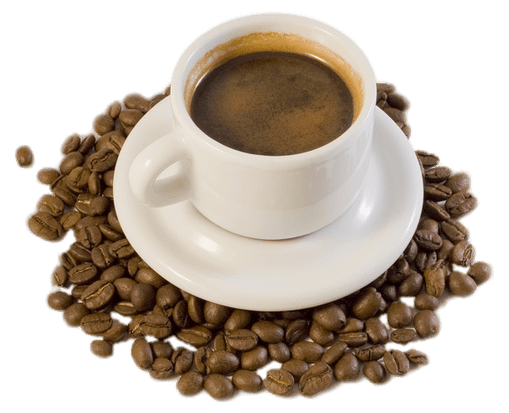 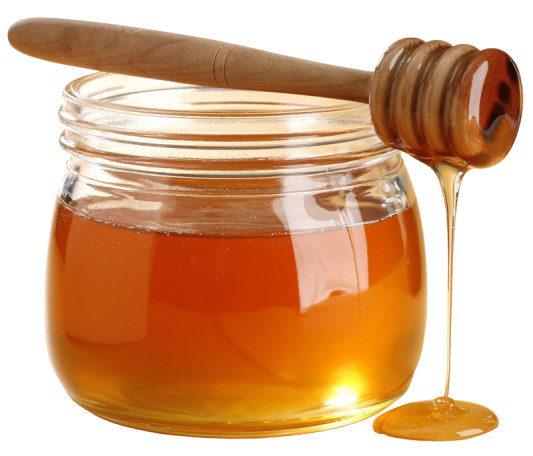 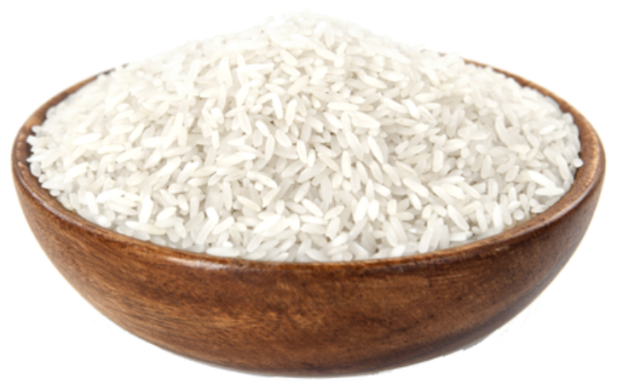 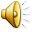 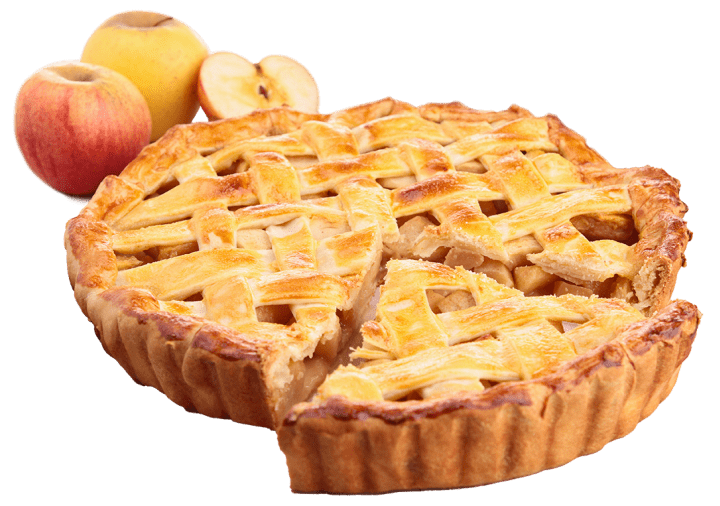 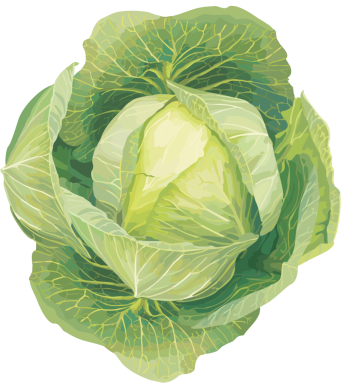 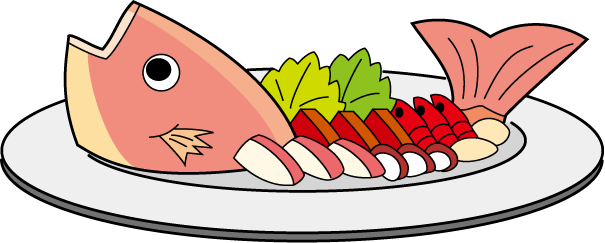 Start
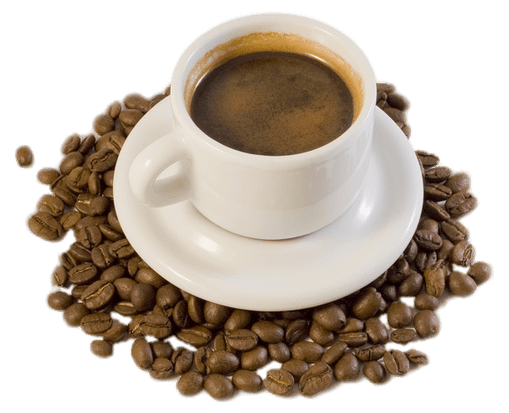 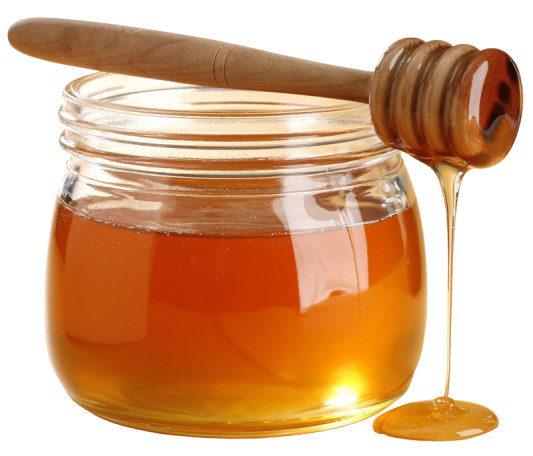 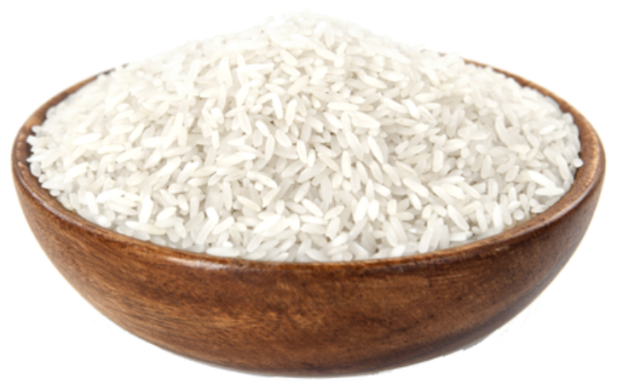 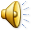 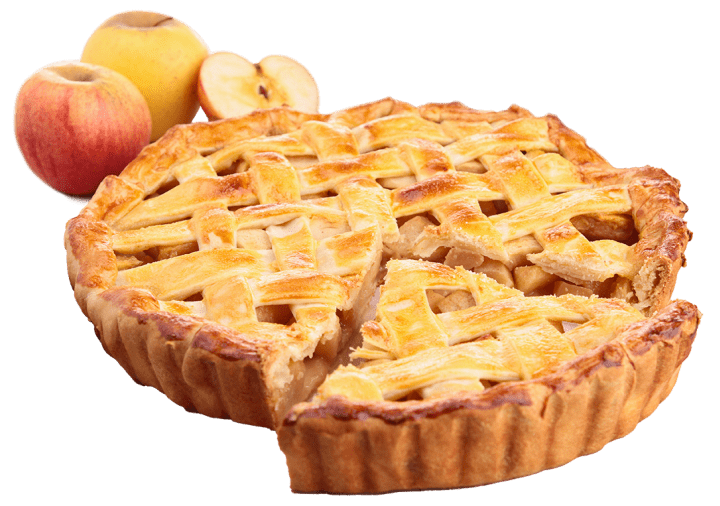 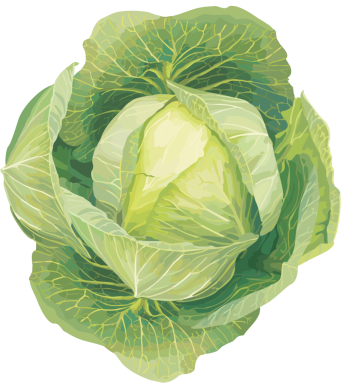 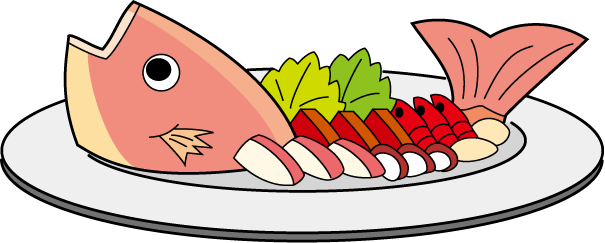 Start
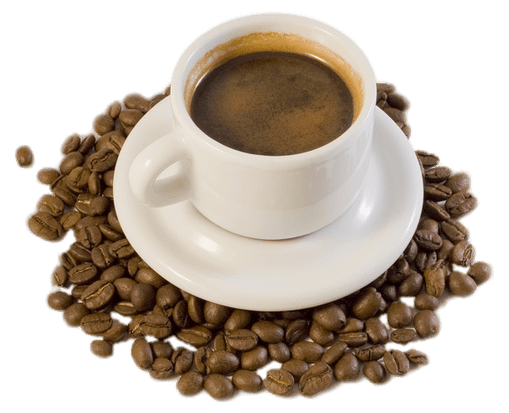 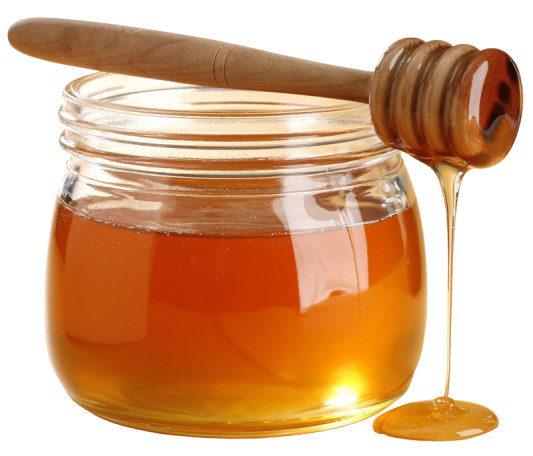 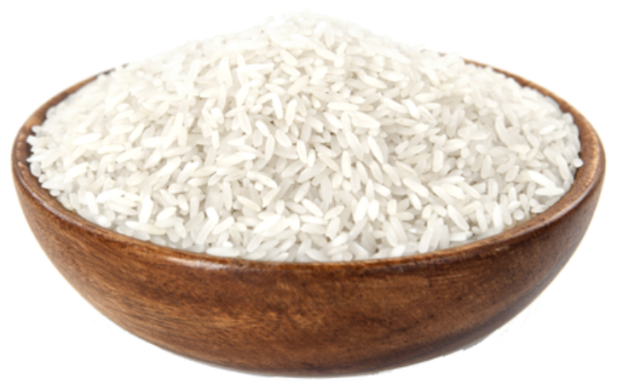 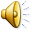 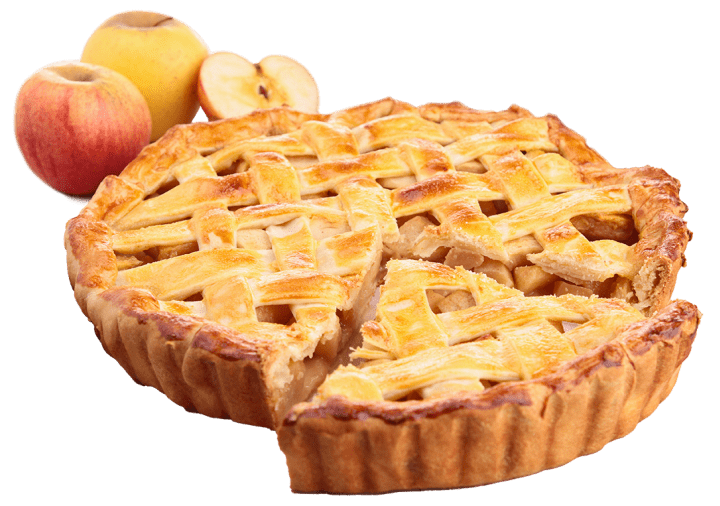 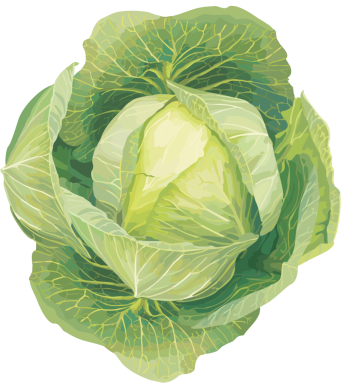 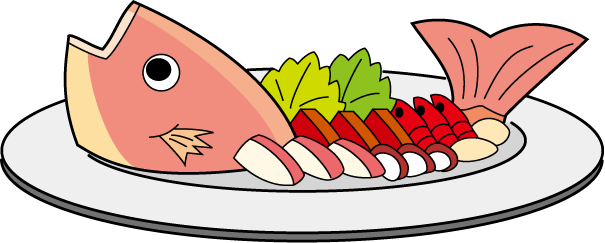 Start
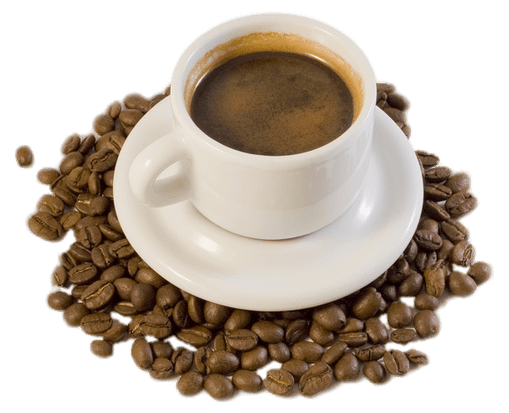 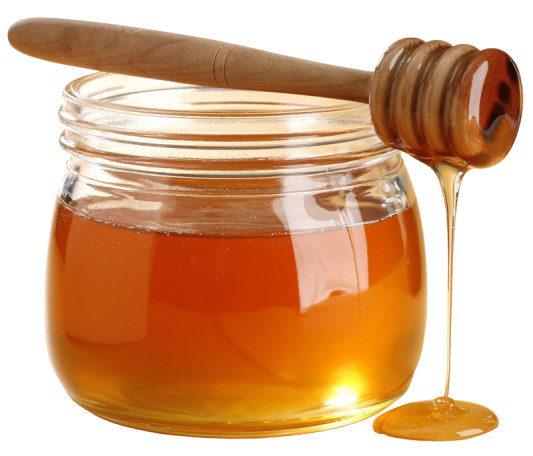 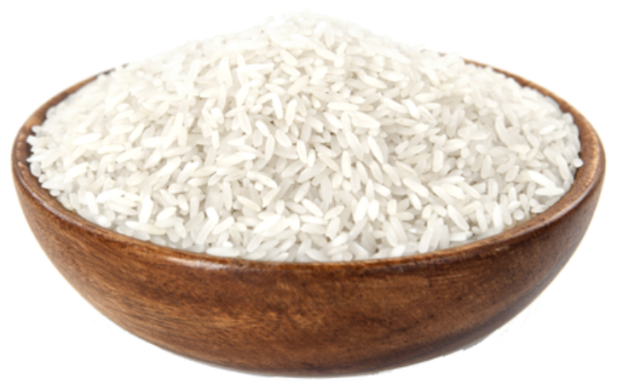 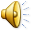 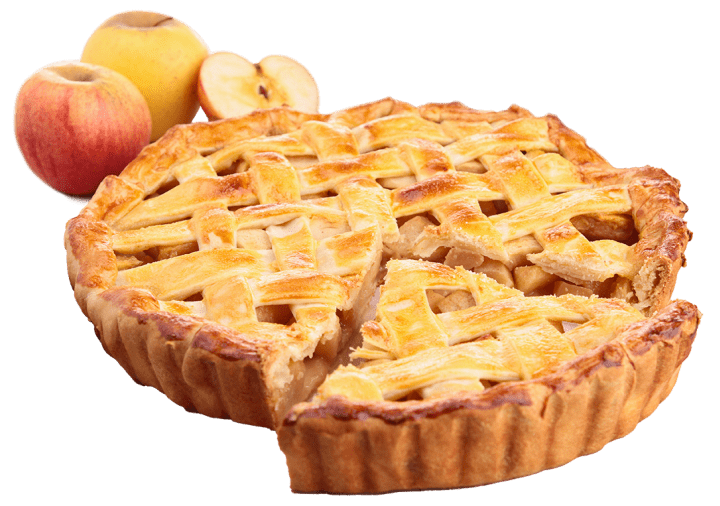 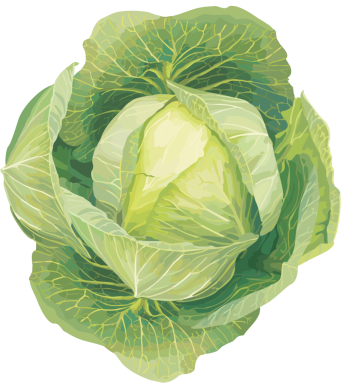 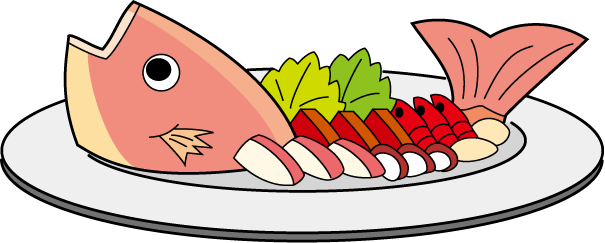 Start
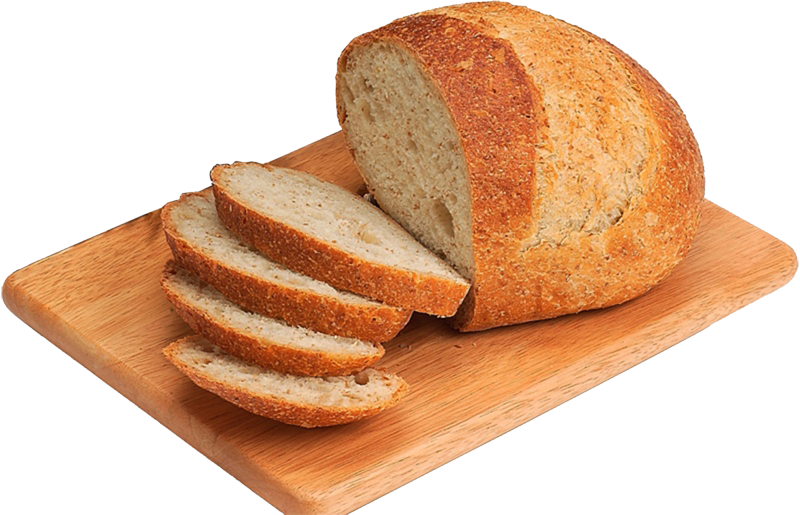 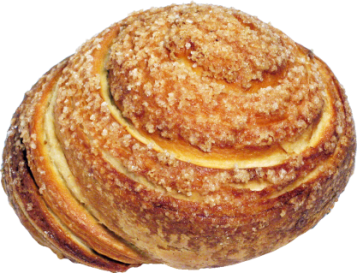 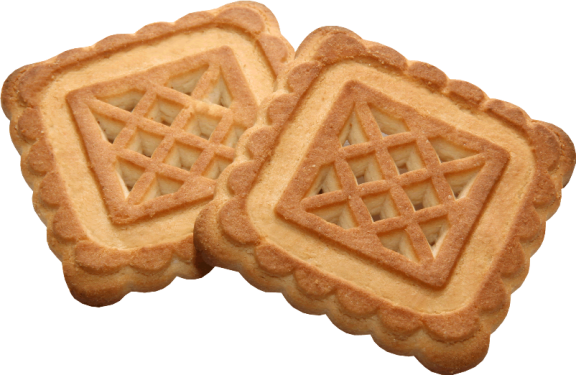 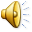 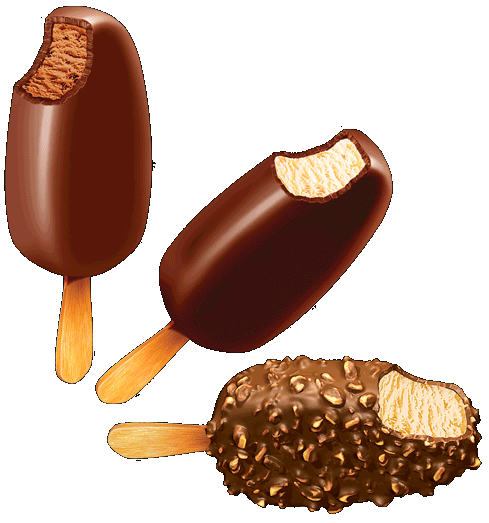 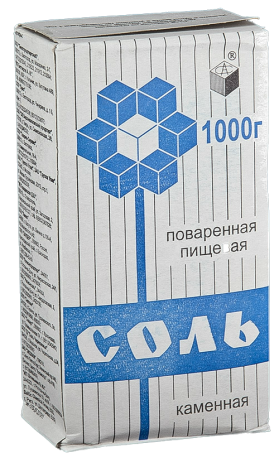 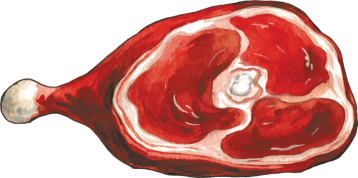 Start
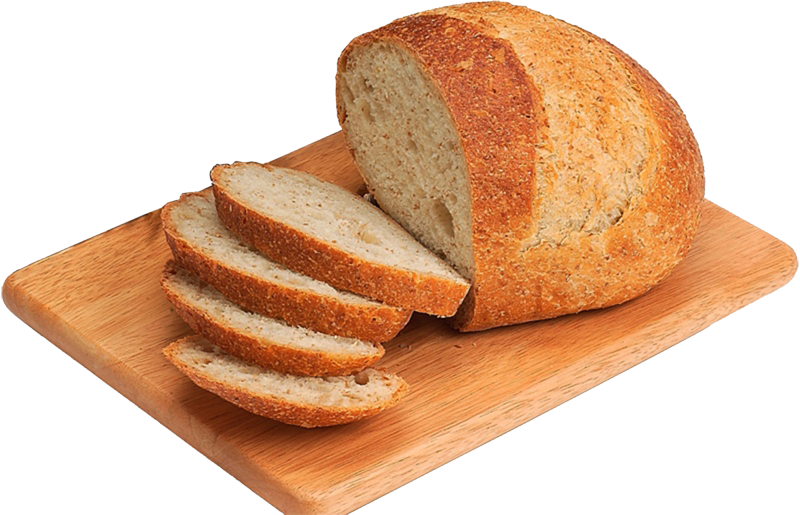 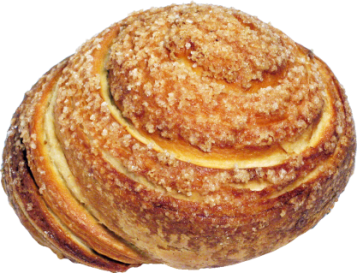 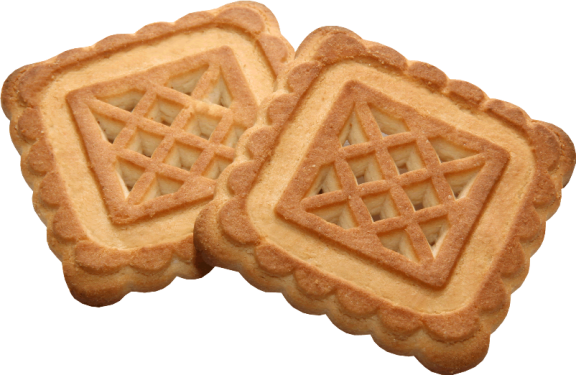 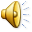 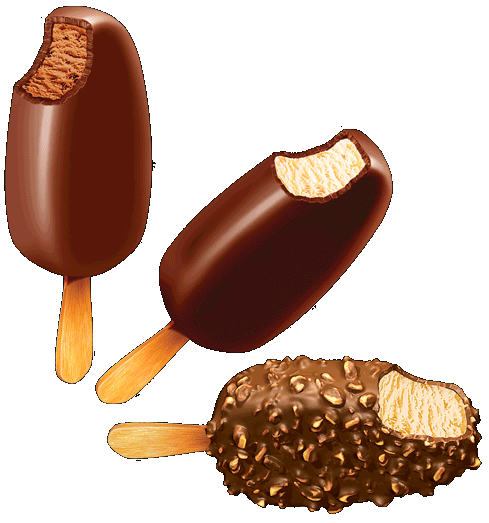 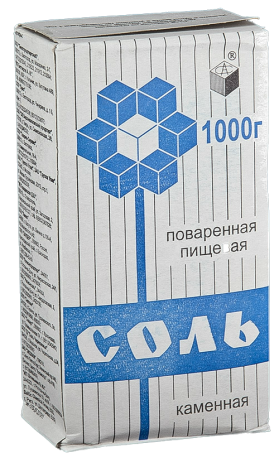 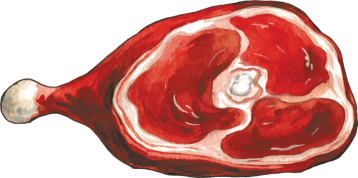 Start
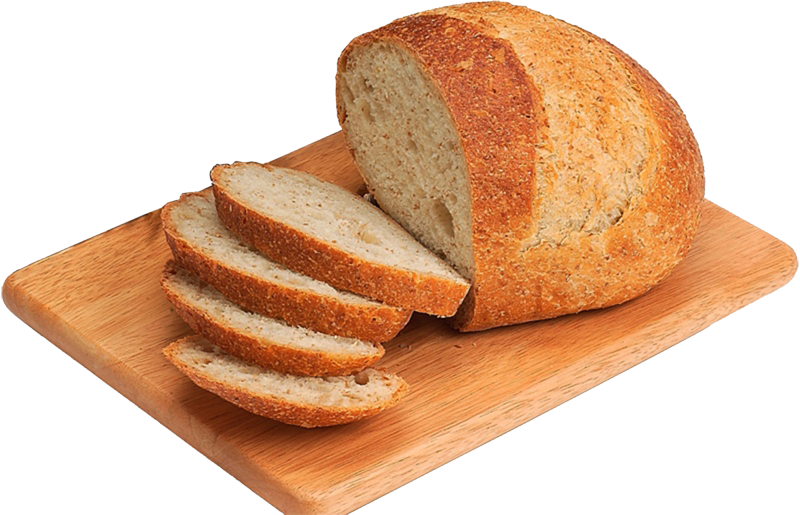 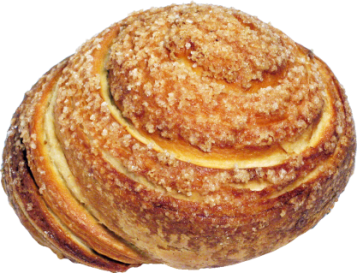 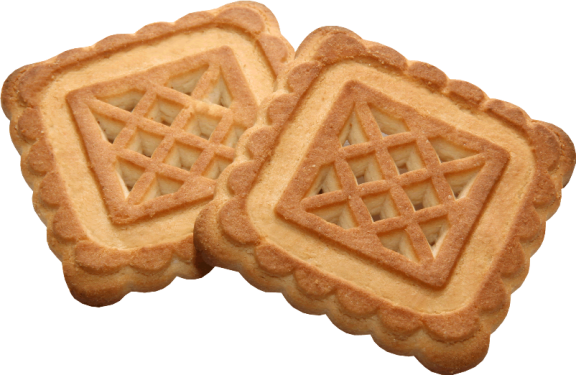 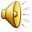 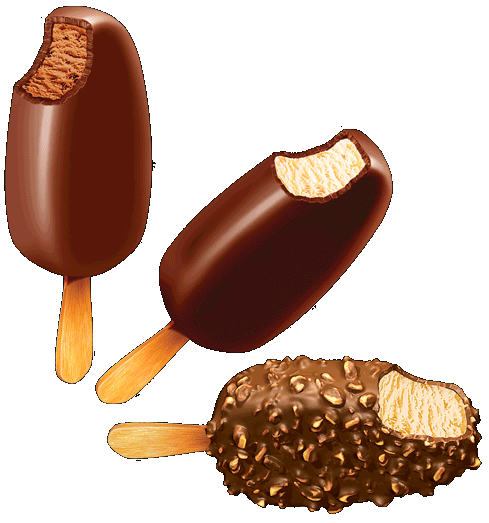 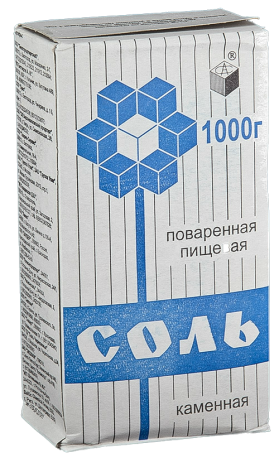 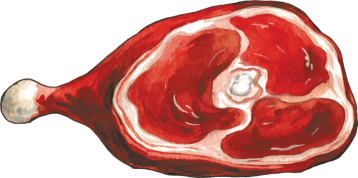 Start
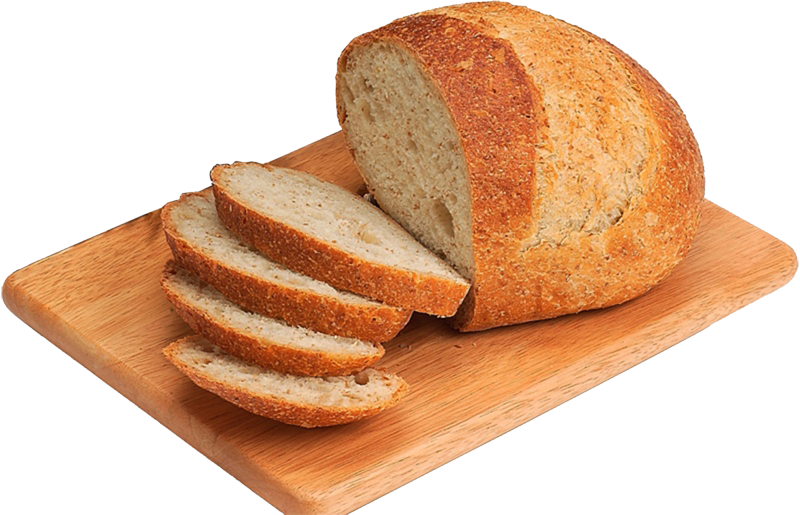 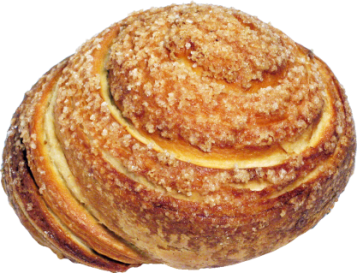 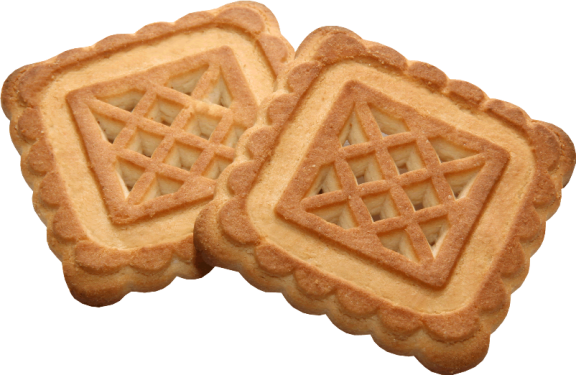 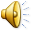 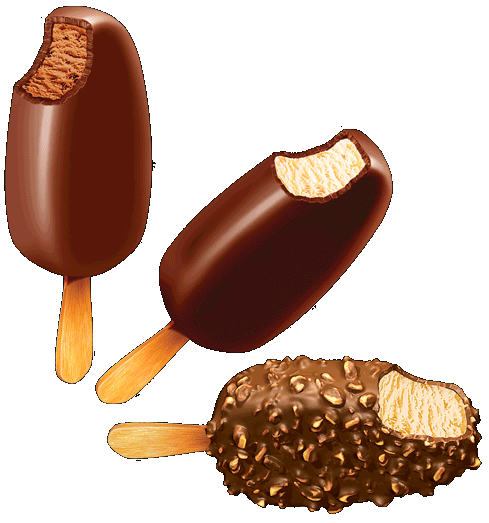 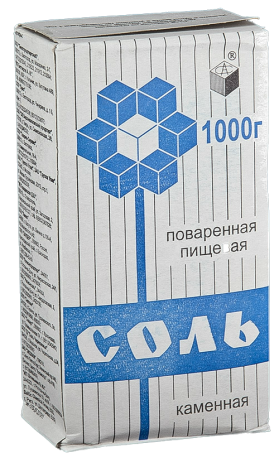 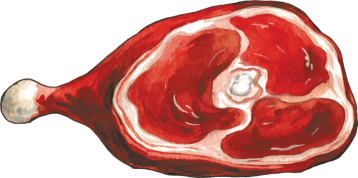 Start
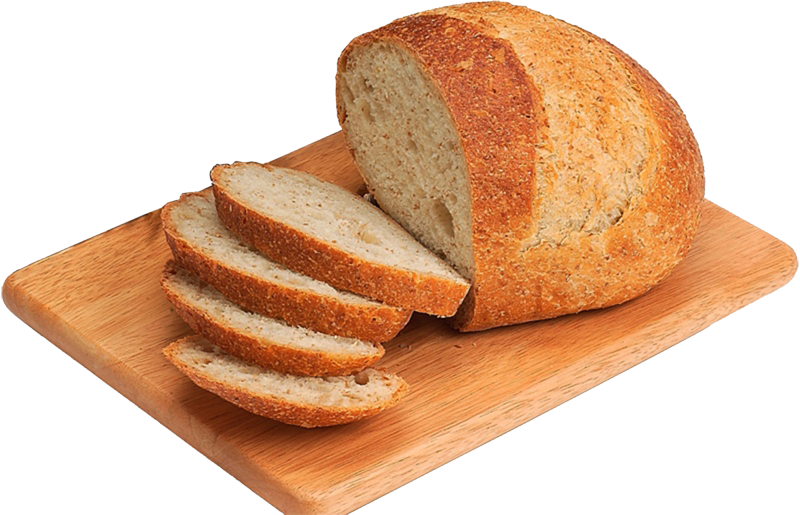 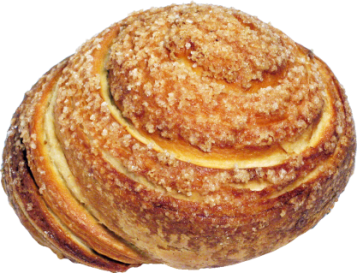 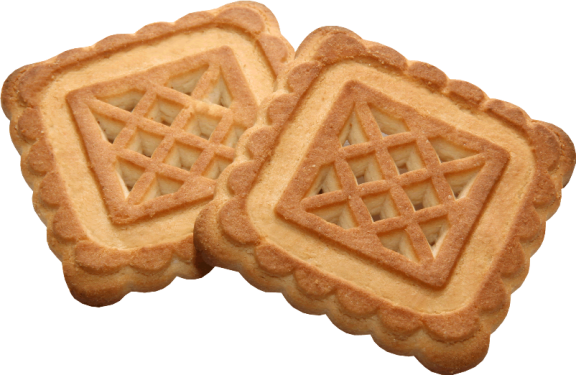 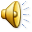 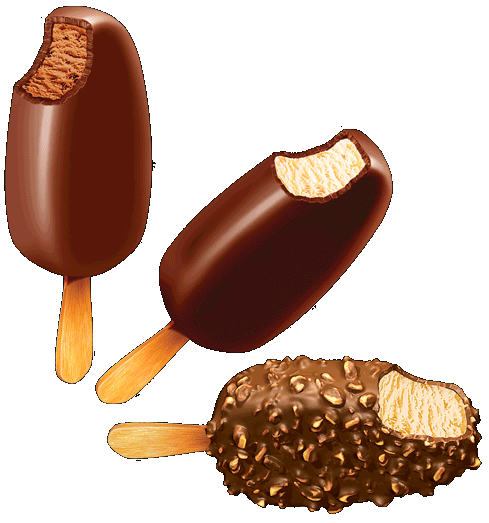 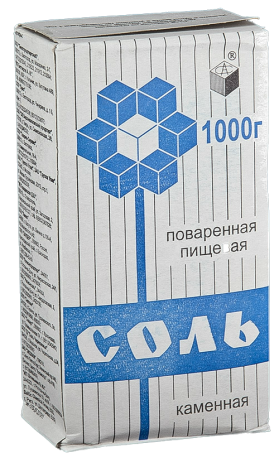 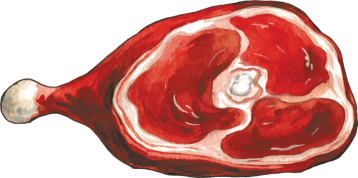 Start
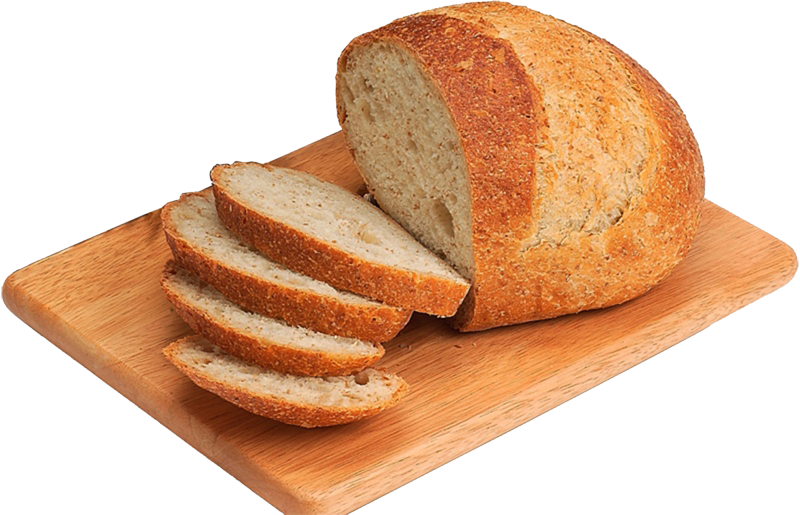 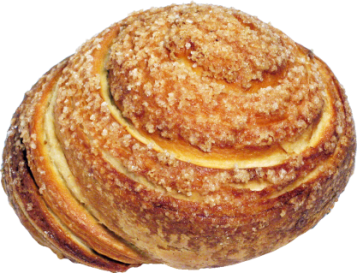 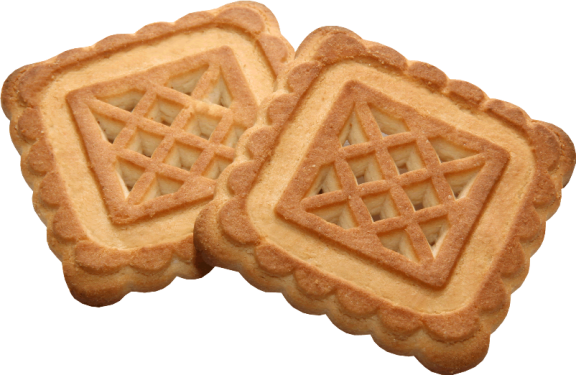 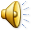 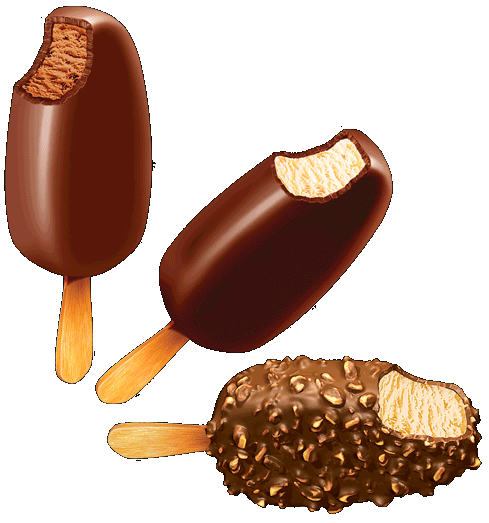 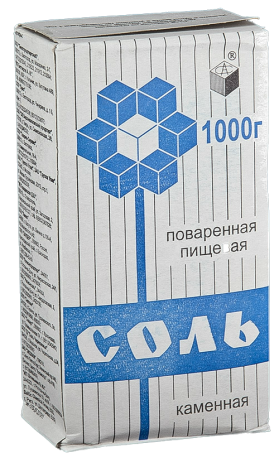 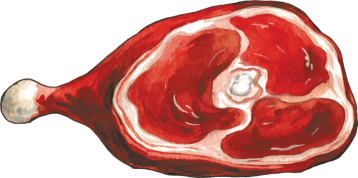 Start
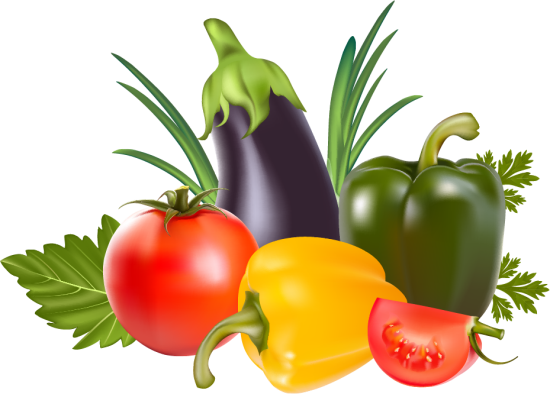 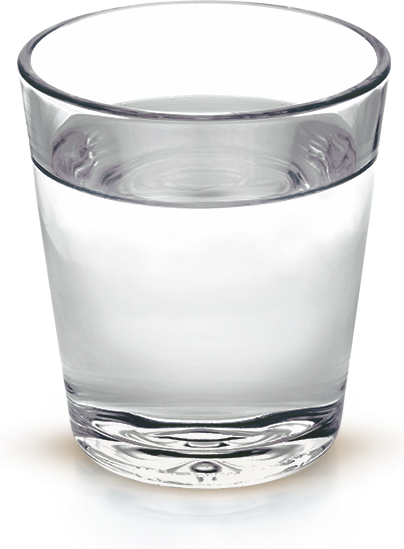 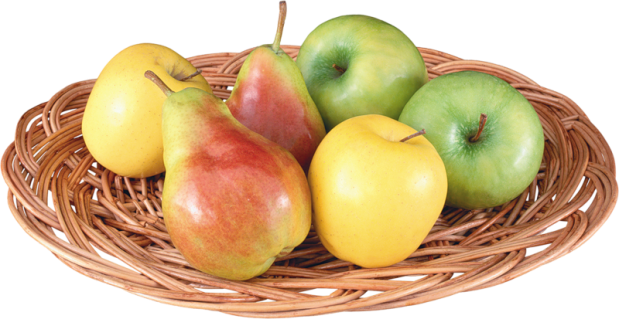 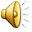 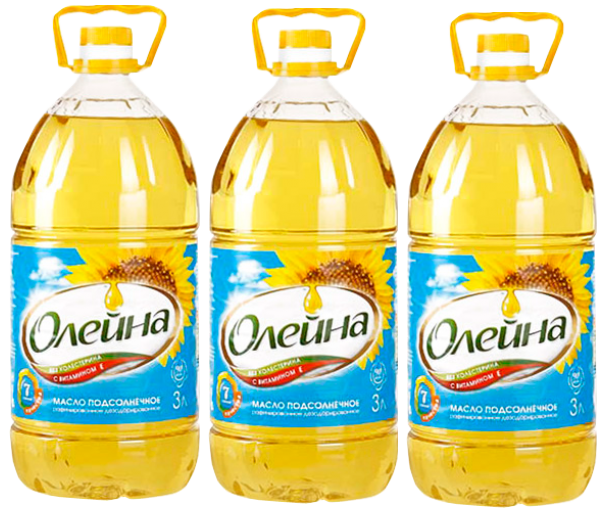 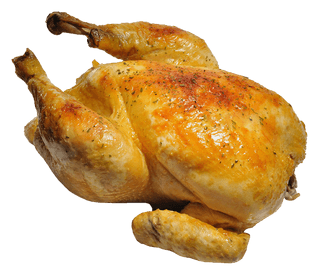 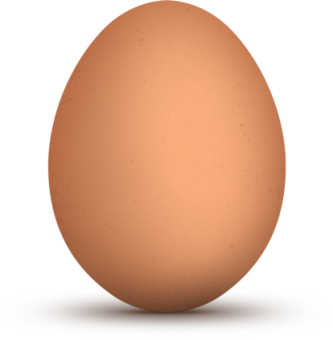 Start
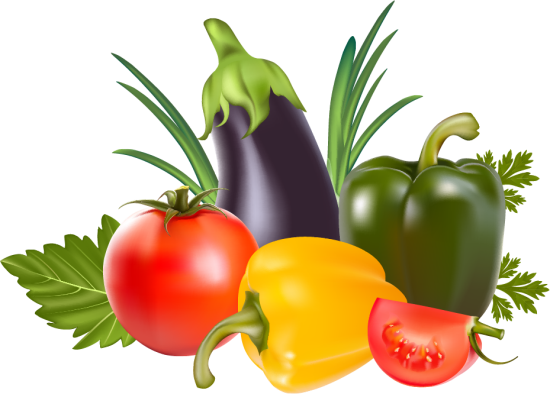 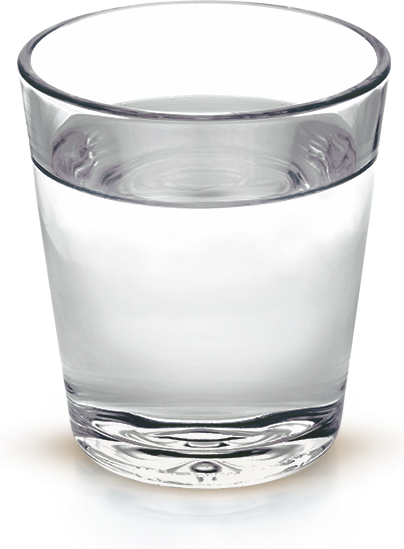 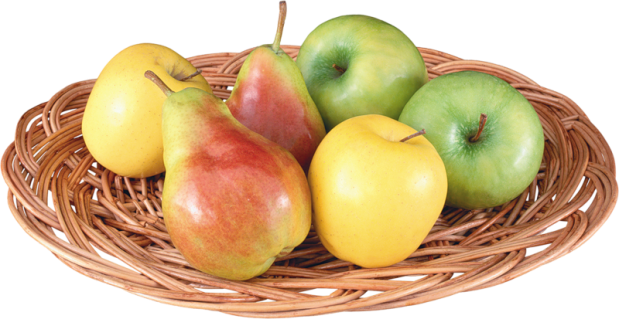 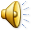 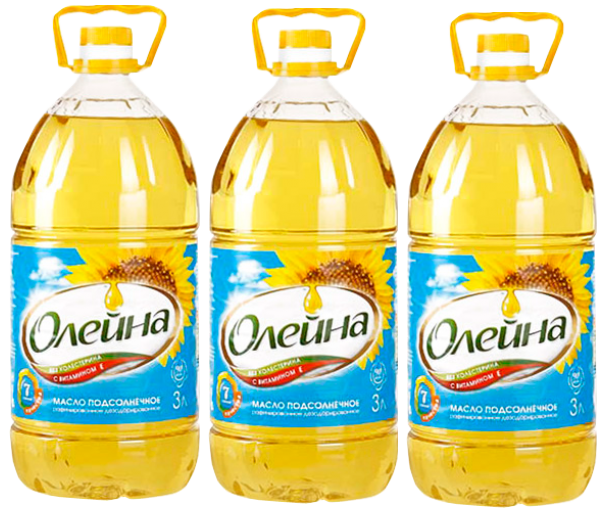 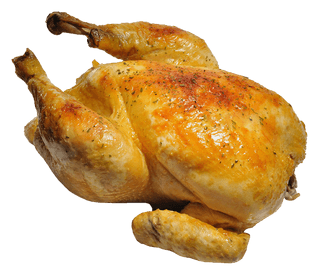 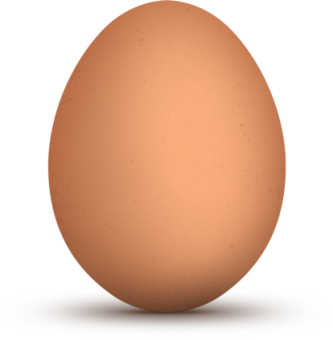 Start
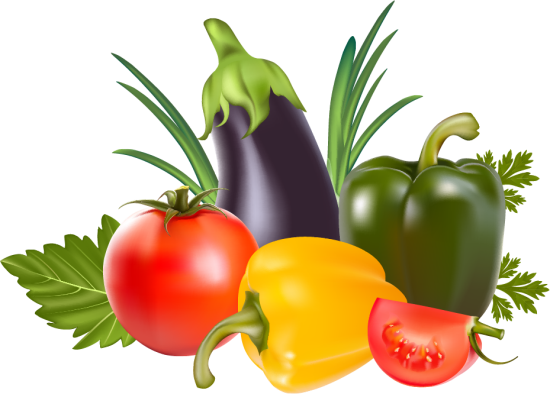 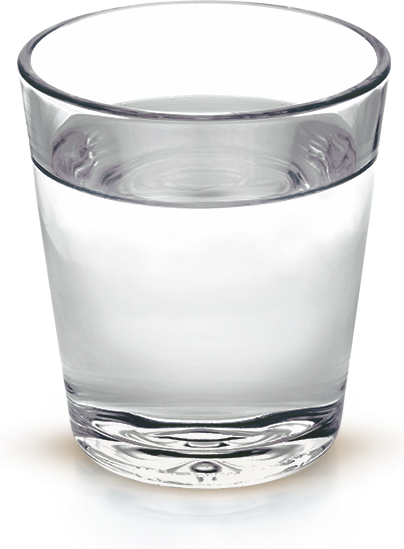 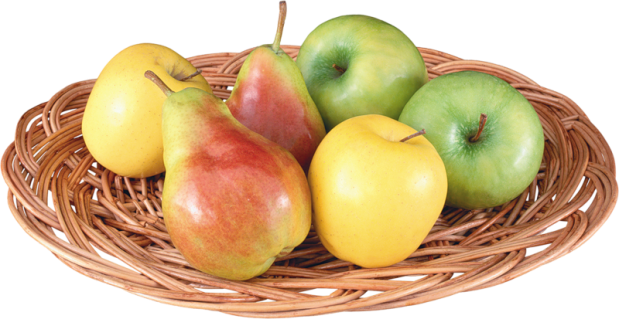 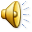 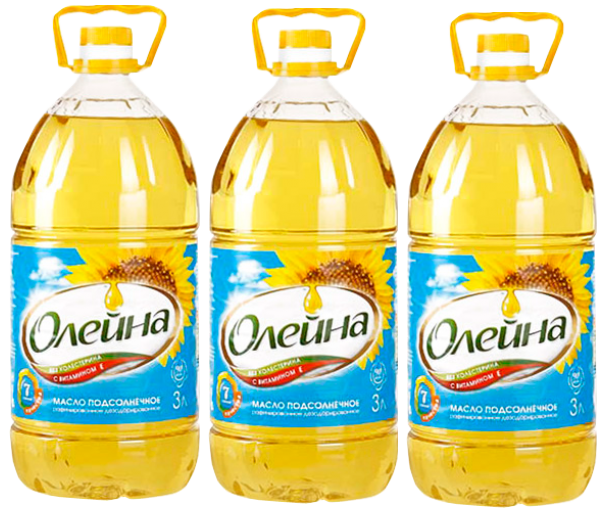 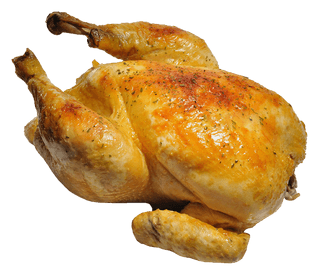 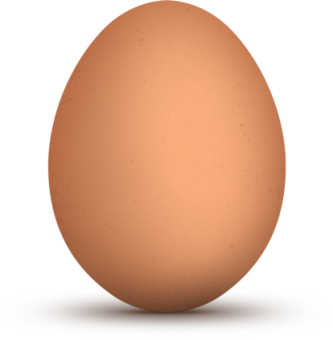 Start
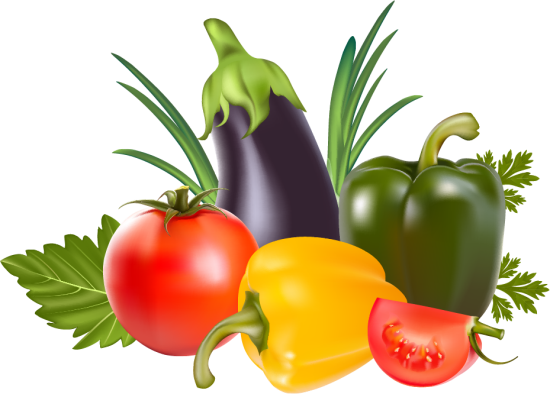 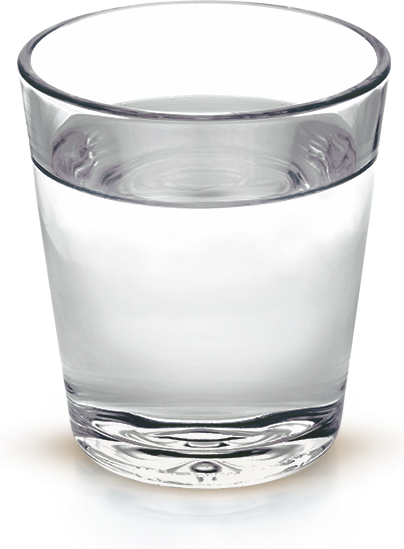 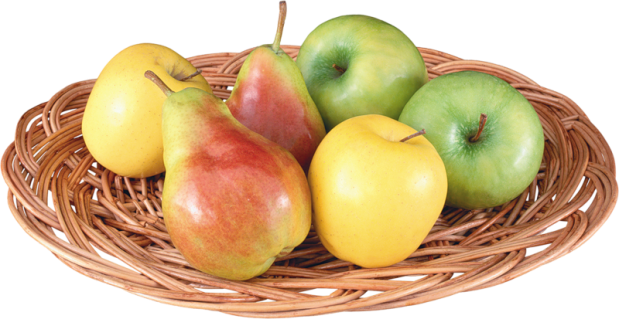 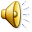 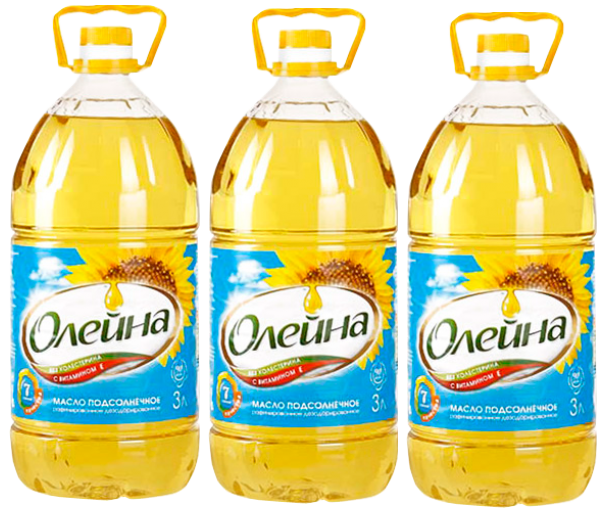 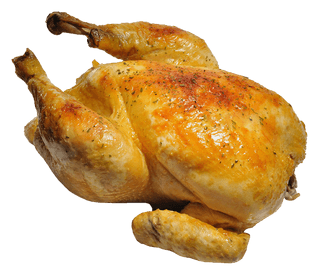 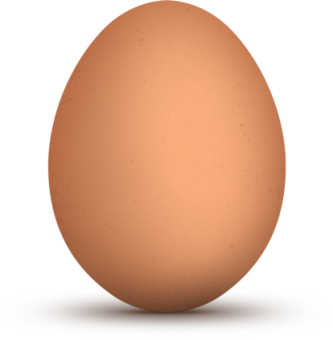 Start
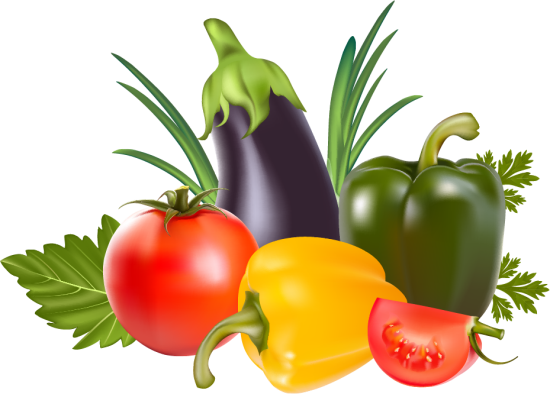 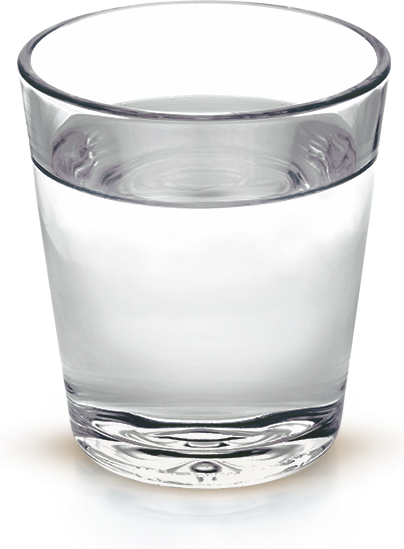 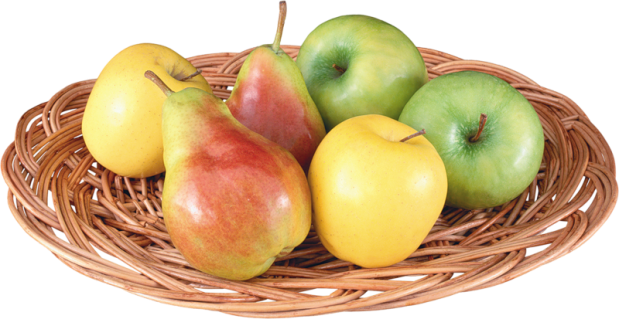 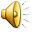 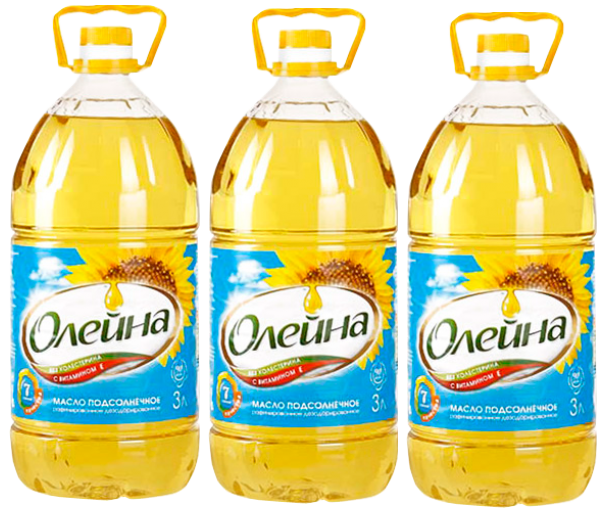 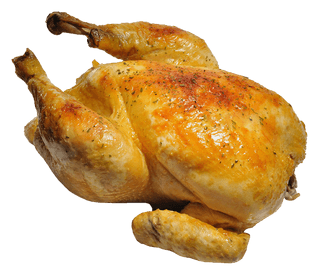 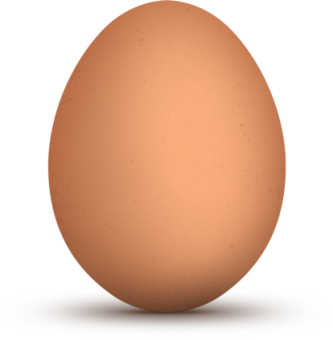 Start
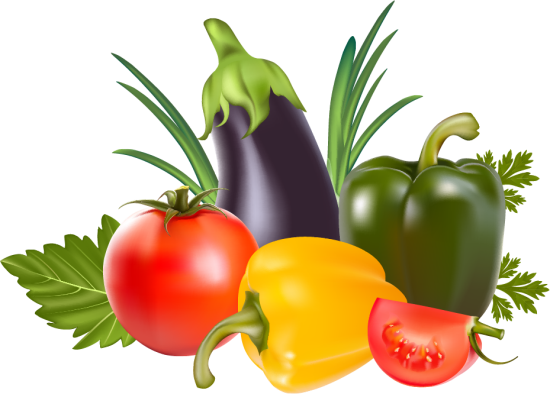 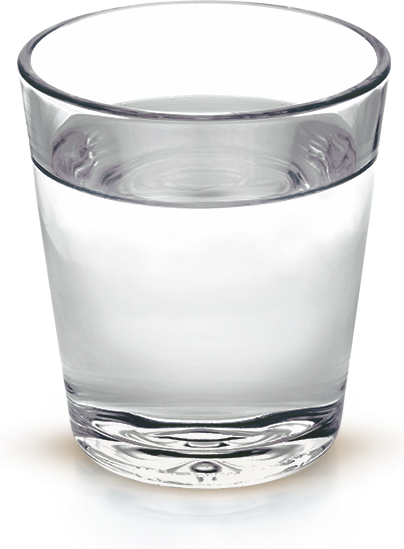 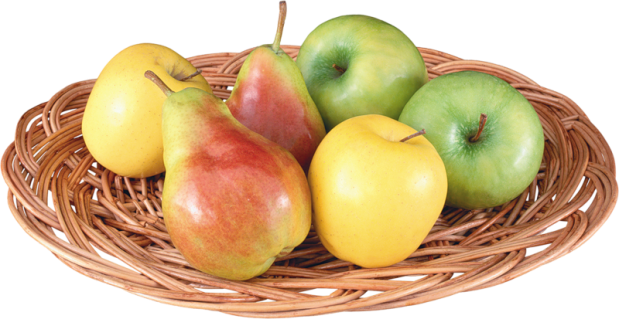 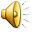 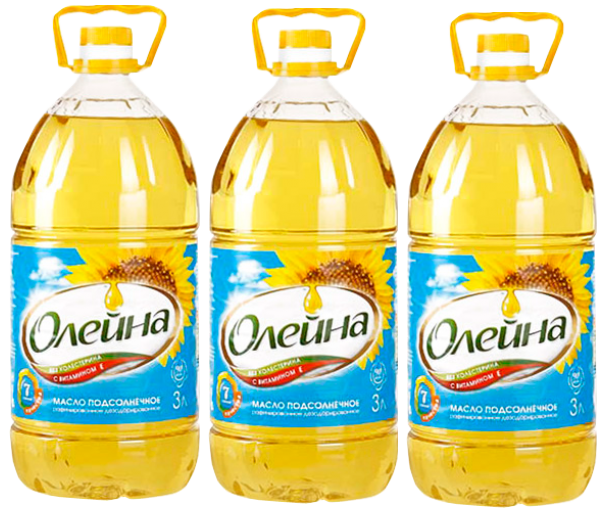 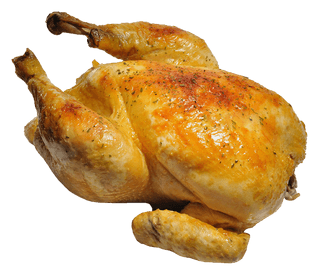 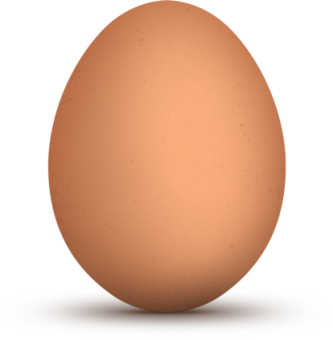 Start
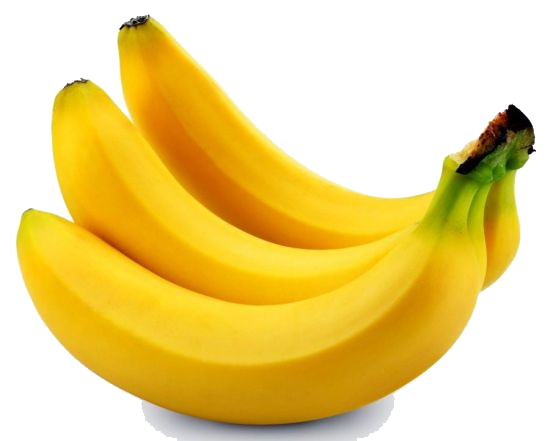 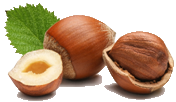 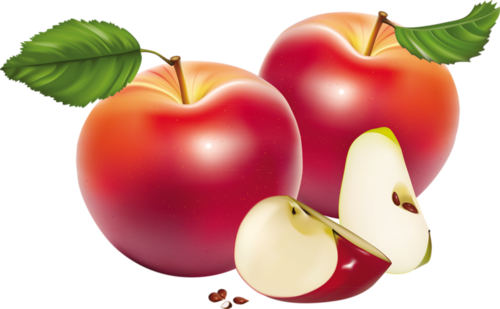 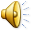 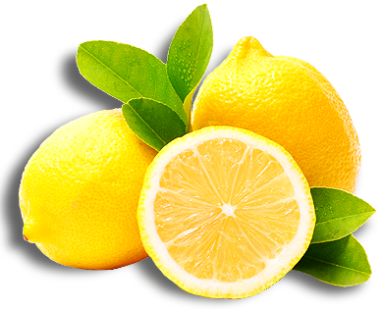 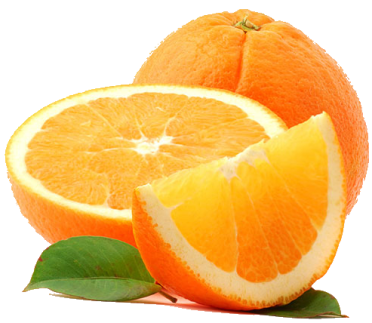 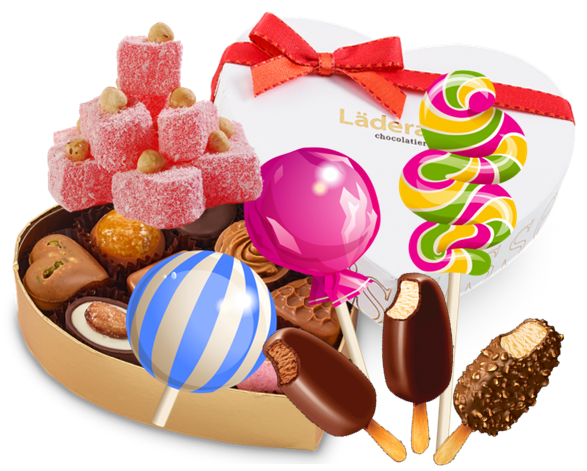 Start
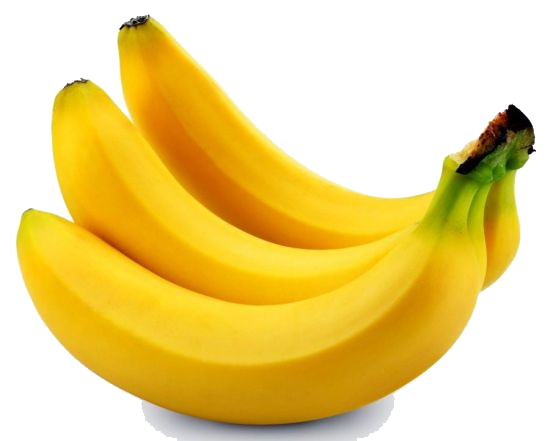 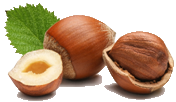 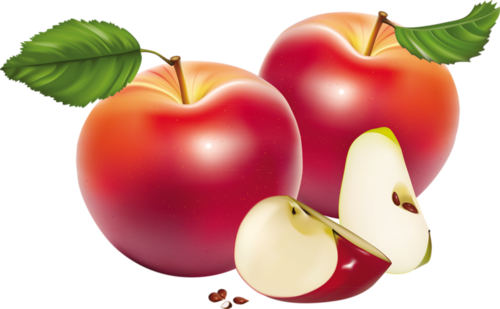 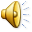 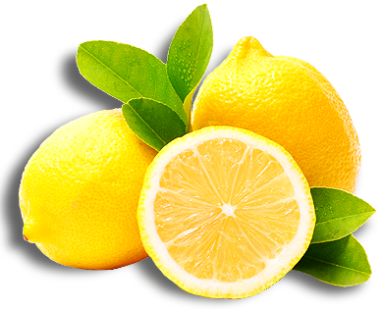 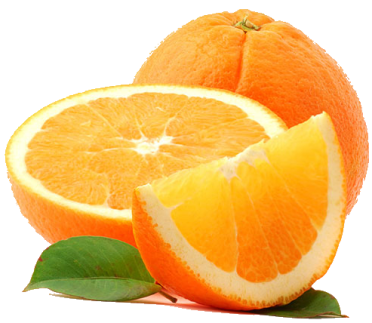 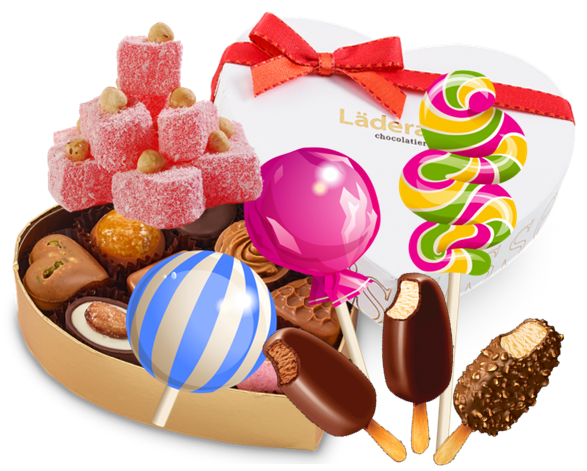 Start
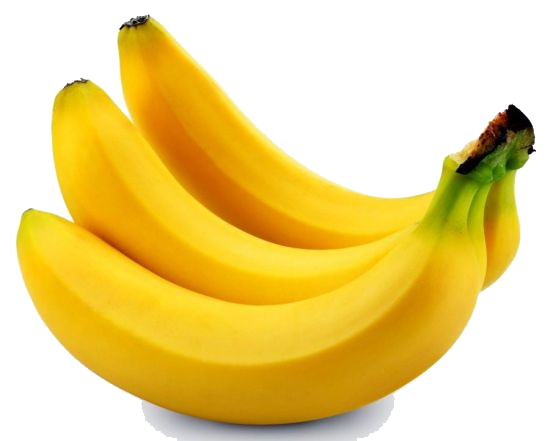 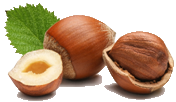 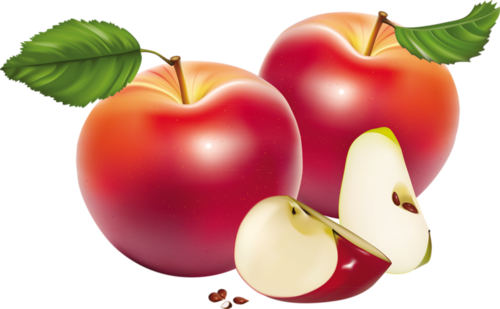 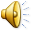 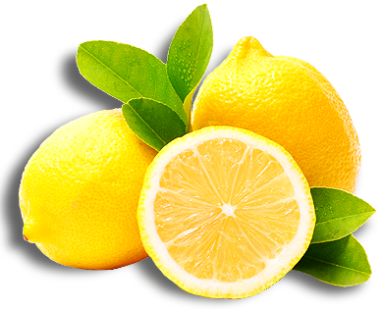 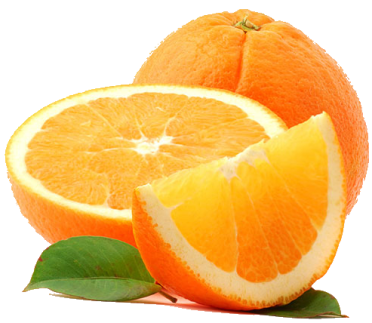 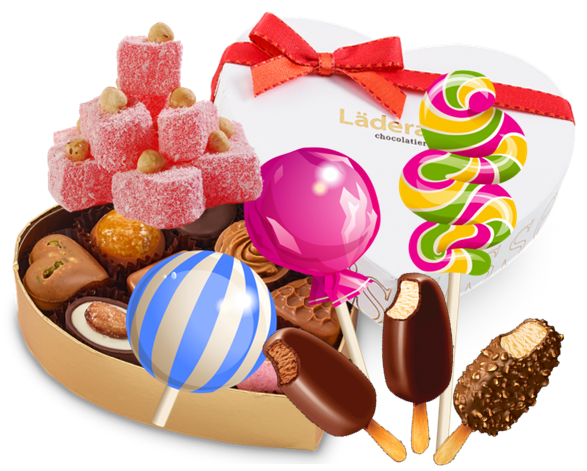 Start
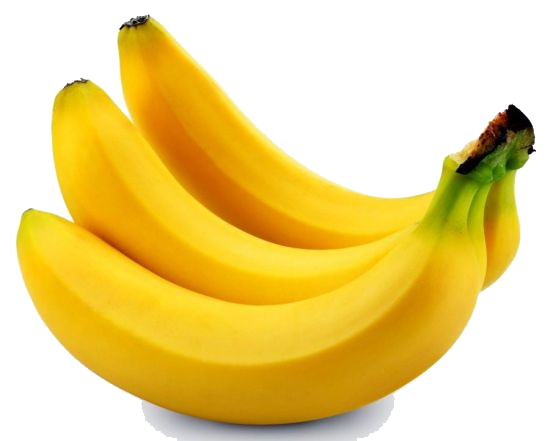 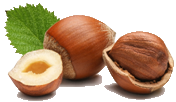 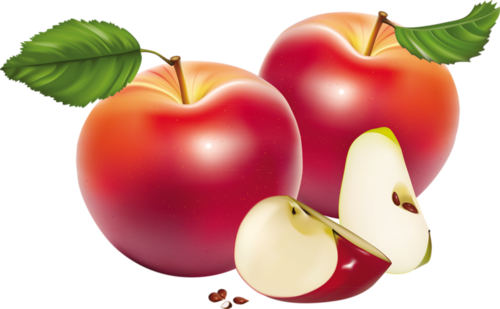 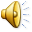 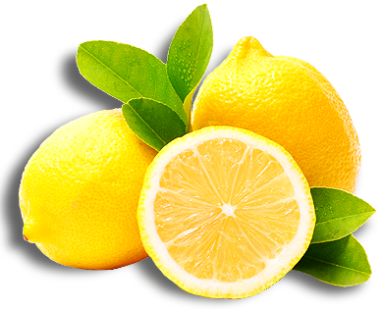 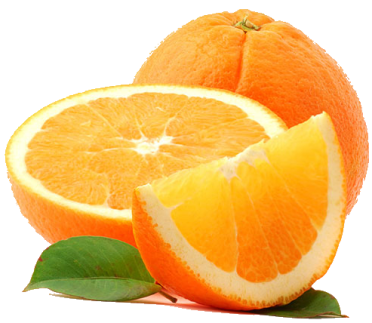 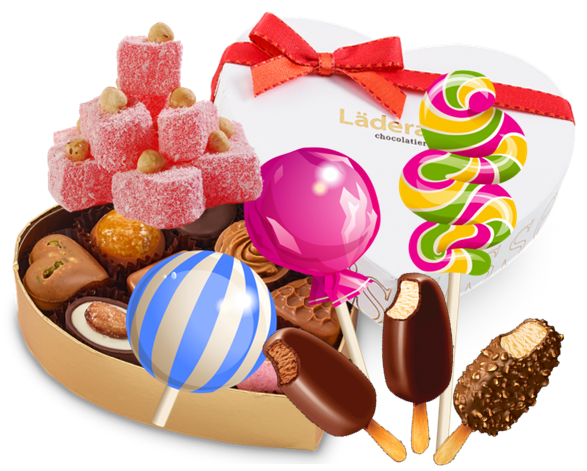 Start
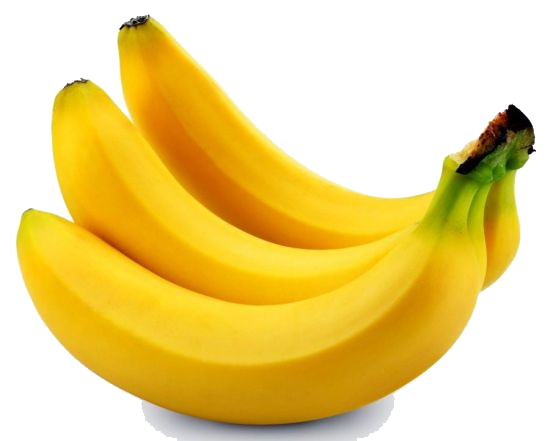 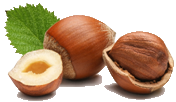 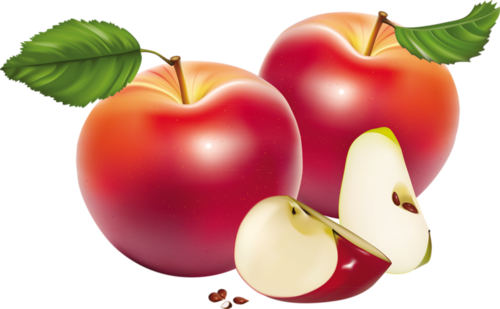 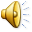 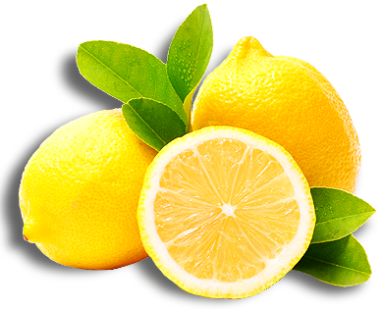 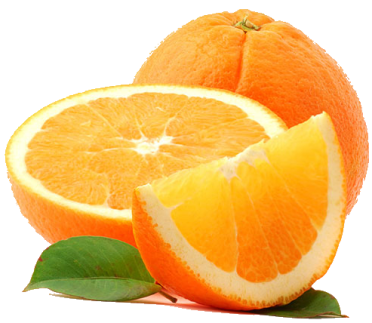 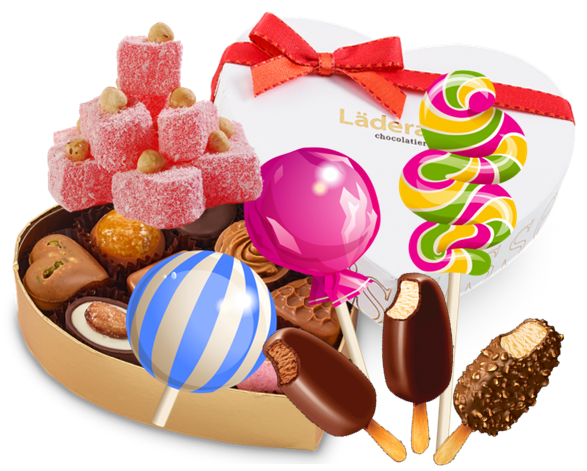 Start
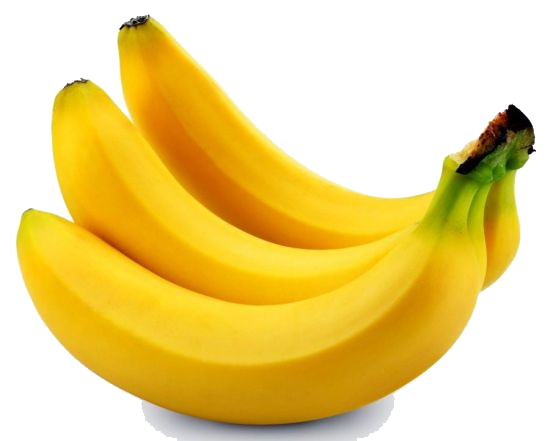 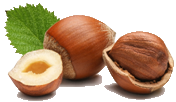 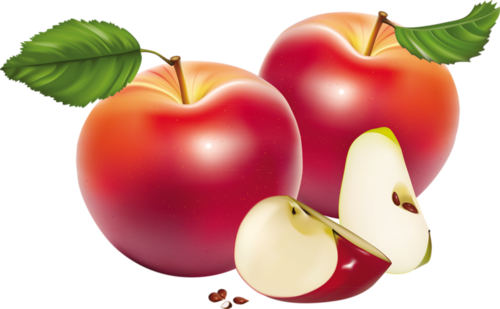 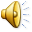 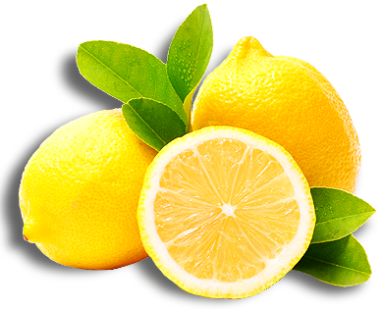 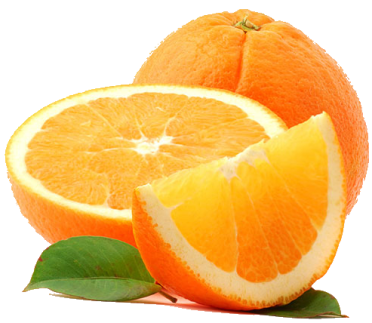 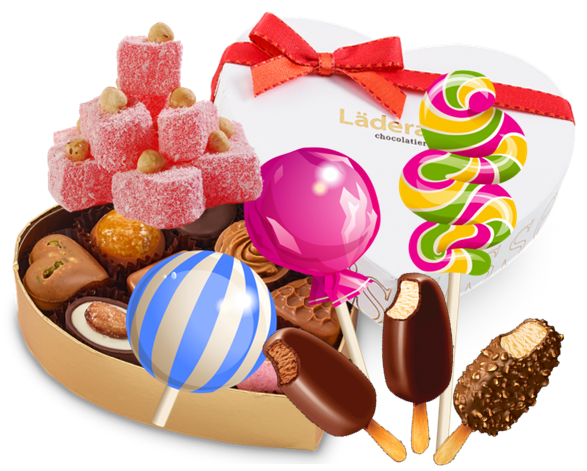 Start
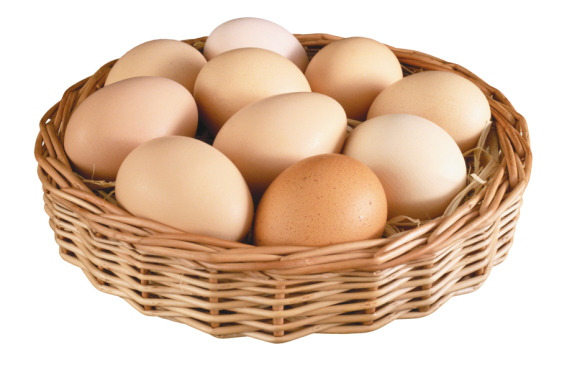 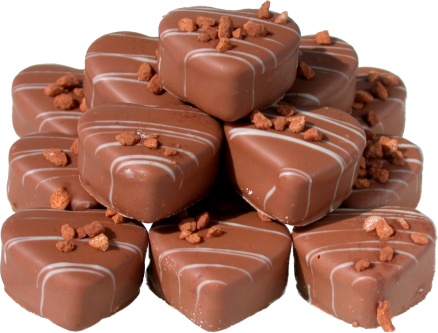 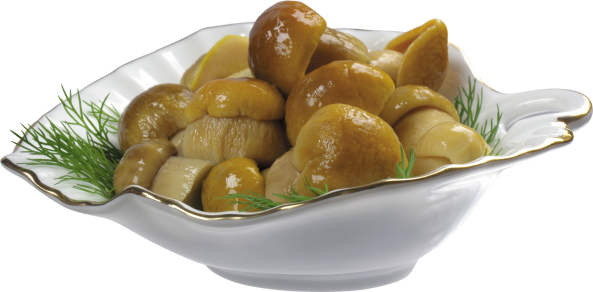 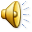 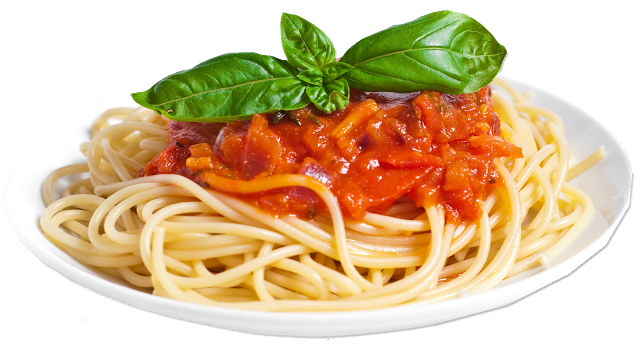 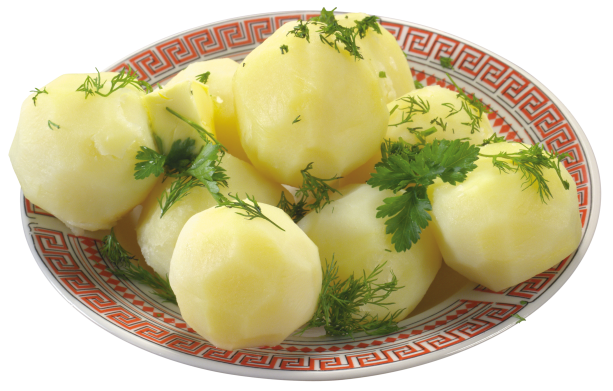 Start
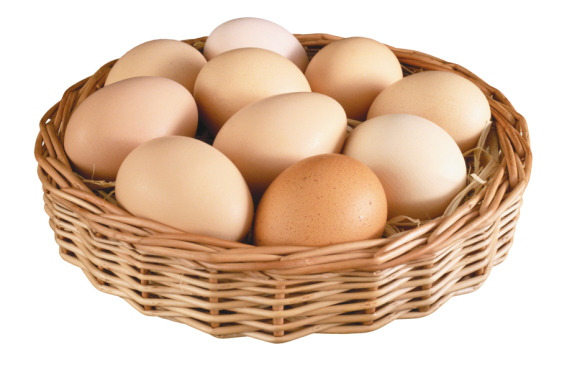 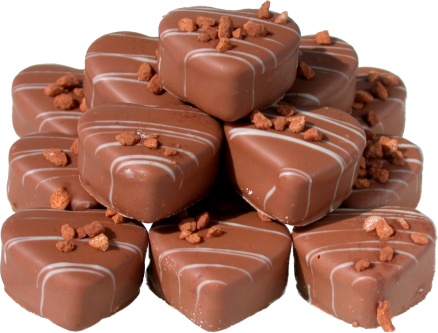 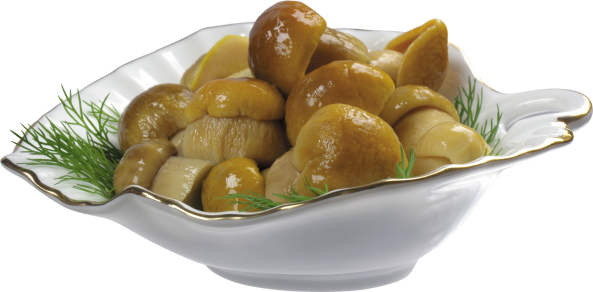 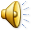 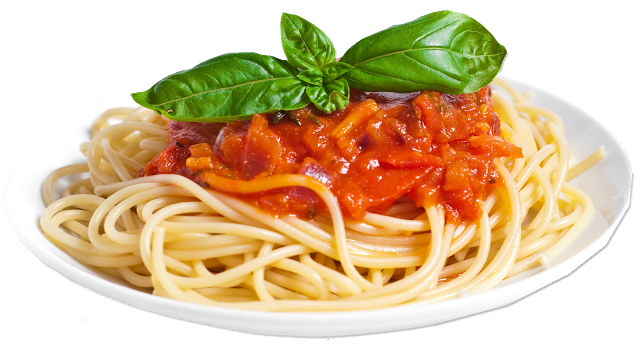 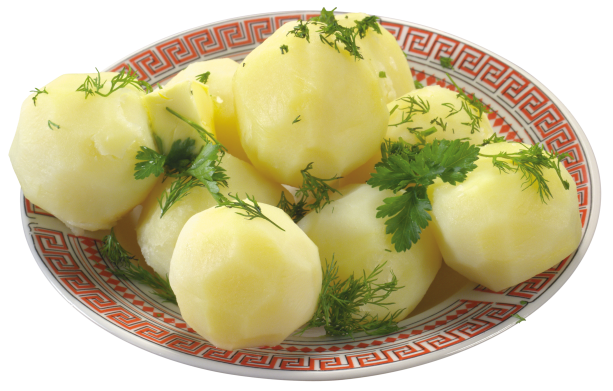 Start
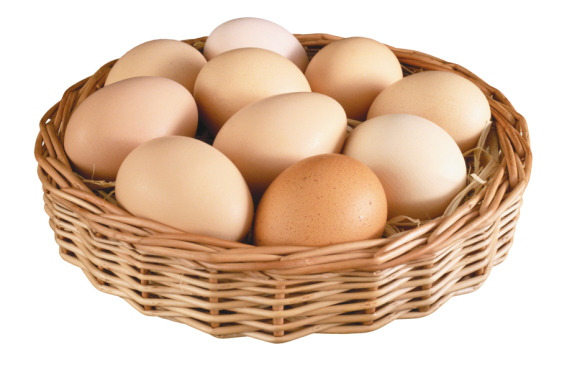 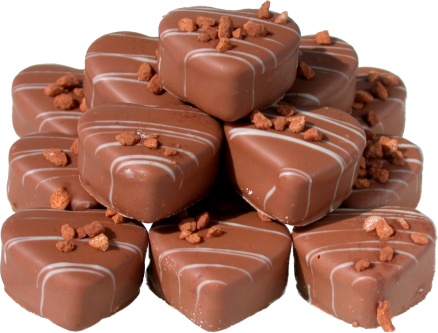 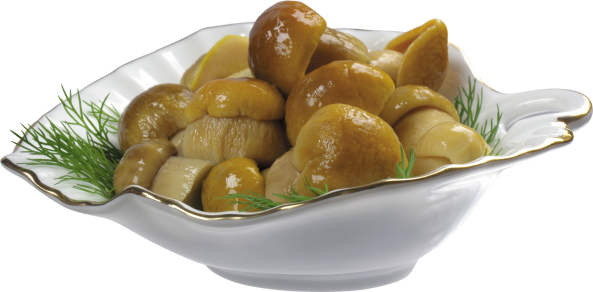 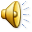 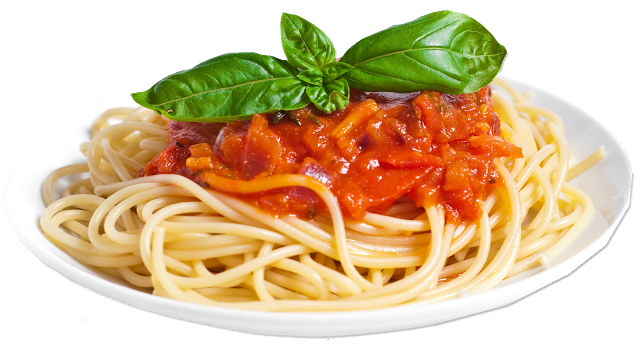 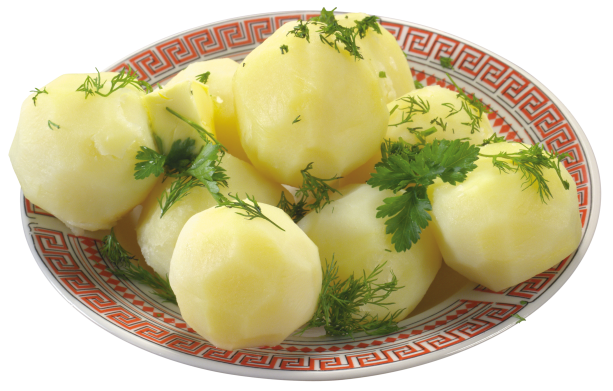 Start
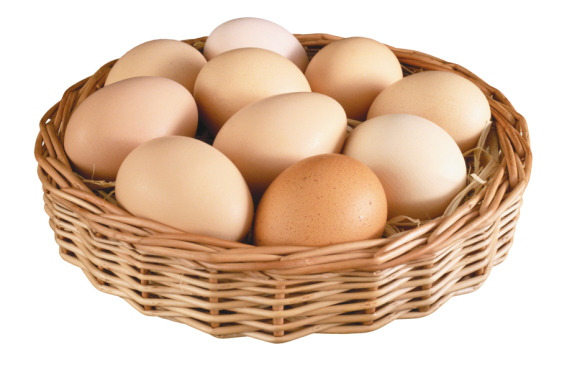 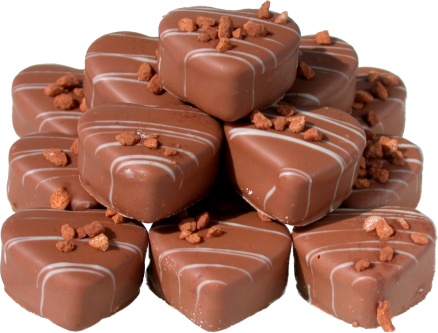 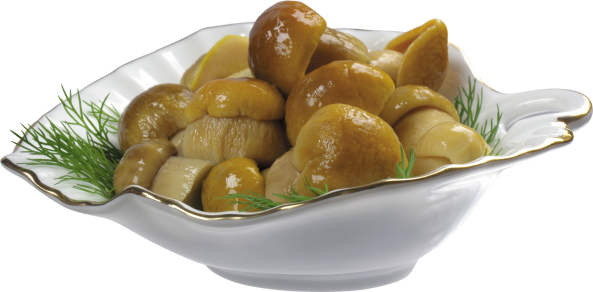 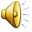 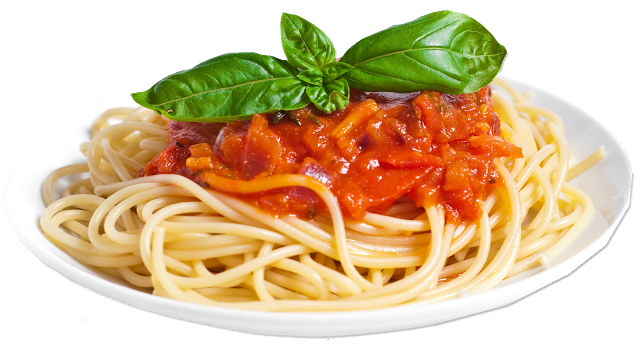 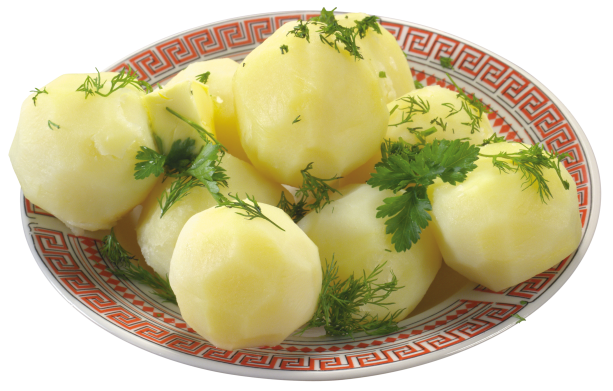 Start
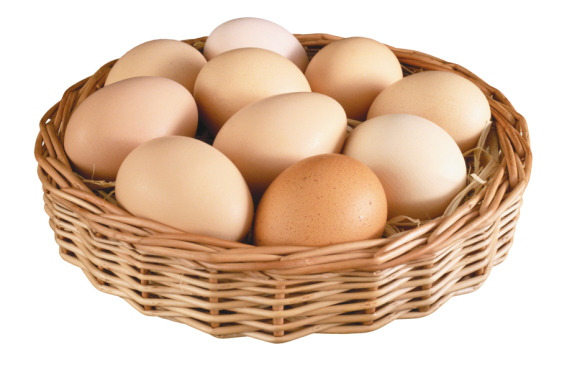 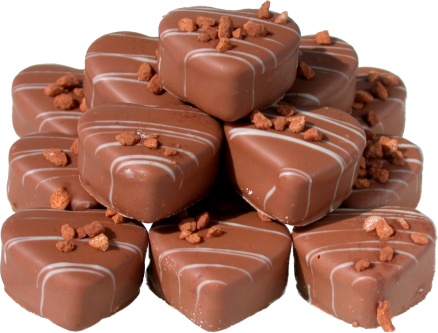 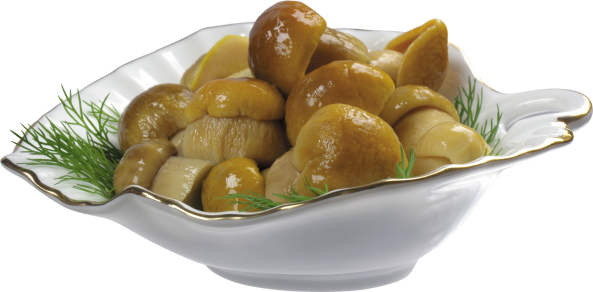 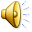 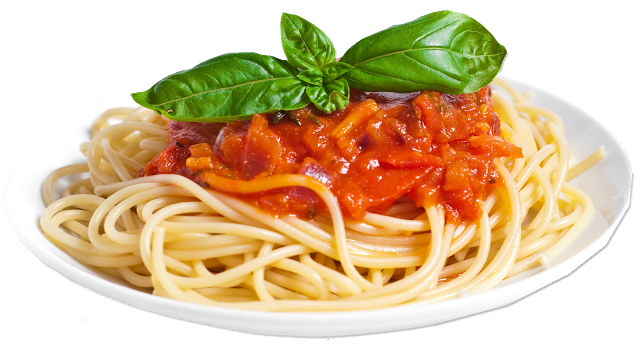 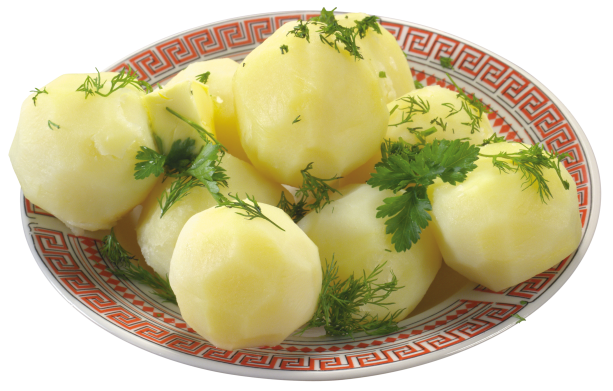 Какие “вкусные” слова здесь спрятались? Сделать письменно.
Ответь на вопросы, как в образце.

Möchtest du Kaffee? (mit Zucker)
Ja, gern. Aber bitte mit Zucker.
Что здесь неправильно?
Составьте диалоги по образцу.

Wir warten auf (ждём) den Tee.
Der Tee ist schon fertig (готов).
Möchten Sie Tee?
Вы хотите чаю?
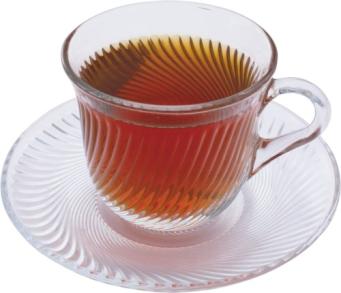 gibt es — есть, имеется
Закончи предложения:
Твой друг читает меню и спрашивает, что взять. Что бы ты ему ответил(а)?
Heute gibt es Kartoffeln mit Fleisch und Reis mit Gemüse. Was nehmen wir?
Ich nehme Reis mit Gemüse. Ich esse keine Kartoffeln mit Fleisch.
Heute gibt es Tee und Kaffee. Was nehmen wir?
Ich nehme Tee. Ich trinke keinen Kaffee.
Heute gibt es Makkaroni und Brötchen mit Wurst. Was nehmen wir?
Heute gibt es Schnitzel und Fisch. Was nehmen wir?
Heute gibt es Reis mit Fleisch und Broiler. Was nehmen wir?
Heute gibt es Kaffee und Limonade. Was nehmen wir?
Heute gibt es Gurken und Tomaten. Was nehmen wir?
Heute gibt es Cola und Mineralwasser. Was nehmen wir?
Heute gibt es Tee mit Zitrone und Kaffee mit Milch. Was nehmen wir?
Heute gibt es Butter und Margarine. Was nehmen wir?
Переведи тексты.
Im Kühlschrank
	Der Kühlschrank steht rechts in der Küche. Oben liegen Butter, Käse, Eier und Fisch. Dort liegt auch Fleisch. Unten liegt das Gemüse. Milch und Limonade stehen auch im Kühlschrank.
Puppentheater
	Die Kinder spielen Puppentheater. Die Puppen sitzen am Tisch, essen Brot mit Butter und trinken Tee mit Zucker.
Рисунки взяты с сайта
http://kira-scrap.ru/index/katalog/0-21